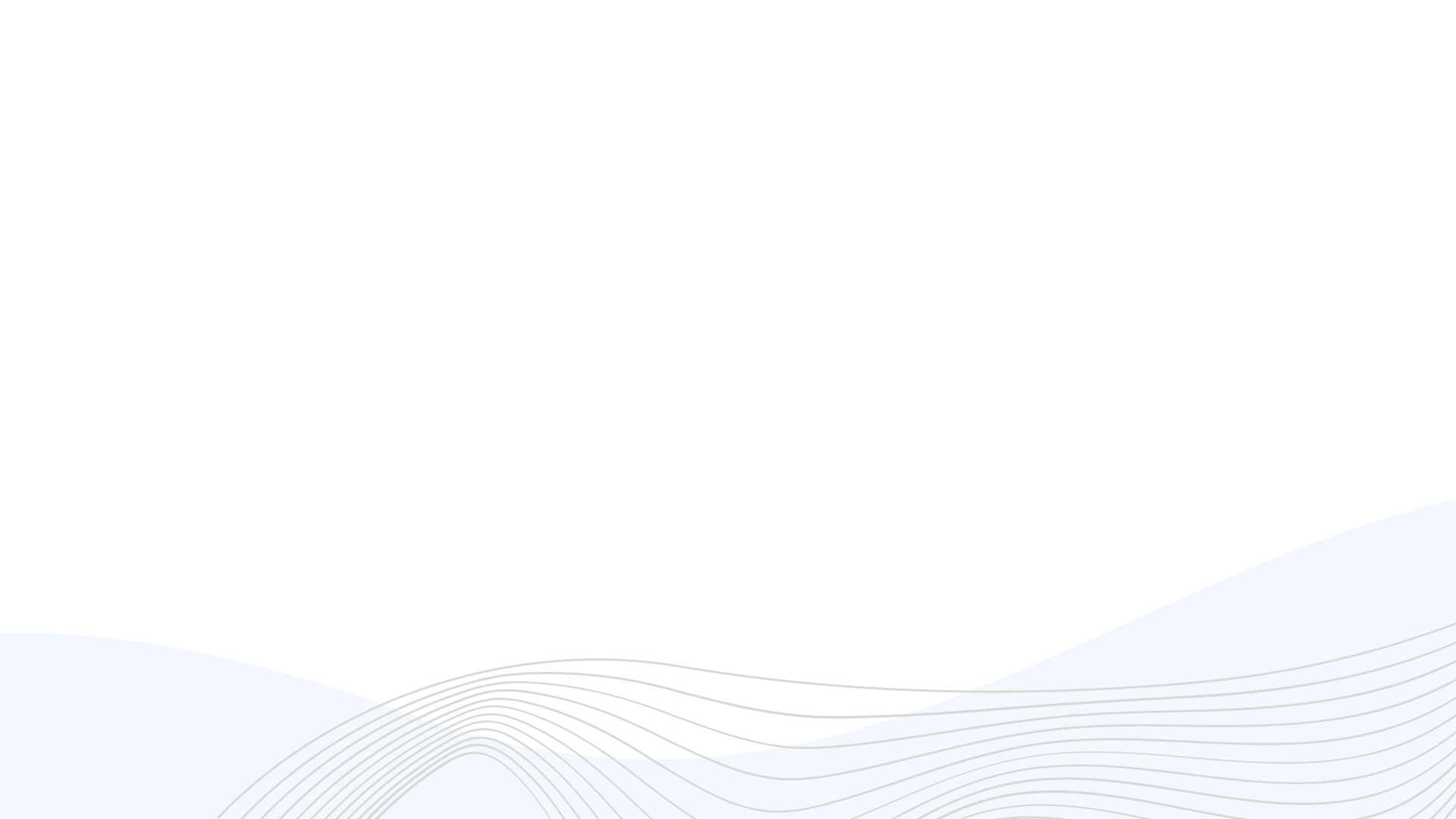 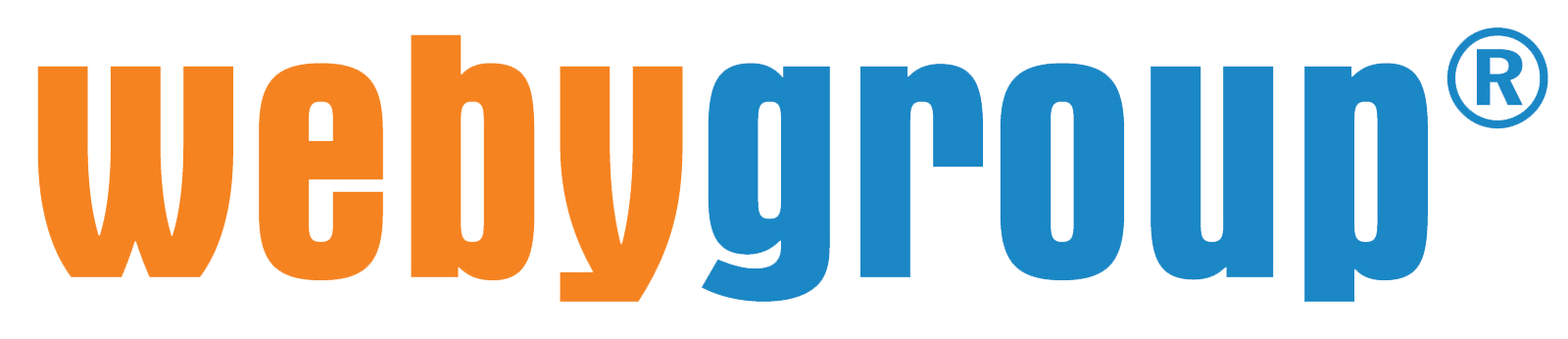 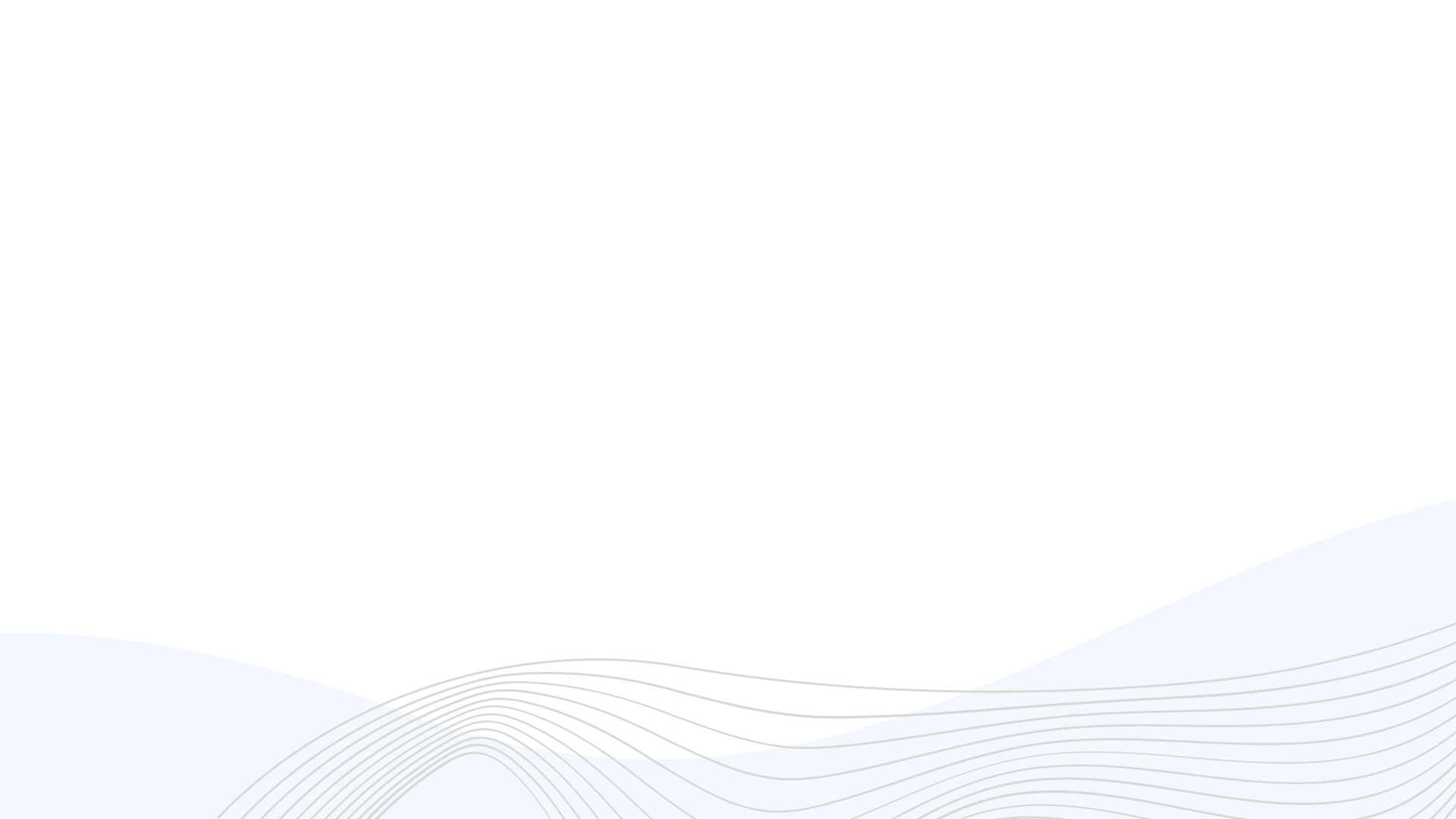 Komplexné služby pre weby a e-shopy
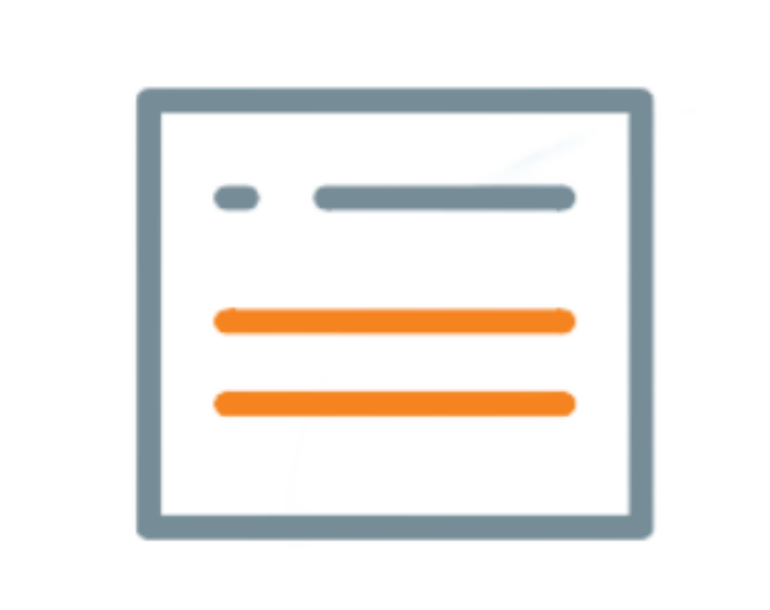 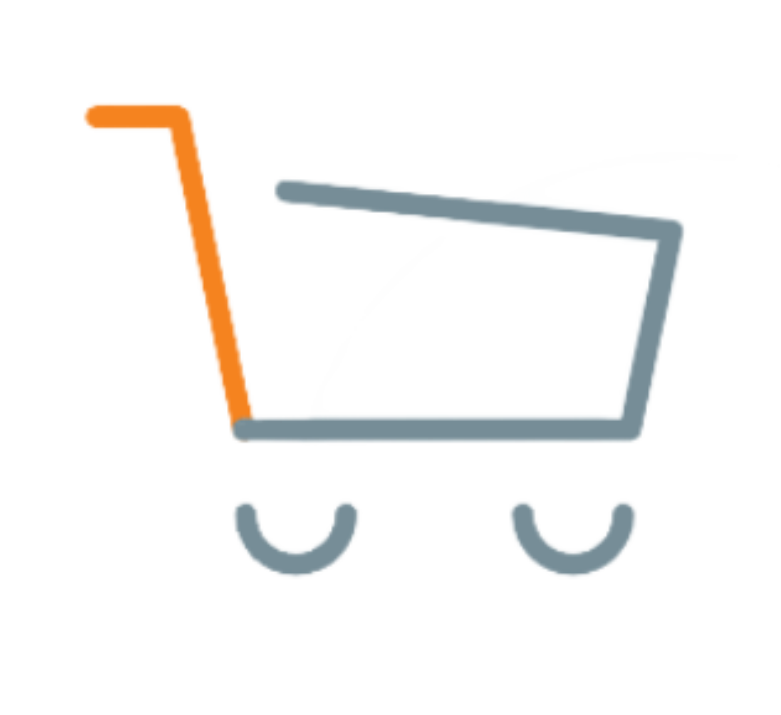 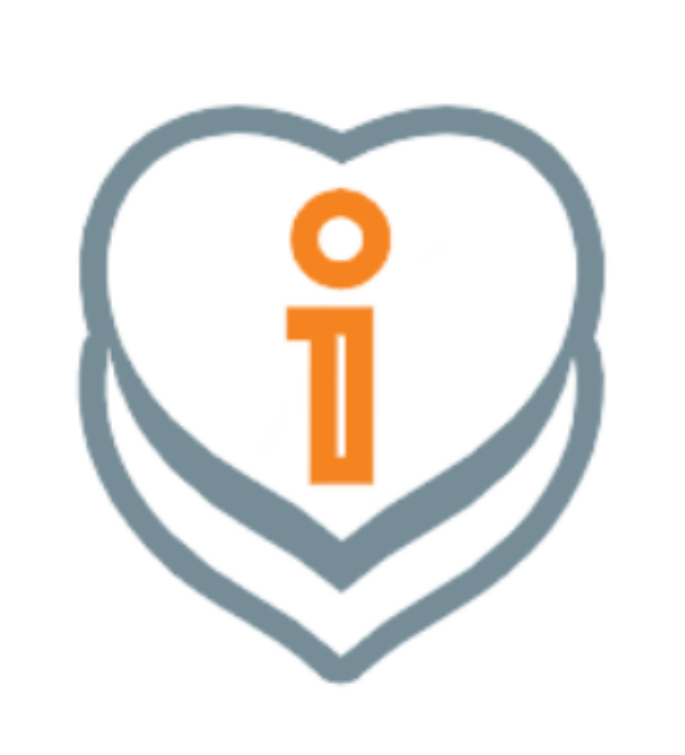 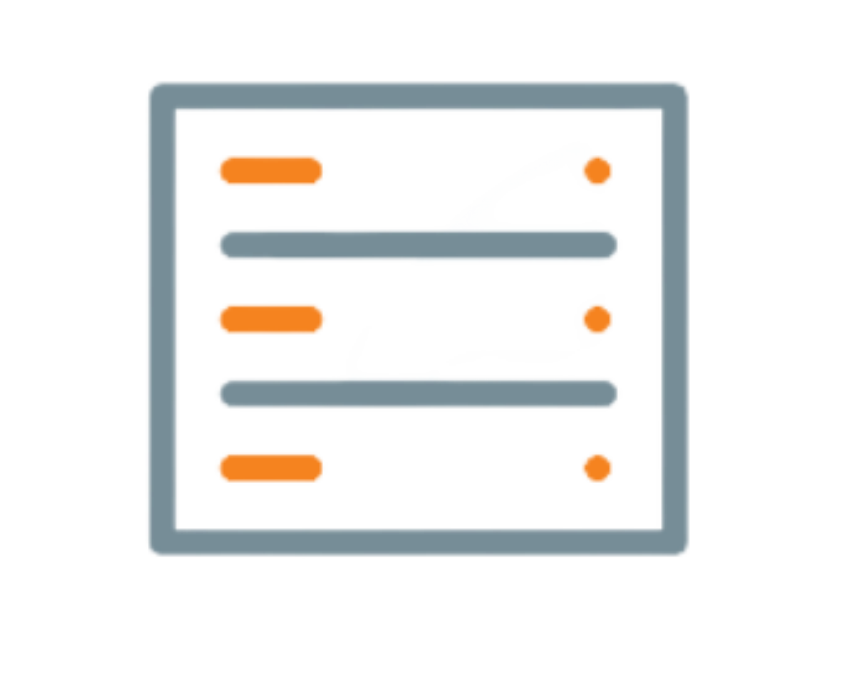 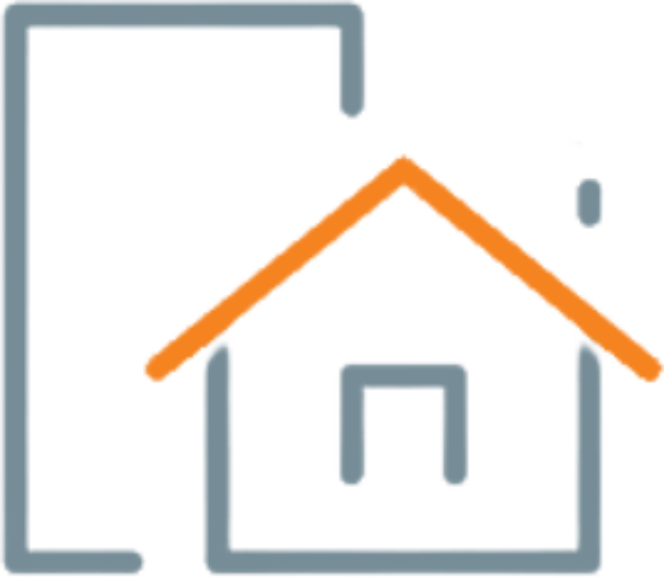 Domény
a hosting
Tvorba
e-shopov
Weby miest
 a obcí
Tvorba
web stránok
Web
reklama
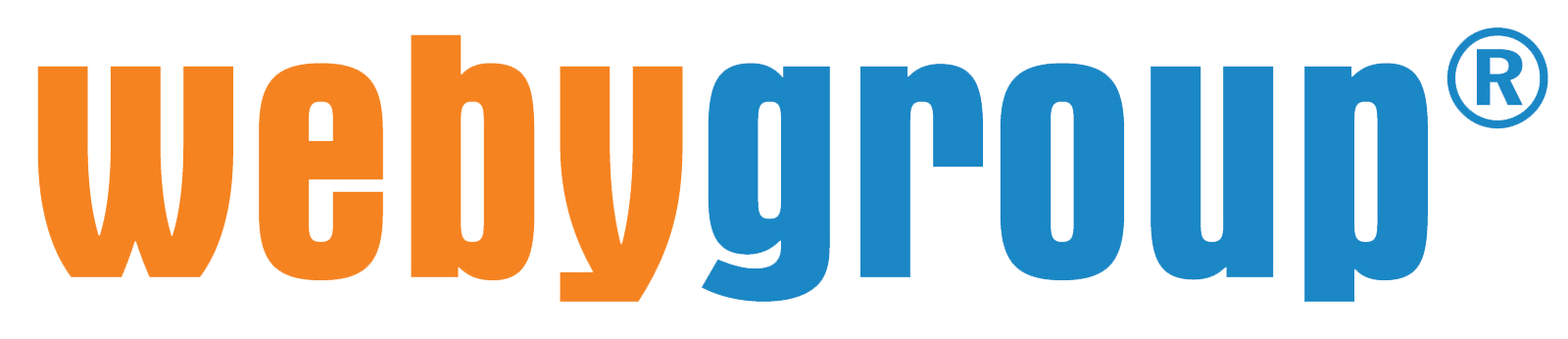 Pauza
2
PRODUKTY A SLUŽBY
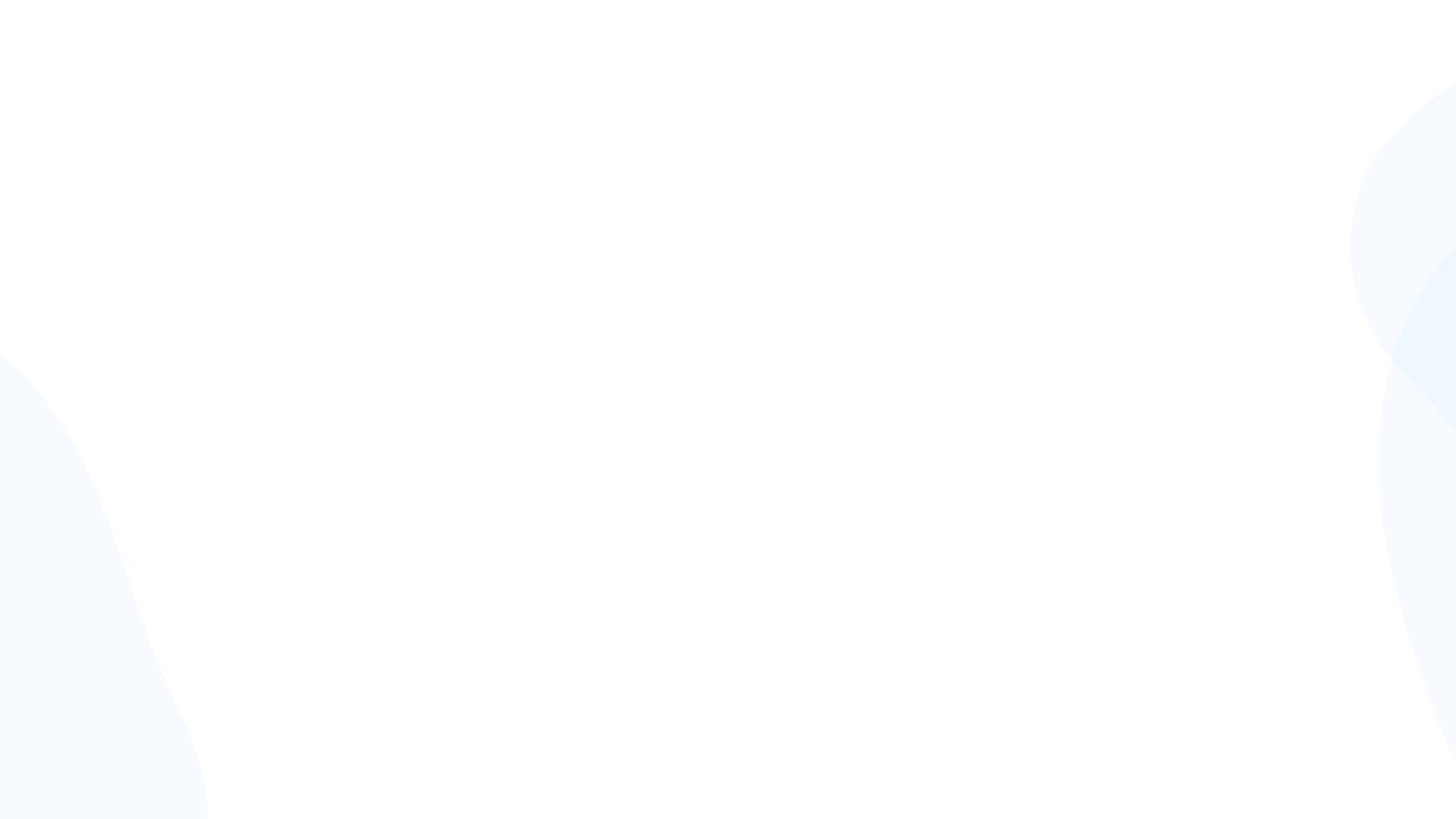 eshop
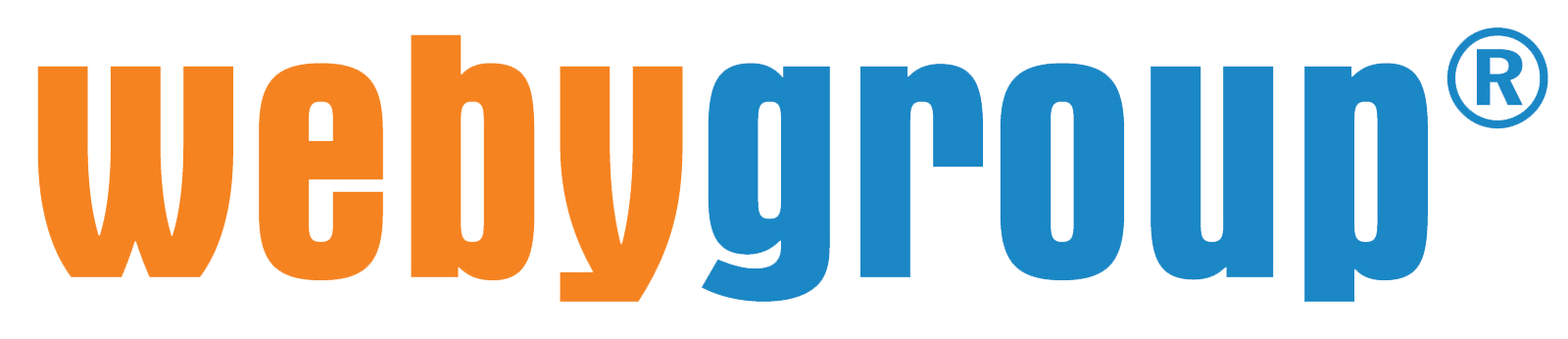 Divízia Uniobchod
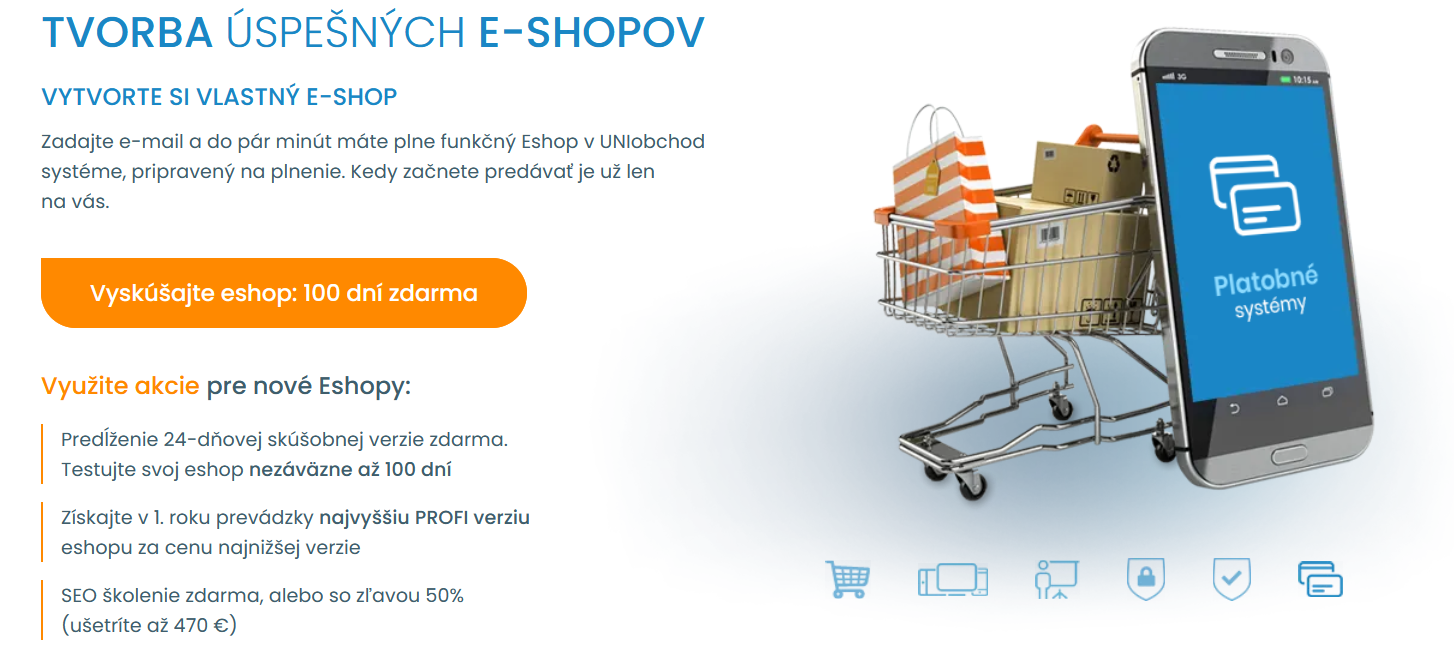 3
eshop
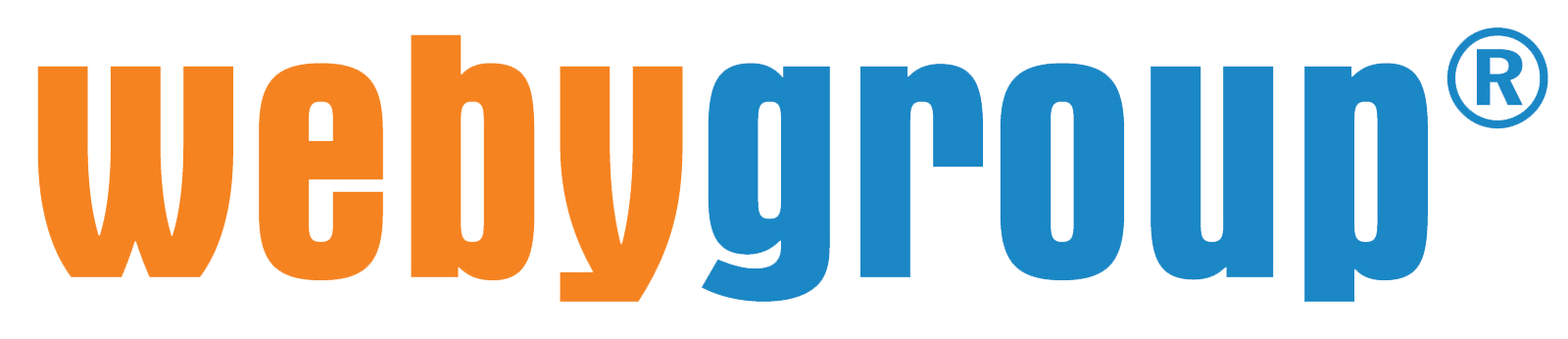 Zarobí vám eshop?
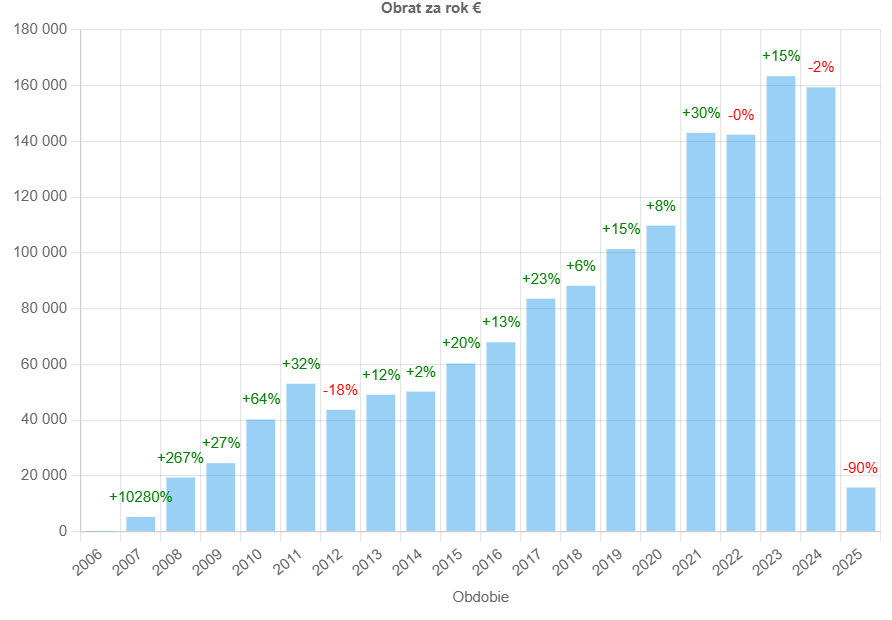 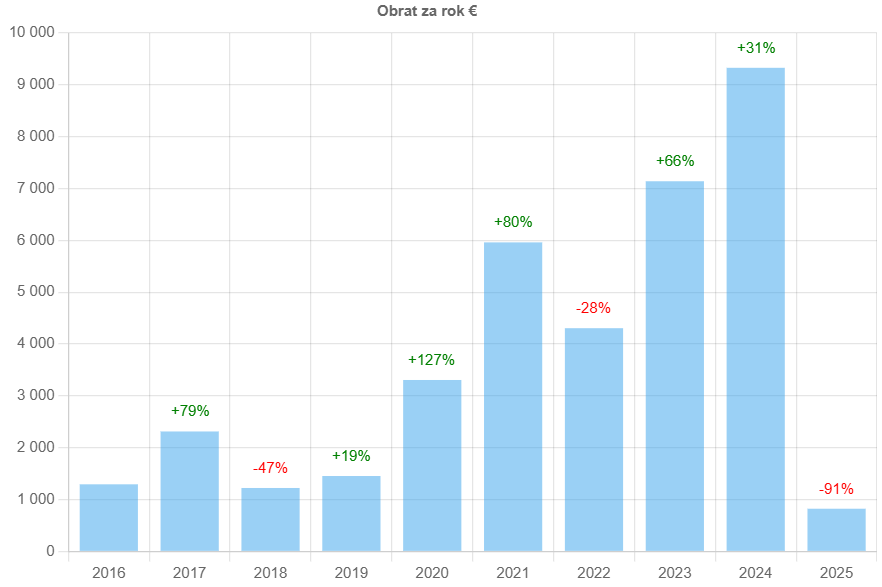 eshop
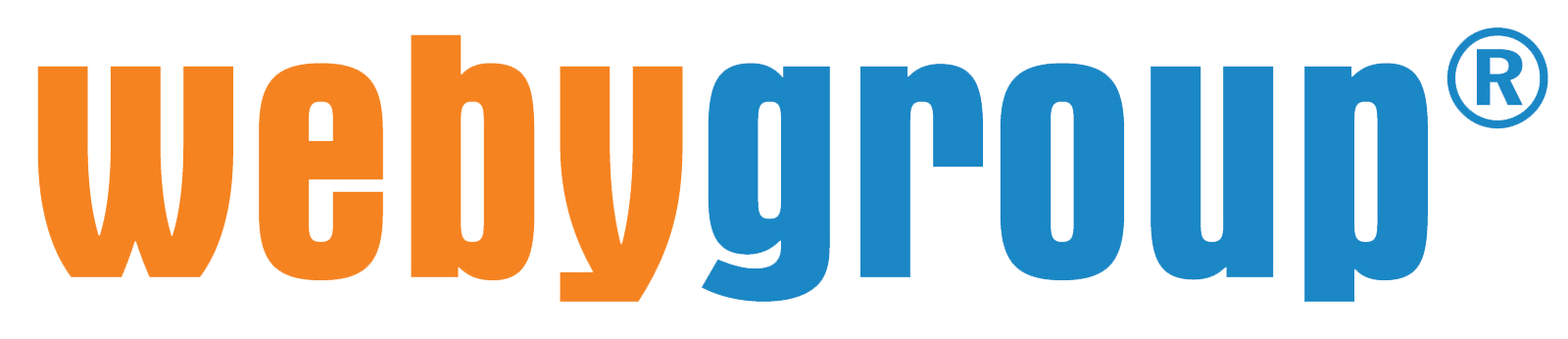 Obraty našich eshopov
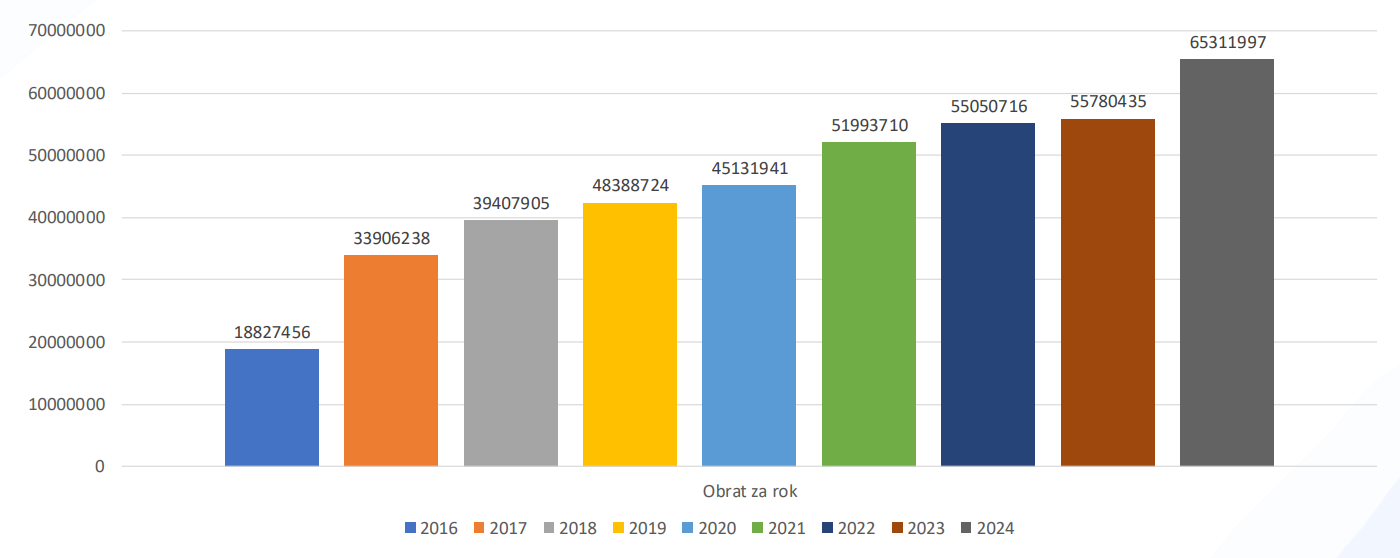 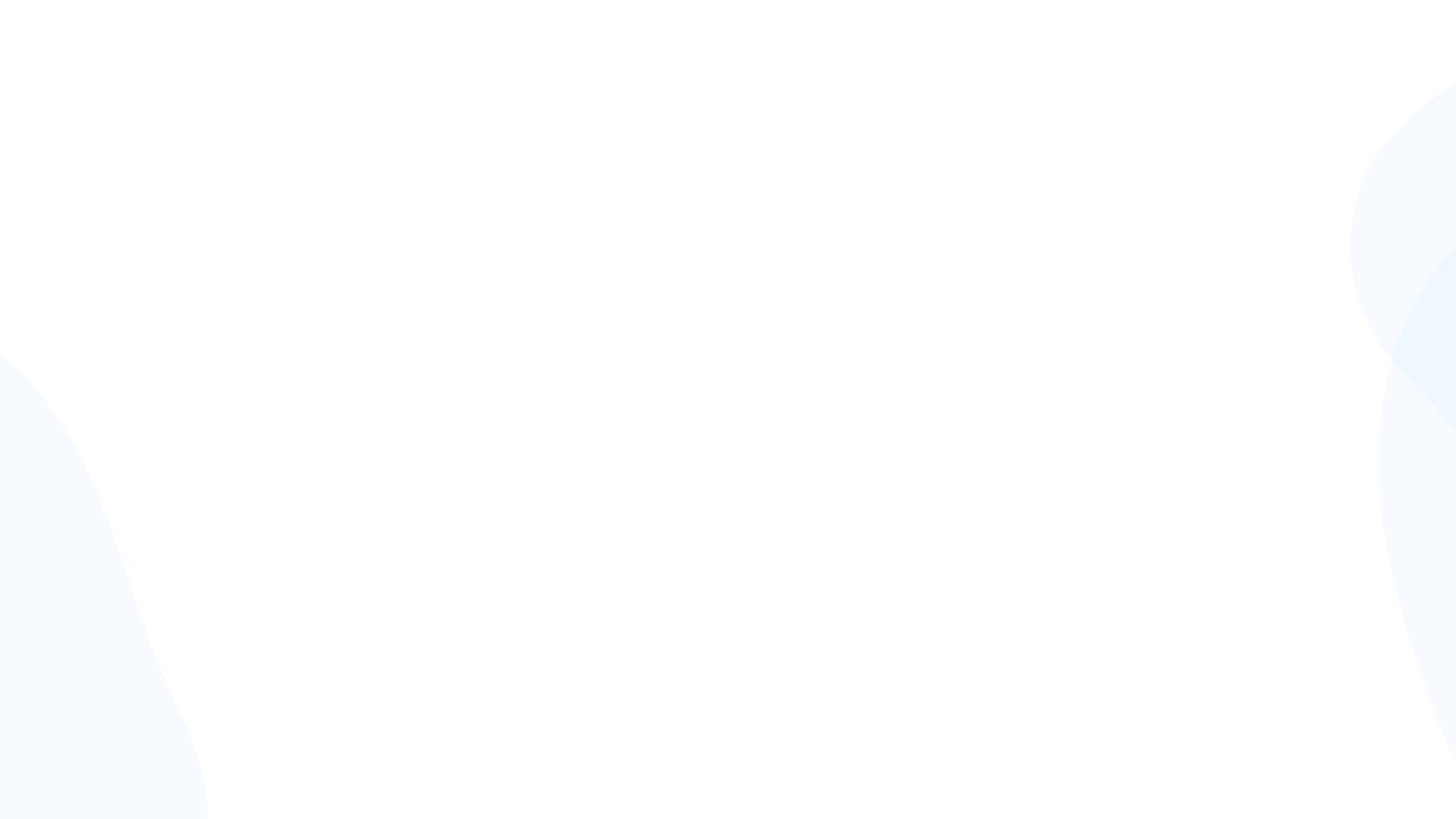 eshop
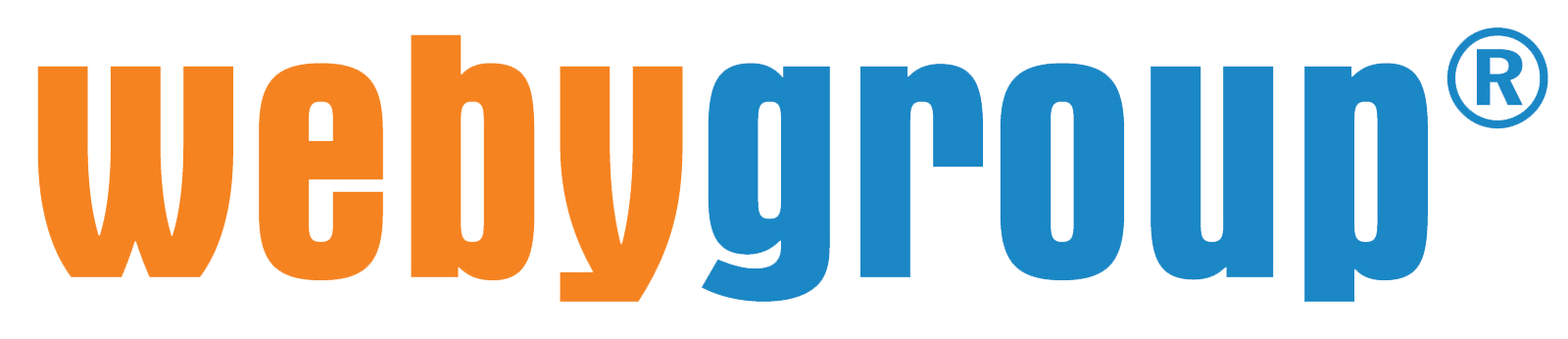 Prečo UNIobchod
Rýchly a maximálne zabezpečený e-shop s ochranou vašich dát aj produktov (dostupnosť služby 99,9%).

Chránime vašu investíciu, eshop bude 
slúžiť mnoho rokov. (10 000 € denne)
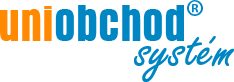 6
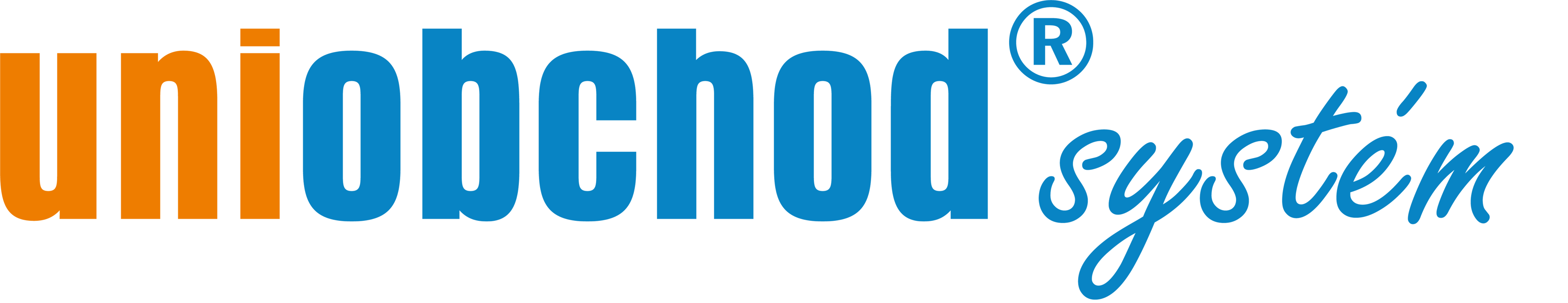 eshop
Diagnostika výkonnosti
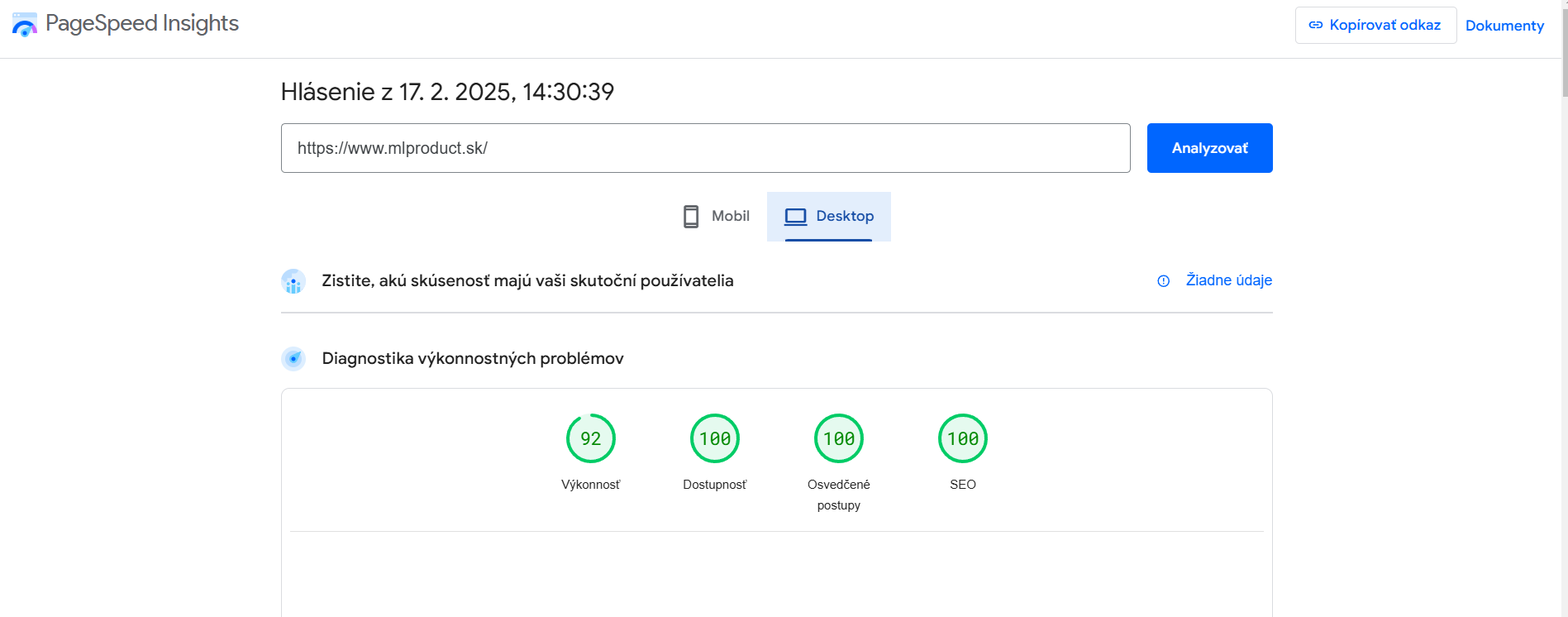 https://pagespeed.web.dev/
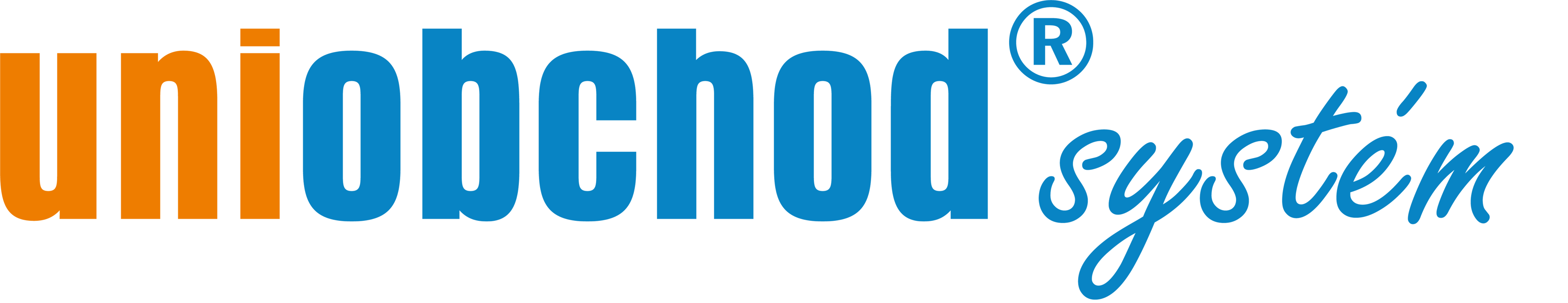 eshop
Diagnostika výkonnosti
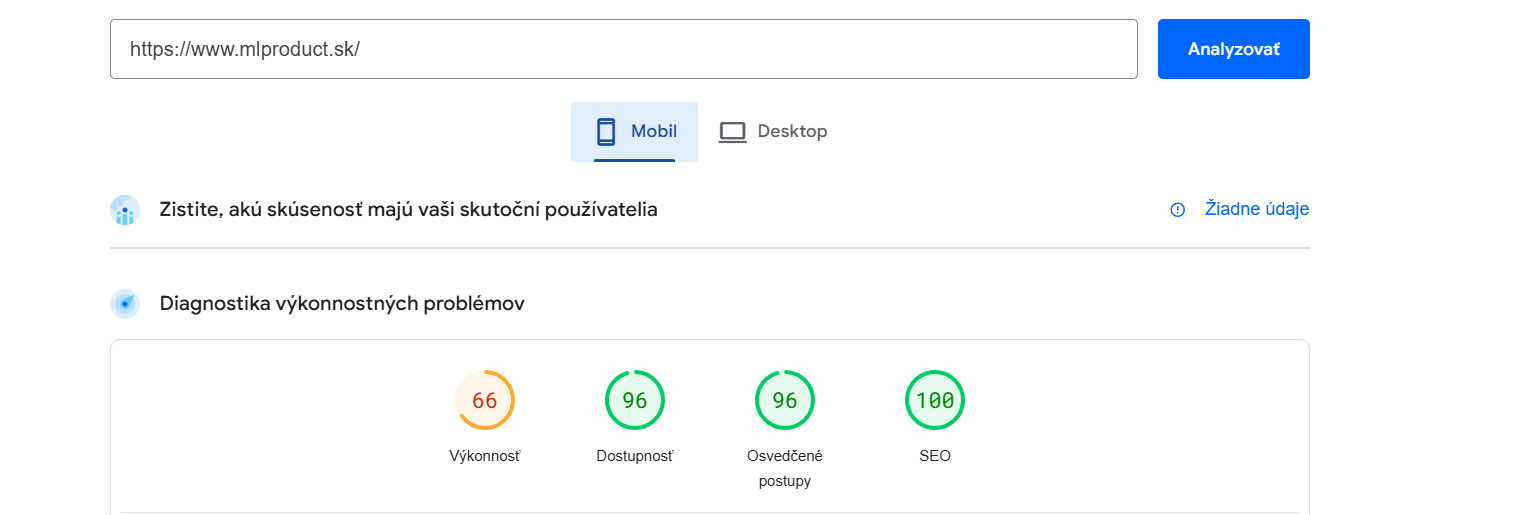 https://pagespeed.web.dev/
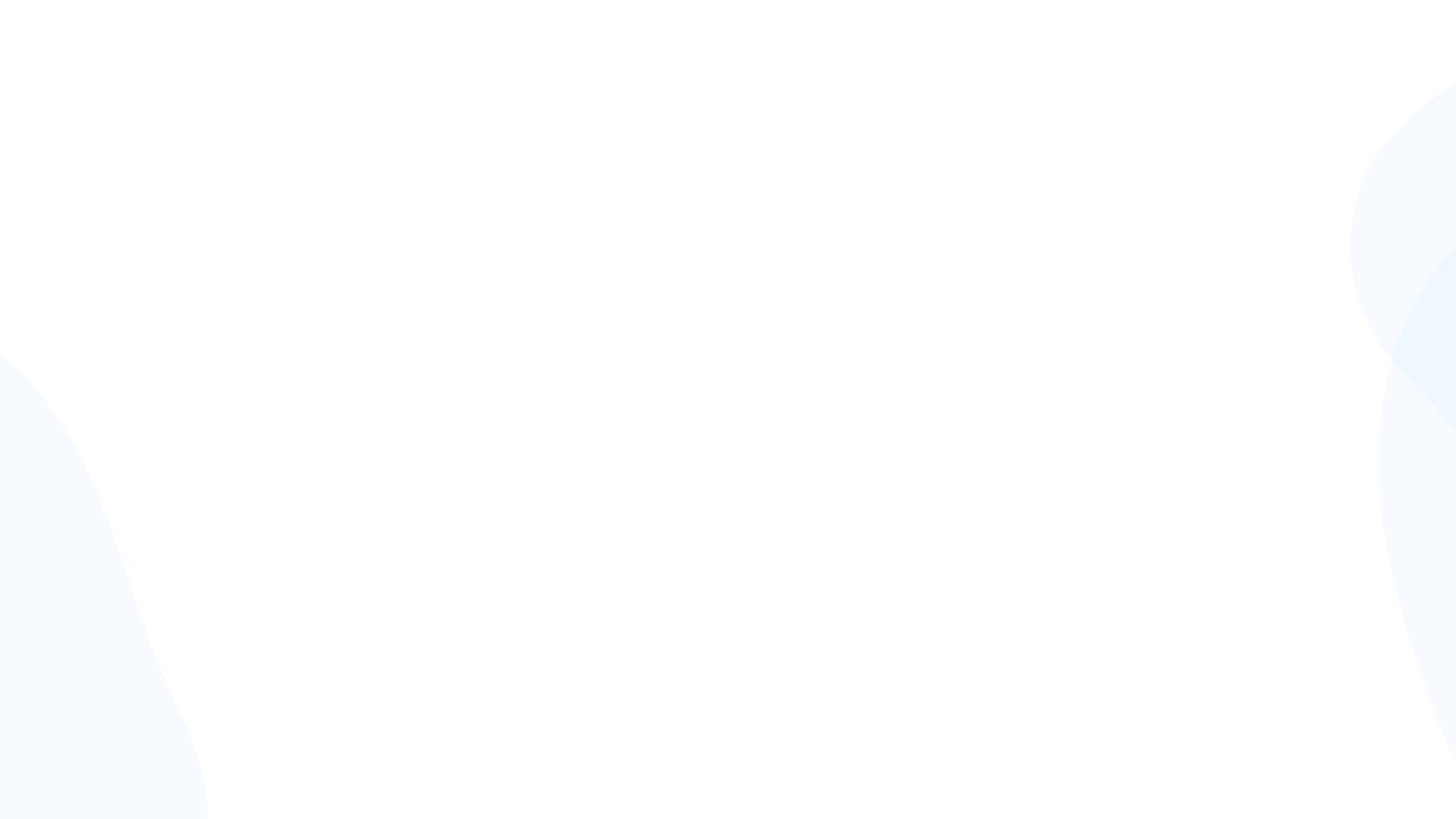 eshop
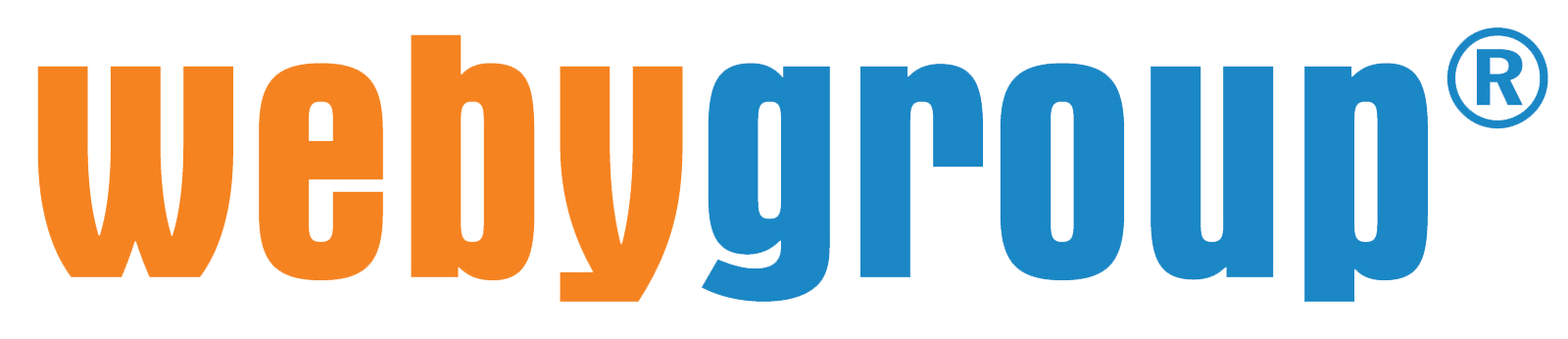 Prečo UNIobchod
Váš zákazník prichádza na stránku a okamžite vie, 
kam kliknúť. Cíti sa pohodlne.

Naše šablóny sú dokonale funkčné a prispôsobiteľné. Otestované do detailu mnohými úspešnými eshopmi.
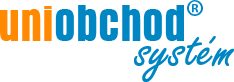 9
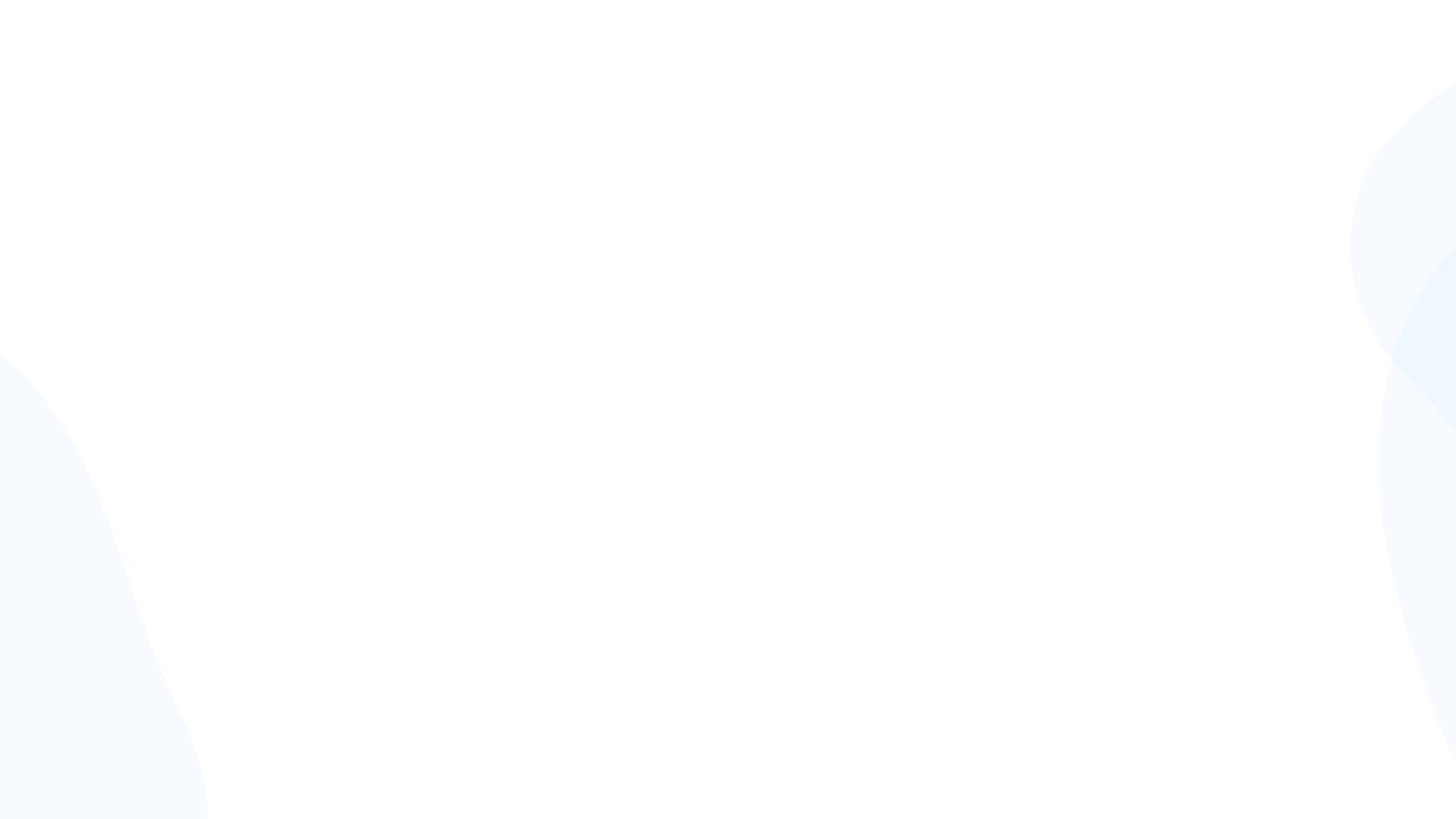 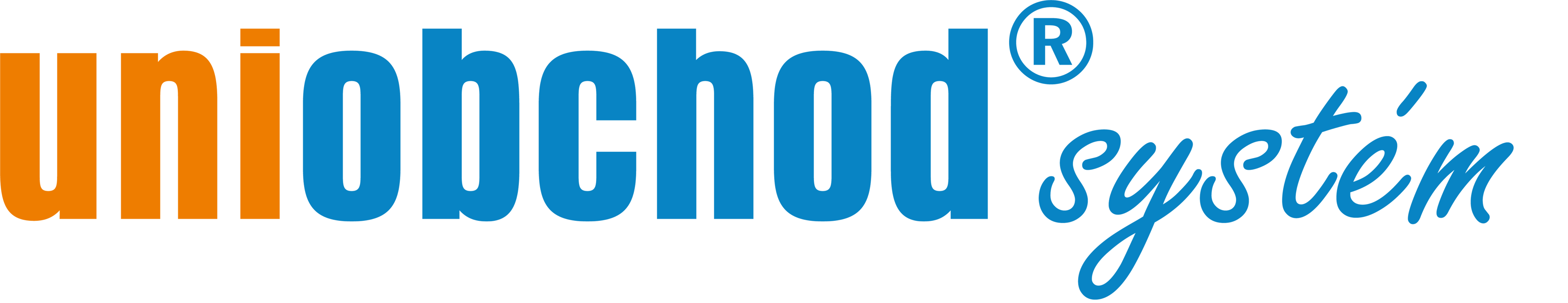 eshop
Užívateľská prívetivosť (UX)
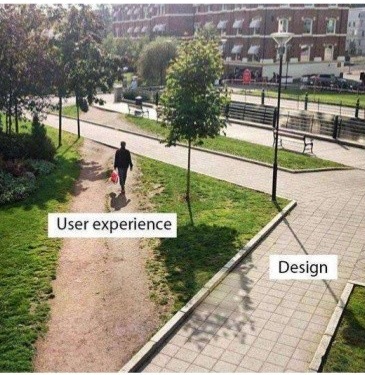 Prehľadný dizajn
Jednoduchá navigácia
Vyhľadávač
Známe grafické prvky, zvyky
Rozumné názvy kategórií
Drobčeková navigácia
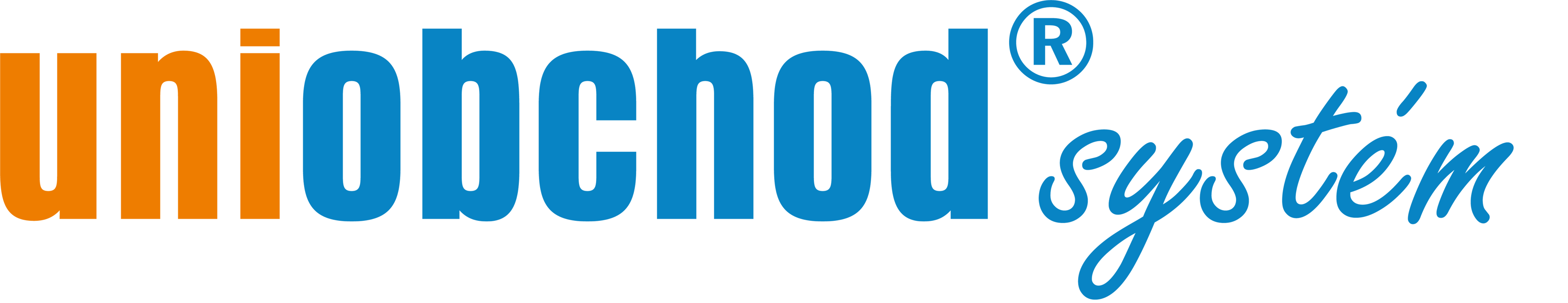 eshop
Užívateľská prívetivosť (UX)
Nákup v eshope
Marketing
Vyrušenie
Zaujmi ma, zabav ma, vzruš ma
Inovatívne prístupy
Sústredenie 
Mám jasný cieľ
Štandardné postupy
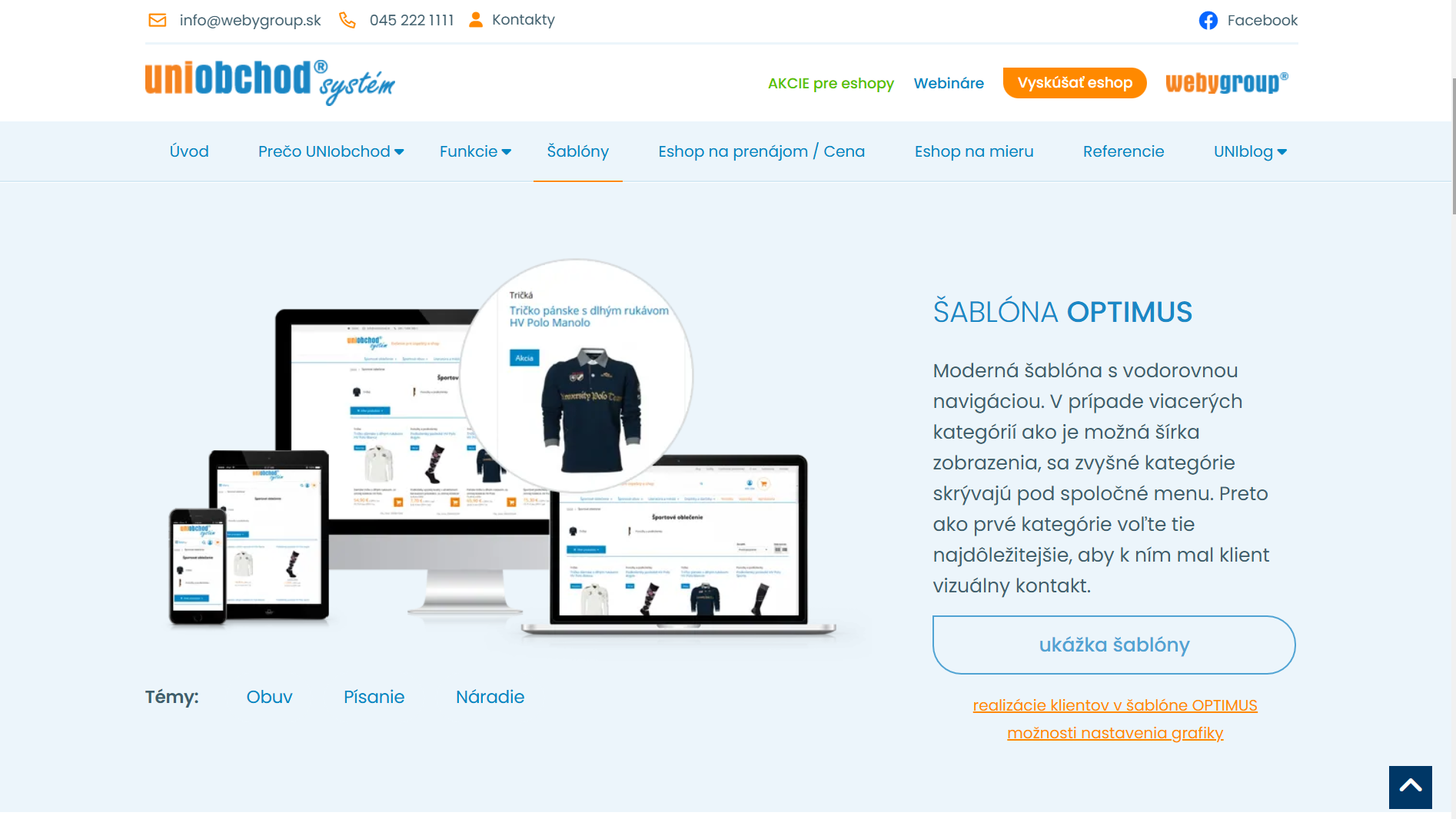 12
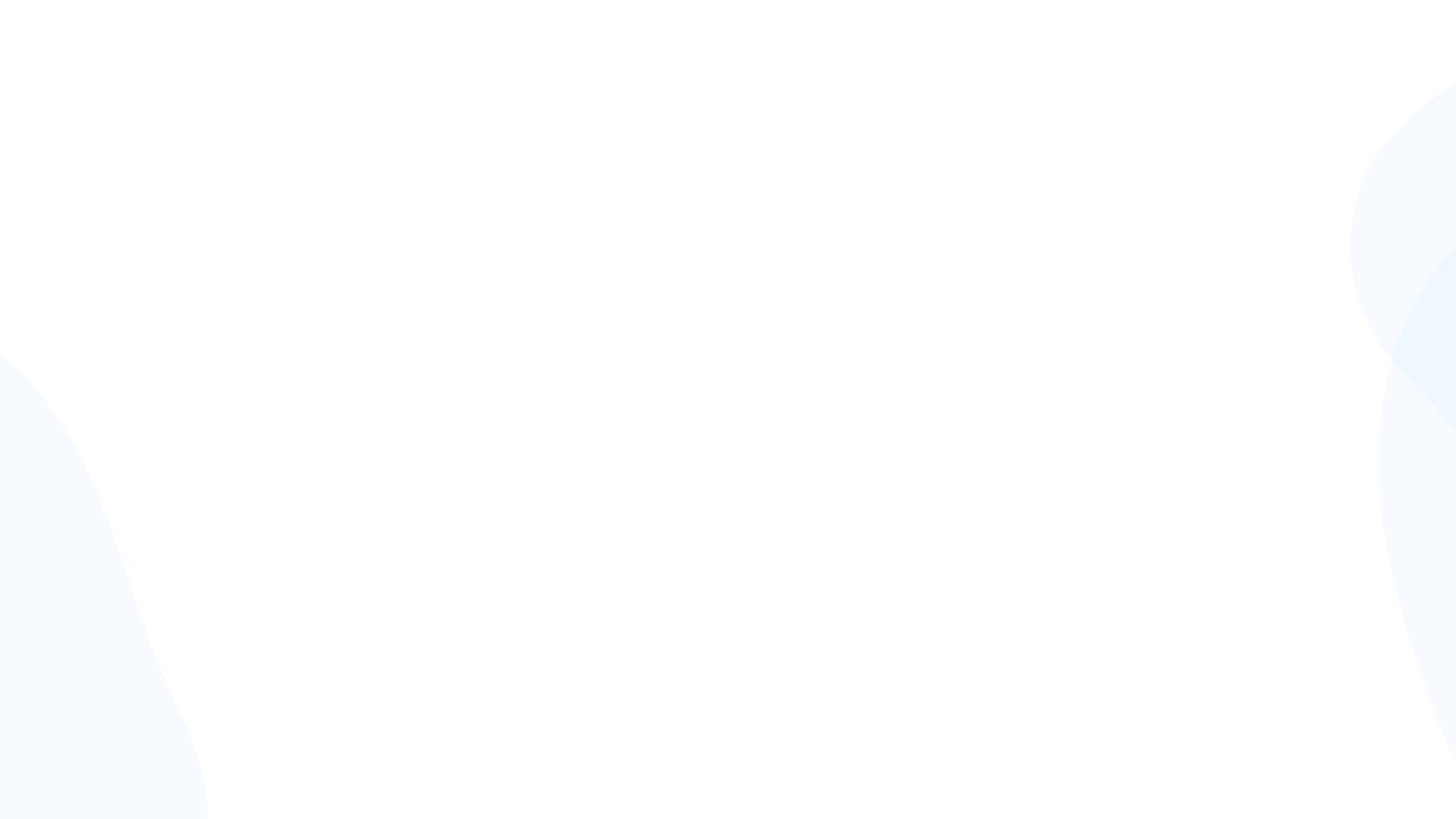 eshop
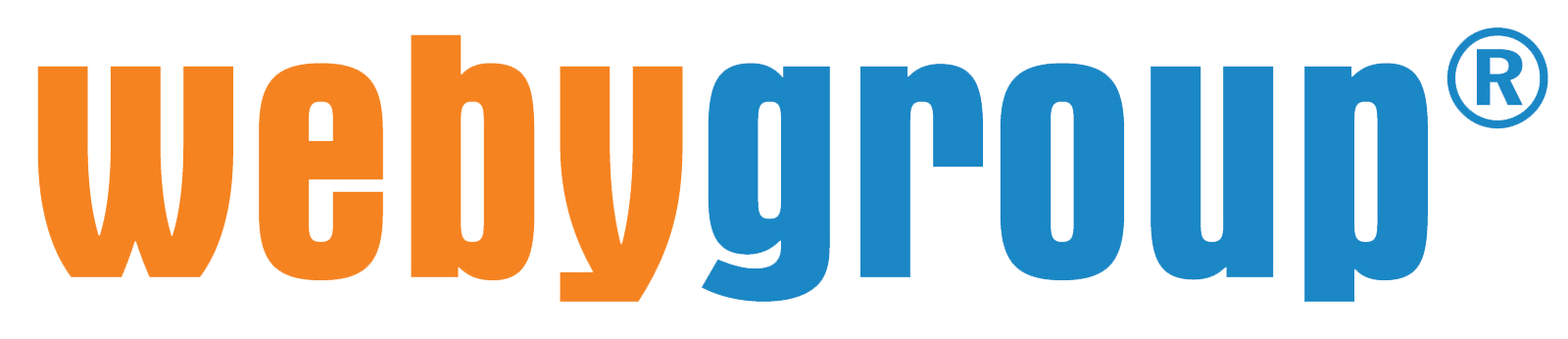 Prečo UNIobchod
Váš e-shop bude mať Google rád (SEO)
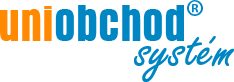 13
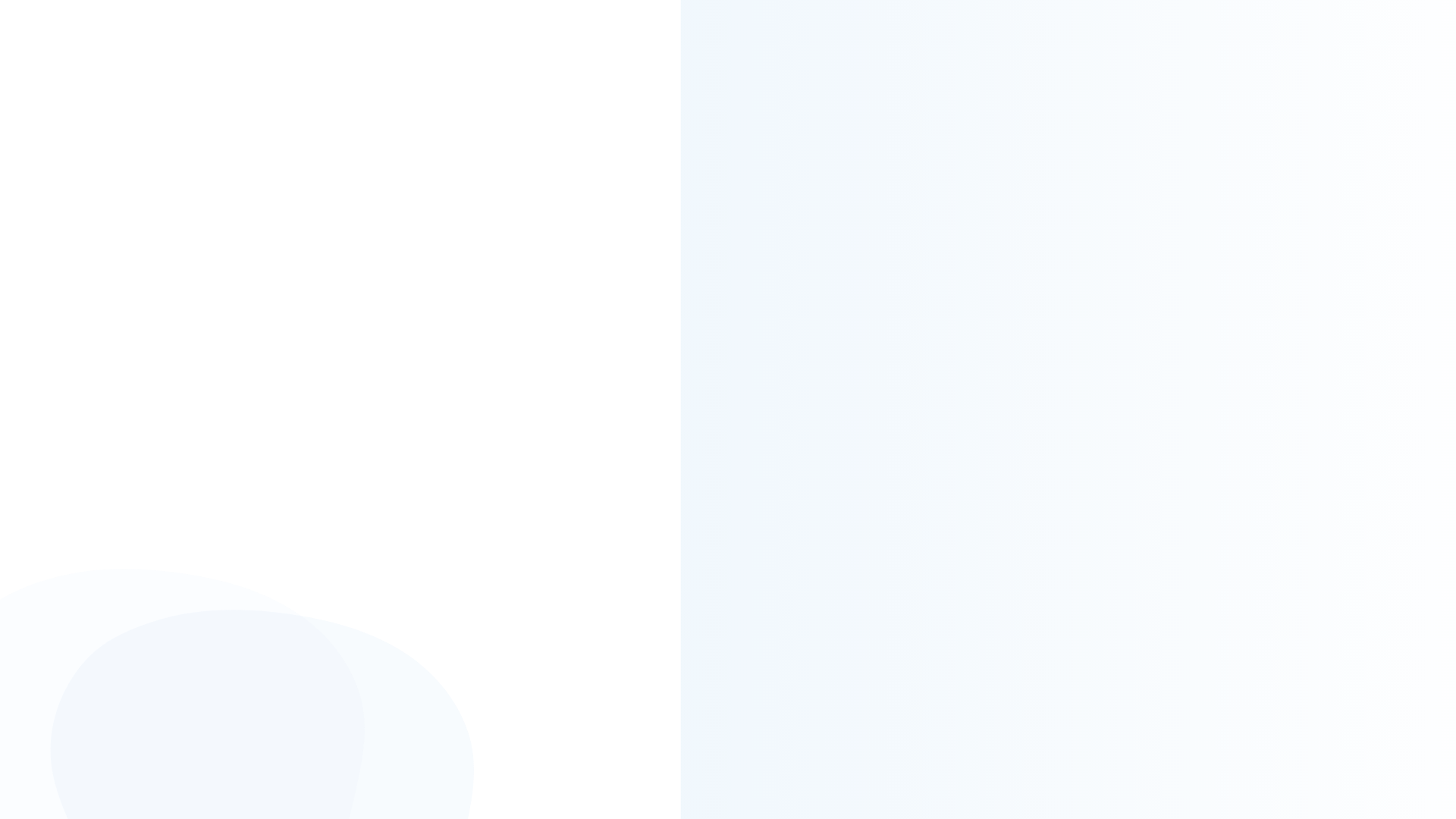 eshop
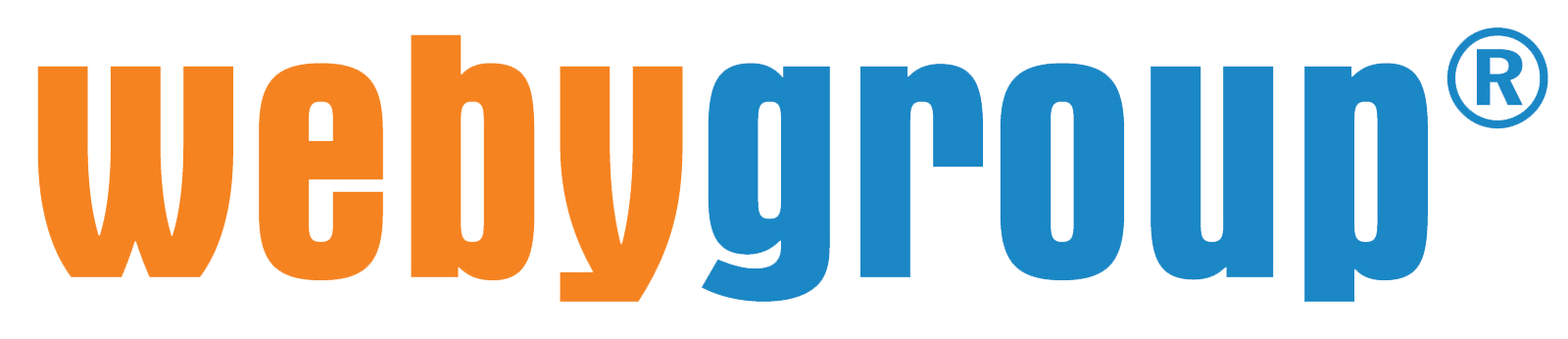 SEO optimalizácia
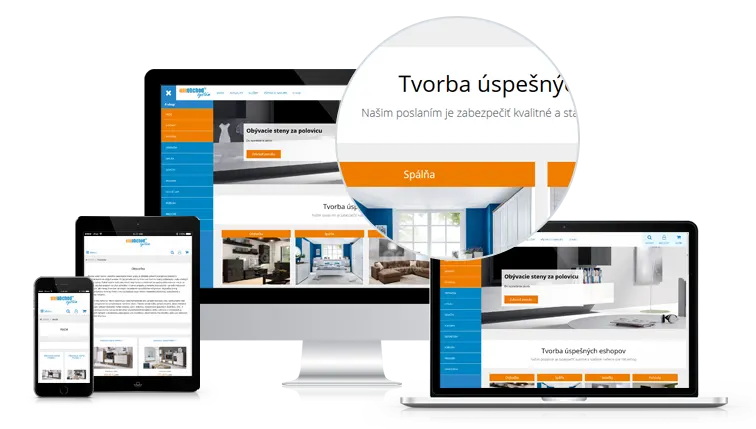 Vyladená rýchlosť načítania 
Automatizácia SEO popisov, alebo import jedinečných popisov
Vlastné nastavenie canonical
Predaj skončil, 301 presmerovania
Individuálna 404, SEF URL
Mikrodáta produktov pre Google
Doplnkové popisy kategórií 
      a produktov
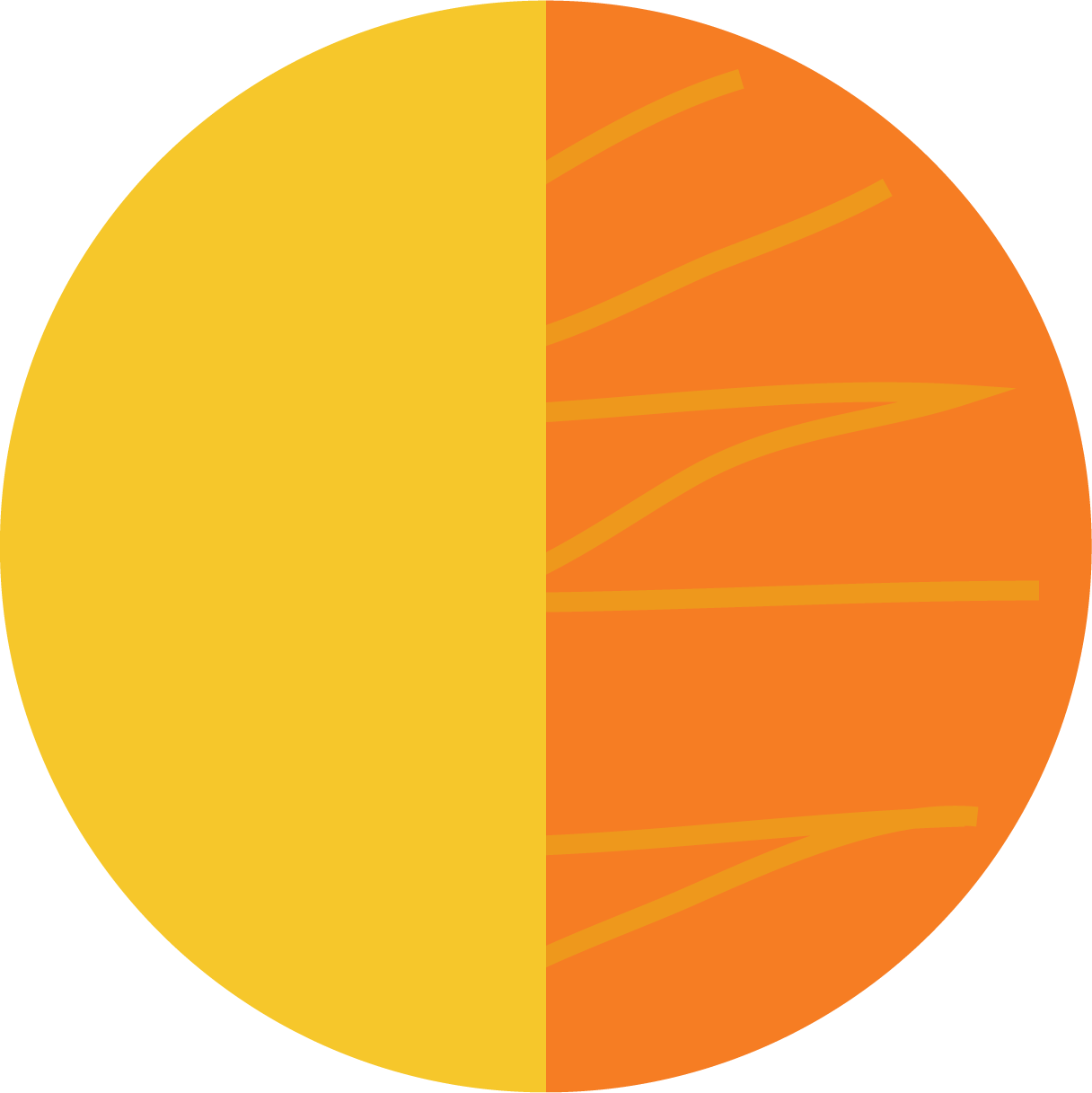 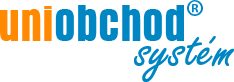 14
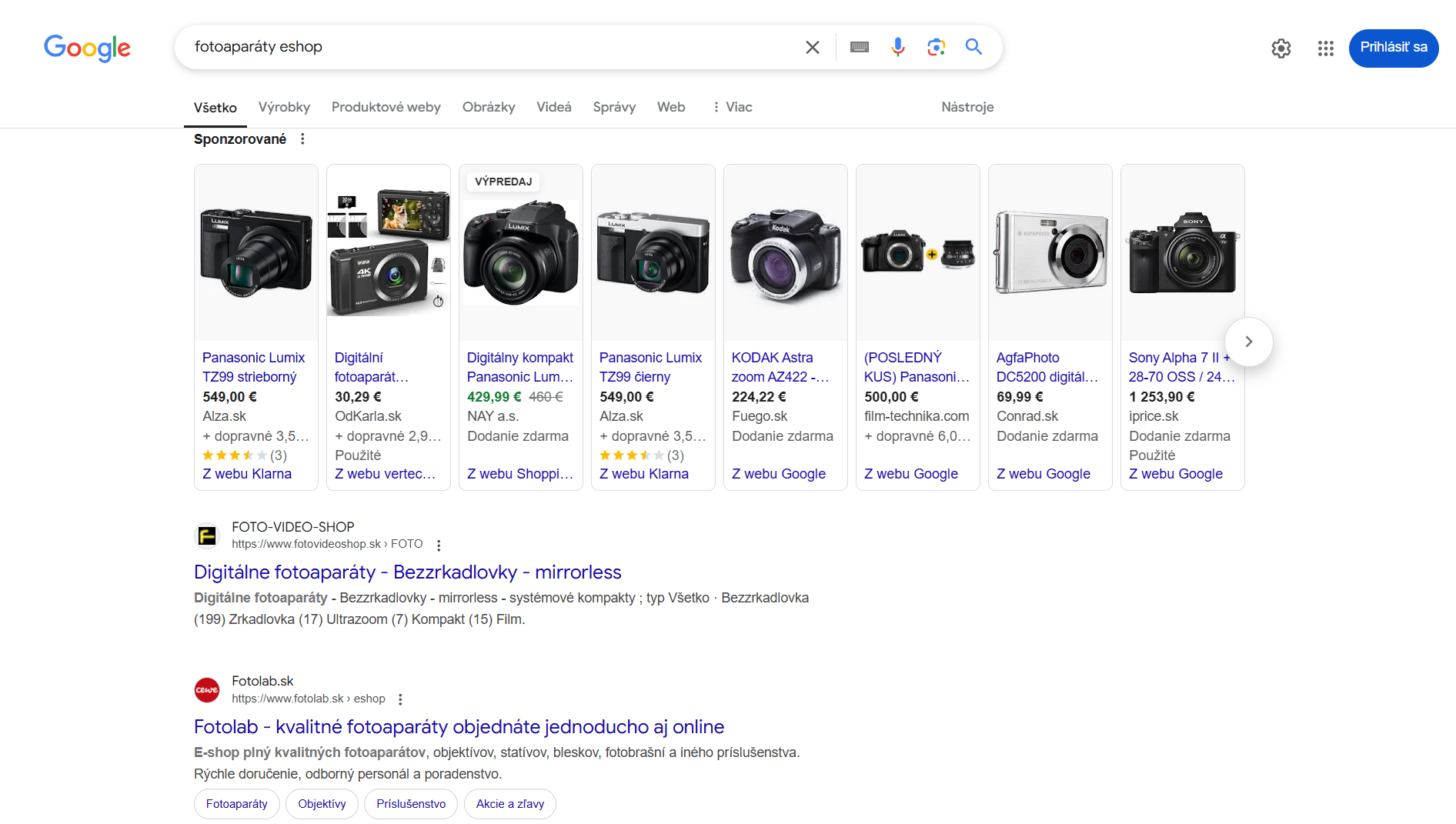 15
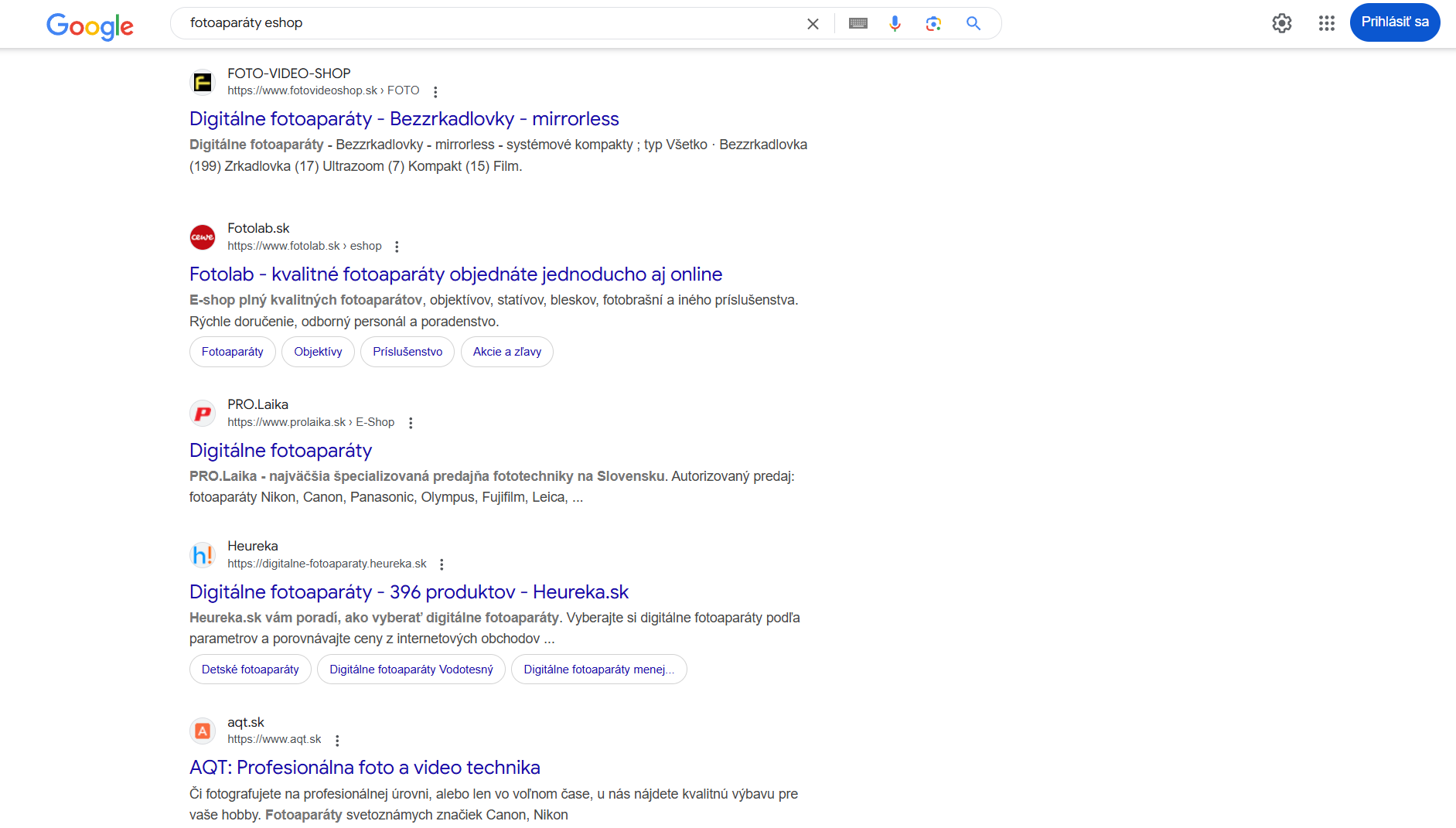 16
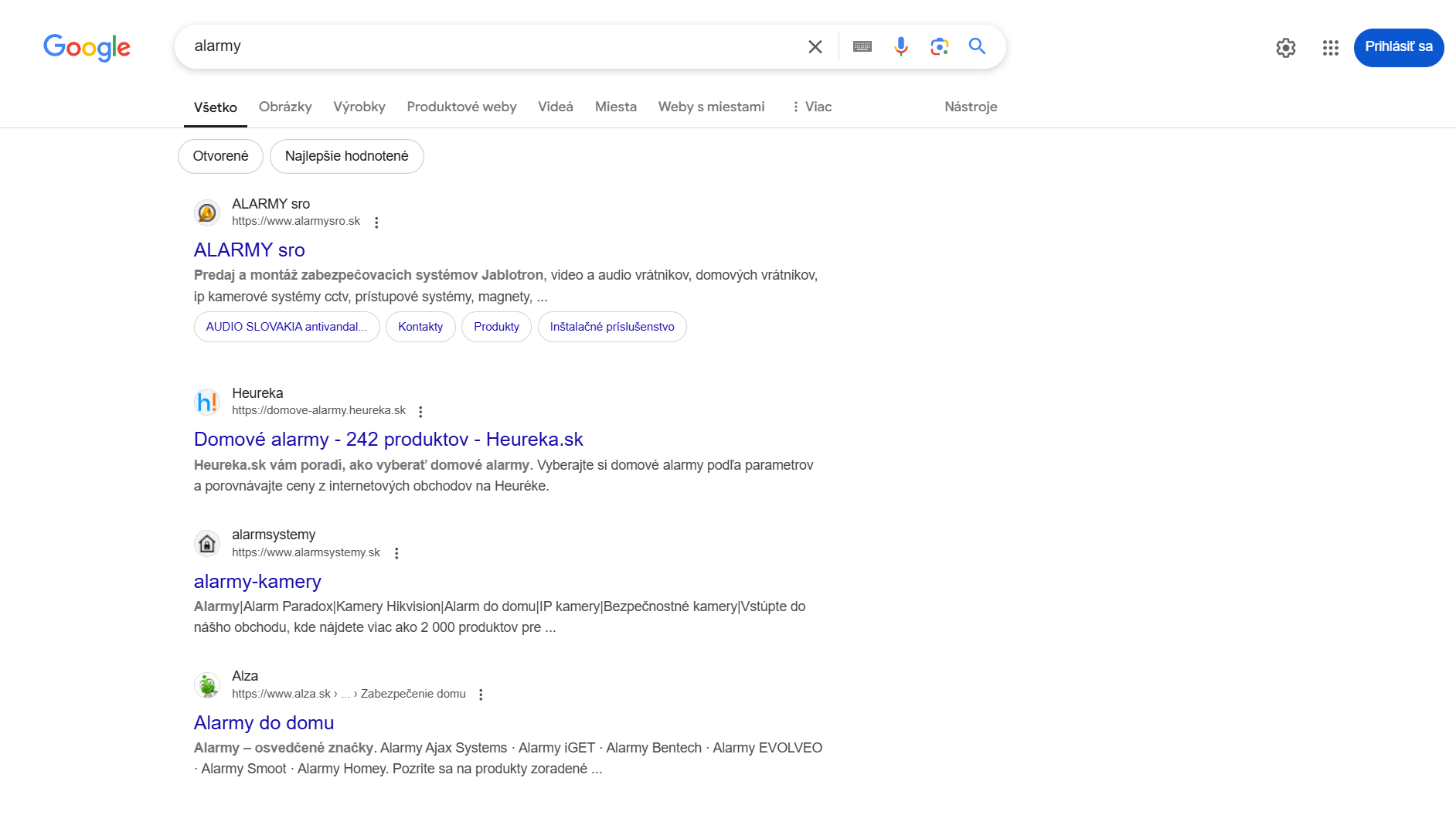 17
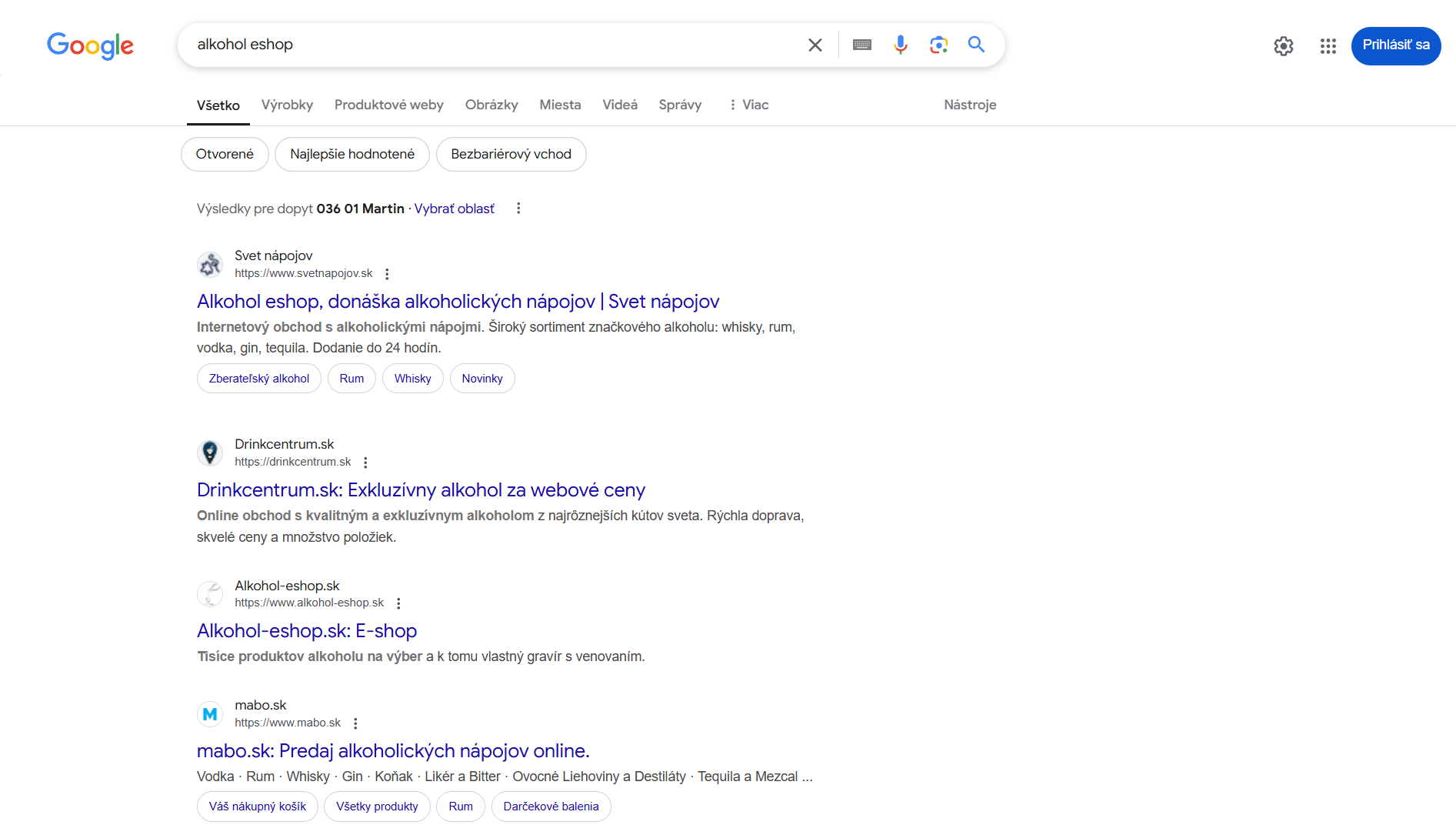 18
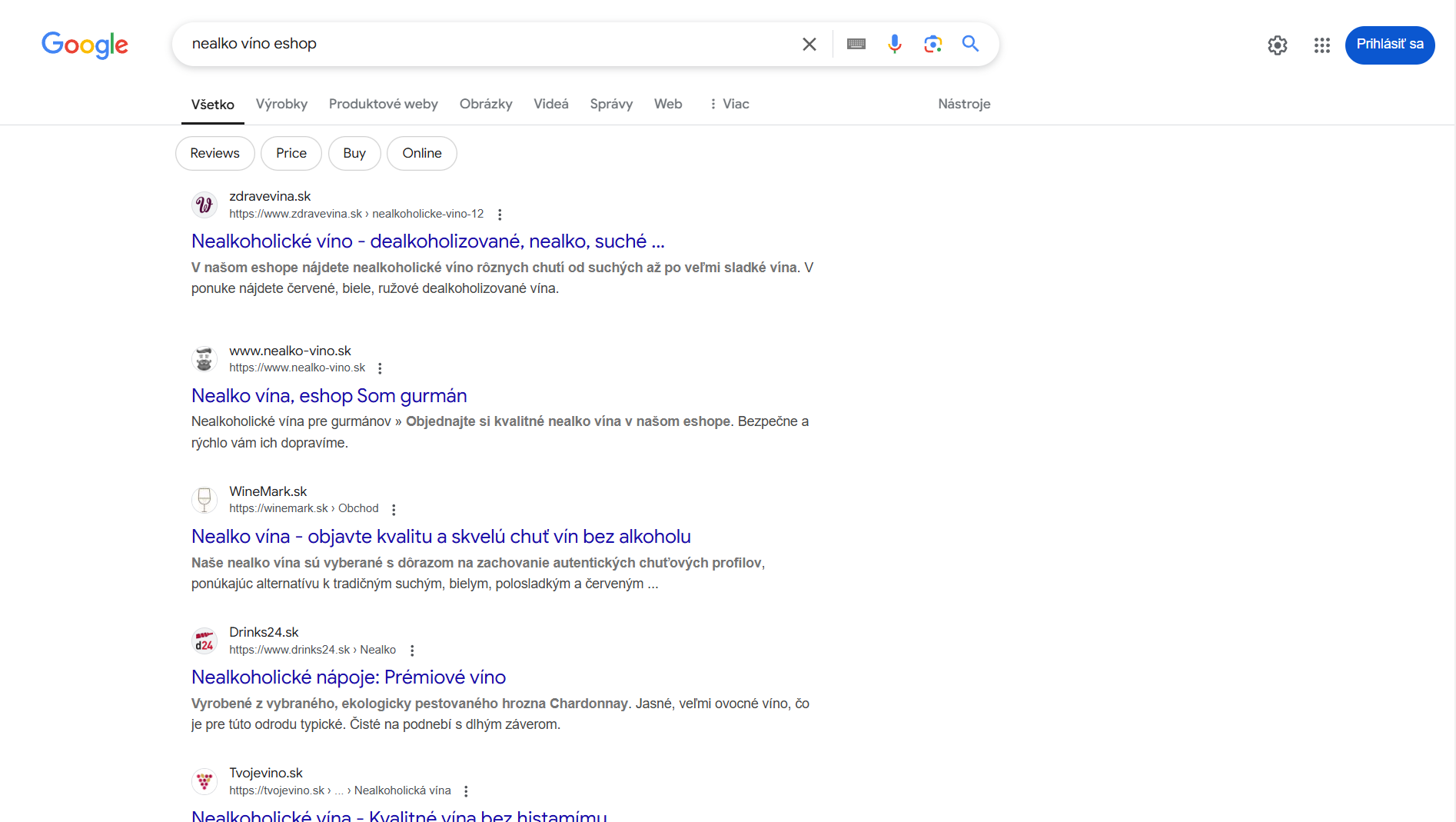 19
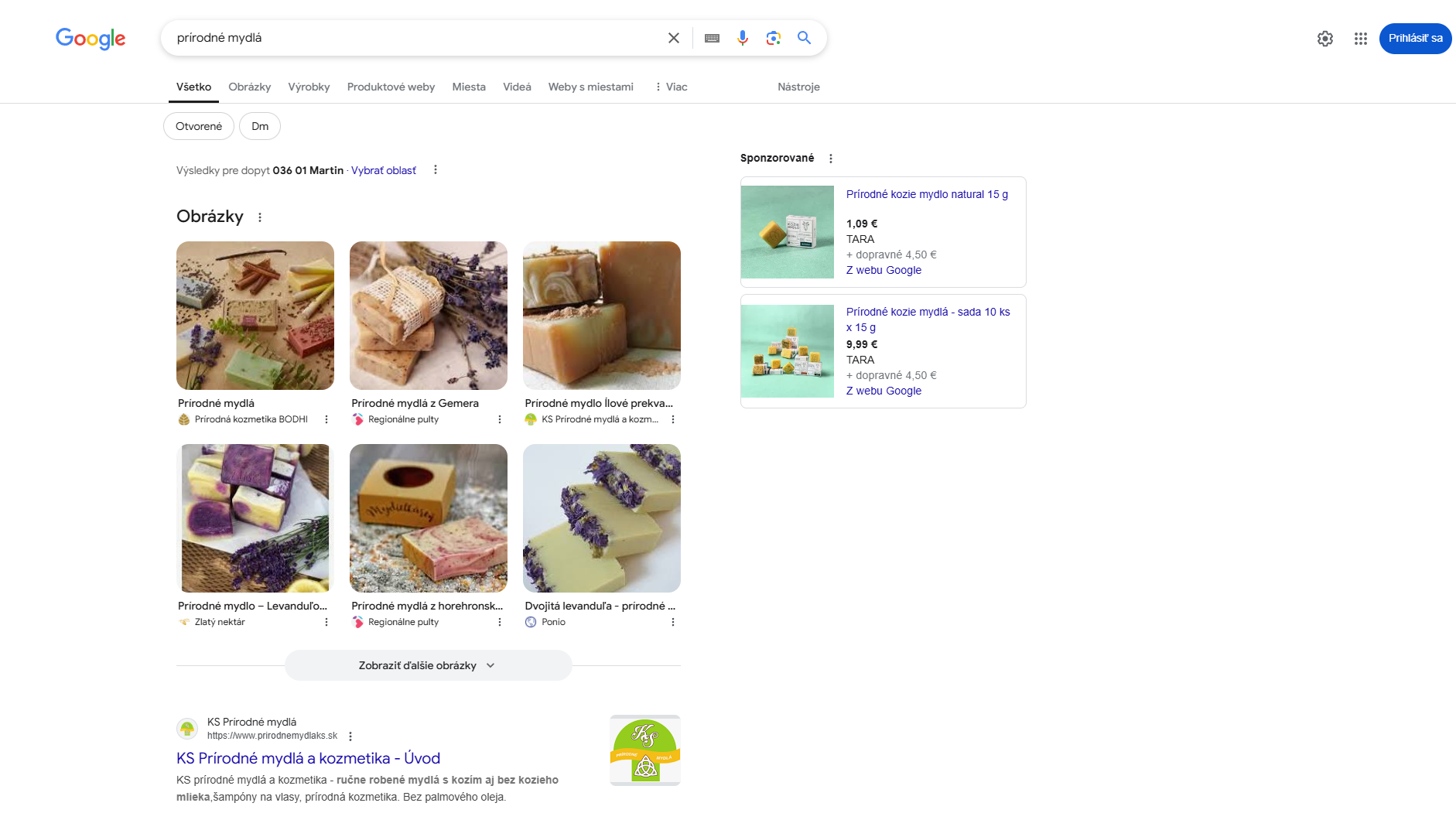 20
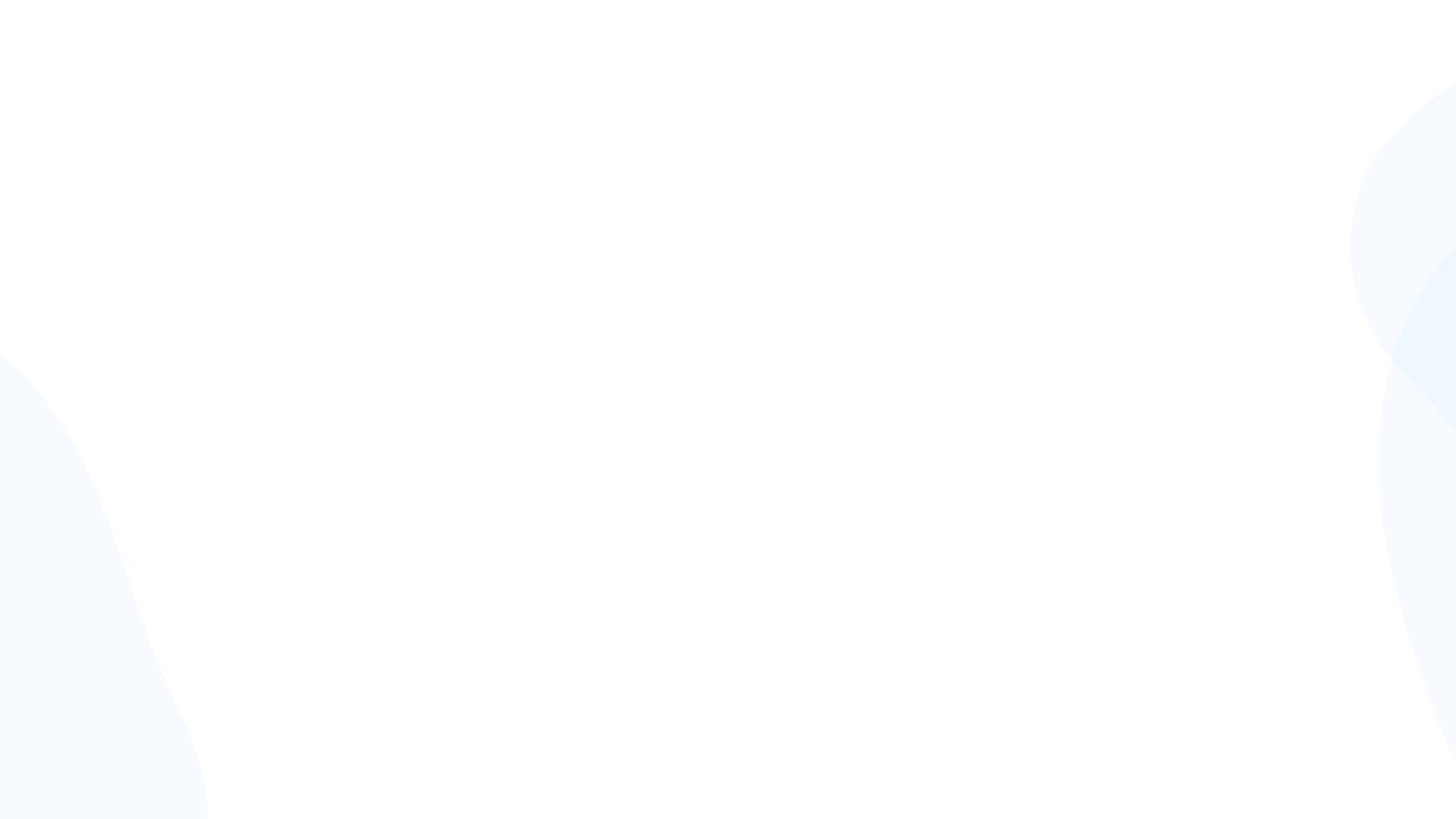 eshop
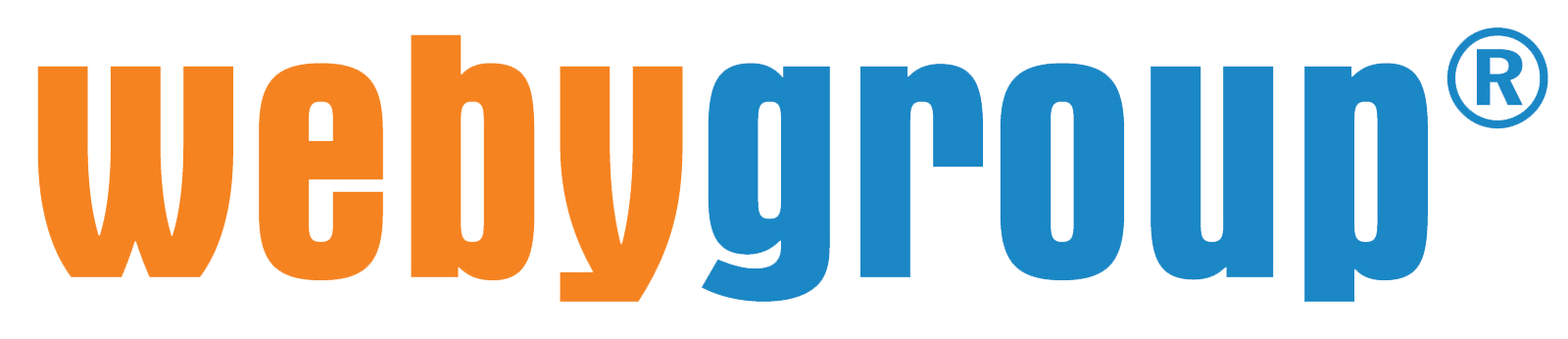 Prečo UNIobchod
Vždy aktuálny a funkčný,
pravidelne aktualizovaný na požiadavky doby.

AI asistent pre tvorbu obsahu a chatbot (už tento rok).
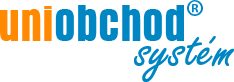 21
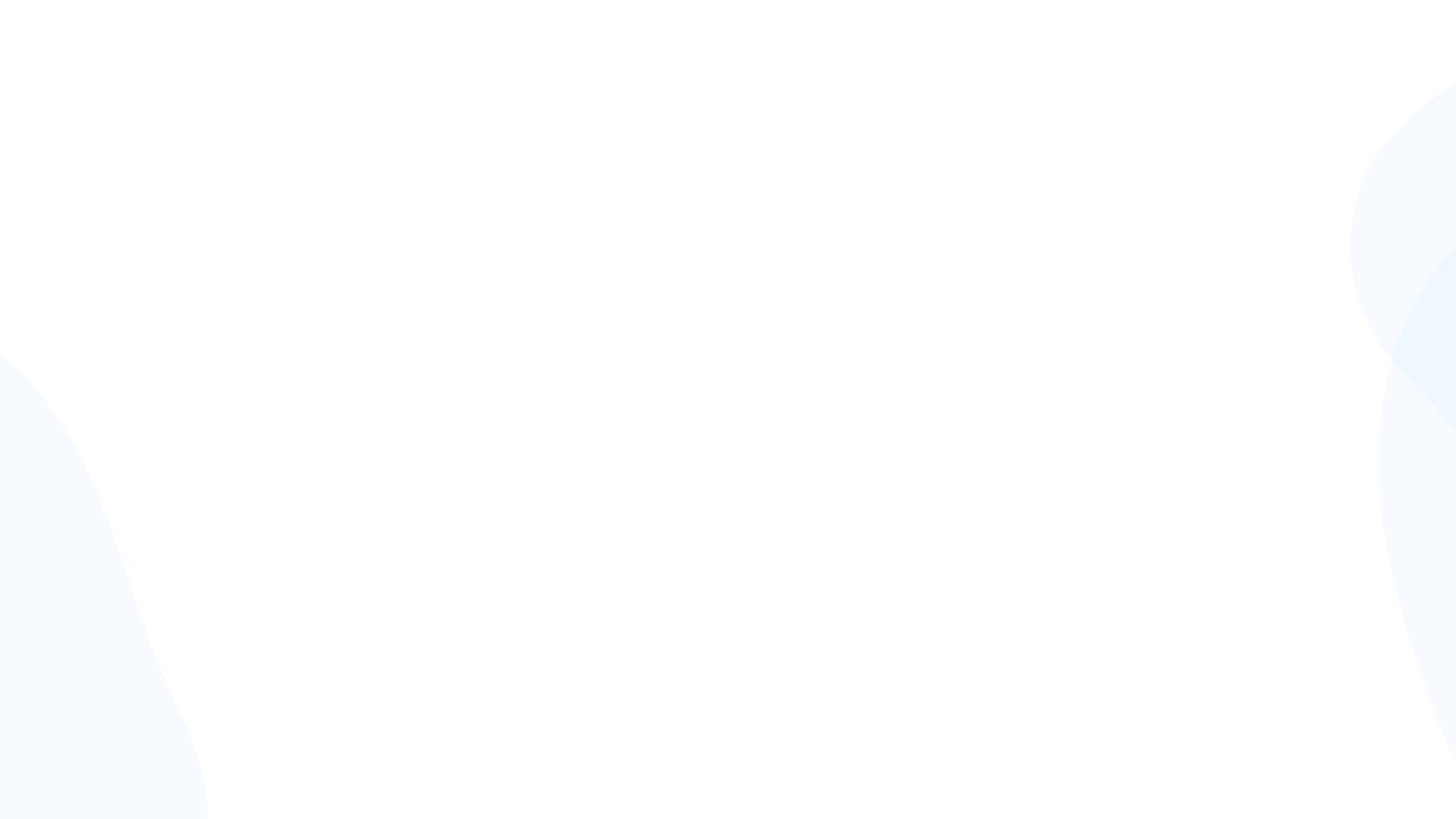 eshop
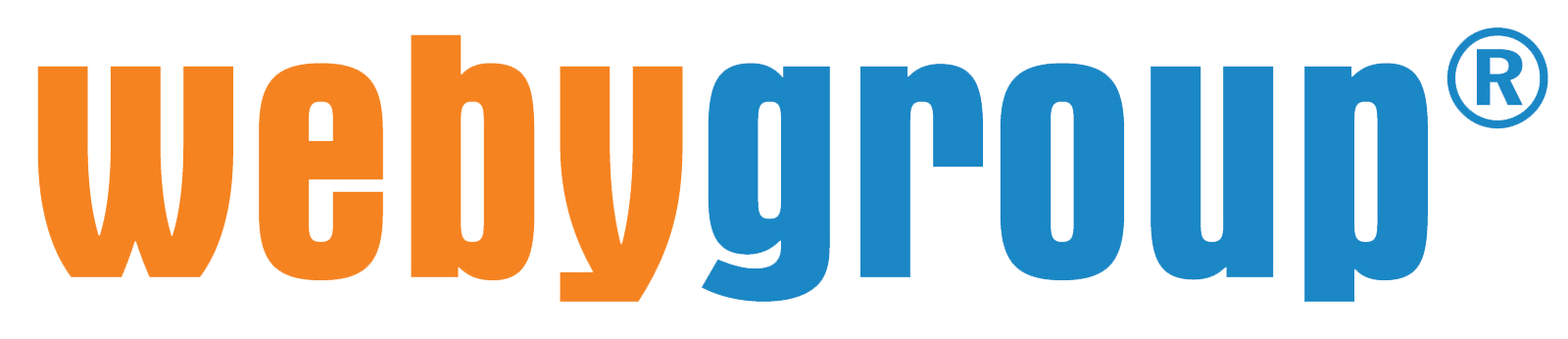 Aktualizácia
Vývojová časť aktualizácie
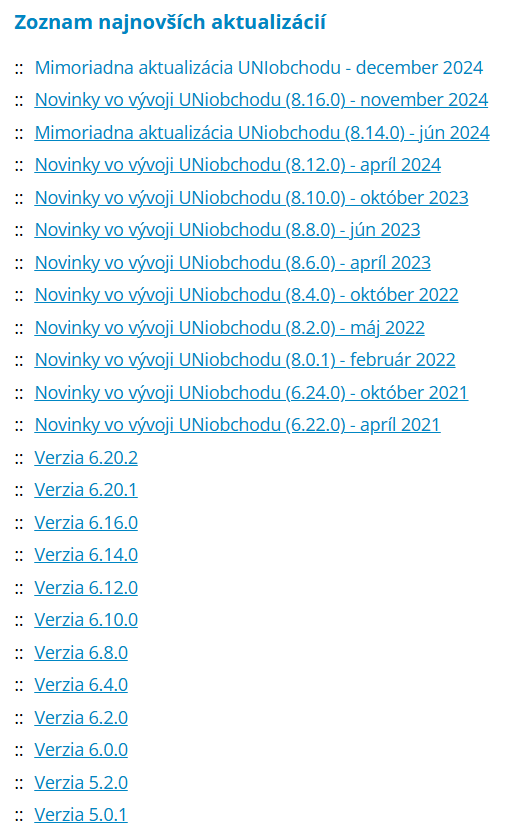 Kontinuálny vývoj softvéru, jeho modulov a prepojení na tretie strany. Vývoj serverových aplikácií. Zvyčajne v rozsahu viac ako 1000 analytických a programátorských hodín pri každej aktualizácii. Súčasť pravidelného prevádzkového poplatku.
Aplikačná časť aktualizácie
Nasadenie aktualizácie na web klienta. Buď bez nutnosti individuálnych nastavení (bezplatná), alebo na mieru - vyžaduje zásah na každom webe (jednorazová platba podľa rozsahu). Klient je vždy upozornený emailom vopred o úpravách na eshope.
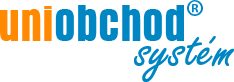 22
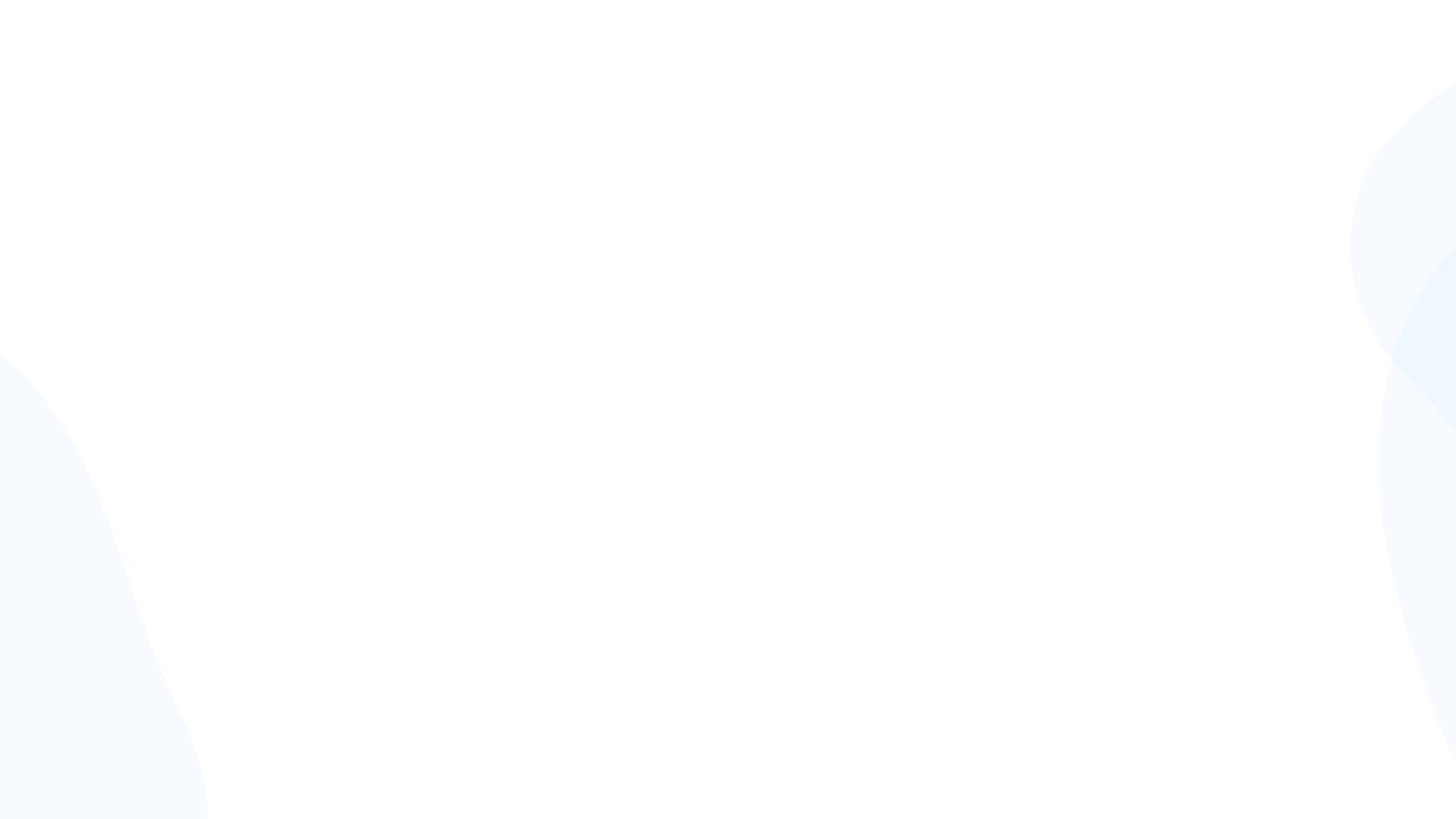 eshop
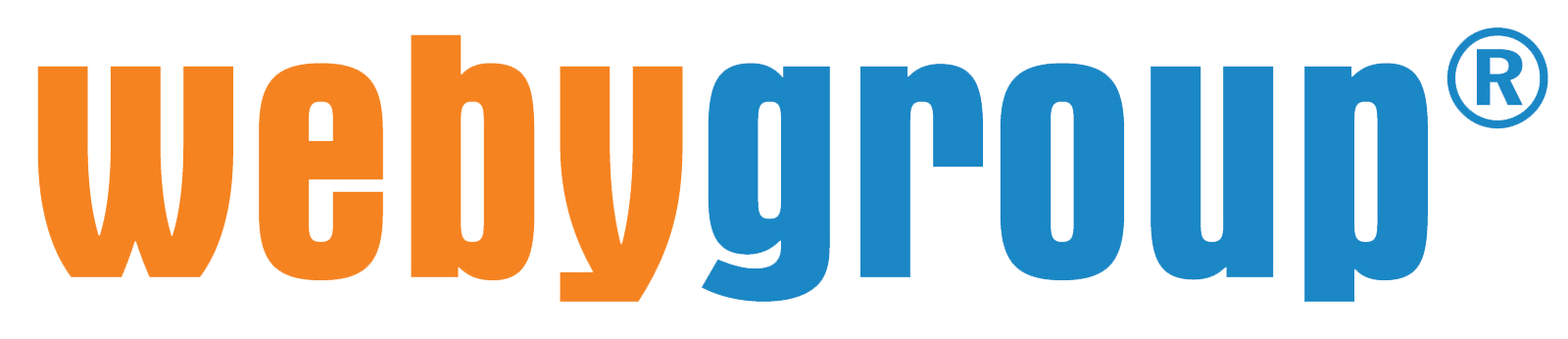 Prečo UNIobchod
Šetríme vás čas, sledujeme zákony.
Na právne požiadavky vás upozorníme, alebo pri ich dodržaní asistujeme.
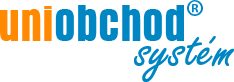 23
eshop
UNIobchod.sk/UNIblog
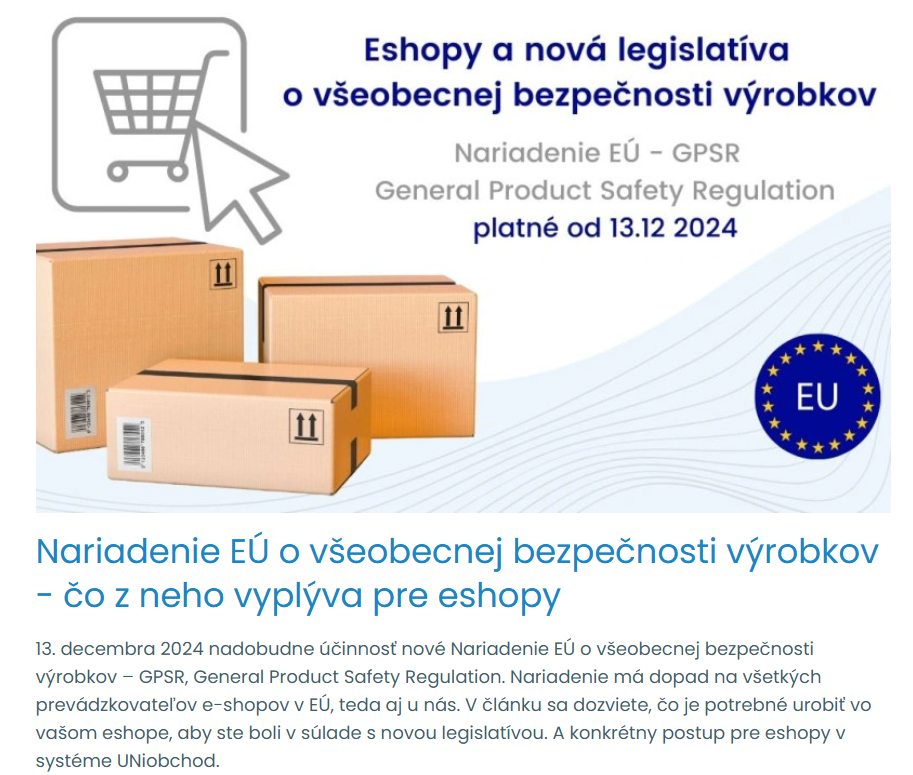 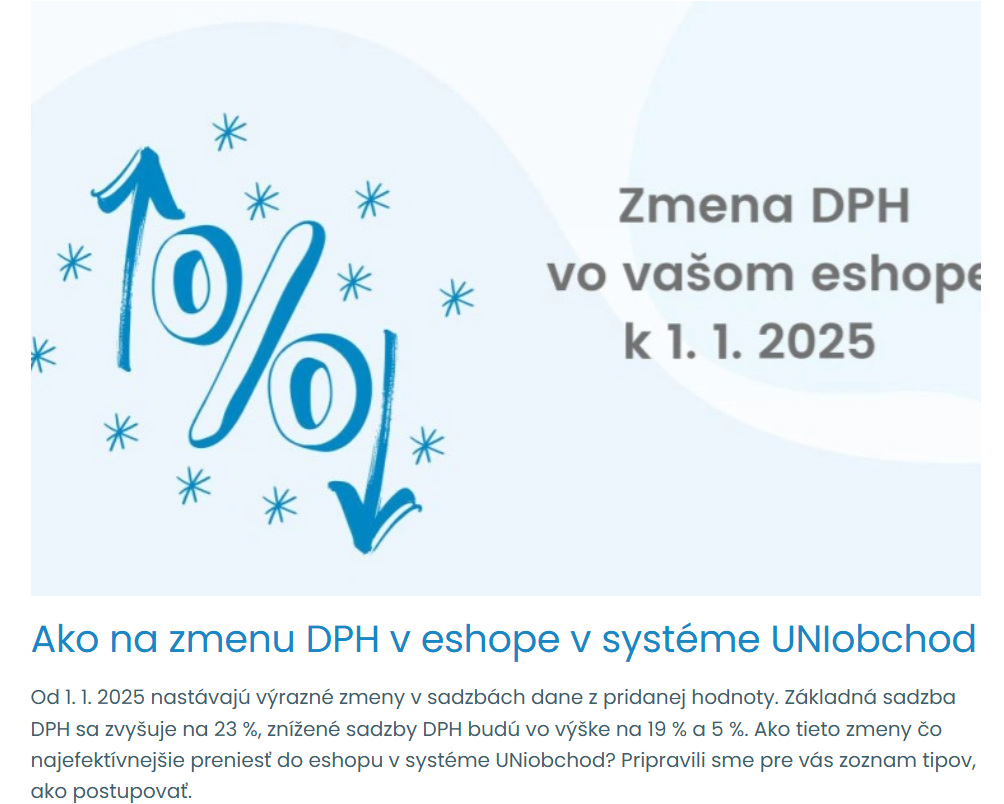 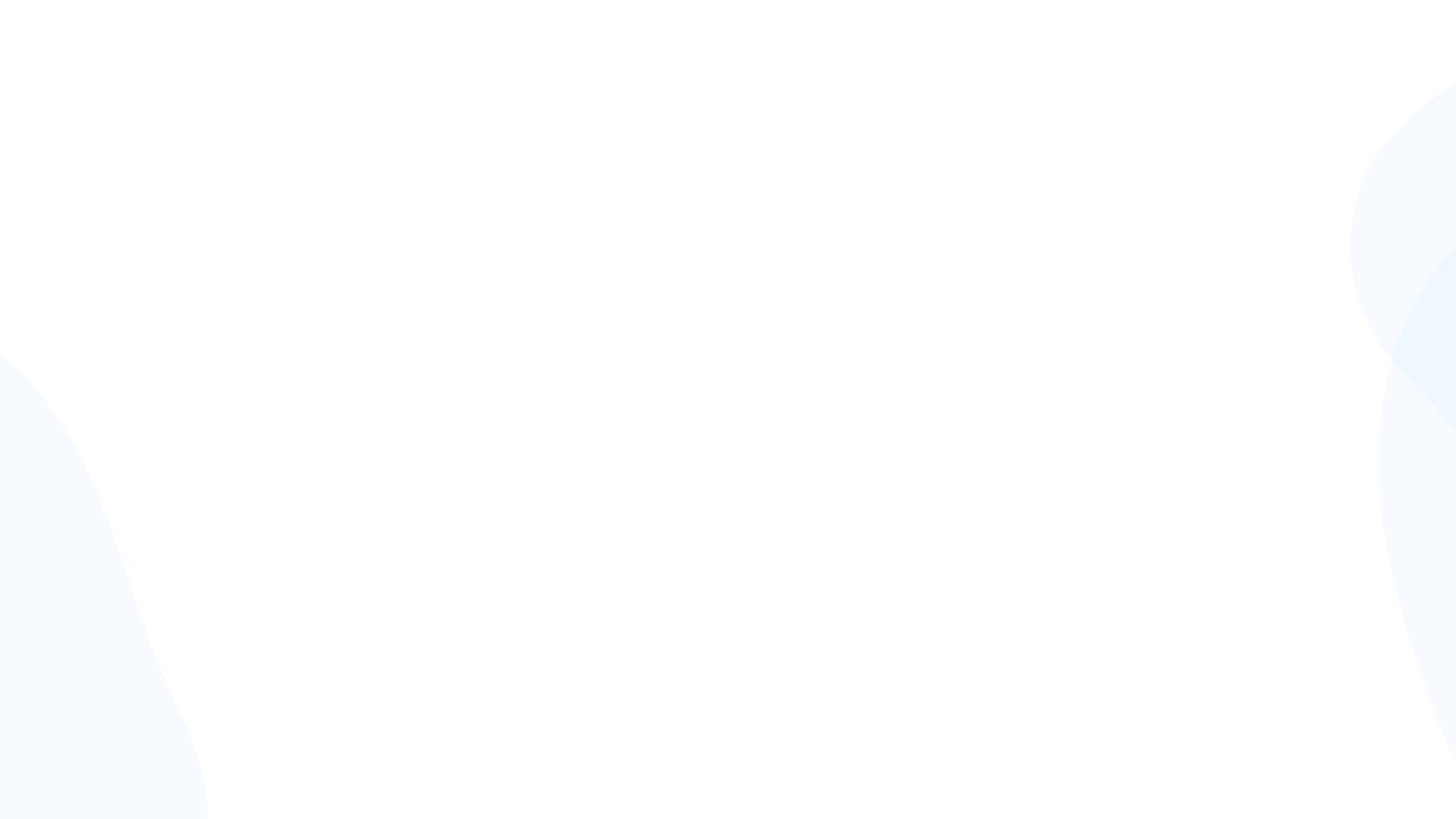 eshop
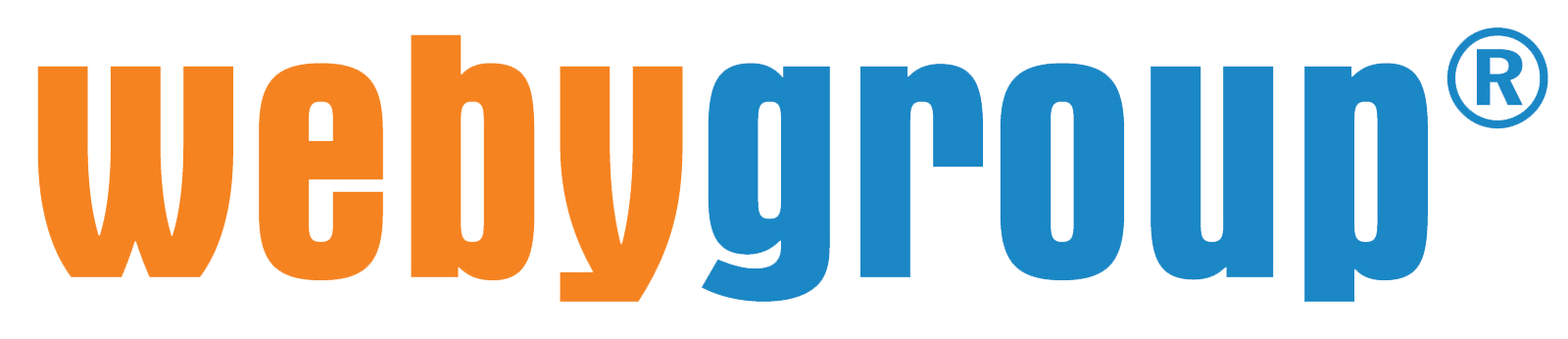 Prečo UNIobchod
Jednoduché ovládanie aj pre začiatočníkov, všetko zvládnete sami bez technických znalostí.

Váš osobný konzultant a podpora odborného tímu, aby ste mali pokoj s každým krokom vášho eshopu.
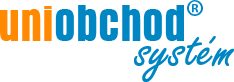 25
eshop
Admin UNIobchod
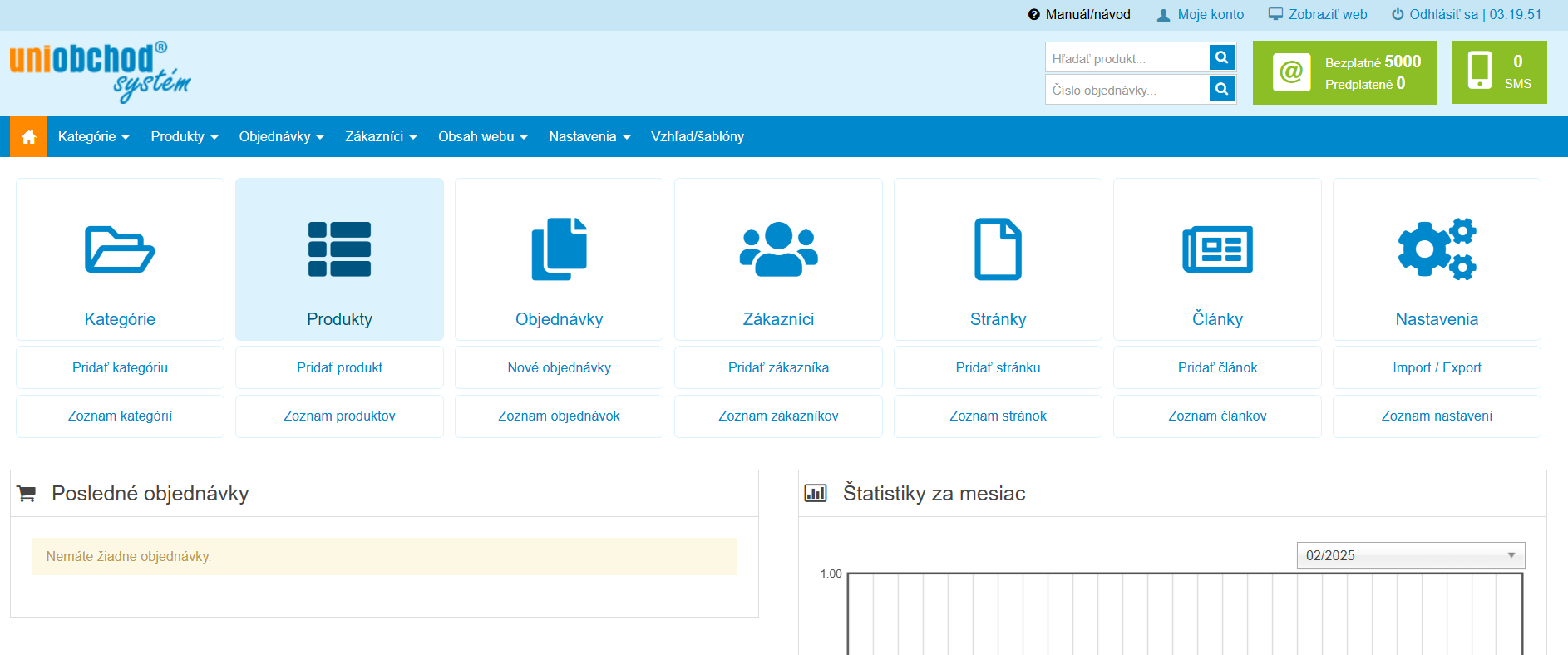 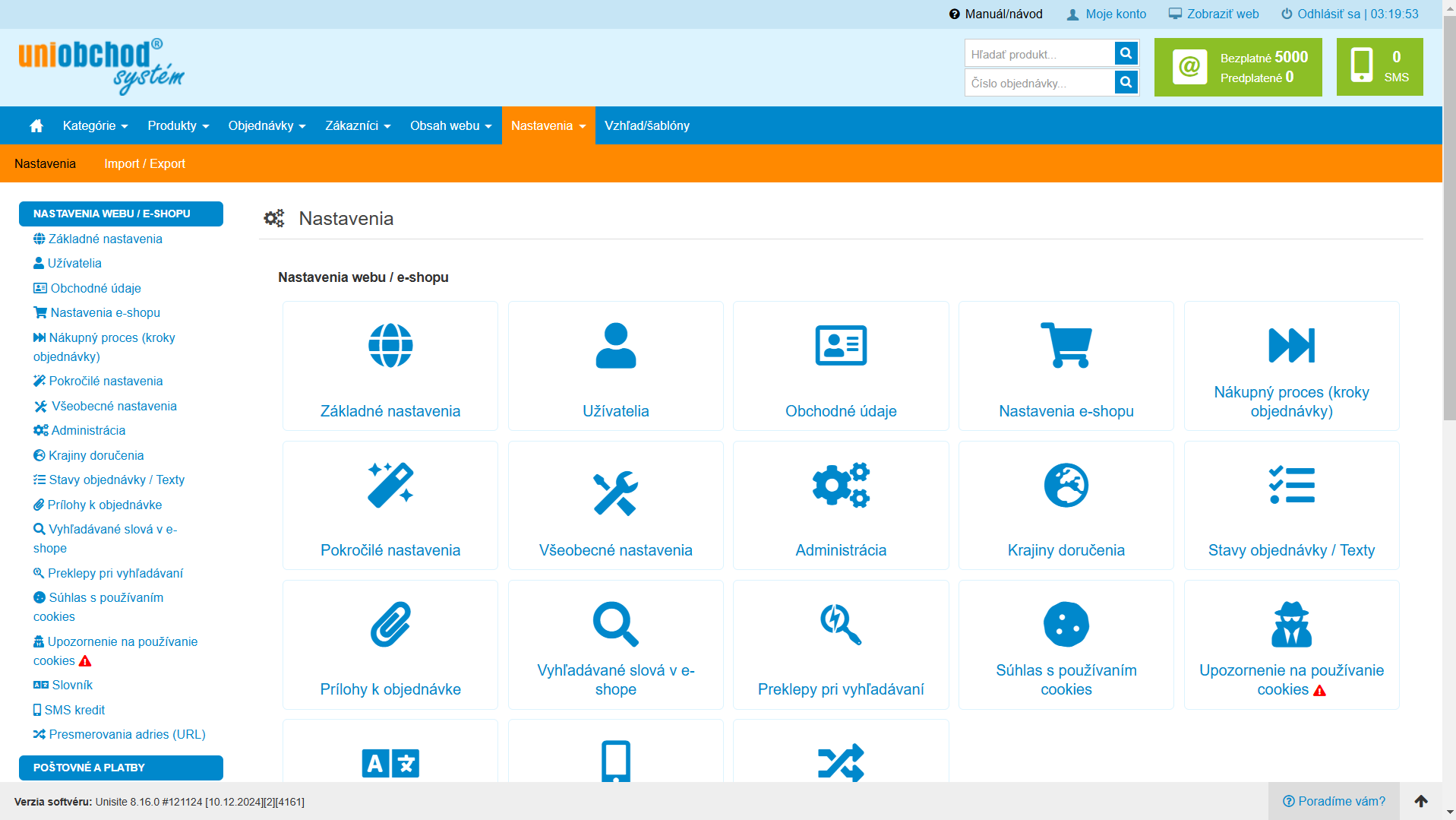 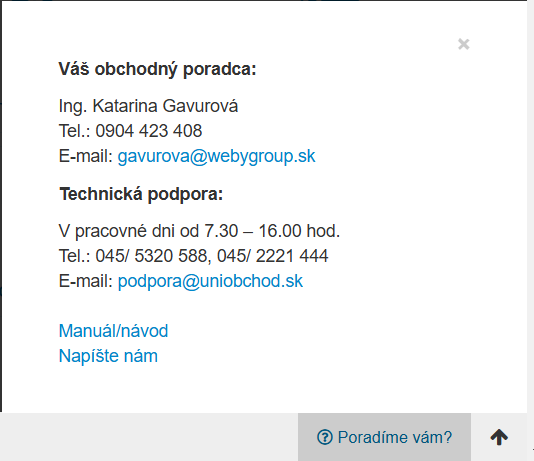 27
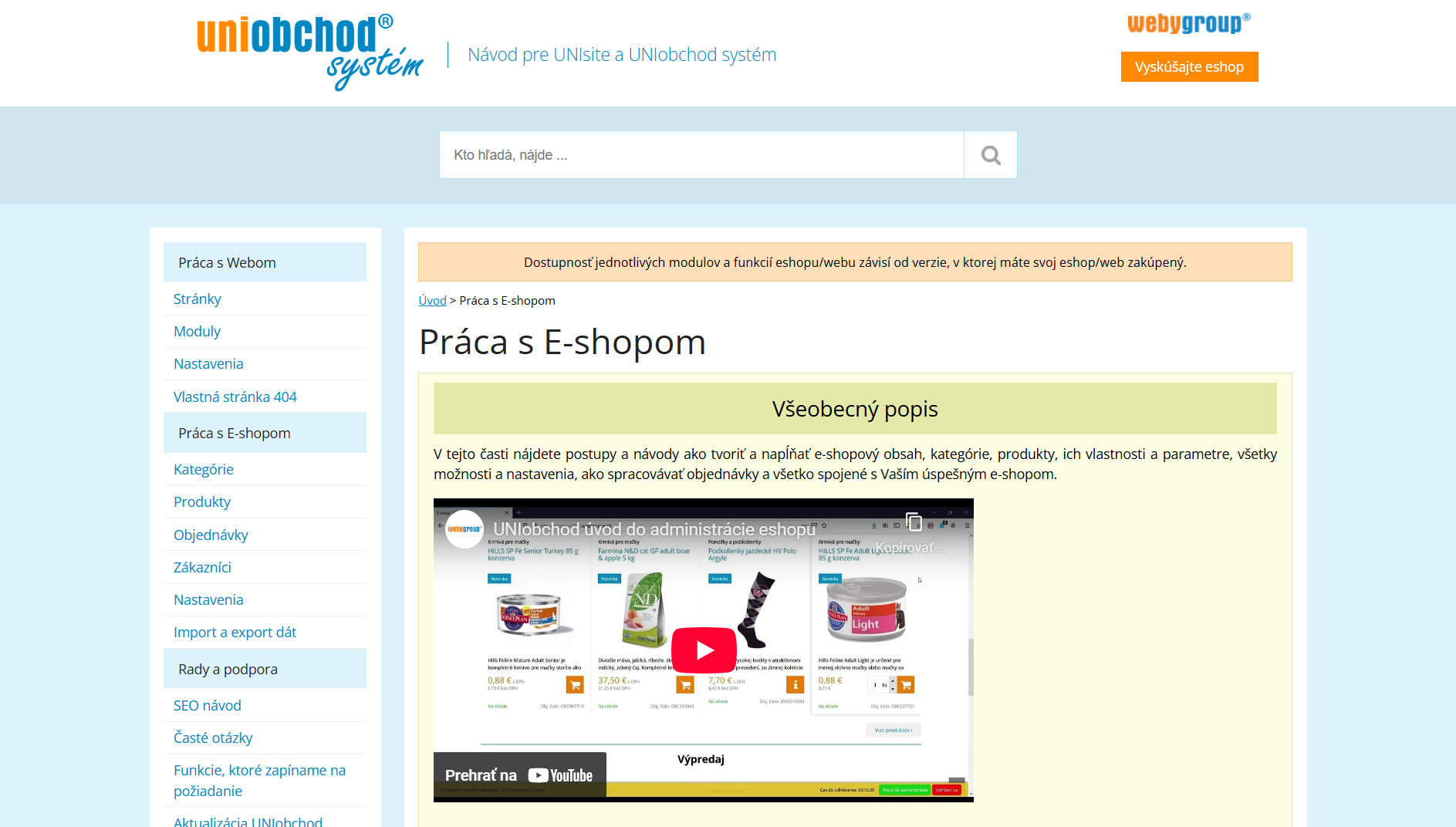 28
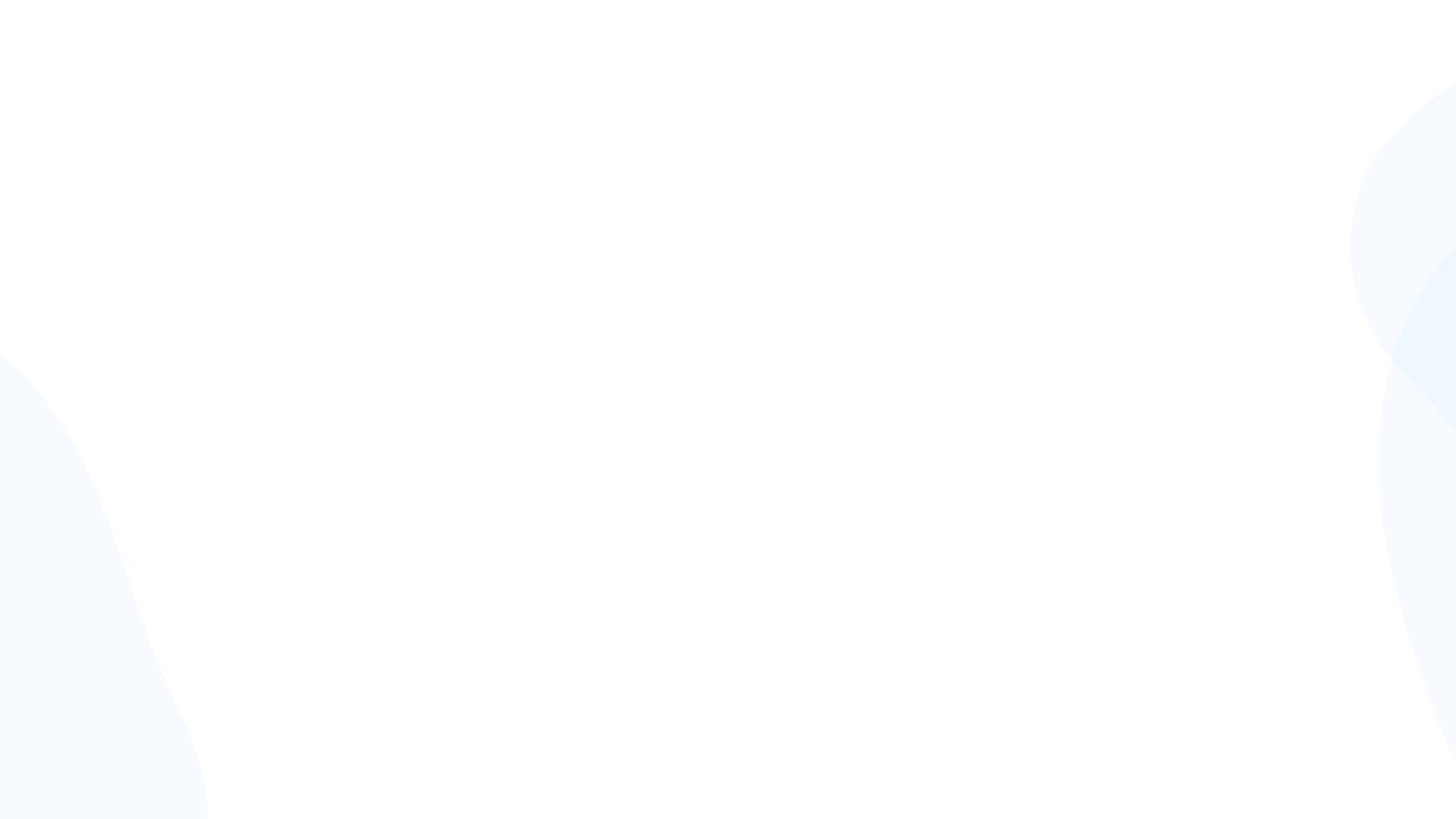 eshop
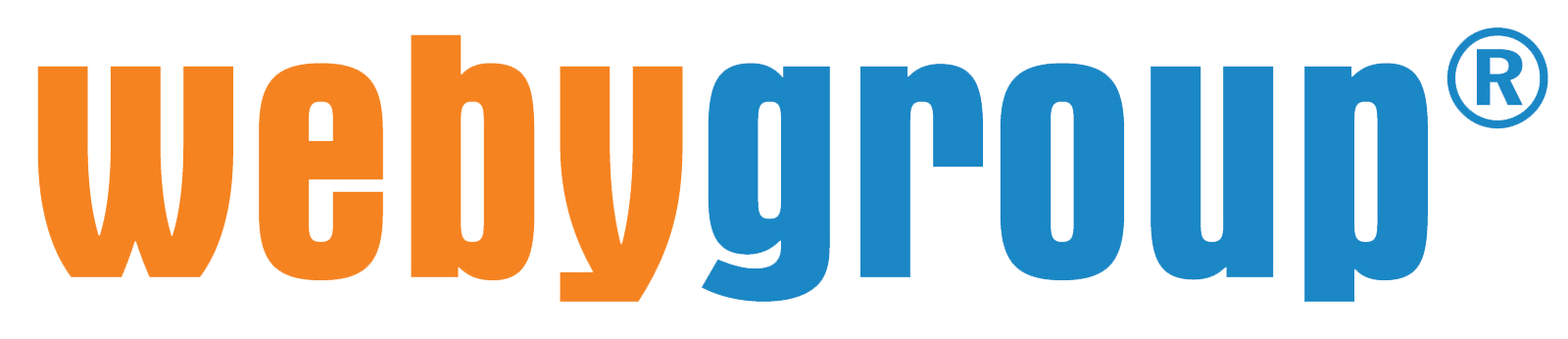 Prečo UNIobchod
Vychytávky a hromadné úpravy,
importy a exporty, precenenia za pár minút.

Zákazníkov získajú široké možnosti cenotvorby.
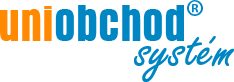 29
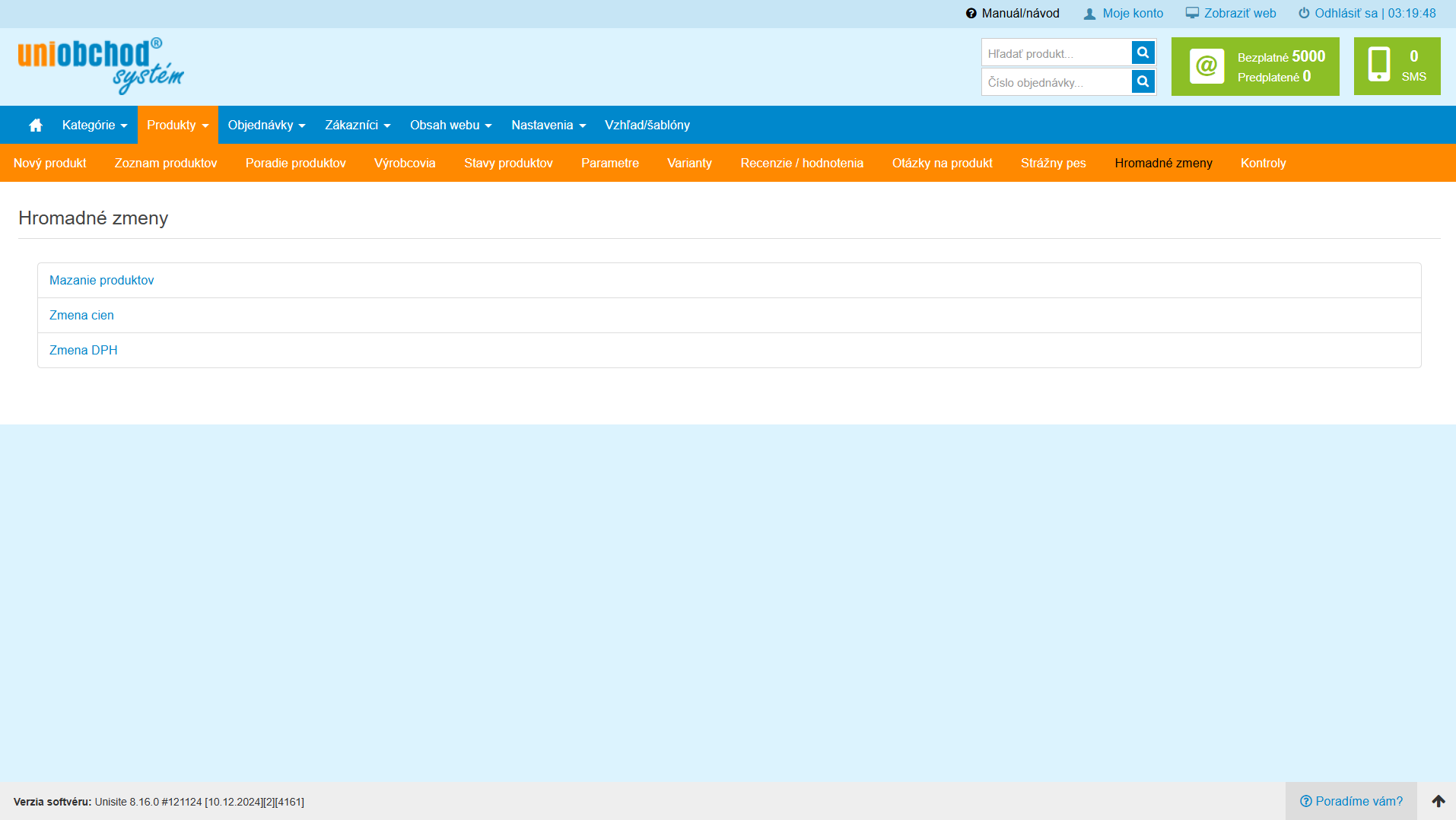 30
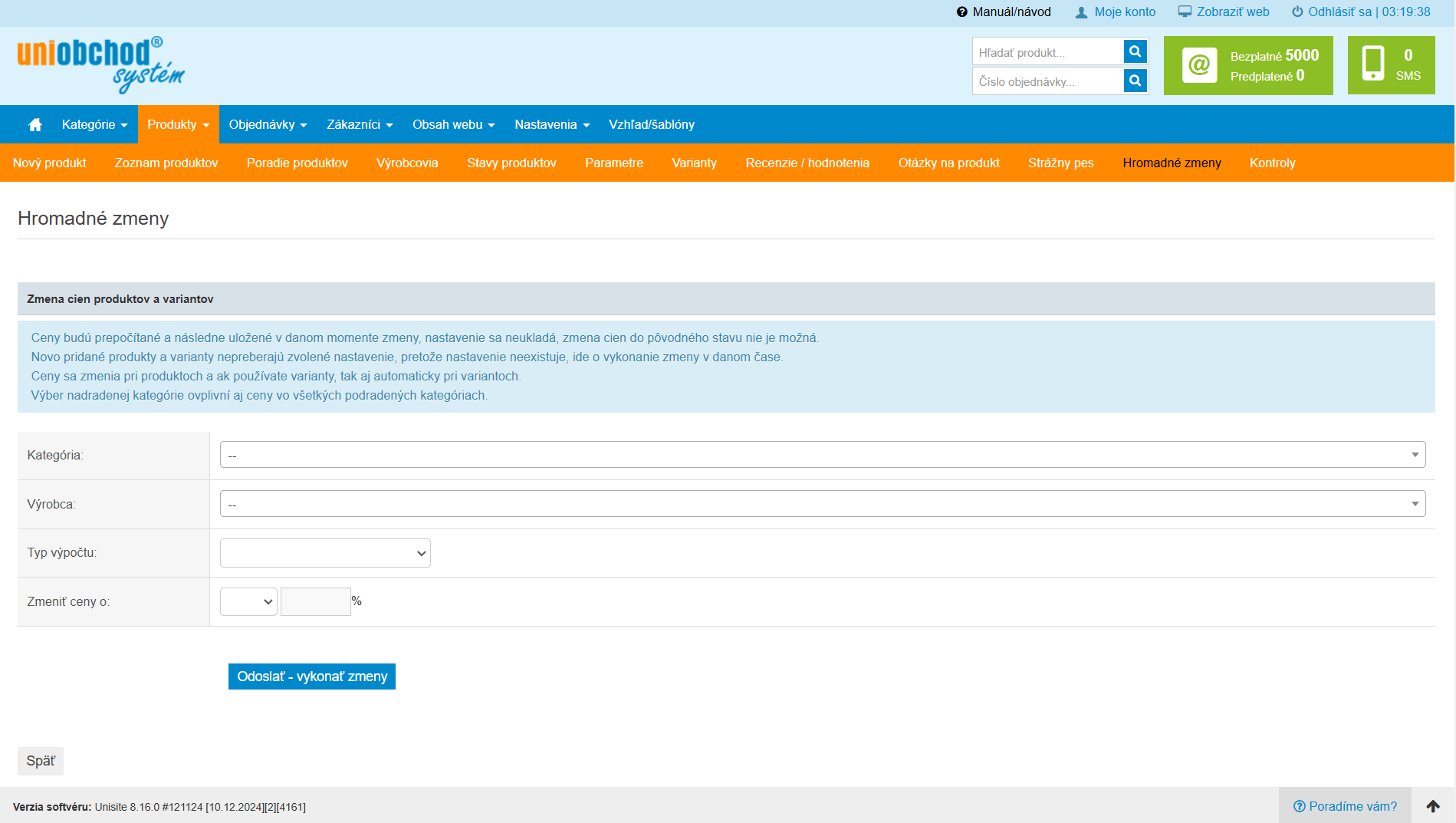 31
eshop
UNIobchod.sk/UNIblog
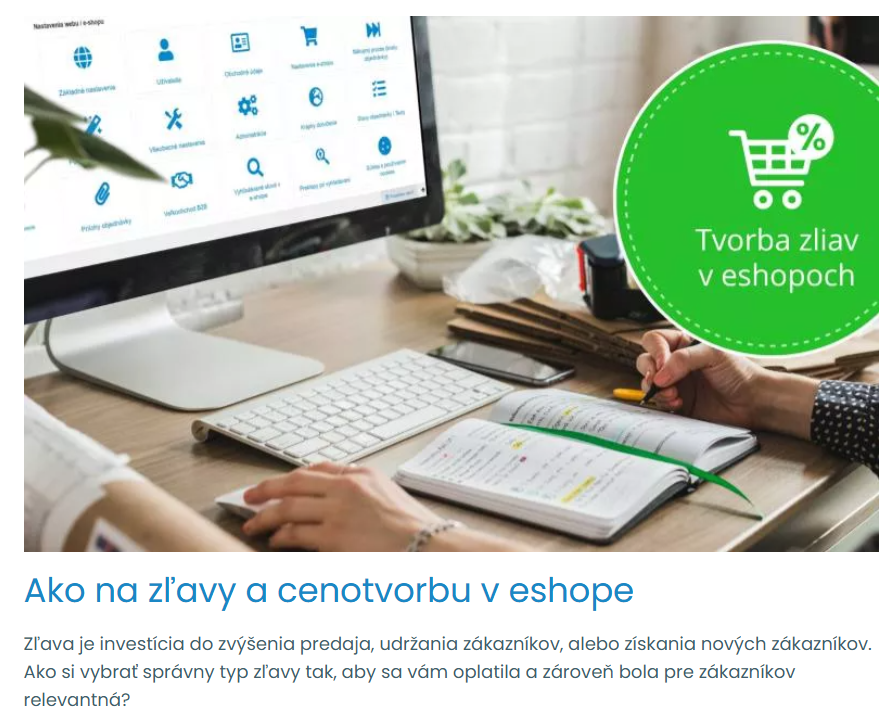 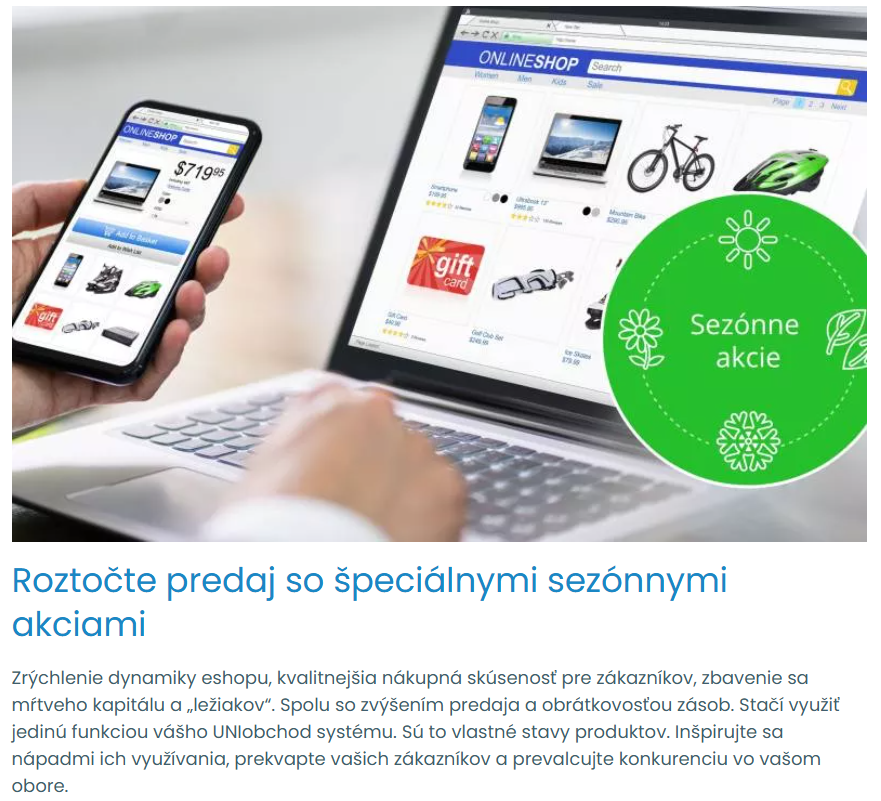 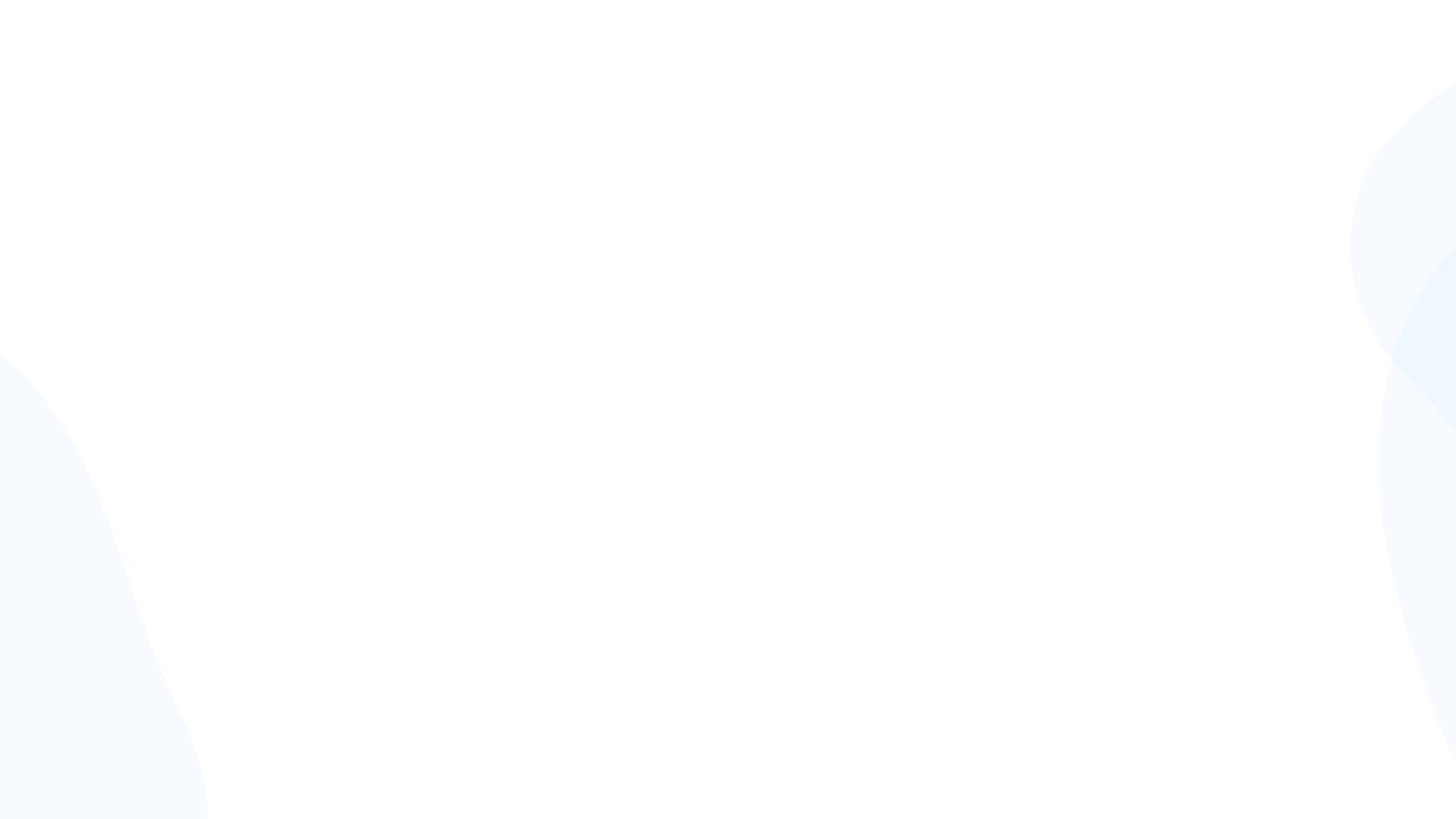 eshop
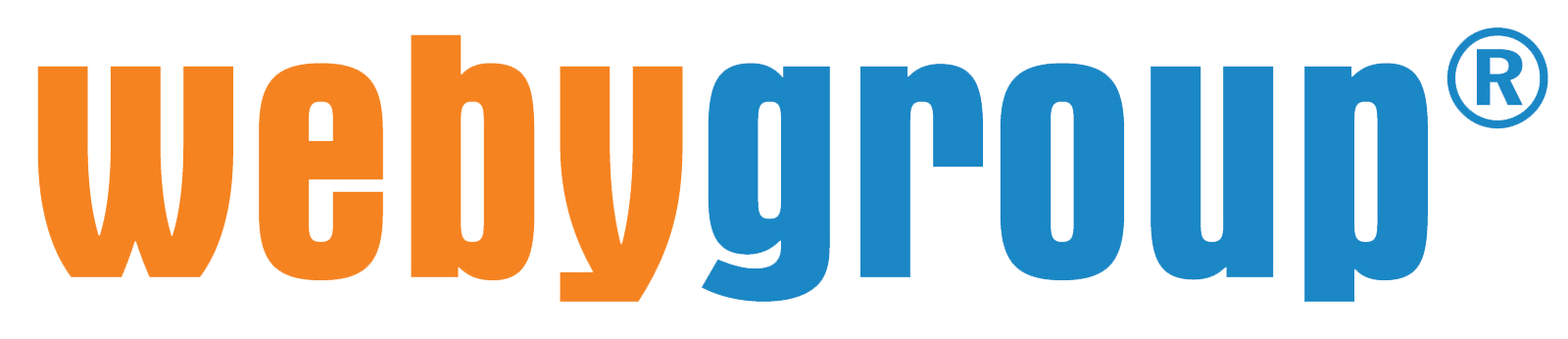 Prečo UNIobchod
Obchodné vzťahy pod plnou kontrolou 
s vyladenou veľkoobchodnou platformou.
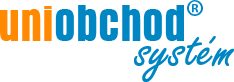 33
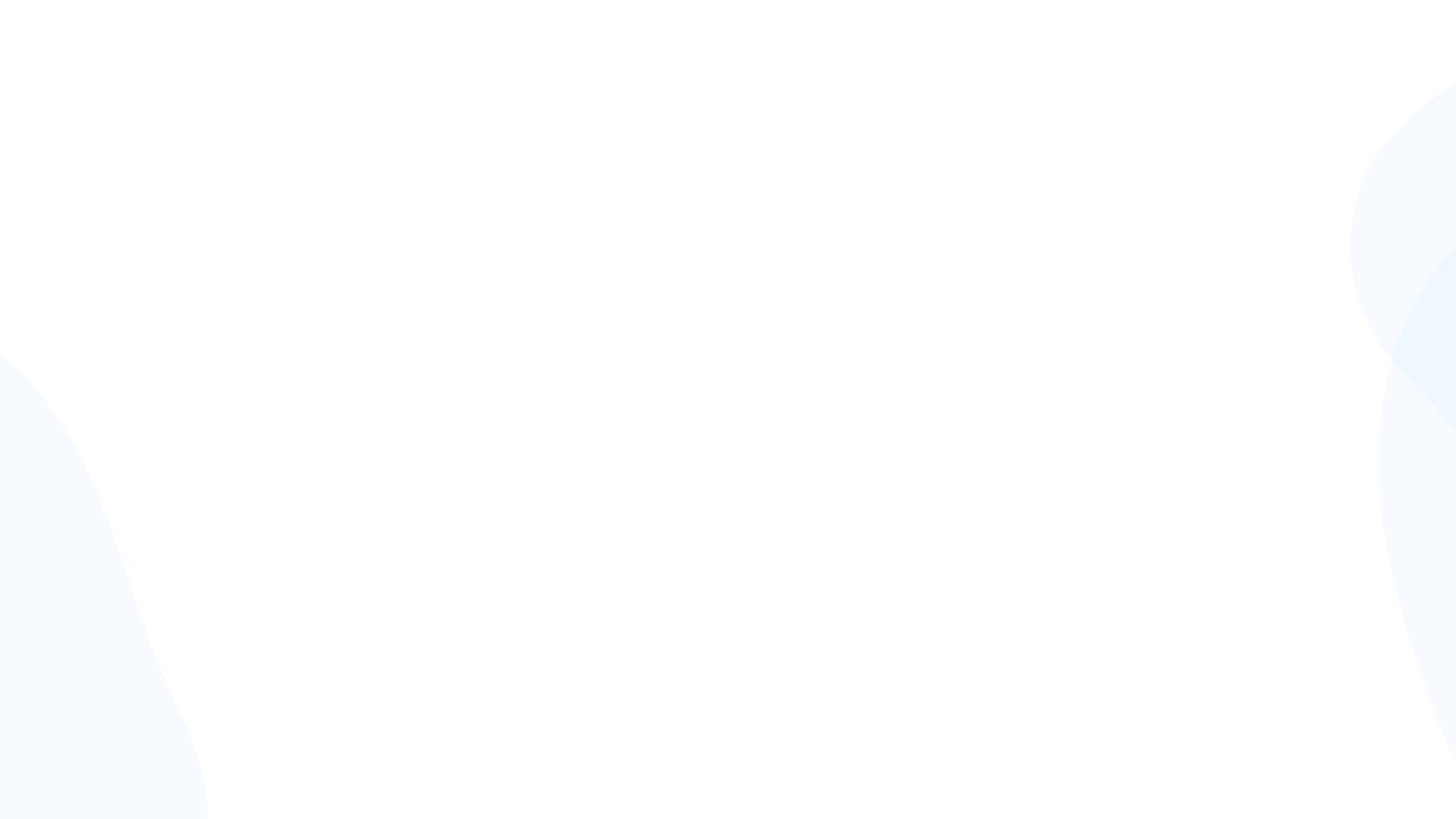 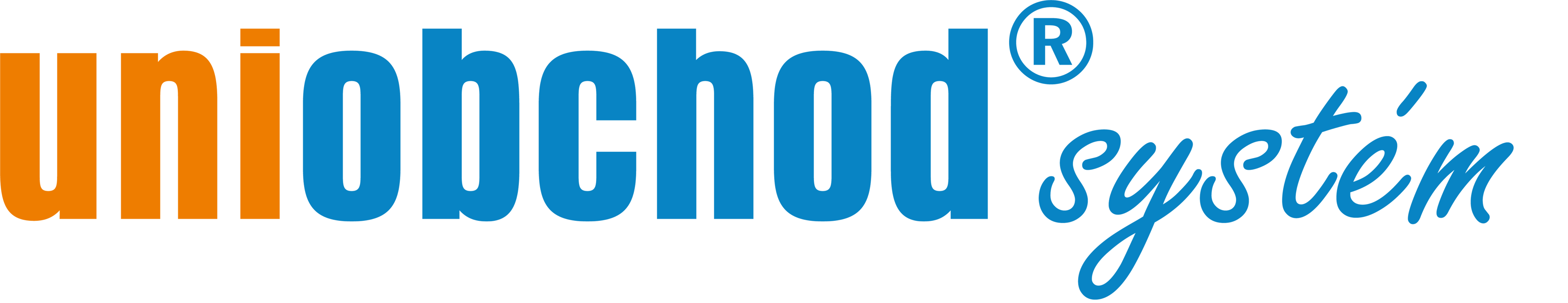 eshop
Veľkoobchod B2B
B2B a B2C v jednom systéme
Cenové hladiny, alebo cenové vzorce
V kombinácii s napojením na ekonomiku
Profesionálny obchodný systém (obchodníci, cenové ponuky)
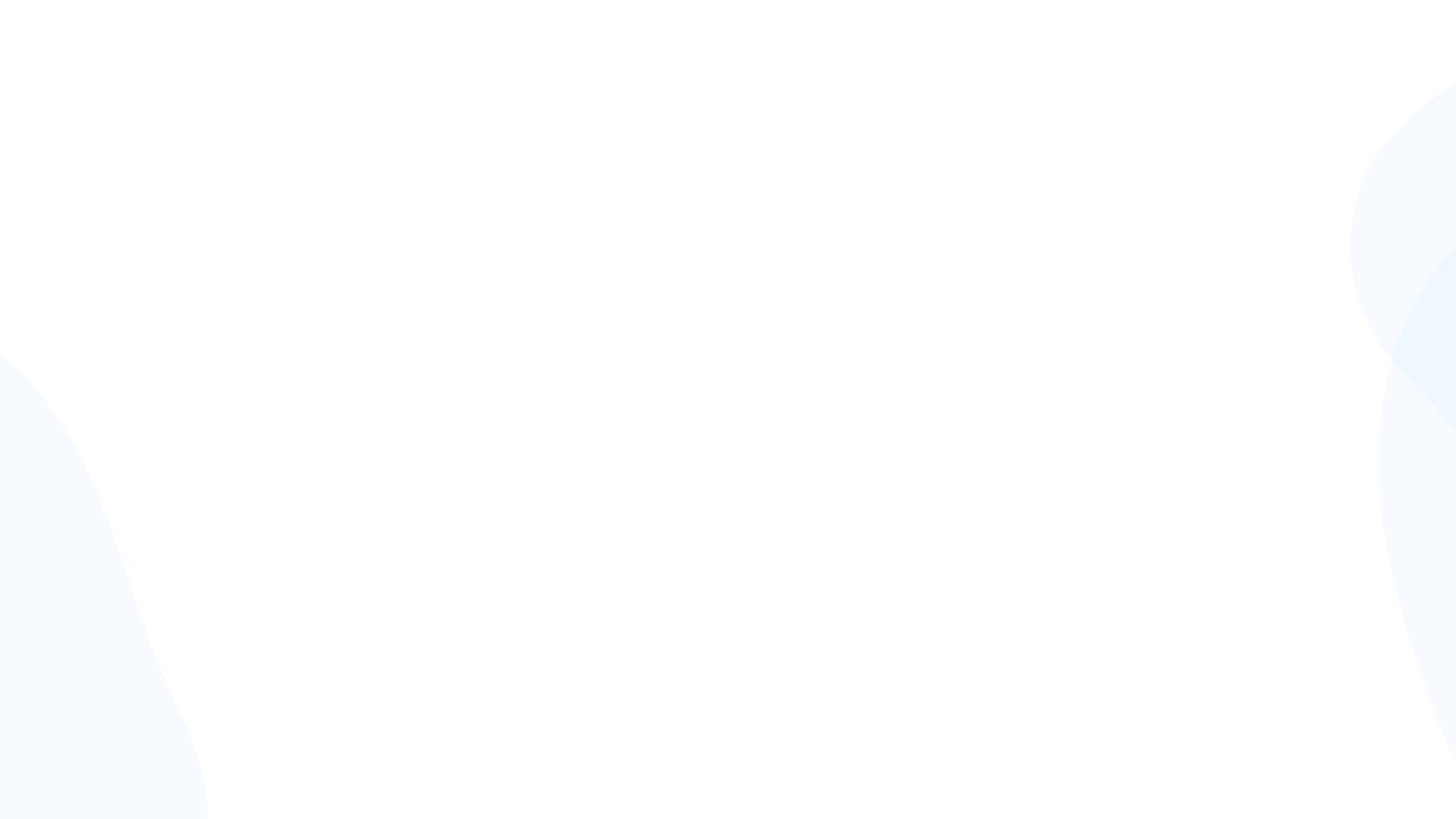 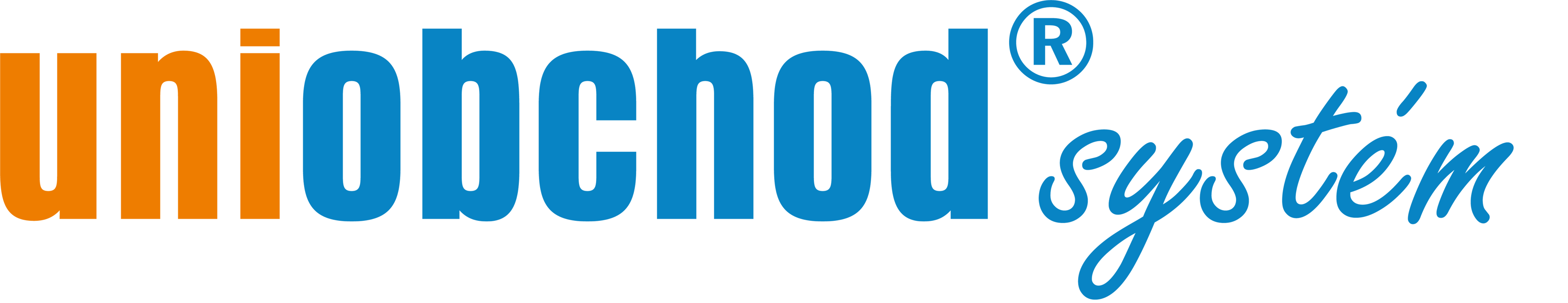 eshop
Veľkoobchod možnosti
Iba veľkoobchod – nezobrazí ponuku bez prihlásenia zákazníka (https://www.wandaslovakia.sk/eshop/action/enterlogin.xhtml)
Iba katalóg – zobrazí ponuku (s cenami bez cien), ale nedá sa objednať (https://www.utools.sk/)
Zobrazuje maloobchodné ceny a ponuku, veľkoobchodný zákazník po prihlásení vidí svoje ceny  (https://eshop.giacomini.sk/)

Registrácia VO zákazníka – so schválením/bez schválenia
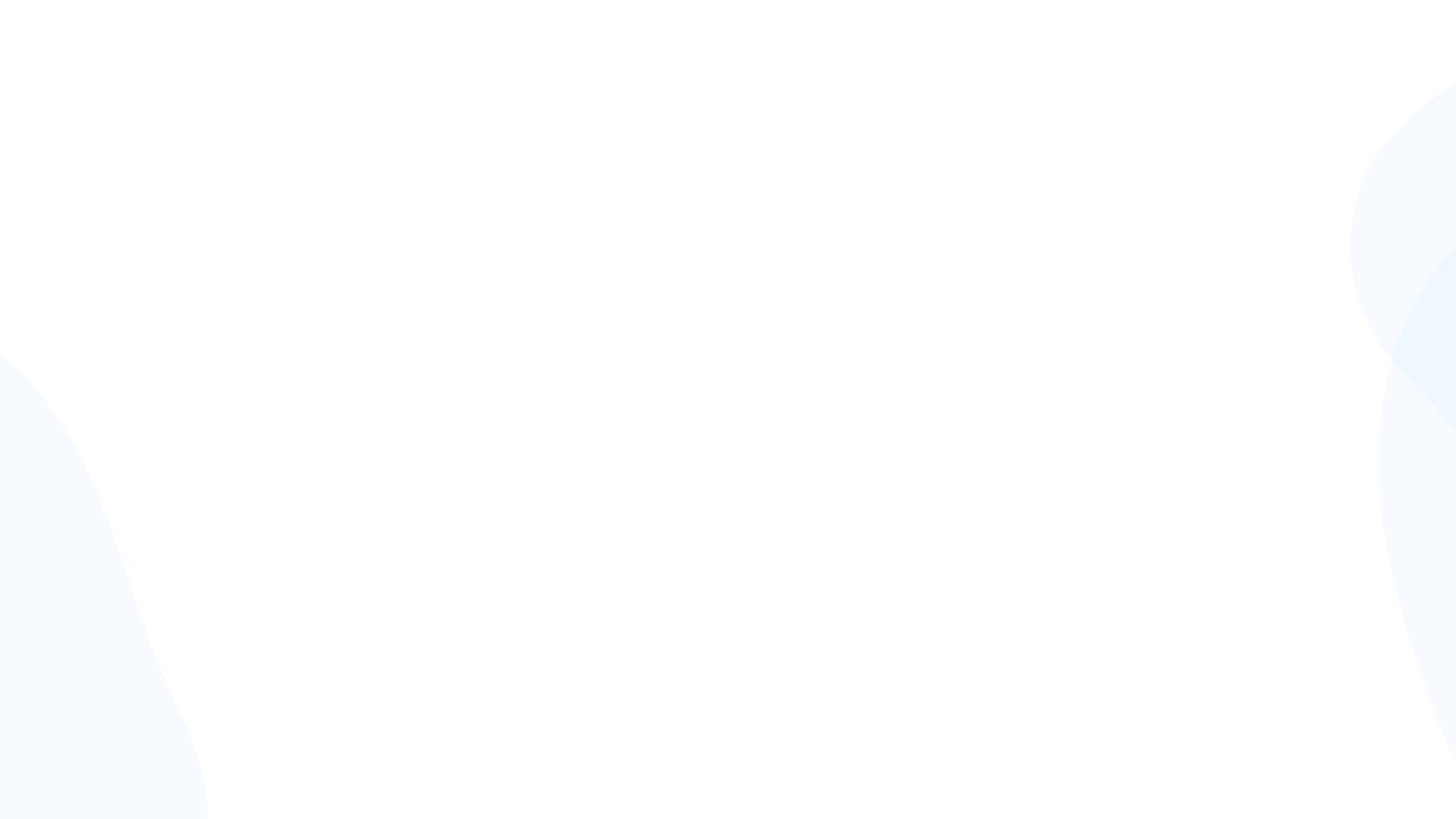 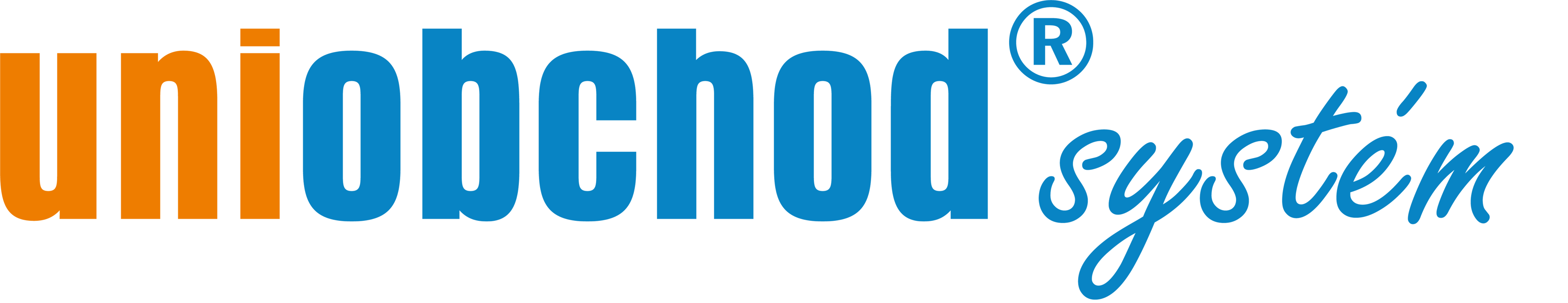 eshop
Veľkoobchod B2B funkcie
Triedenie zákazníkov - rôzne cenové skupiny (vzorce) B2B
Dokumenty pre konkrétnu skupinu, zákazníka do jeho zóny
Vlastné označenie objednávky zákazníka
Grafické zobrazenie bežných cien a veľkoobchodných cien
Vlastné poštovné pre veľkoobchod
Veľkoobchodná registrácia zákazníkov B2B
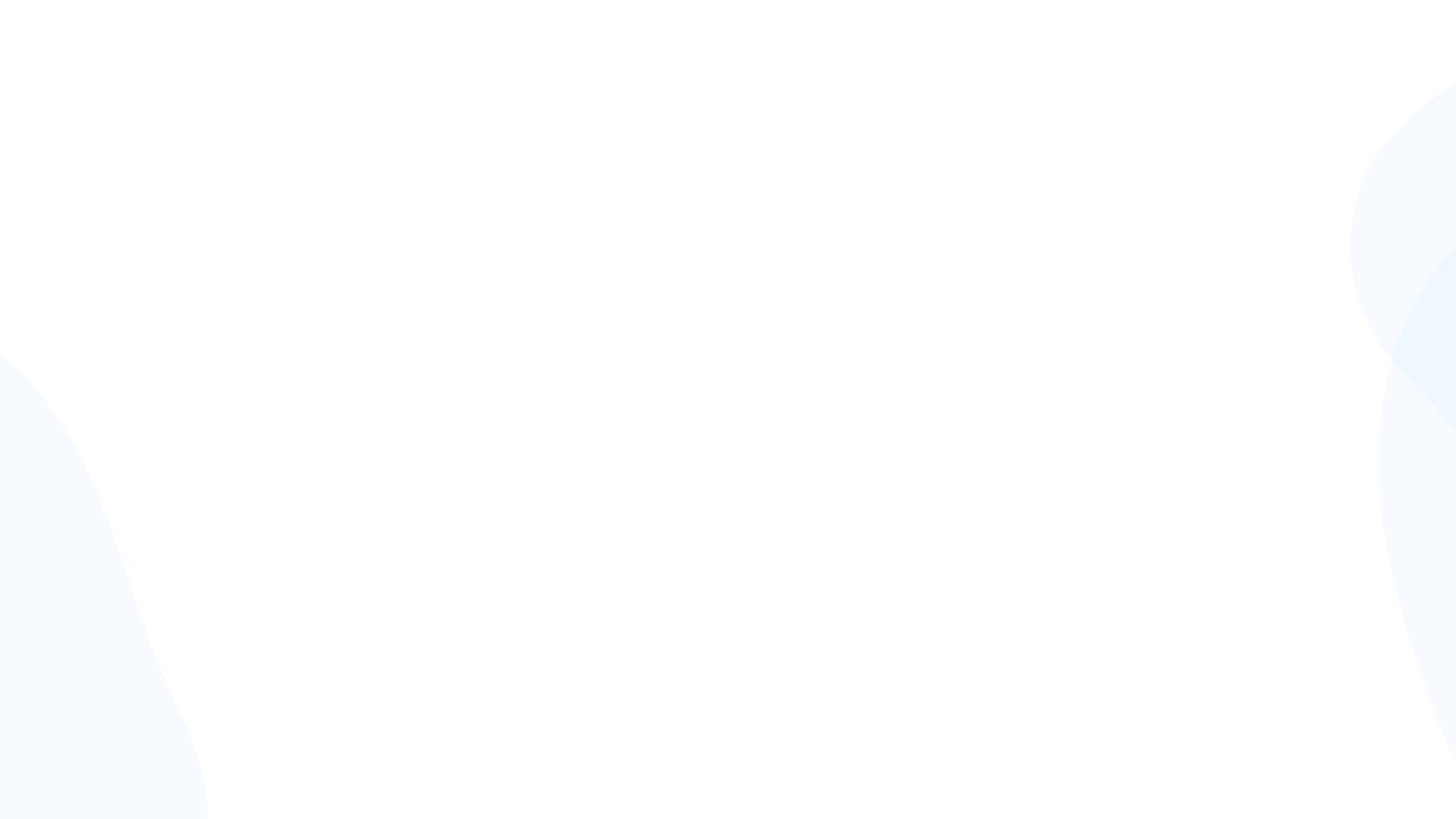 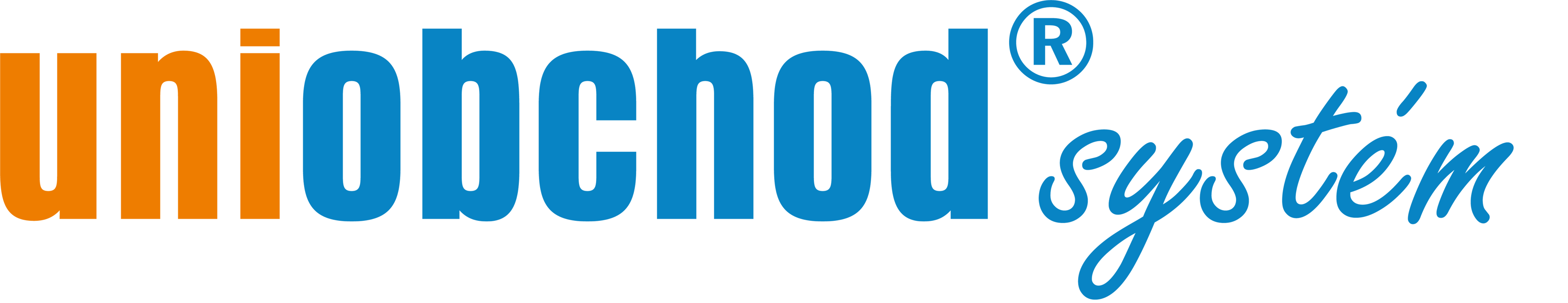 eshop
Cenové vzorce
Neobmedzený počet cenových vzorcov
Zákazník má pridelený svoj vzorec
Cenotvorba
Konštanta – konečná cena produktu
Odčítanie – odpočet od konečnej sumy
Násobenie- násobky 0-1 zníženie percentuálne
Vlastný cenník zákazníka z ekonomického systému
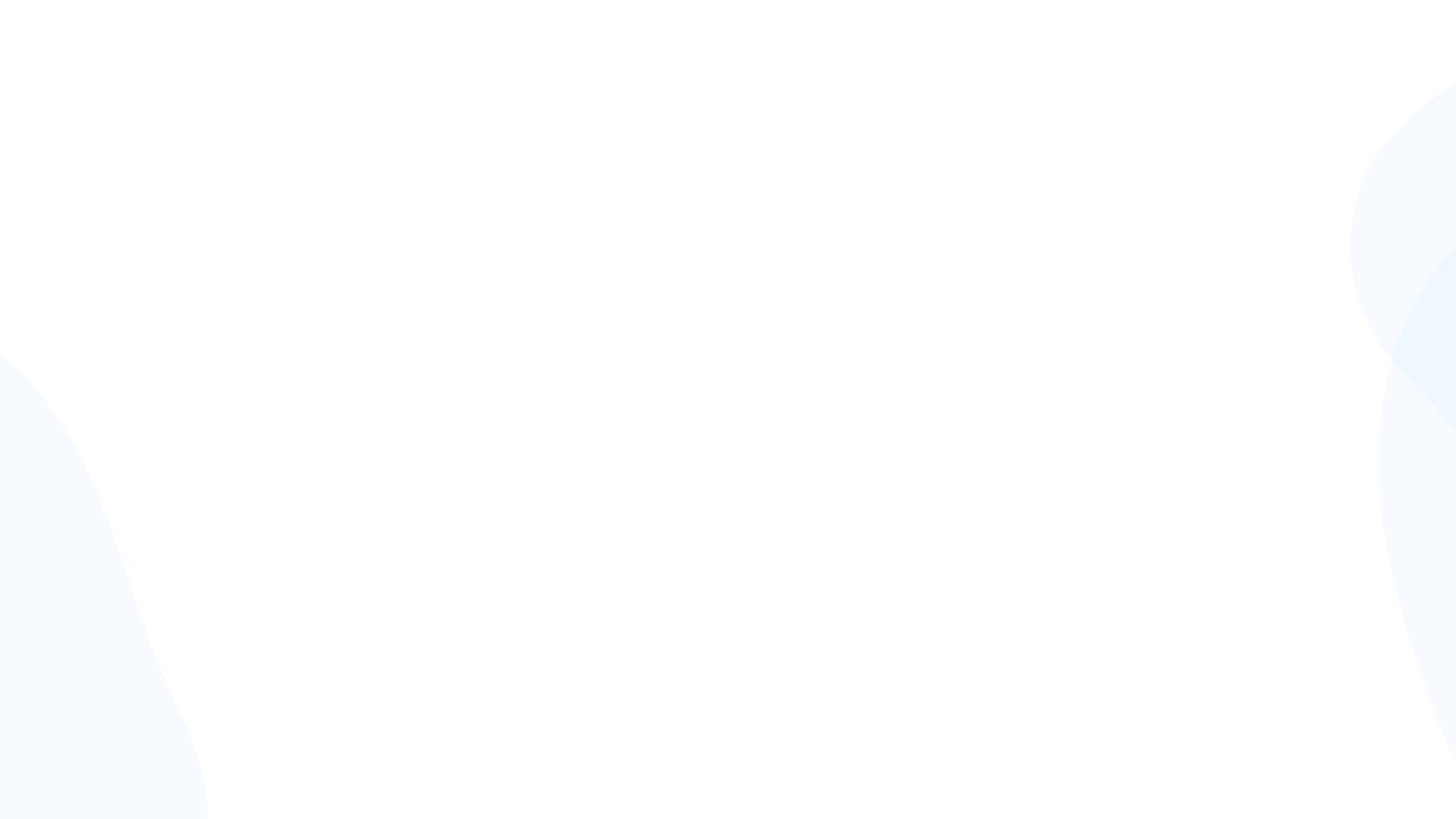 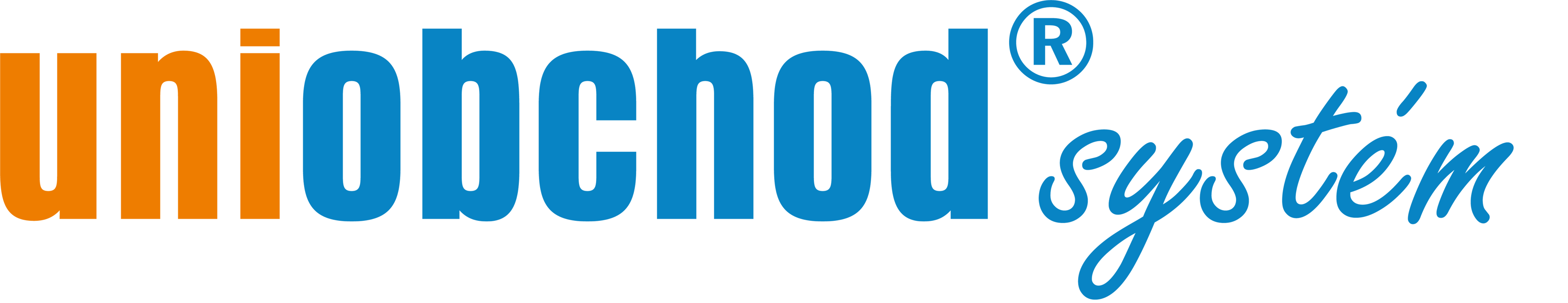 eshop
Cenové hladiny
20 cenových hladín
Vyplnené pri produkte/variante
Prideľujú sa zákazníkom (import)
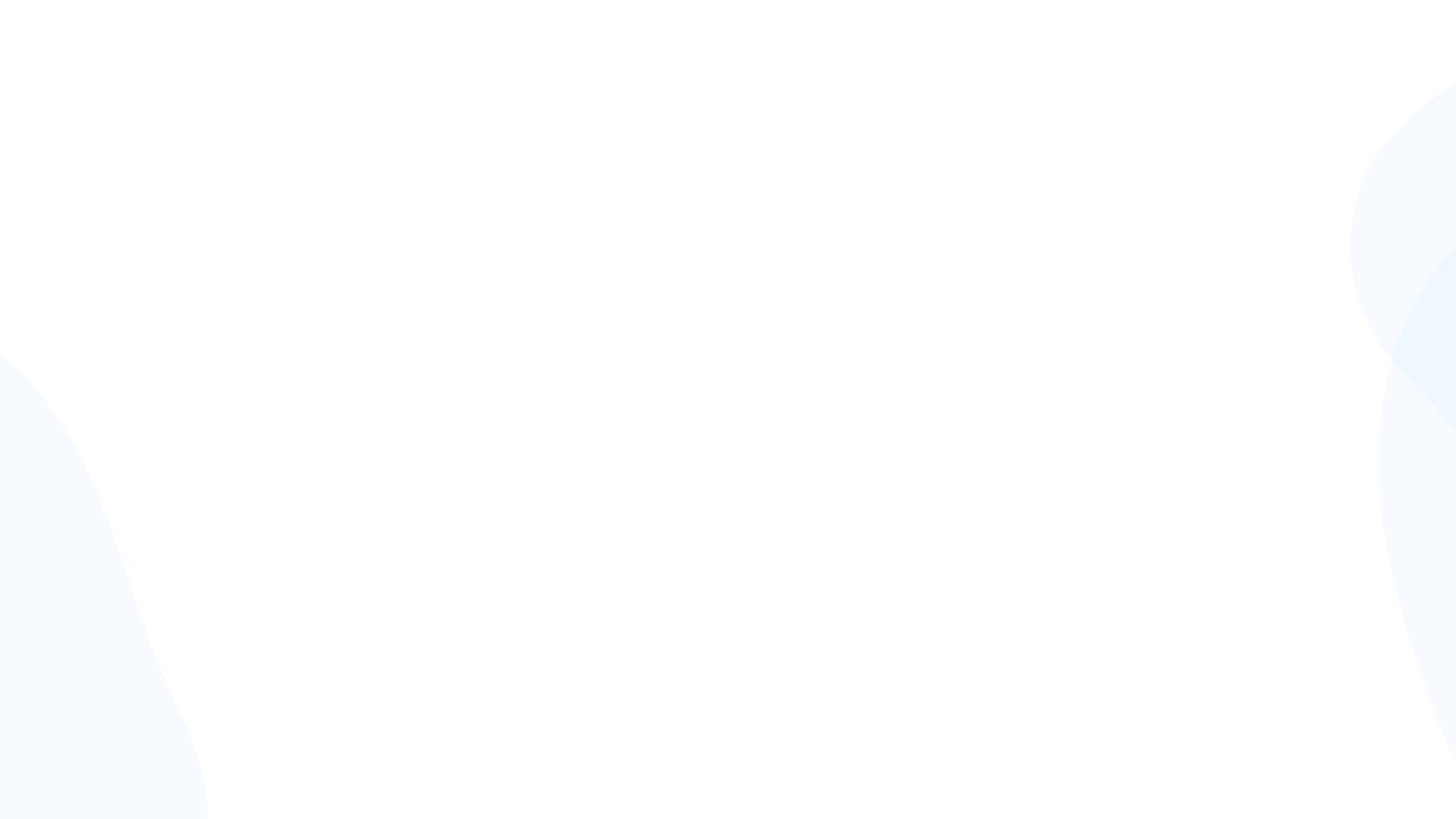 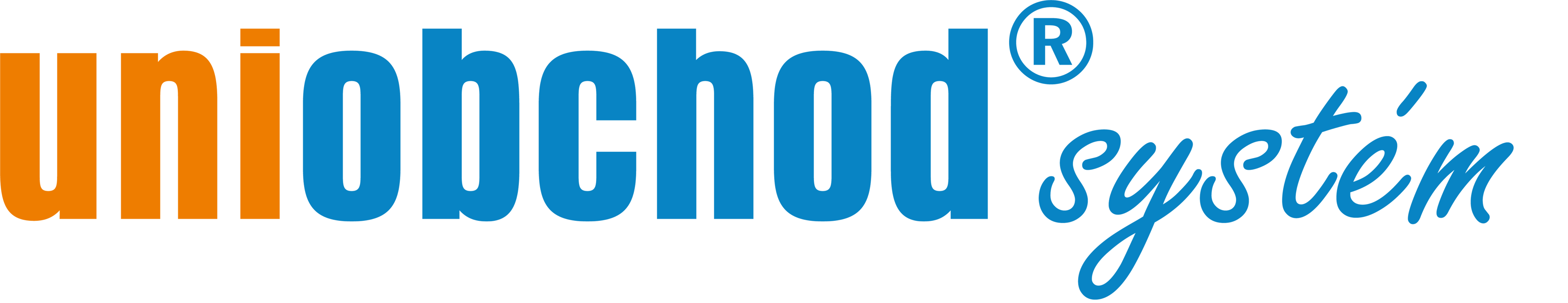 eshop
Cenové ponuky pre VO zákazníka
Vo zákazník vytvára cenové ponuky pre konečného zákazníka – za seba, svoju firmu
Odosiela zákazníkovi s cenami s maržou 
Po schválení dokončí objednávku
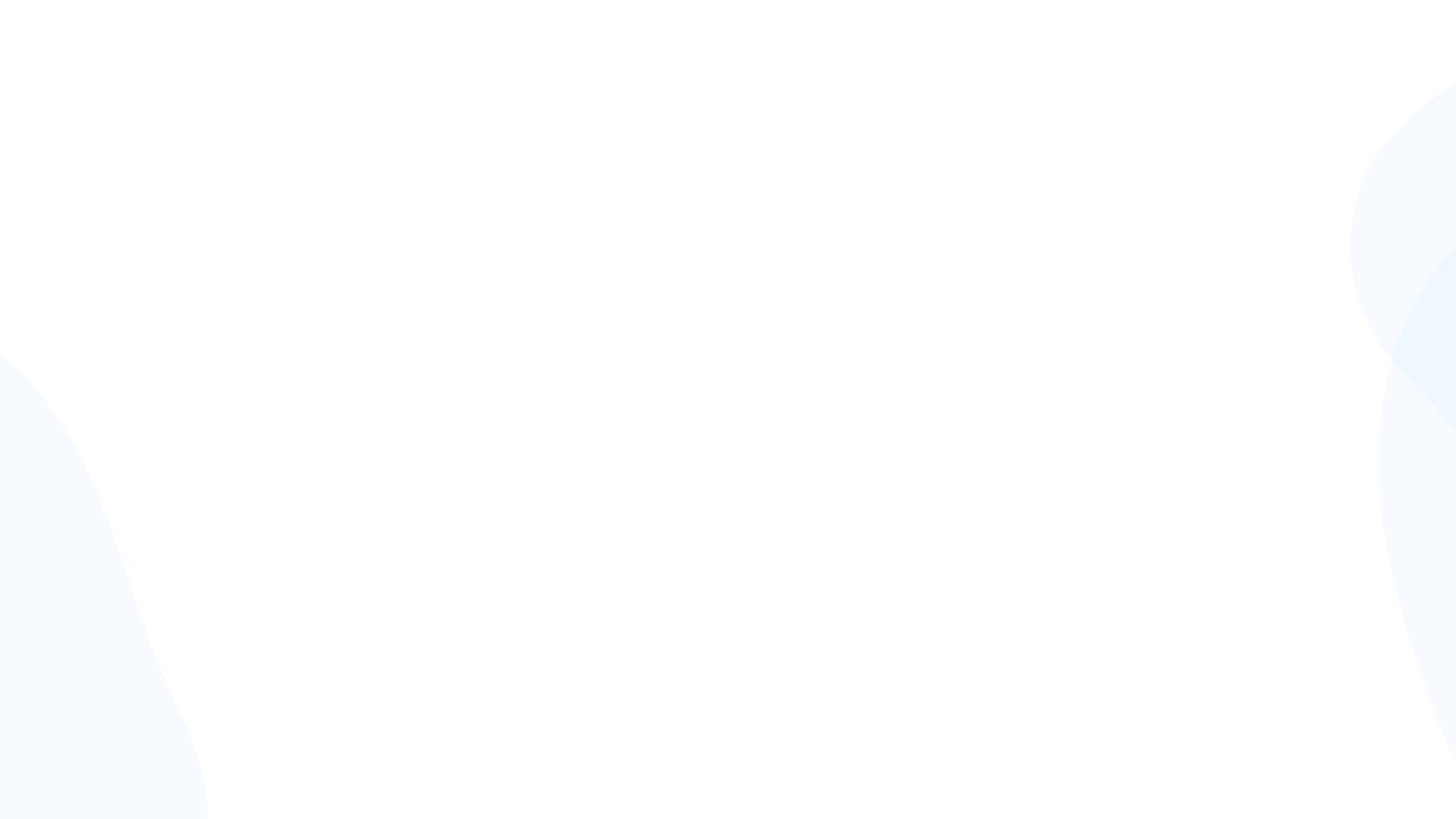 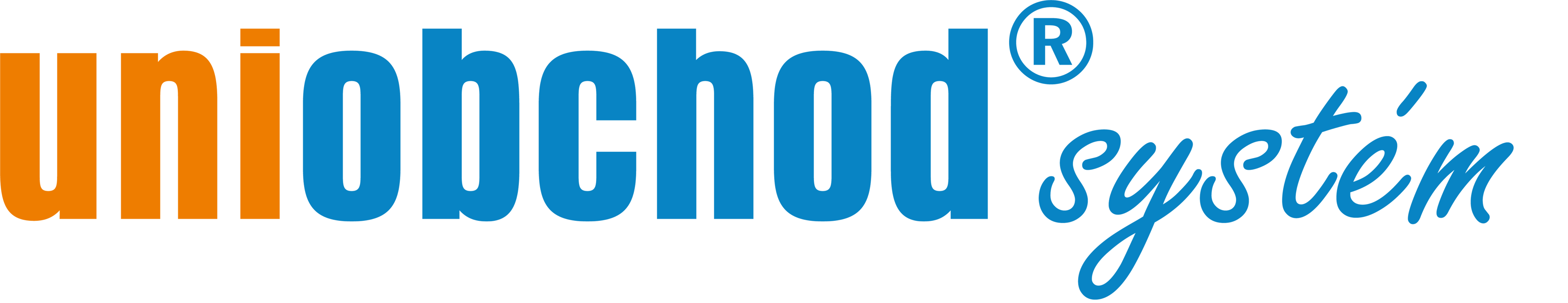 eshop
Obchodníci(dealeri)
Obchodník – prideľuje zákazníkom zľavu na objednávku do svojho limitu, alebo nad limit po schválení supersprávcom
Zľava obchodníka sa pripočítava ku VO zľave zákazníka
Obchodník – špeciálny admin prístup do eshopu
Supersprávca – prideľuje zákazníkov obchodníkovi, prideľuje zľavu obchodníka, schvaľuje nadlimitné zľavy
Minimálna cena produktu eshopu
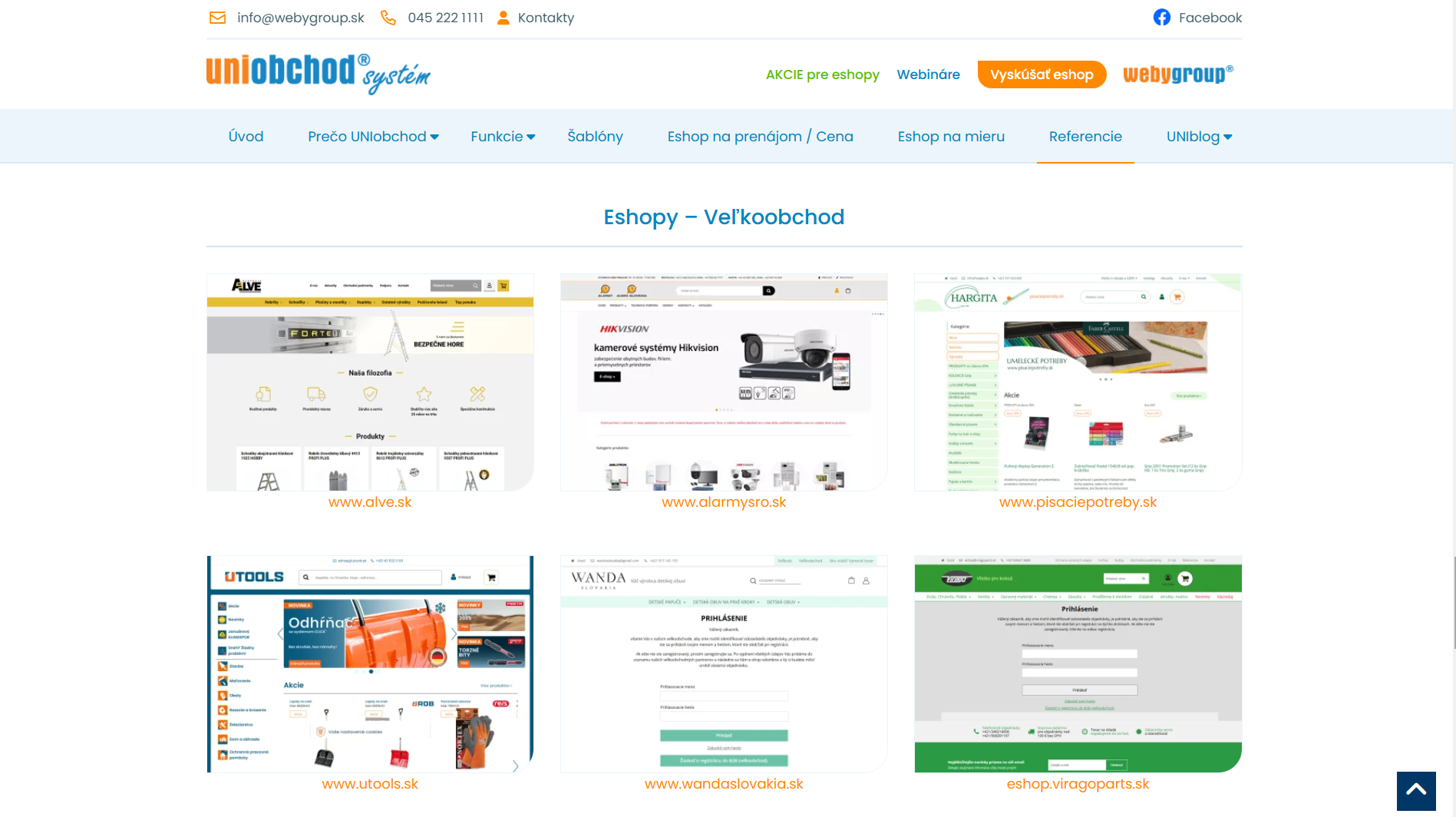 41
eshop
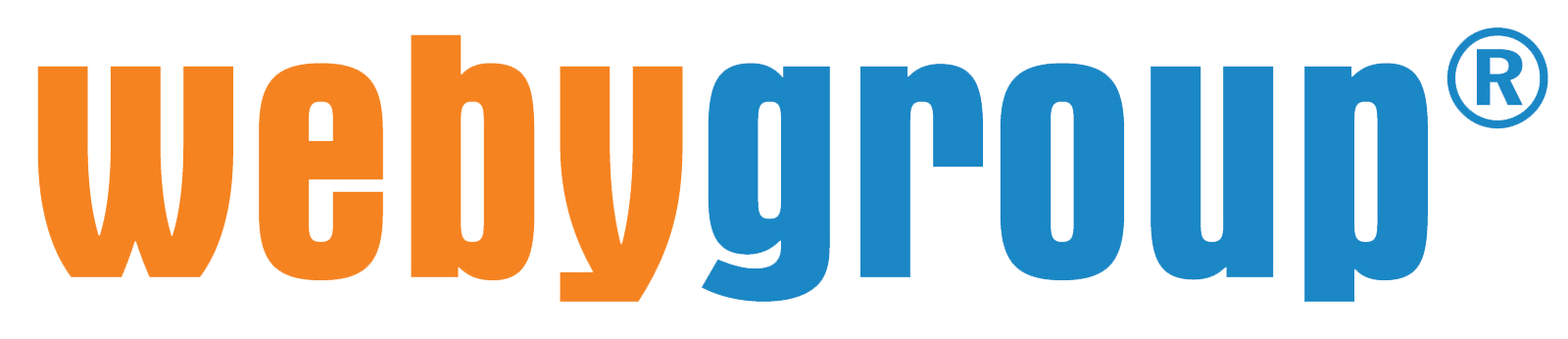 Malý eshop/veľký eshop?
Predaj 1
Dodávateľ 1
Feed
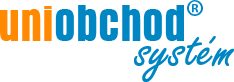 Exportné 
hniezdo
Predaj 1
Dodávateľ 1
Feed
Predaj 1
Dopravné spoločnosti
Ekonomický 
systém
42
eshop
Feed – priradenie kategórií
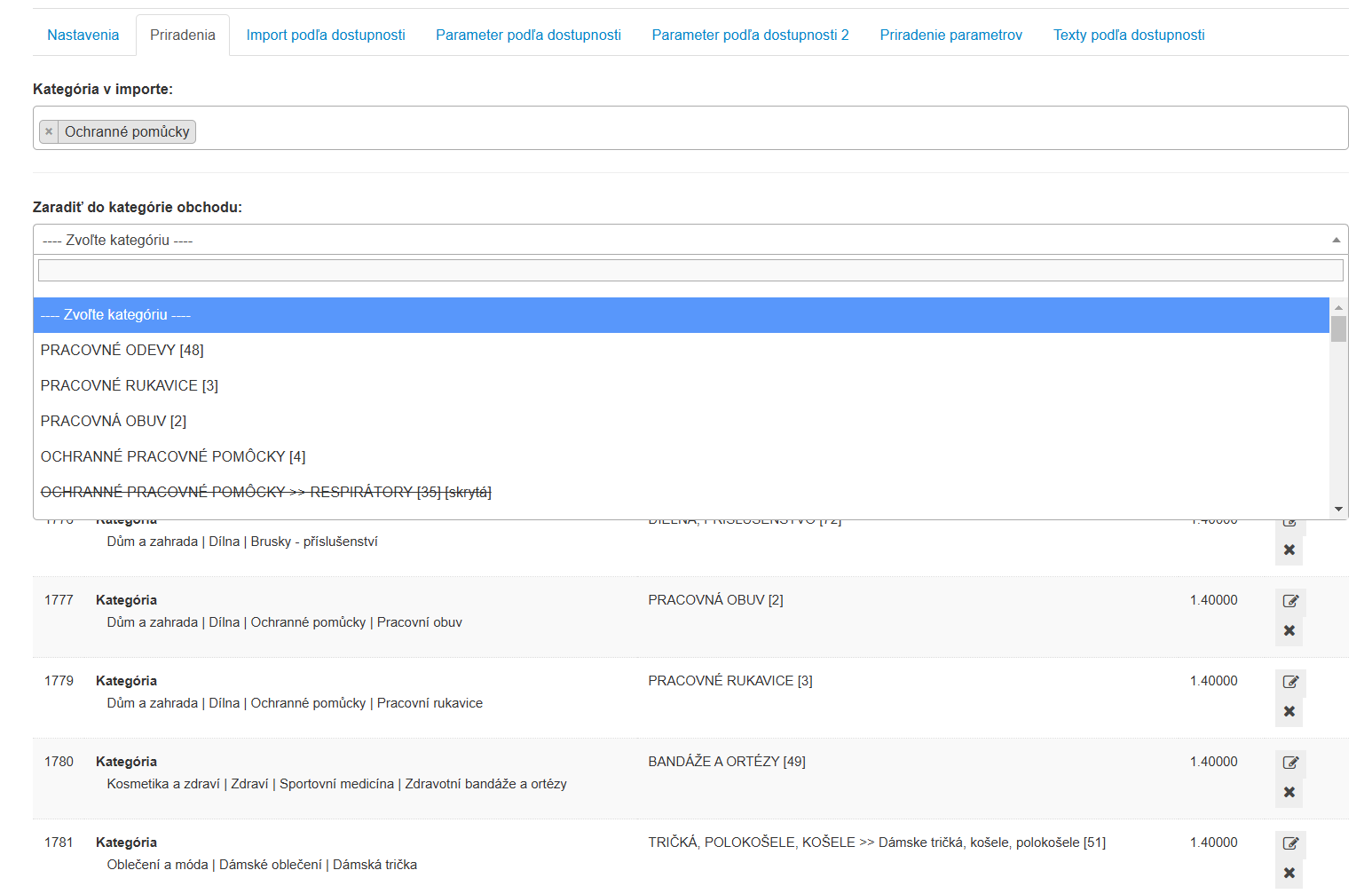 43
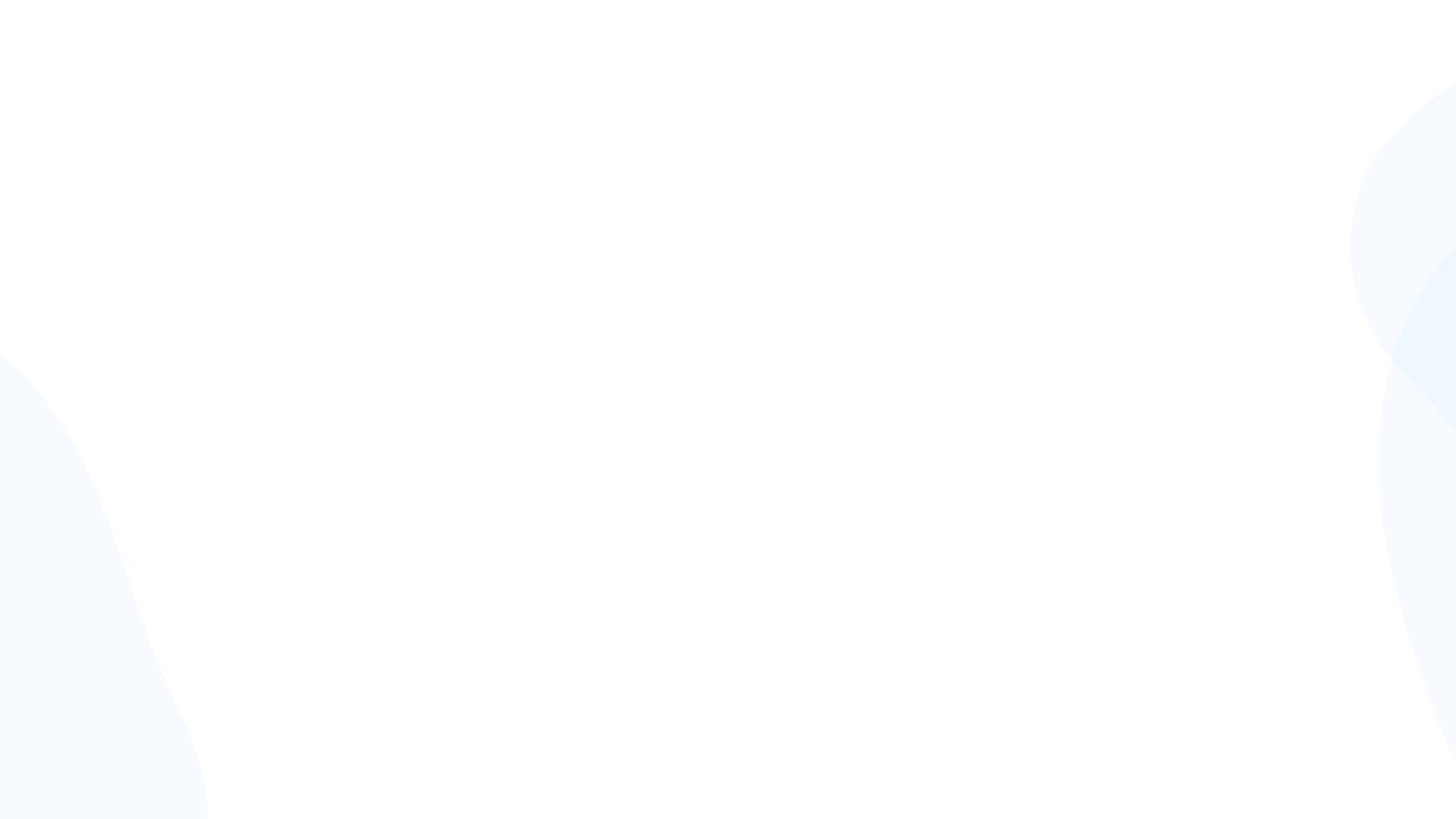 eshop
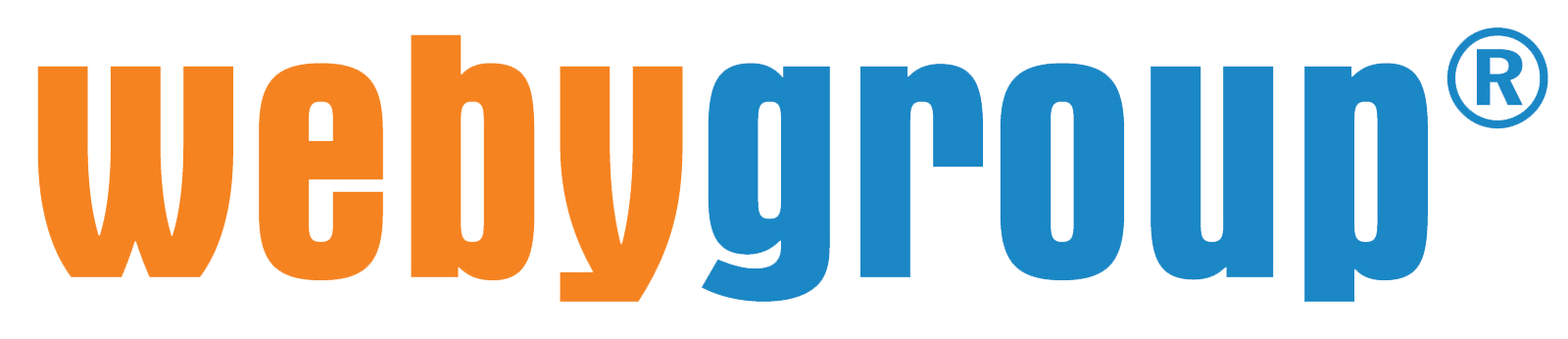 Prečo UNIobchod
Automatizácia ušetrí váš čas. 

Nástroje pre zvyšovanie predaja ako súčasť eshopu.
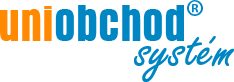 44
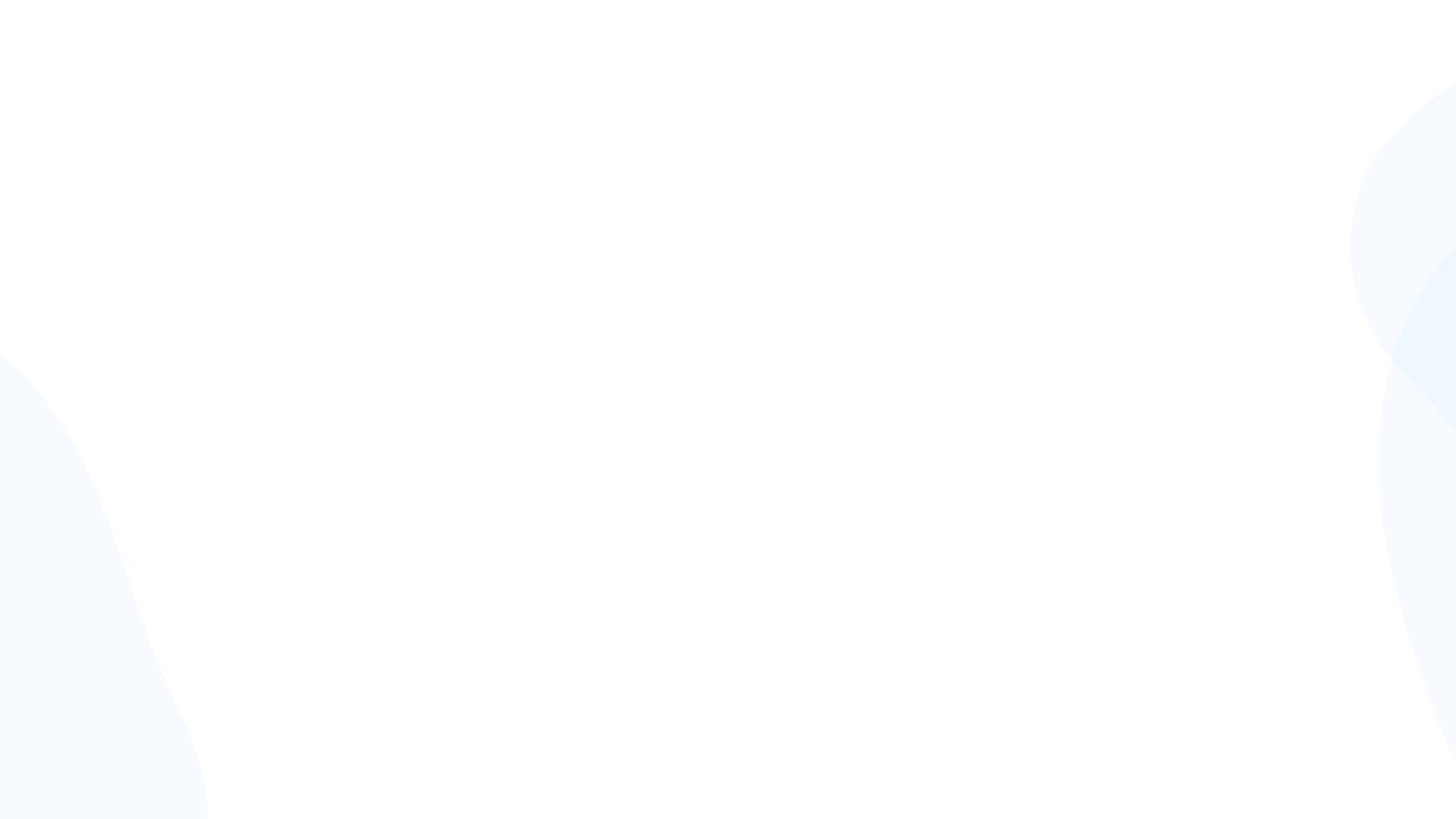 eshop
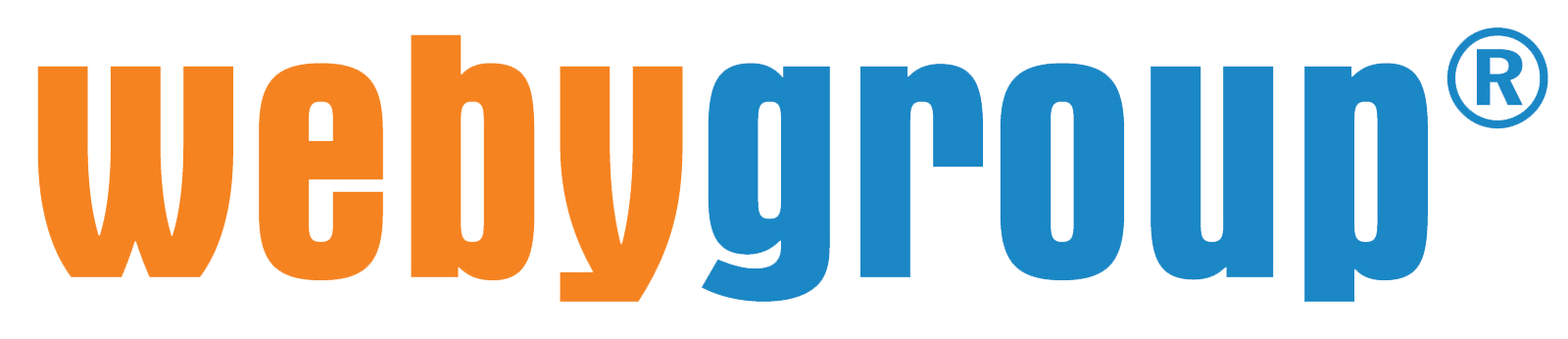 Pomáha zvyšovať predaj
Automatizácia pracuje za vás (zabudnutý košík)
Hromadný predaj cez newsletter (pre rôzne skupiny)
Pomáha udržať zákazníkov vernostnými programami (bodový systém, kupónové zľavy)
Zvyšujete predaj cez naliehavosť (vlastné stavy, banery, akcia končí za...)
Zvyšujete hodnotu objednávky  (súvisiace produkty, s týmto produktom nakúpili)
Efektívne predáva (UX, nákupný proces)
Pomáha rýchlo si zákazníkovi vybrať - výkonným vyhľadávačom s našepkávaním, filtrovaním
Pohodlnými platobnými bránami
Grafickými pútačmi (horná lišta, vyskakovacie okná...)
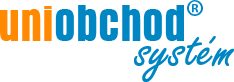 45
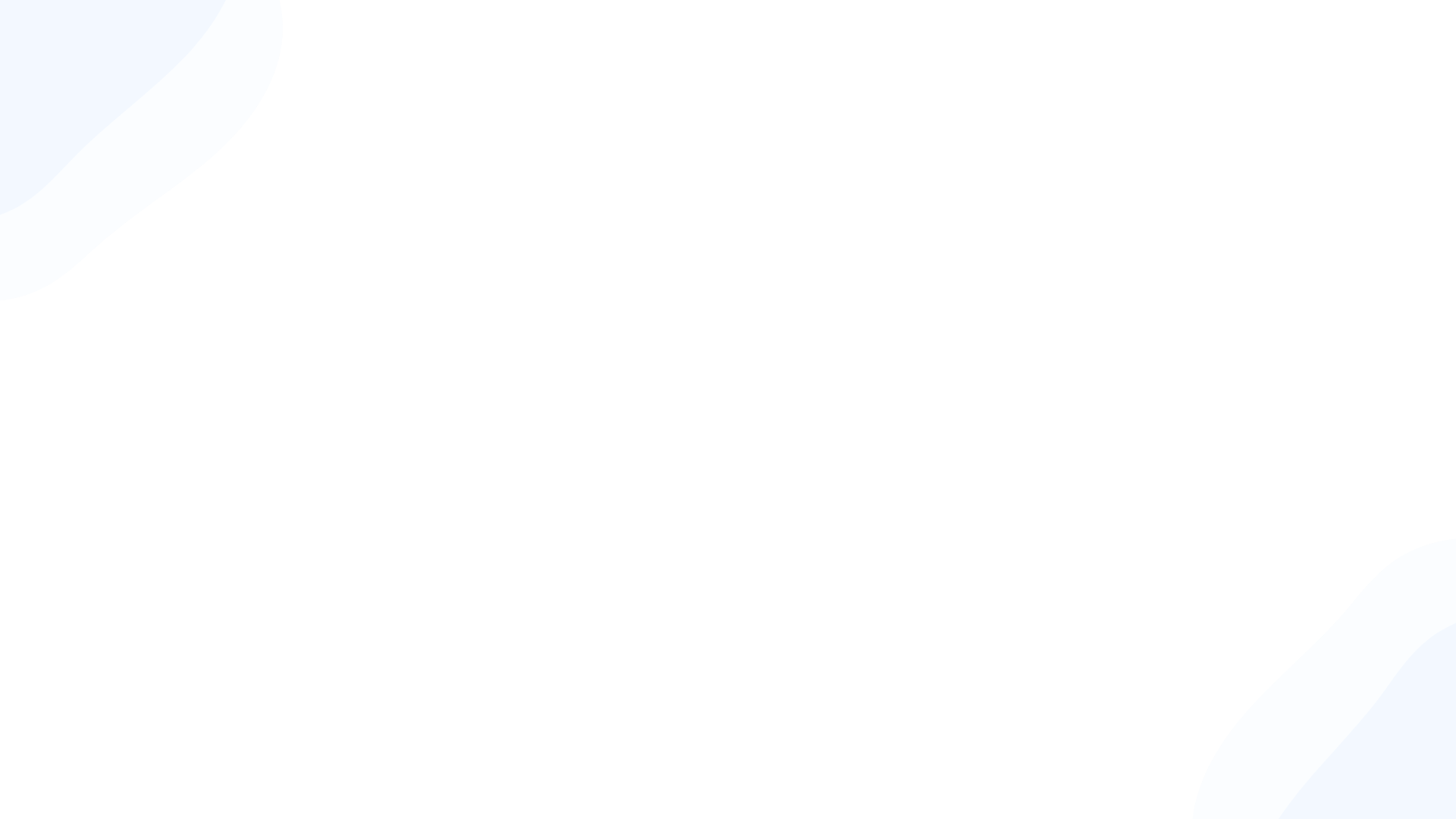 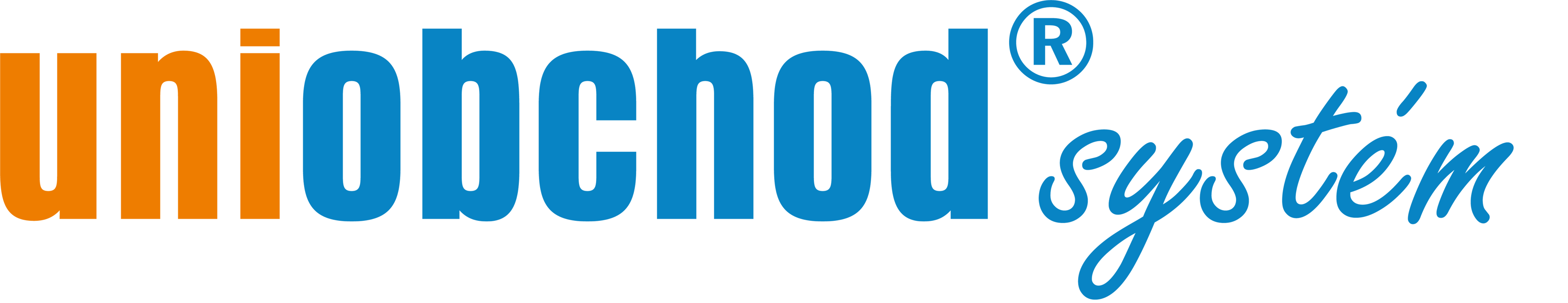 Automatické emaily/SMS
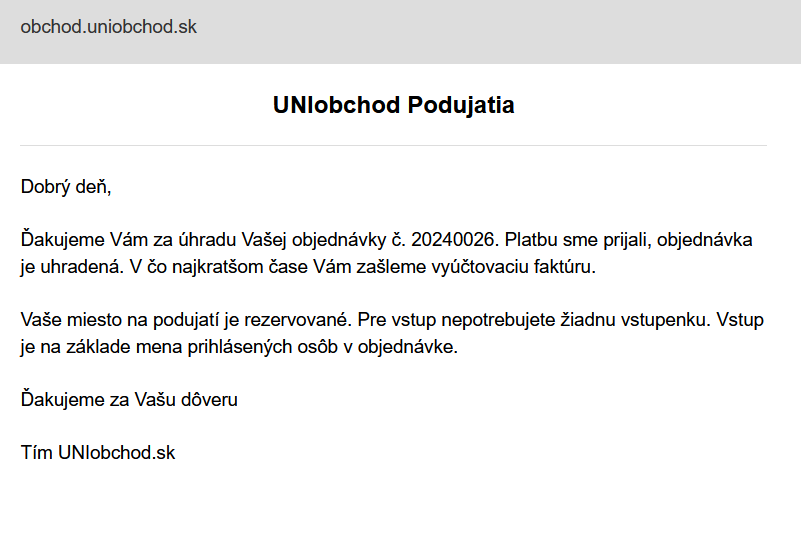 Zmena stavu objednávky

Platby

Opustený košík
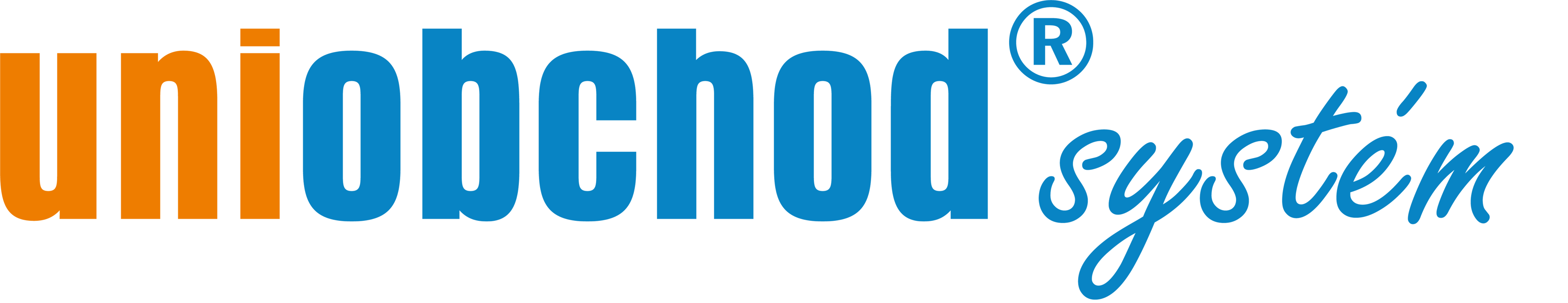 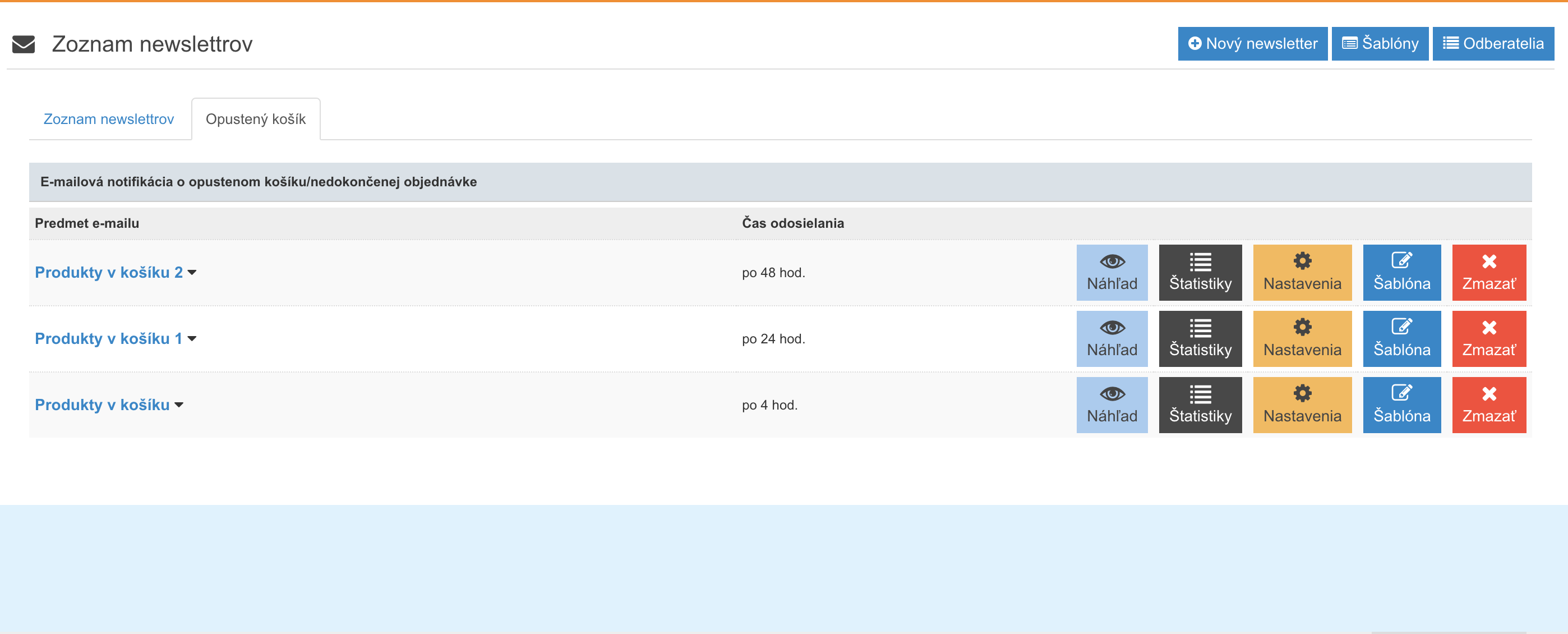 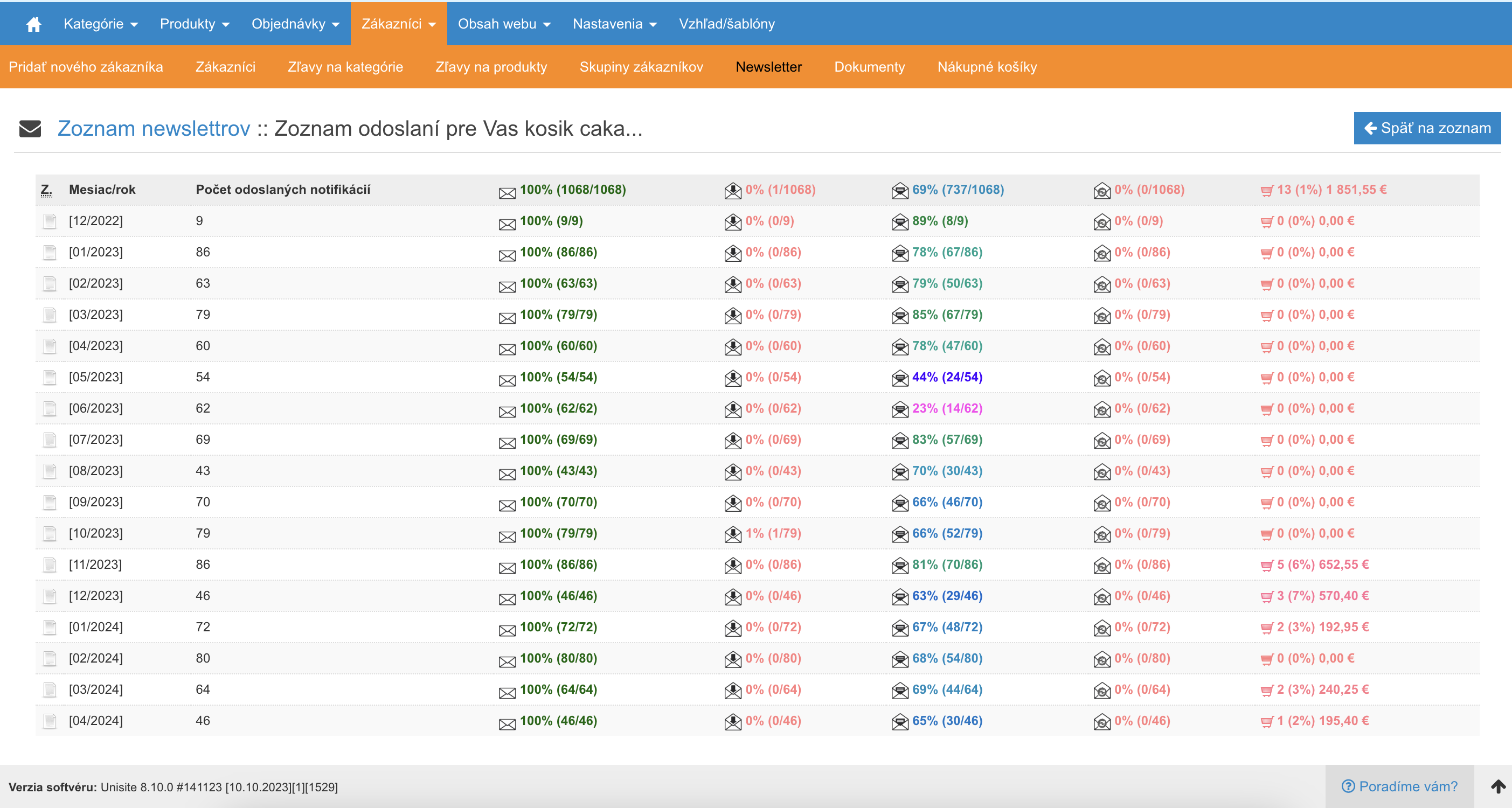 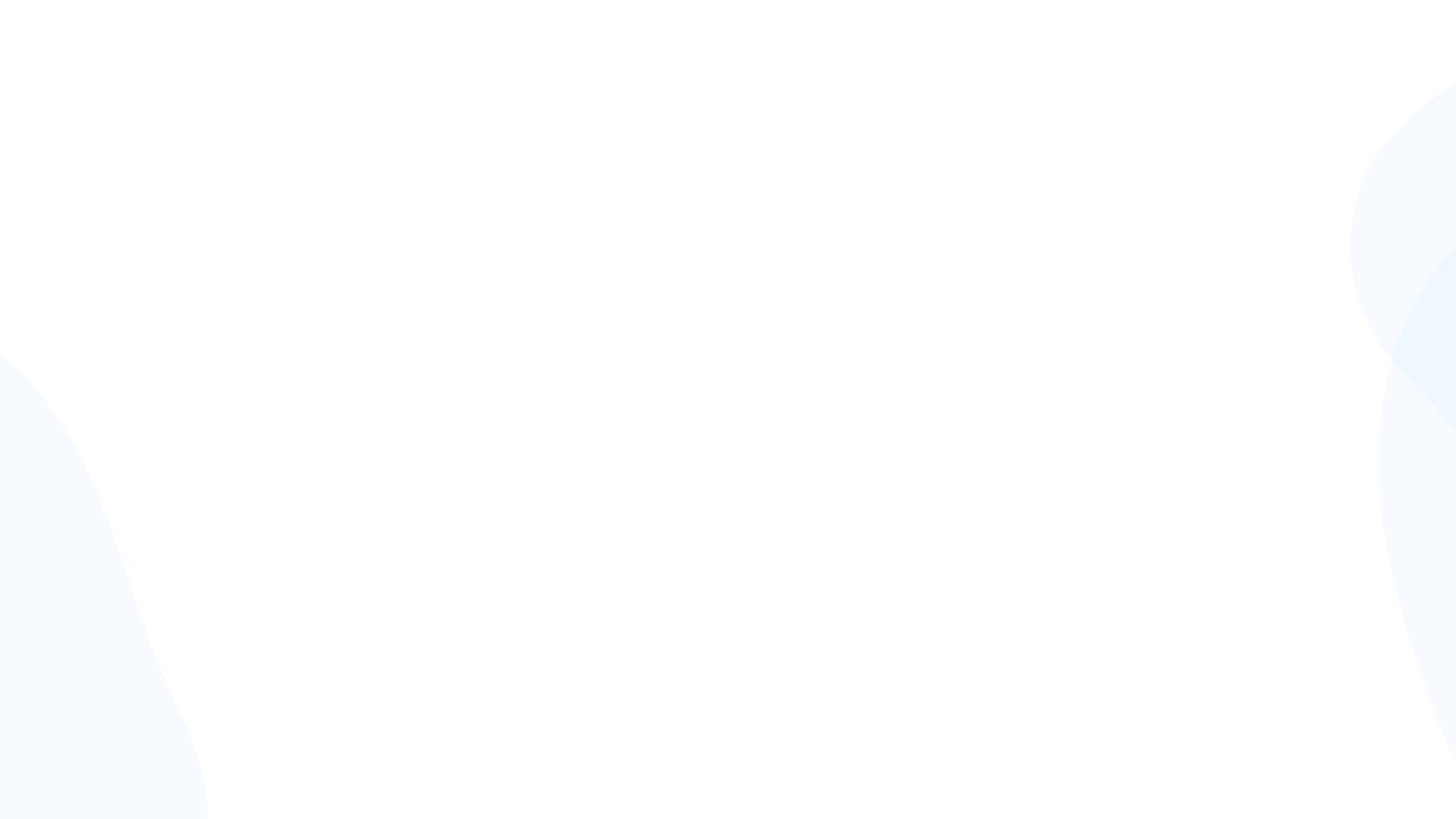 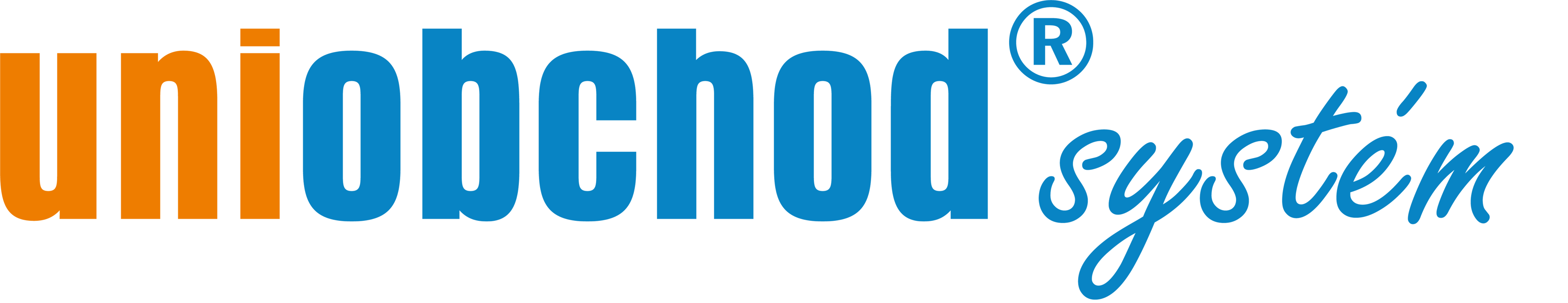 eshop
Newsletter 2024
Celkový počet odoslaných emailov cez modul Newsletter
3 267 310
Celkový vygenerovaný obrat   v eshopoch
1 742 881€
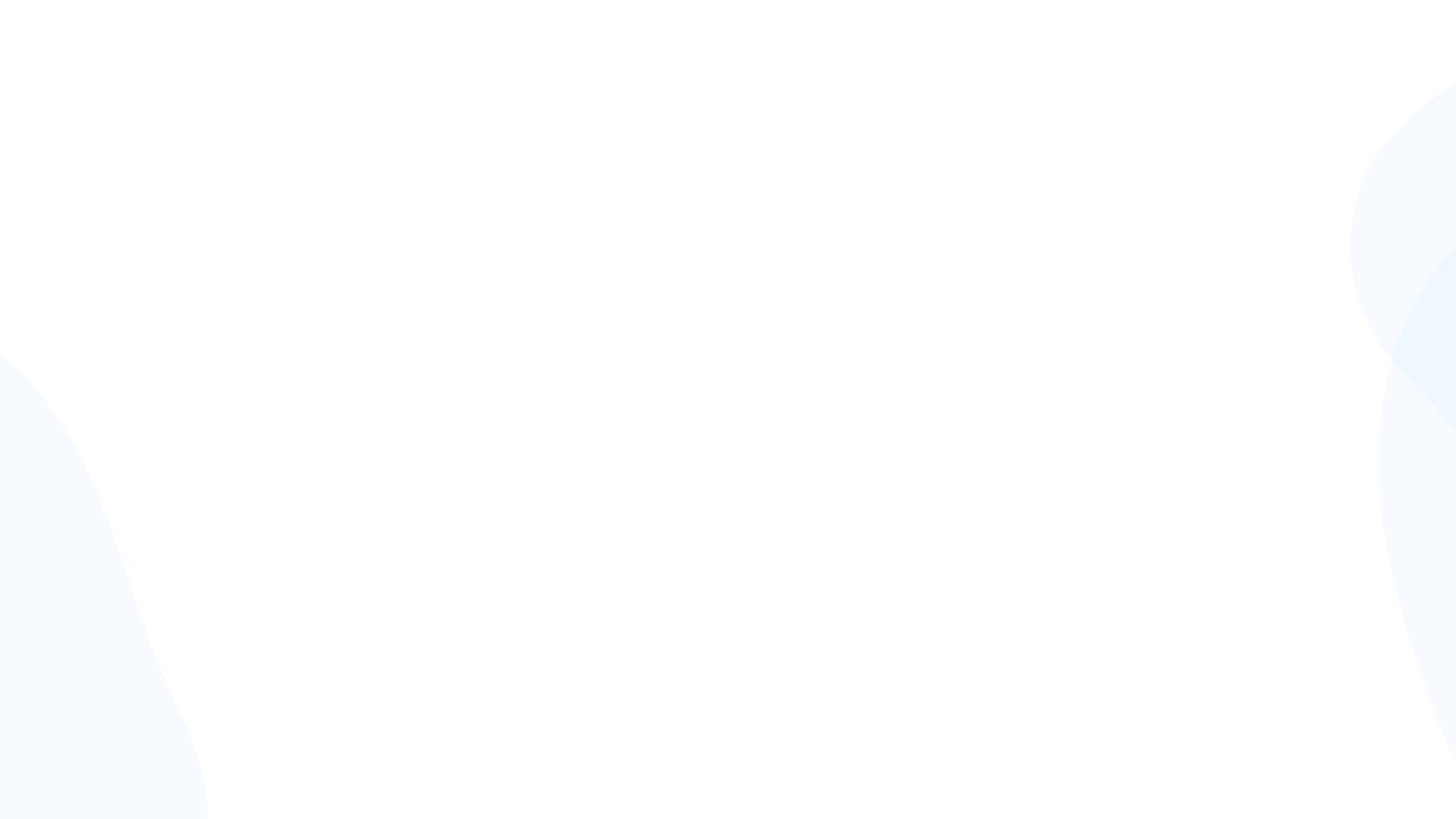 eshop
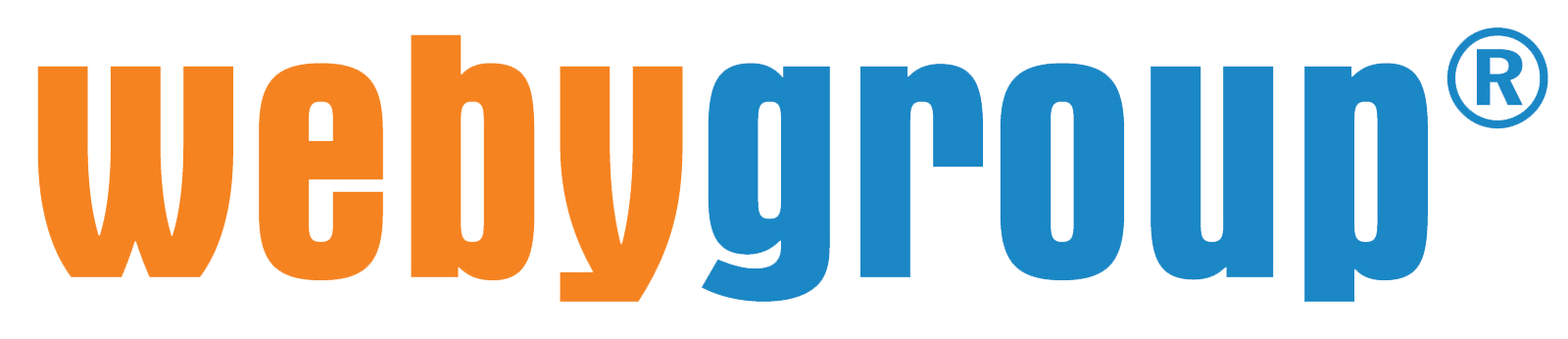 Prepojenia šetria čas a peniaze
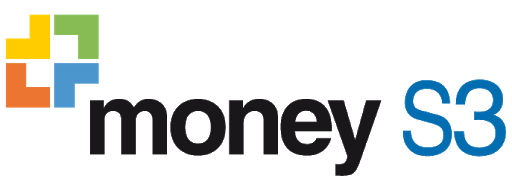 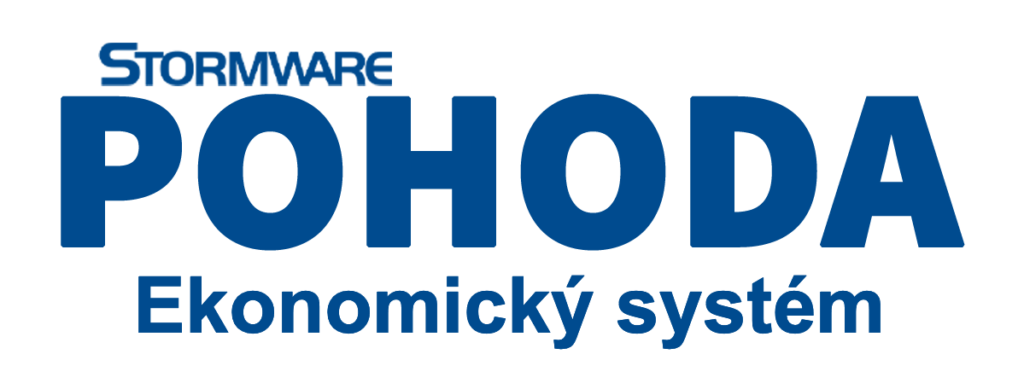 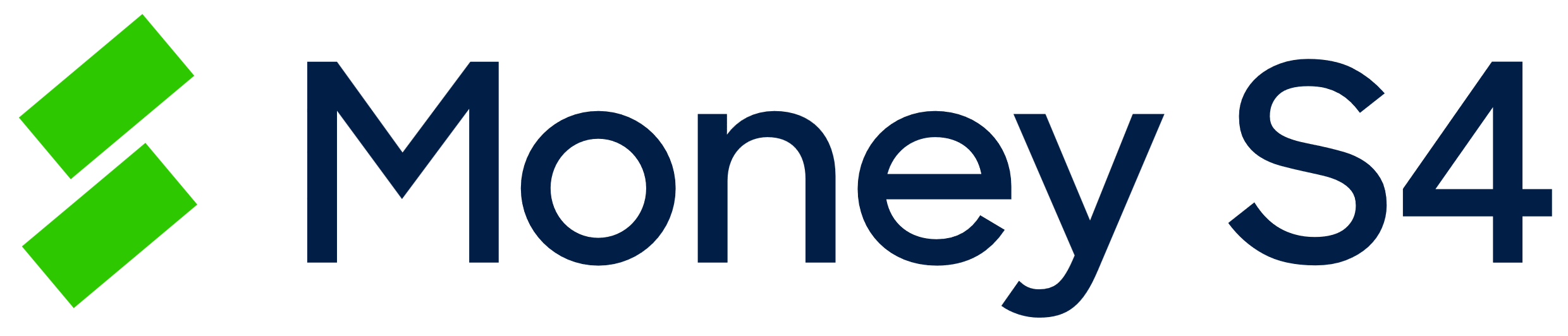 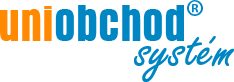 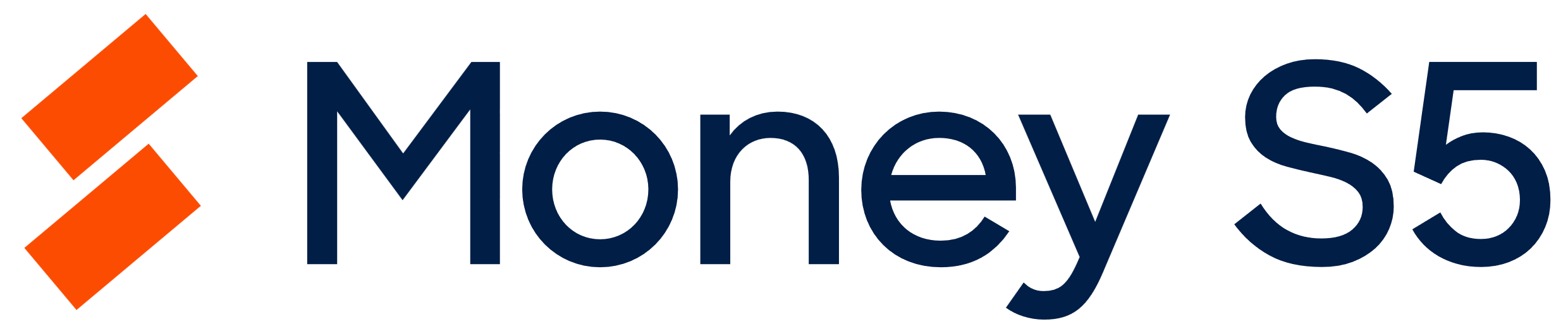 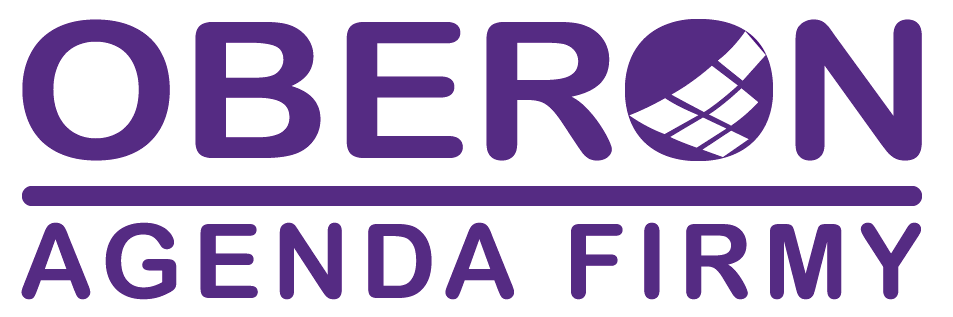 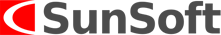 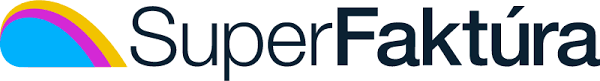 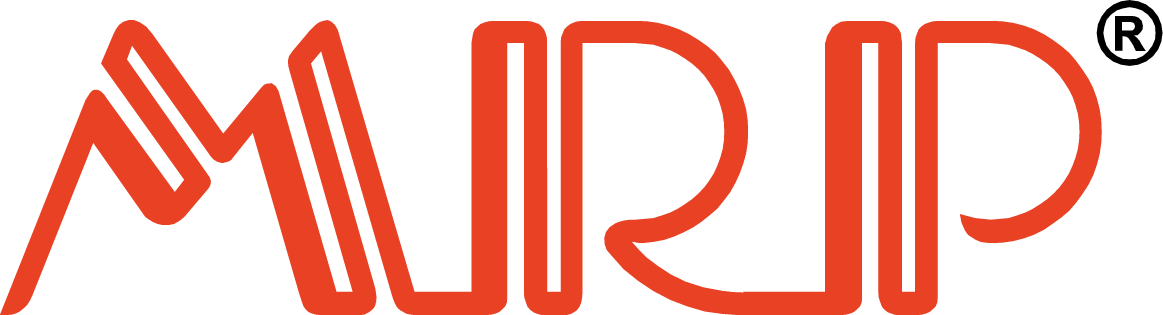 50
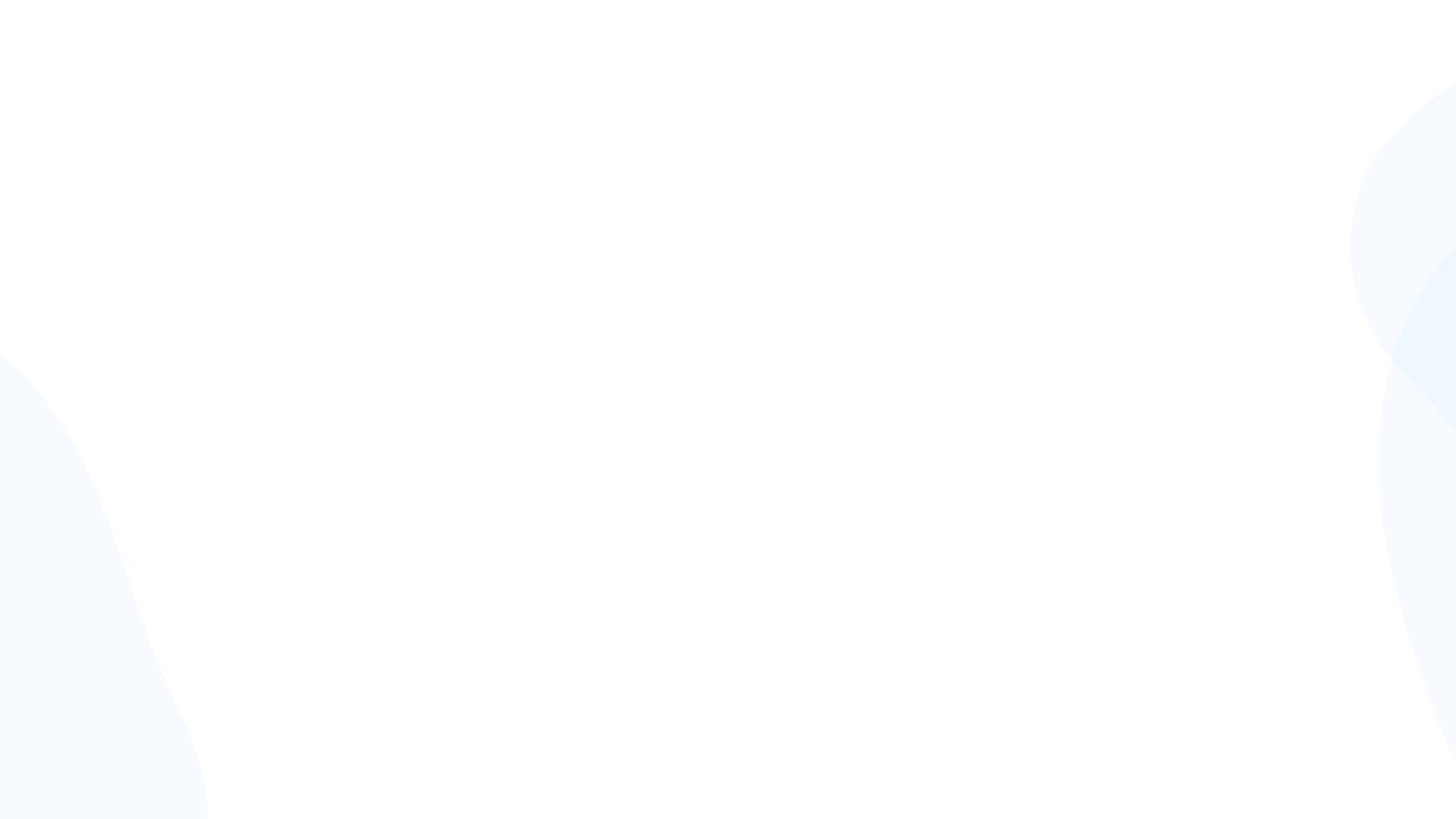 eshop
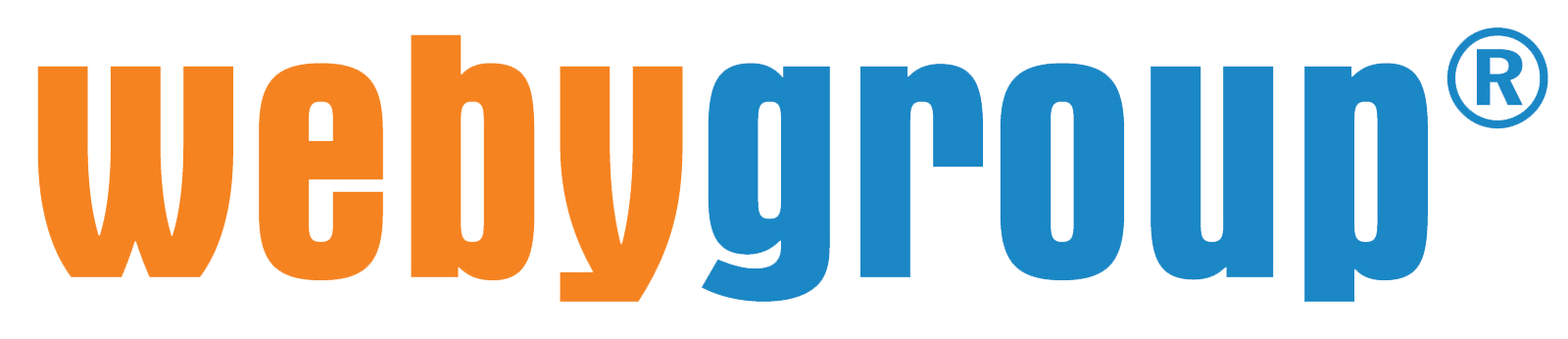 Dôveryhodné 
platby
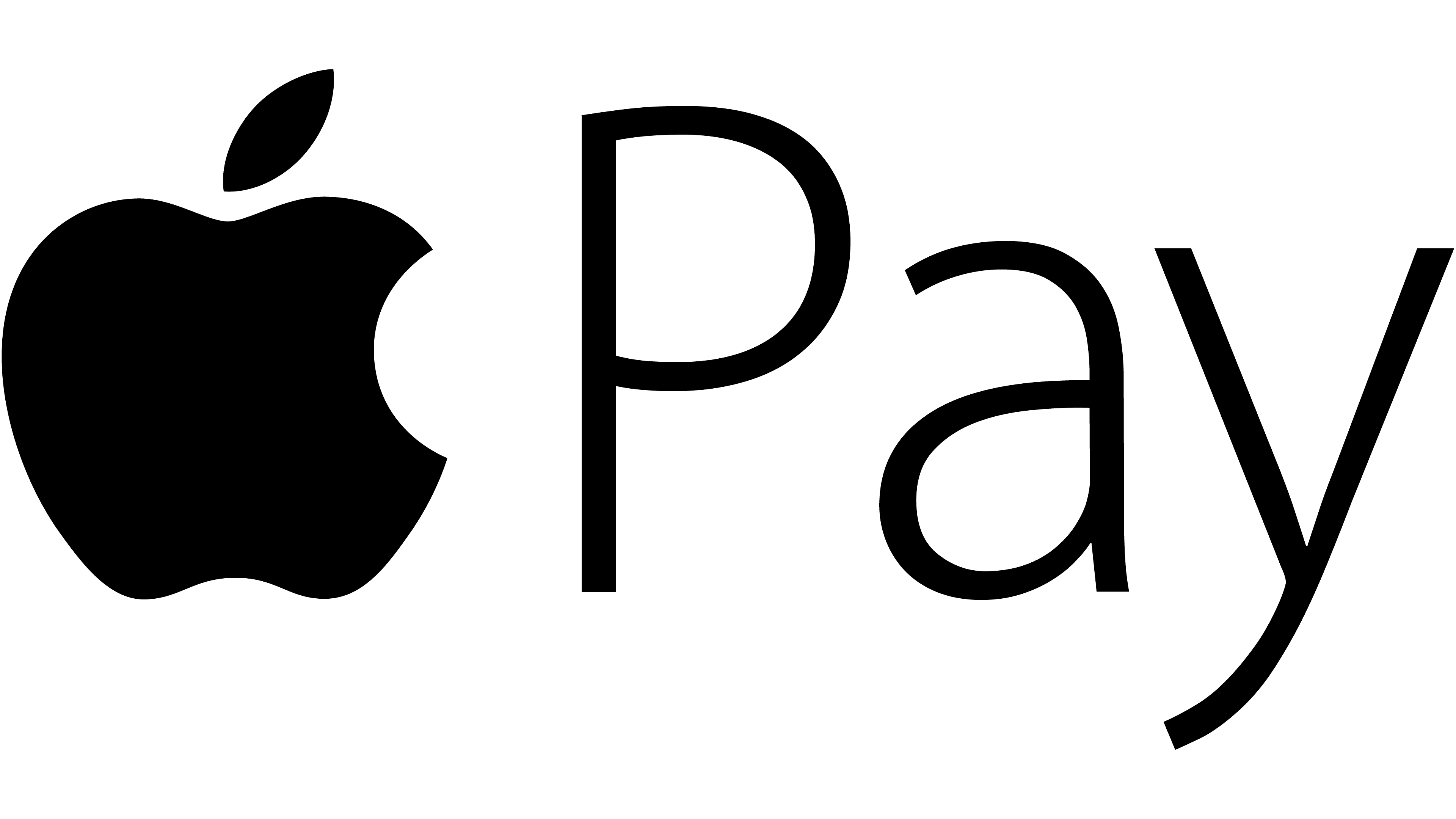 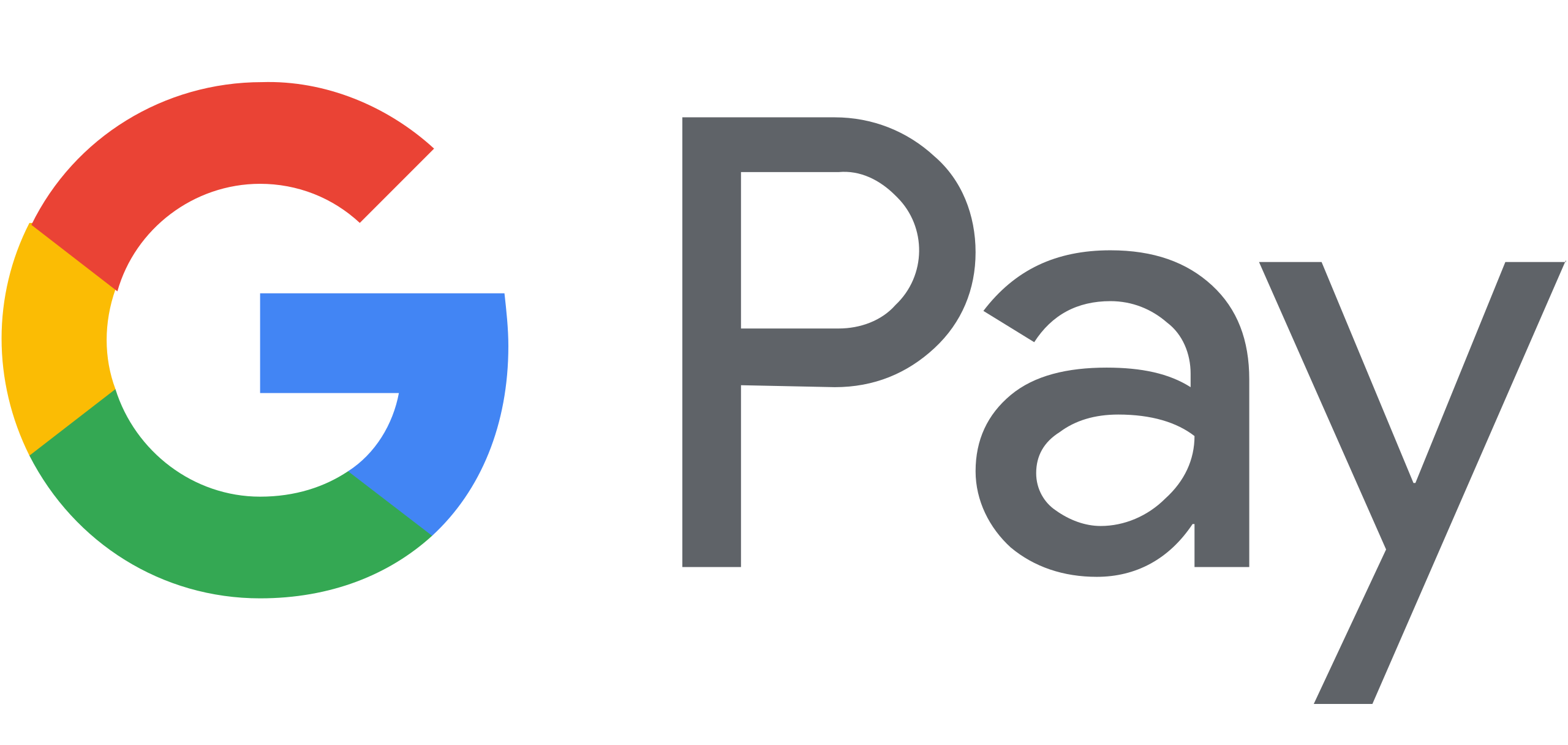 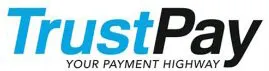 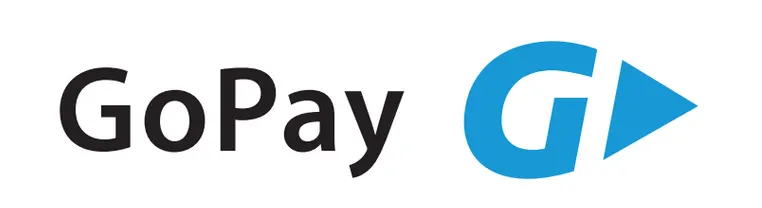 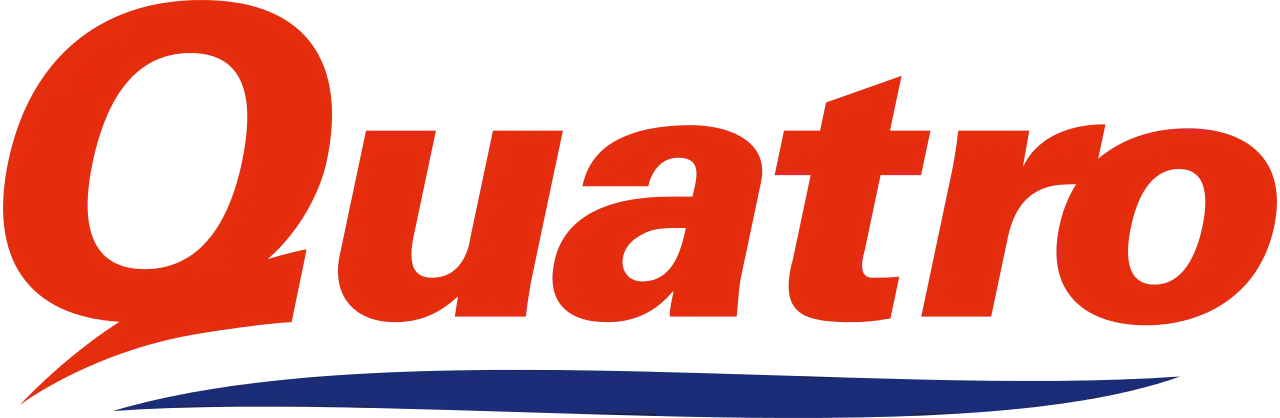 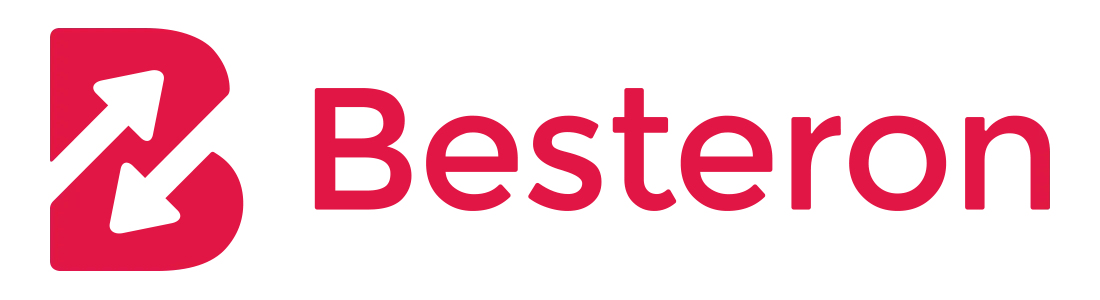 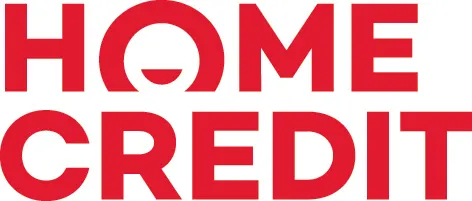 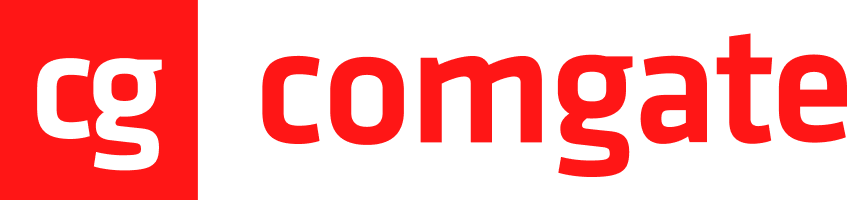 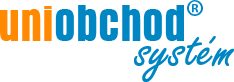 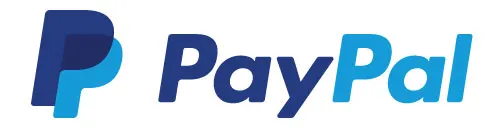 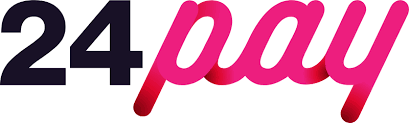 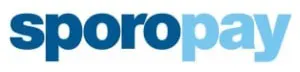 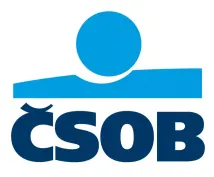 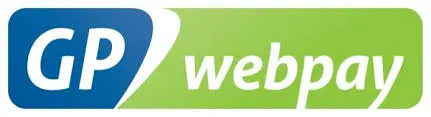 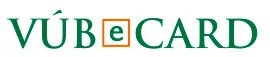 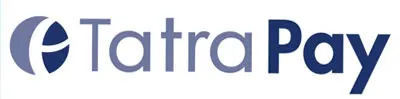 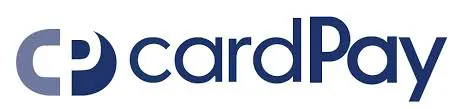 51
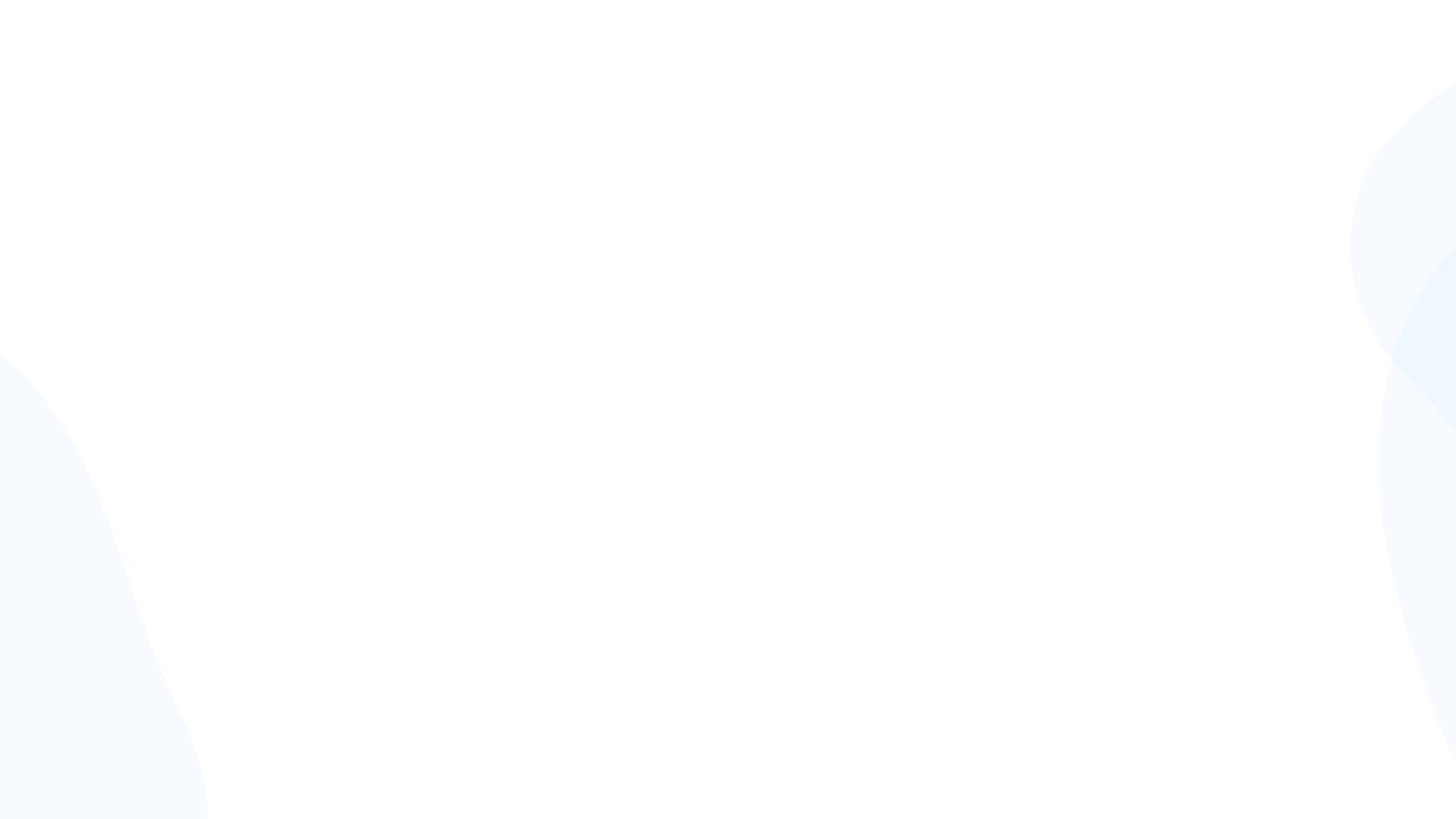 eshop
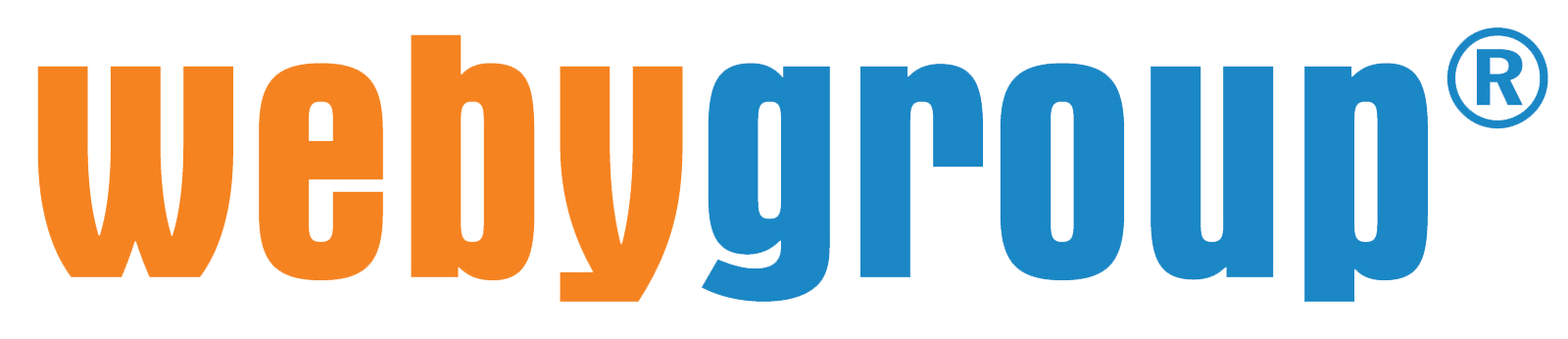 Besteron
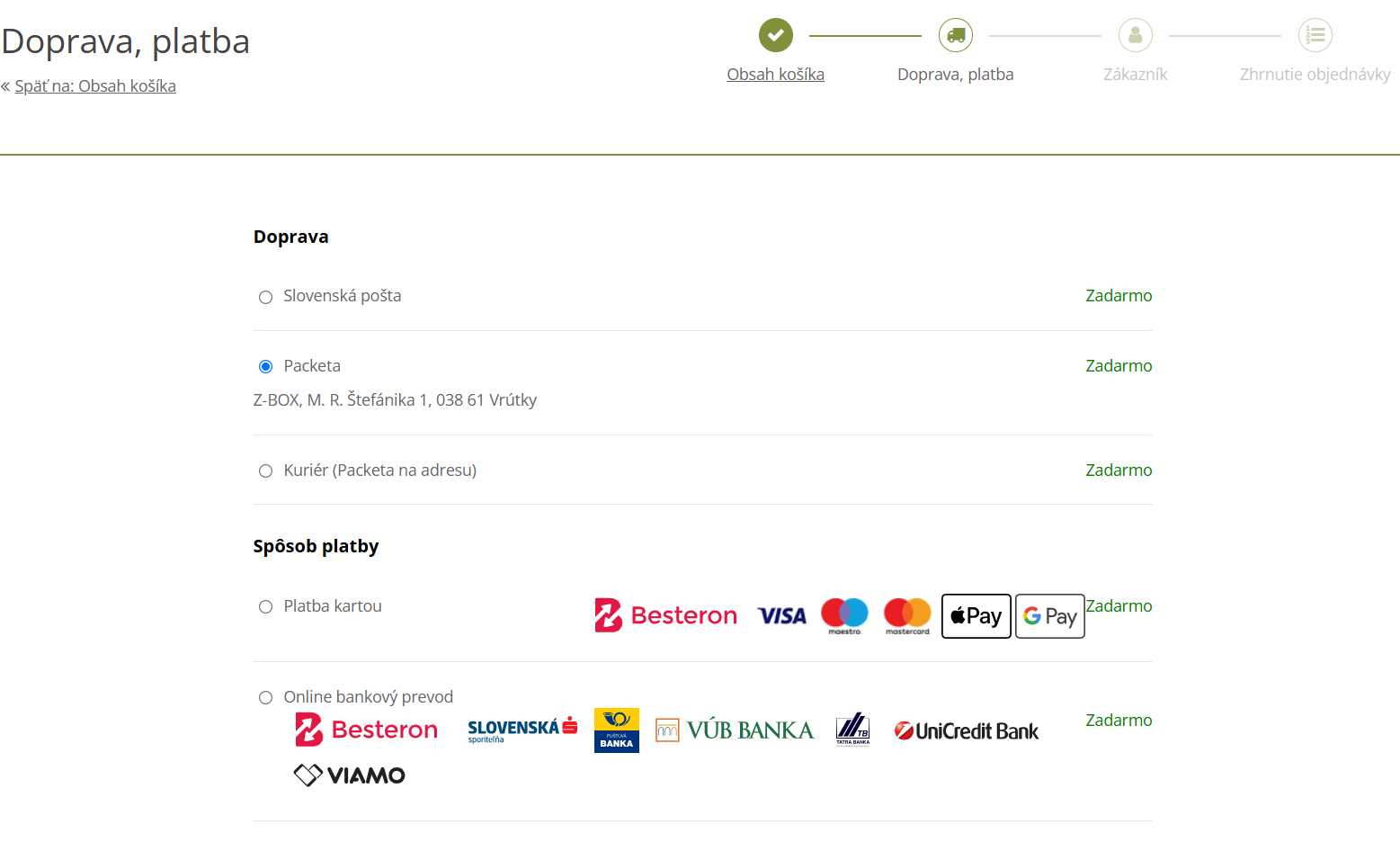 52
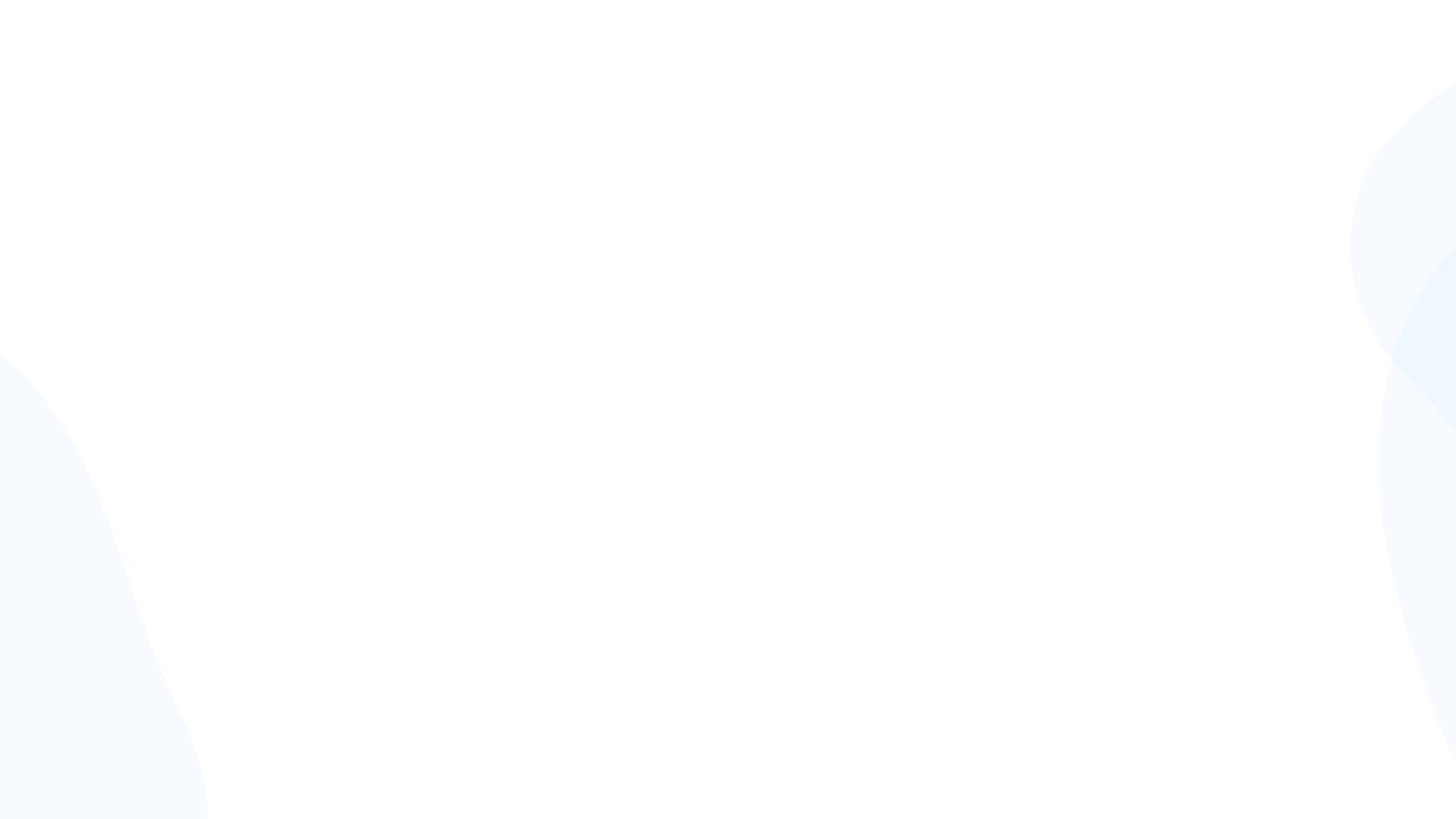 eshop
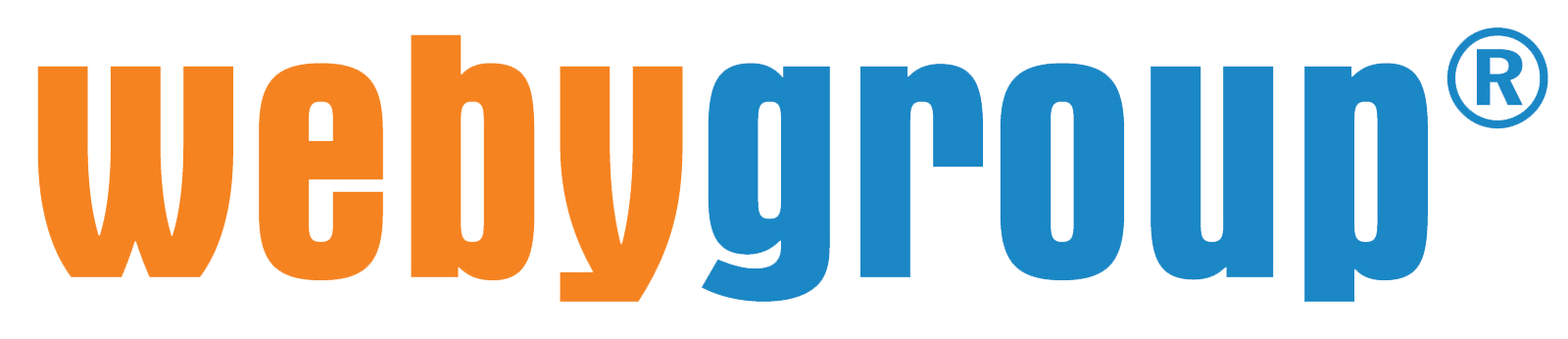 Besteron
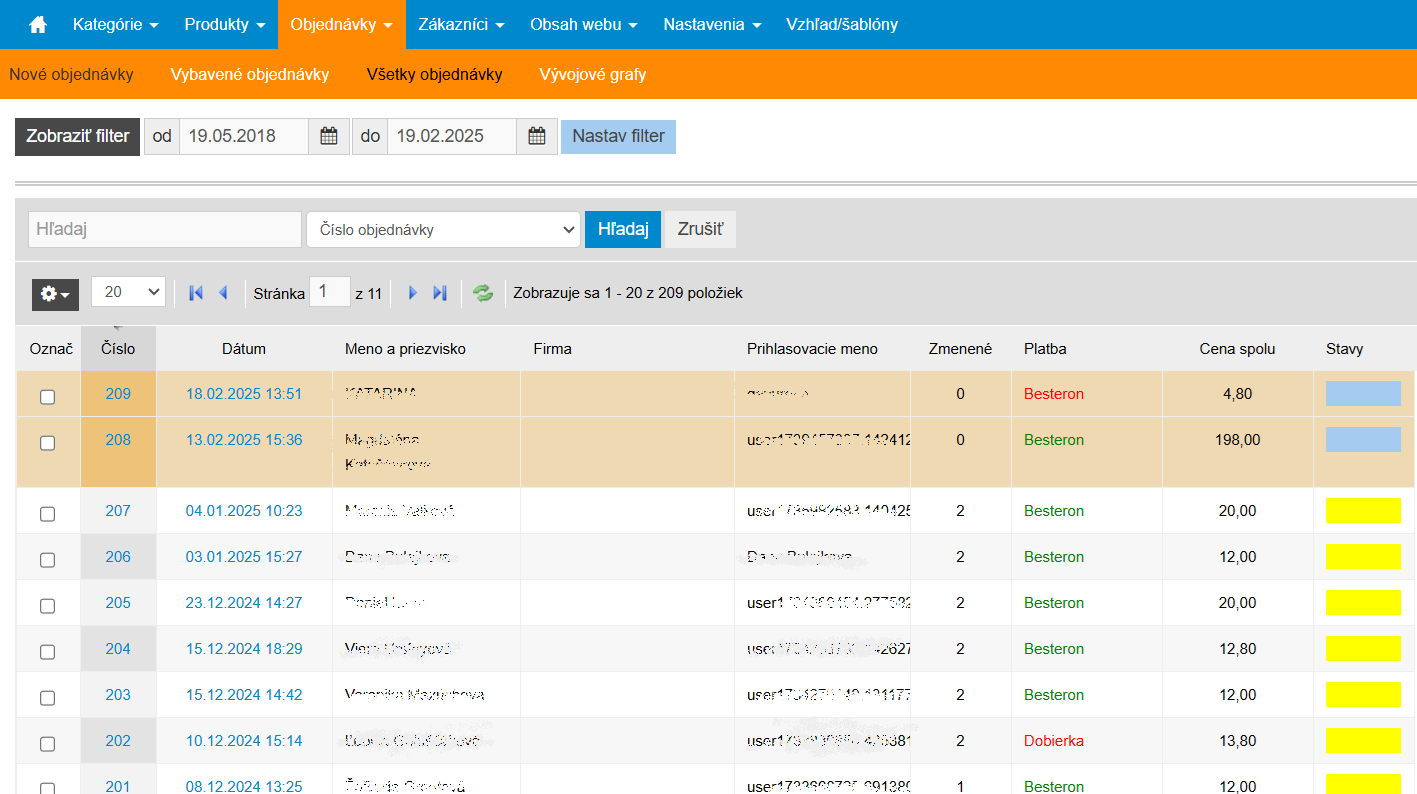 53
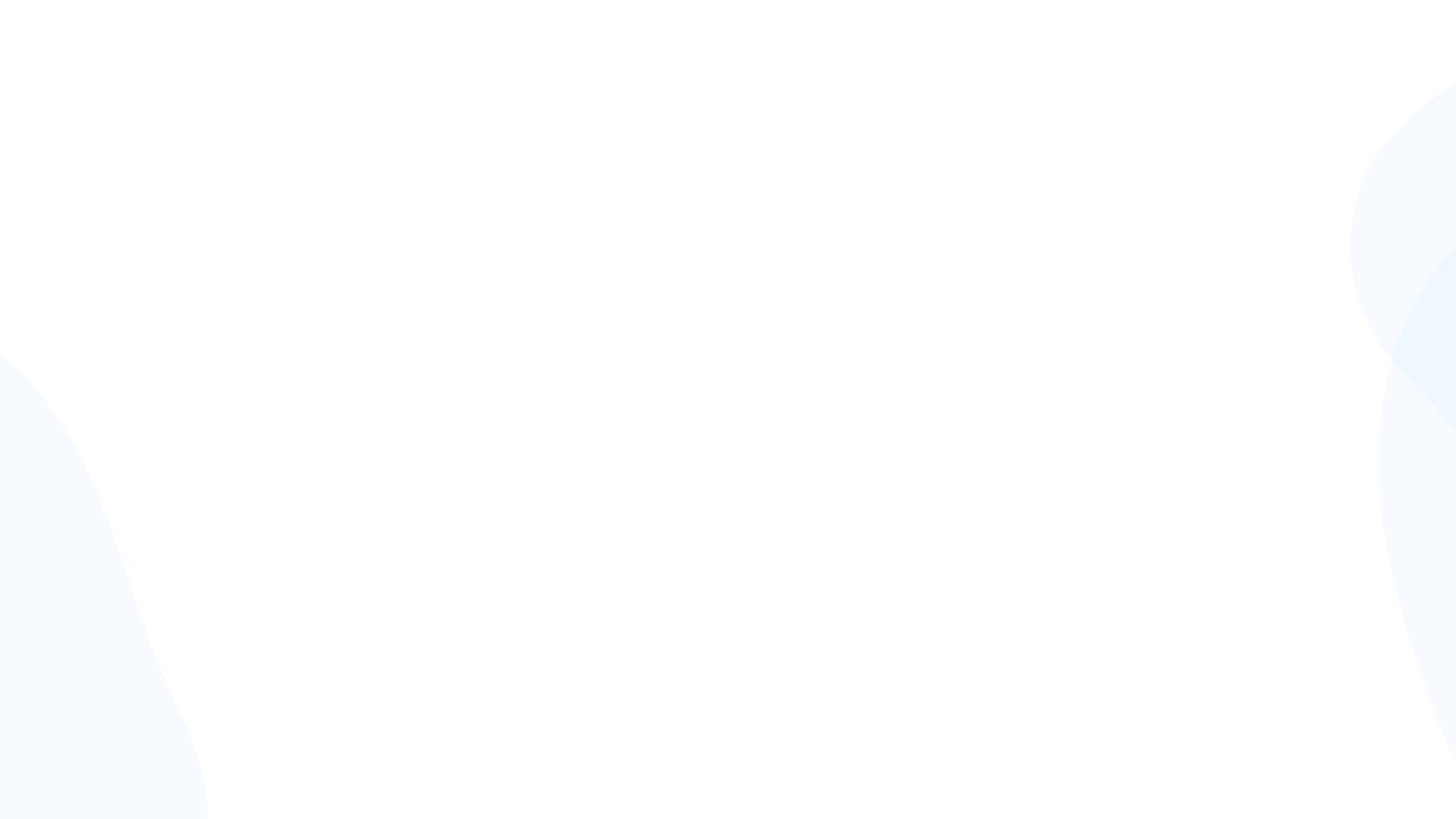 eshop
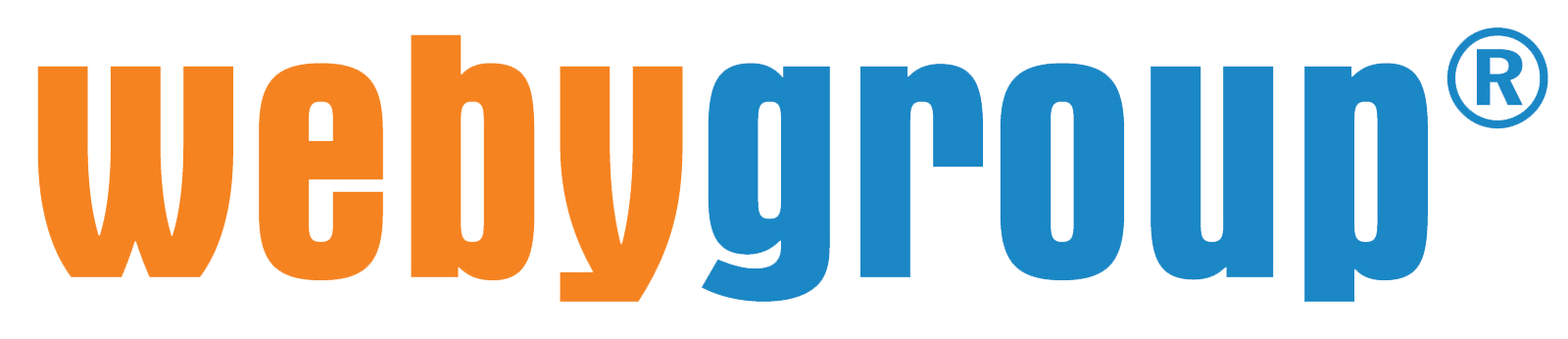 Pohodlné doručovanie
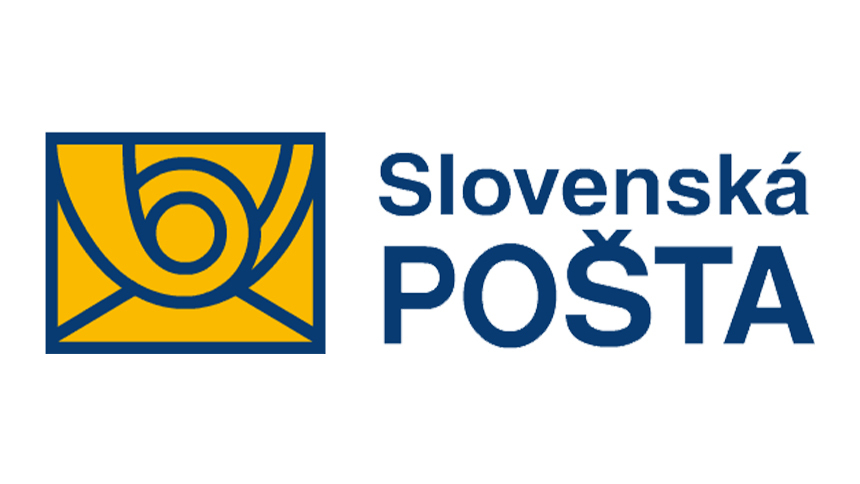 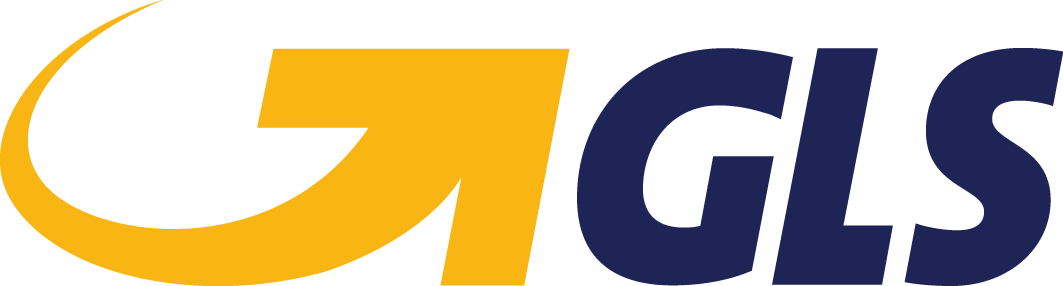 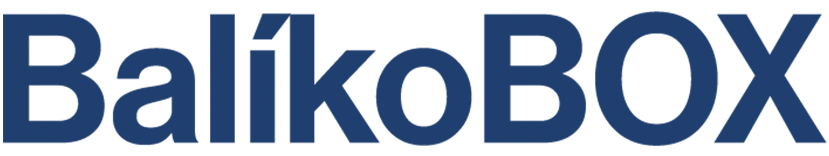 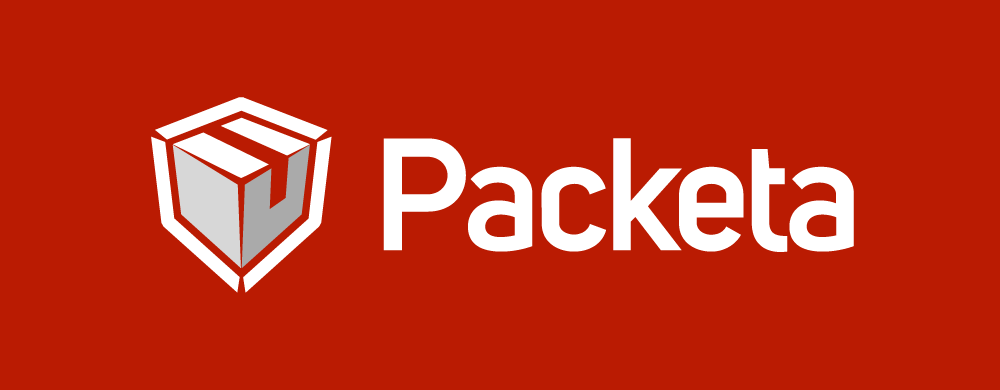 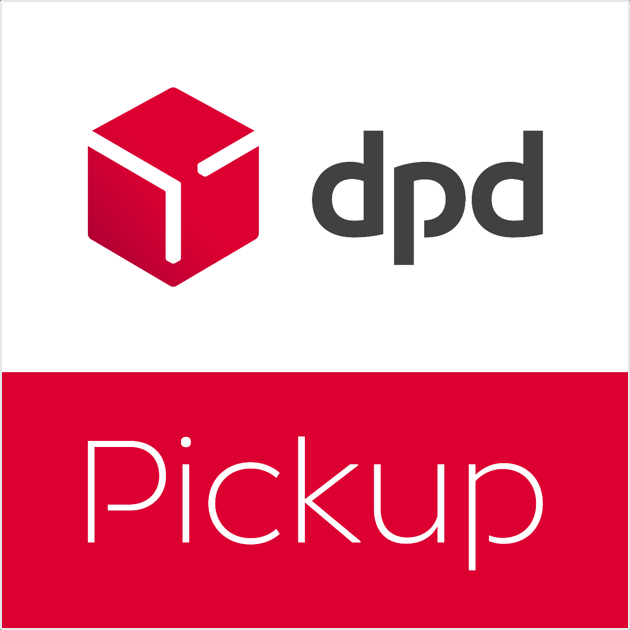 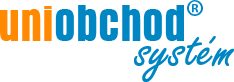 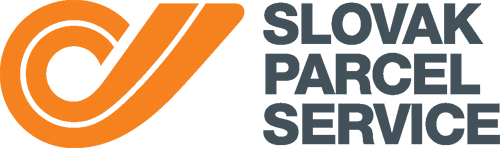 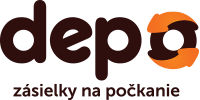 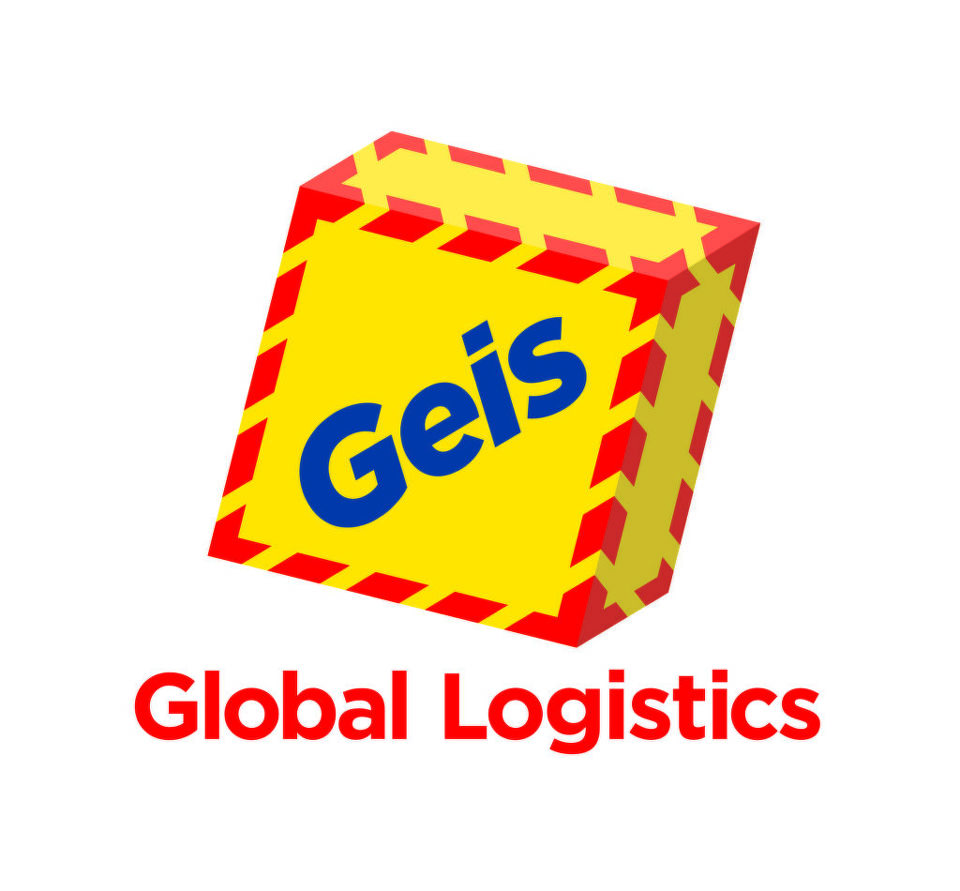 54
eshop
Pohodlné doručovanie
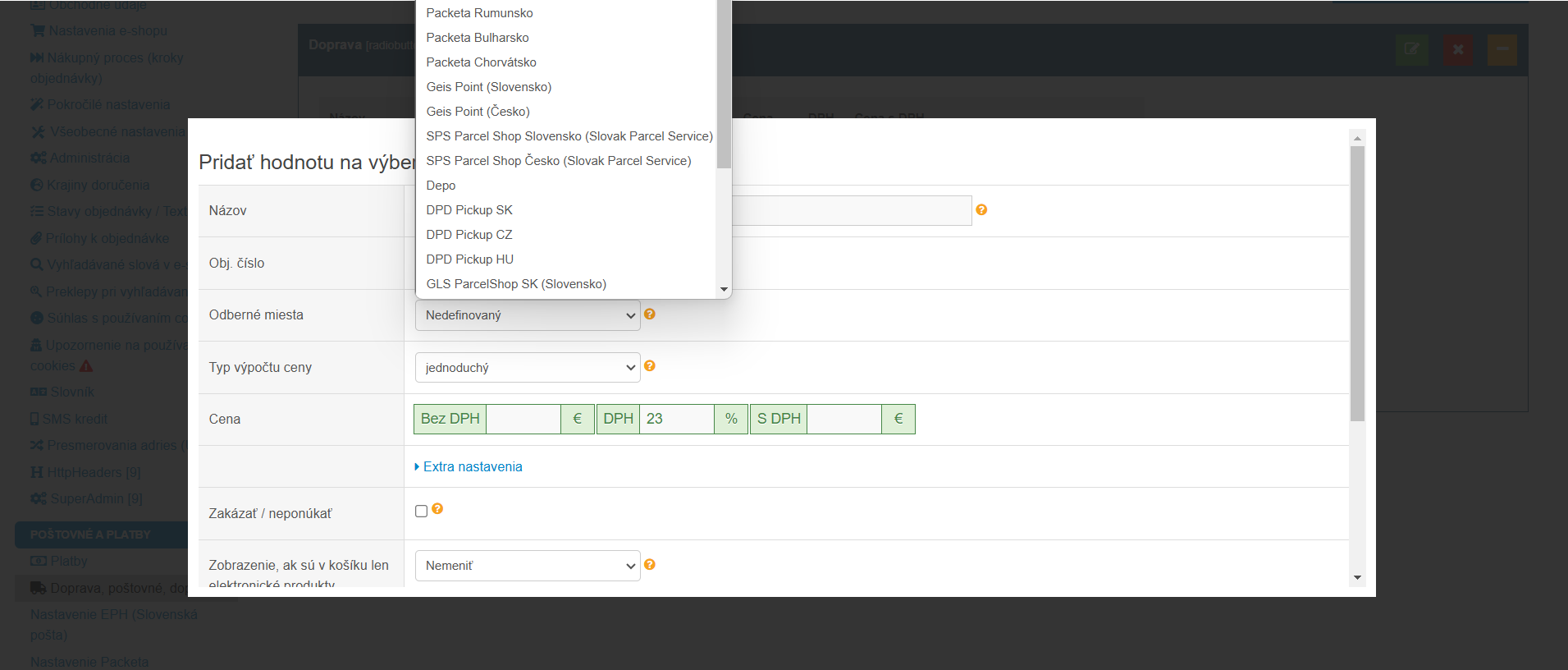 55
eshop
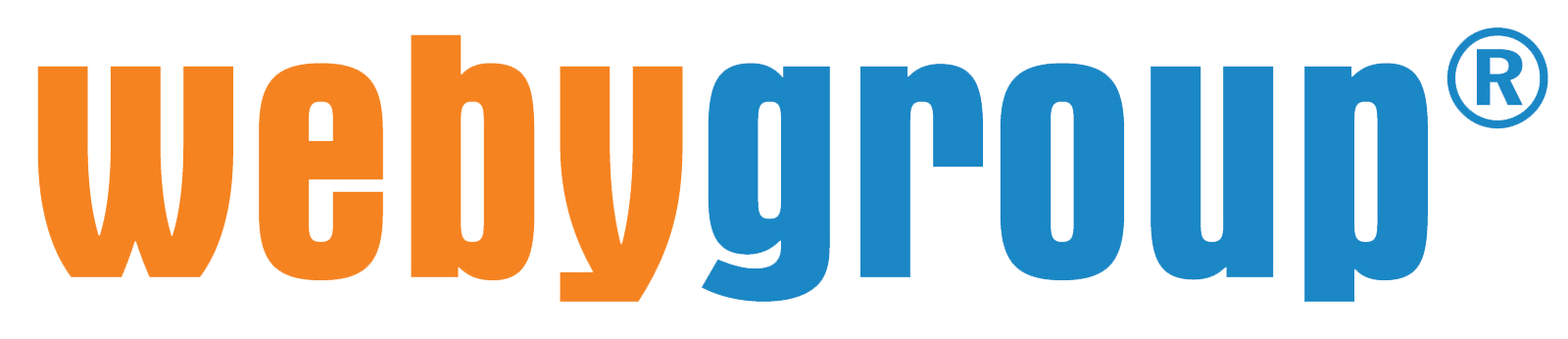 Exporty
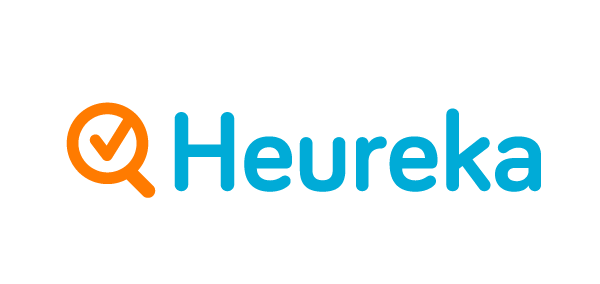 GDPR
report
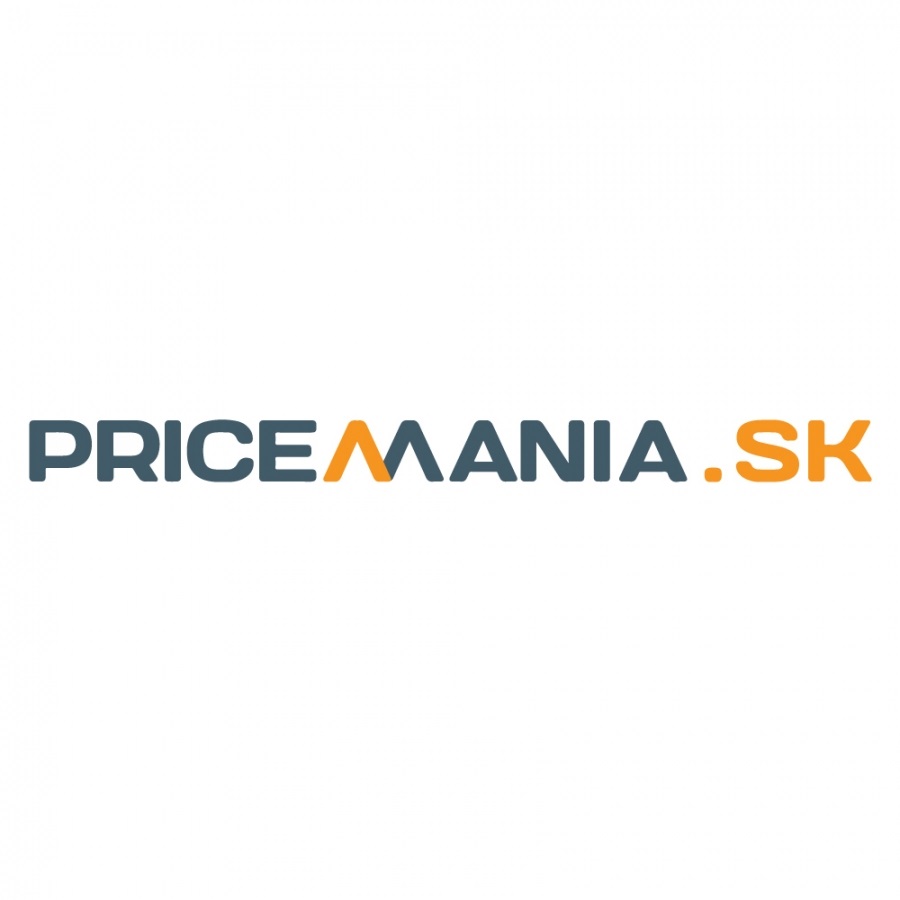 Exporty
na mieru 
(analýza)
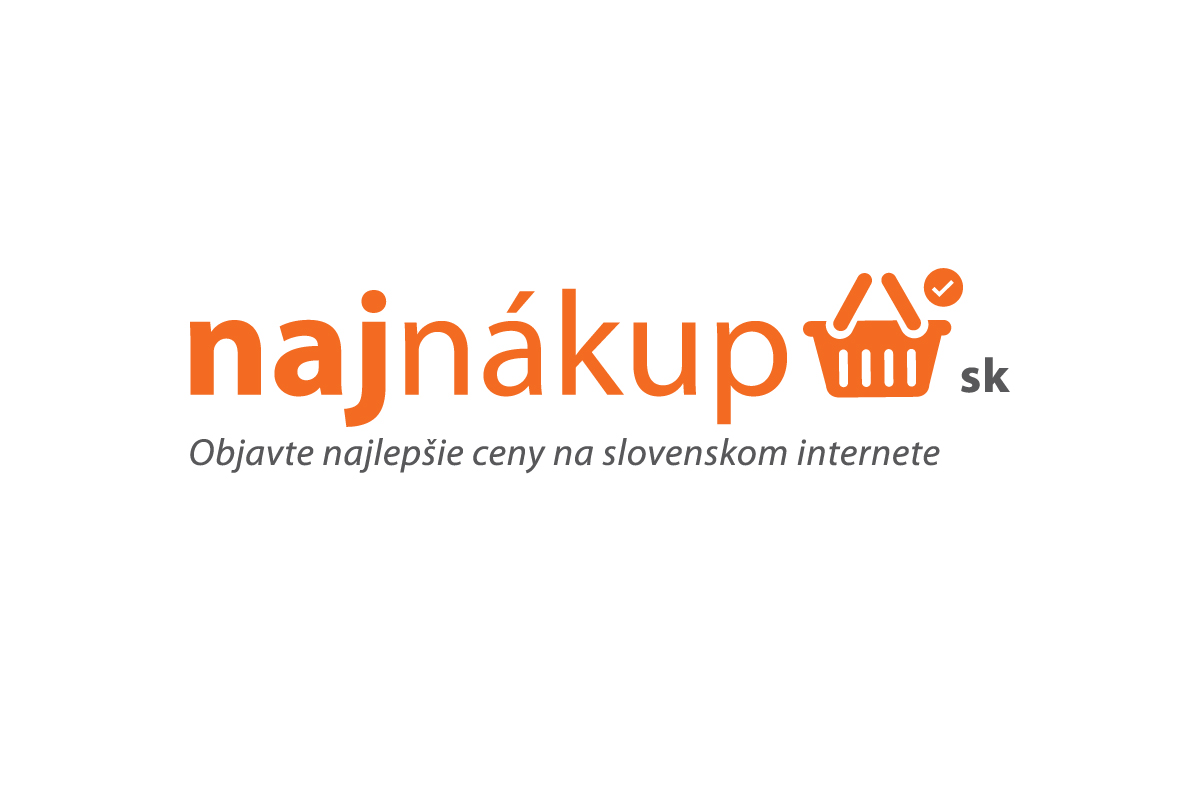 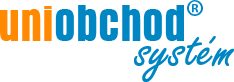 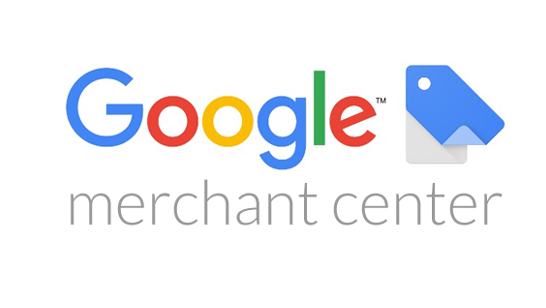 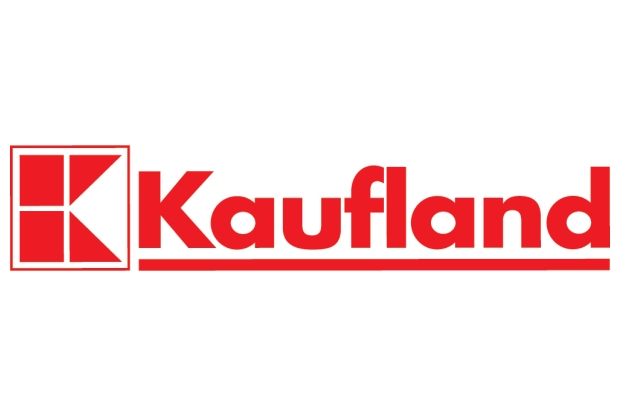 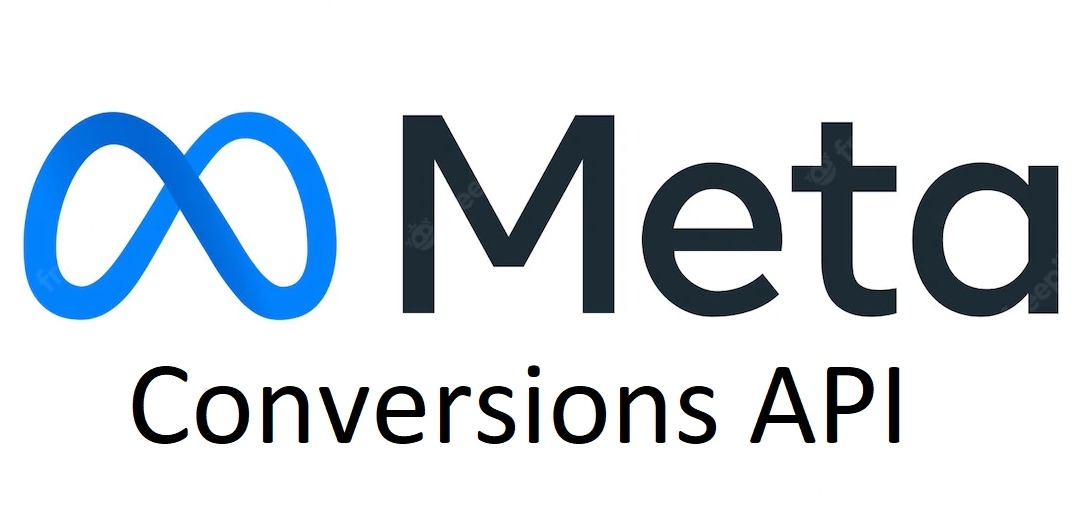 56
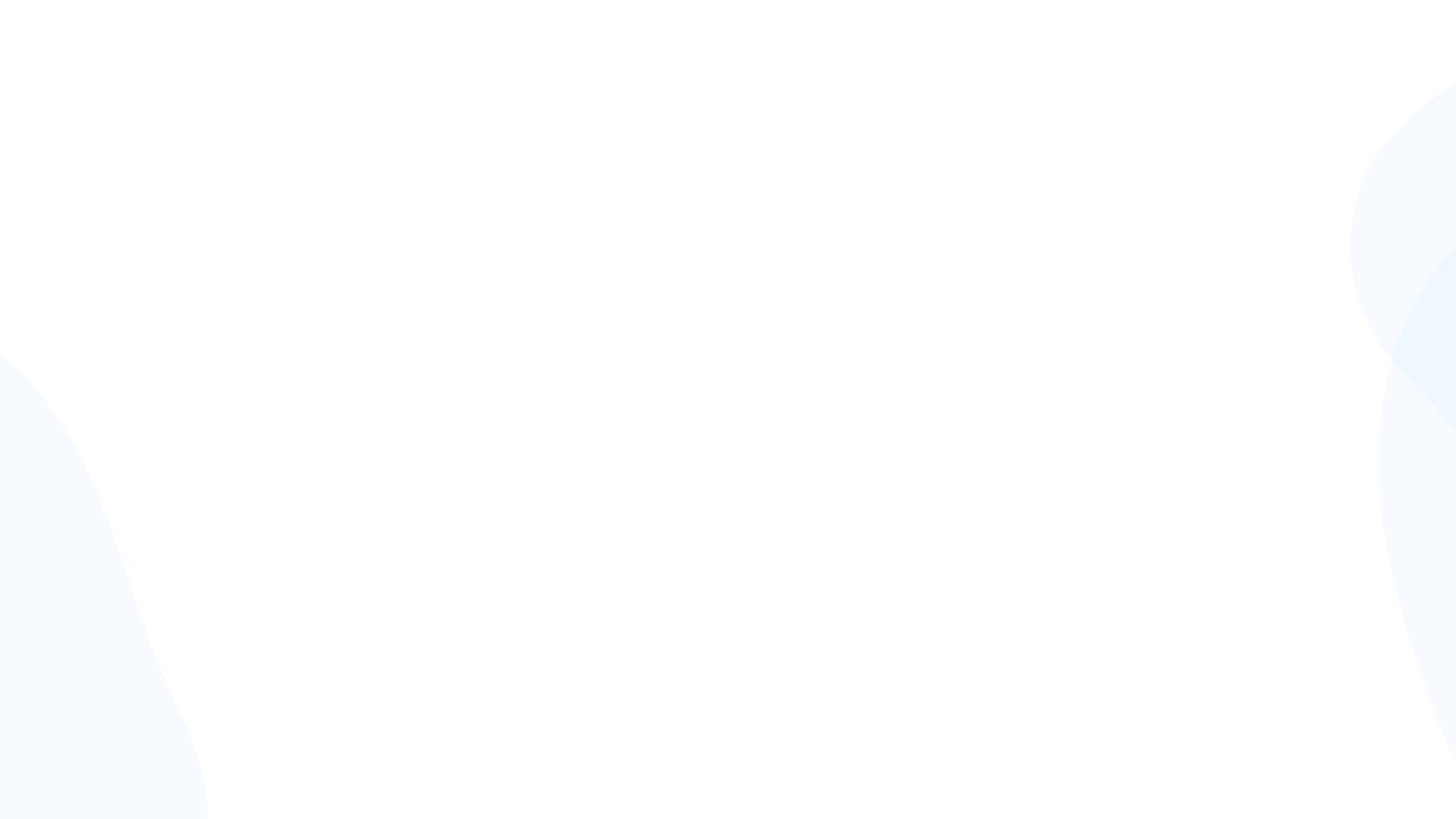 eshop
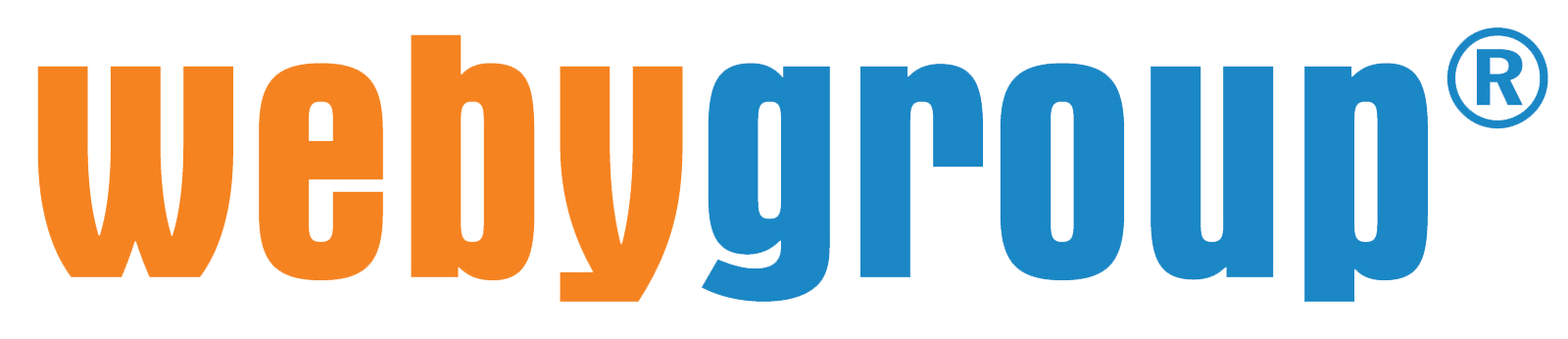 Prečo UNIobchod
Prijímajte informované rozhodnutia na základe
 prehľadných štatistík priamo v admine.
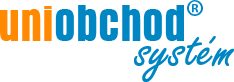 57
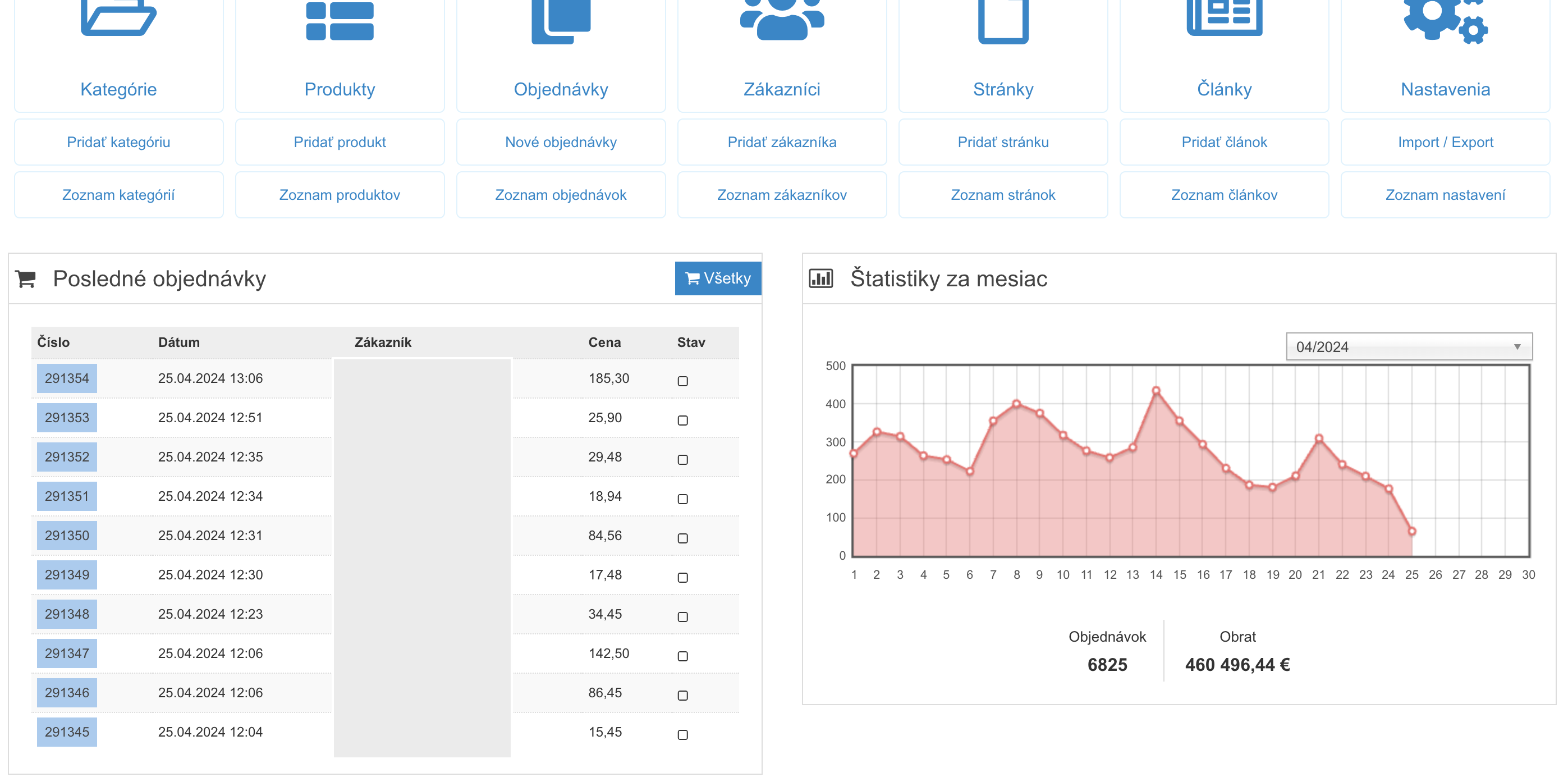 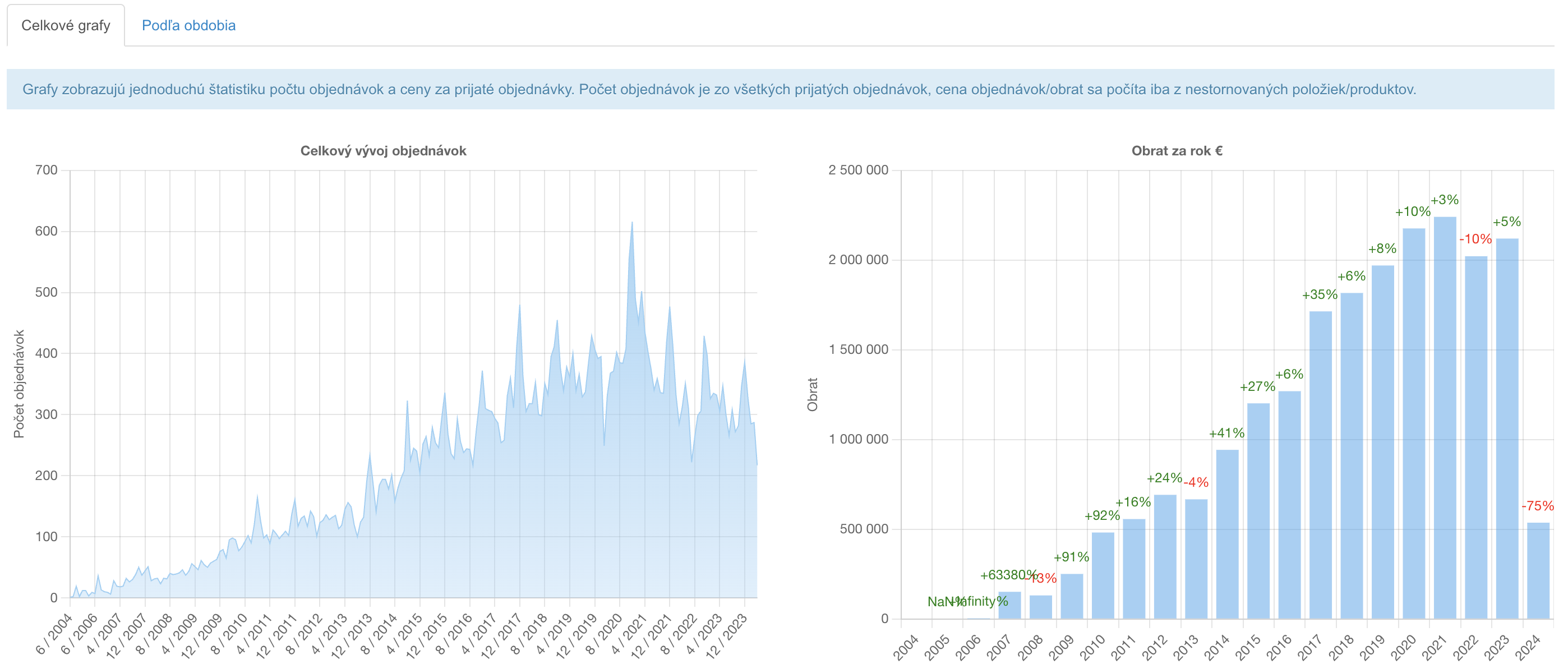 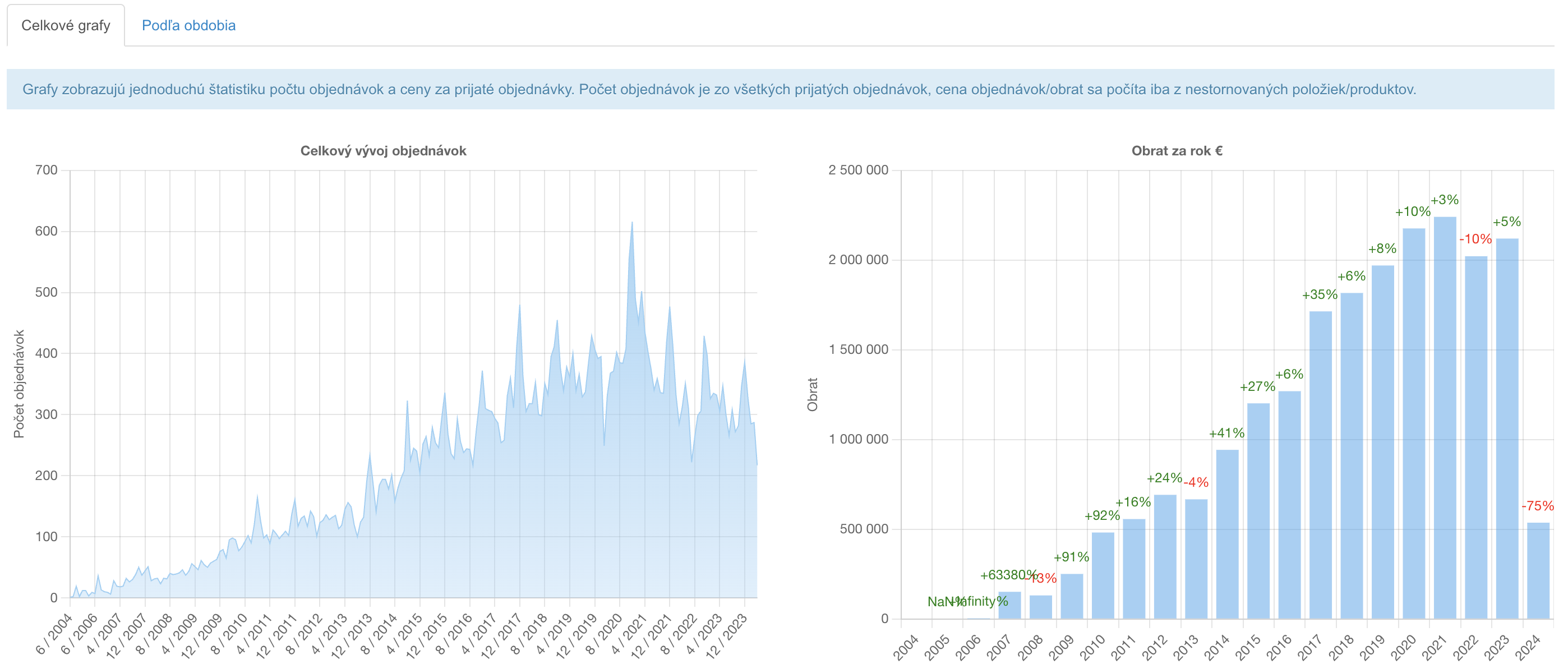 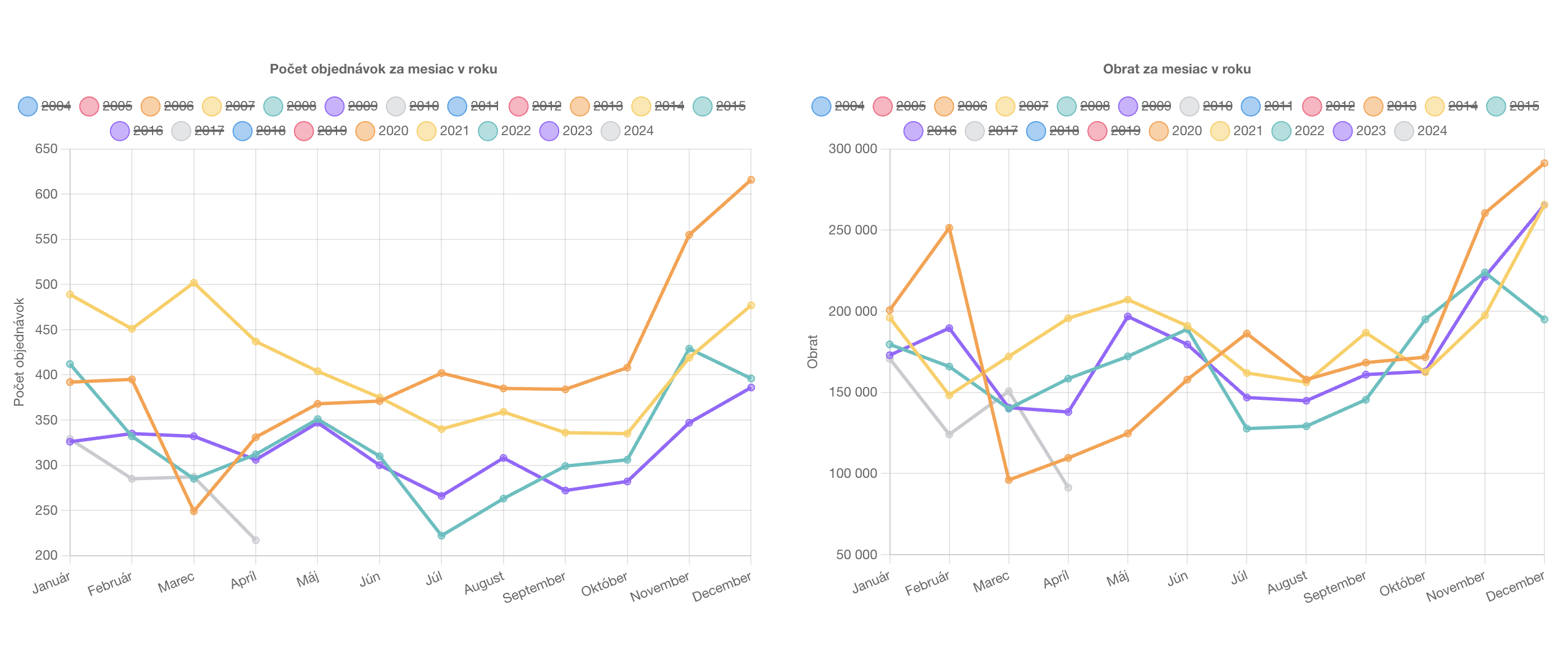 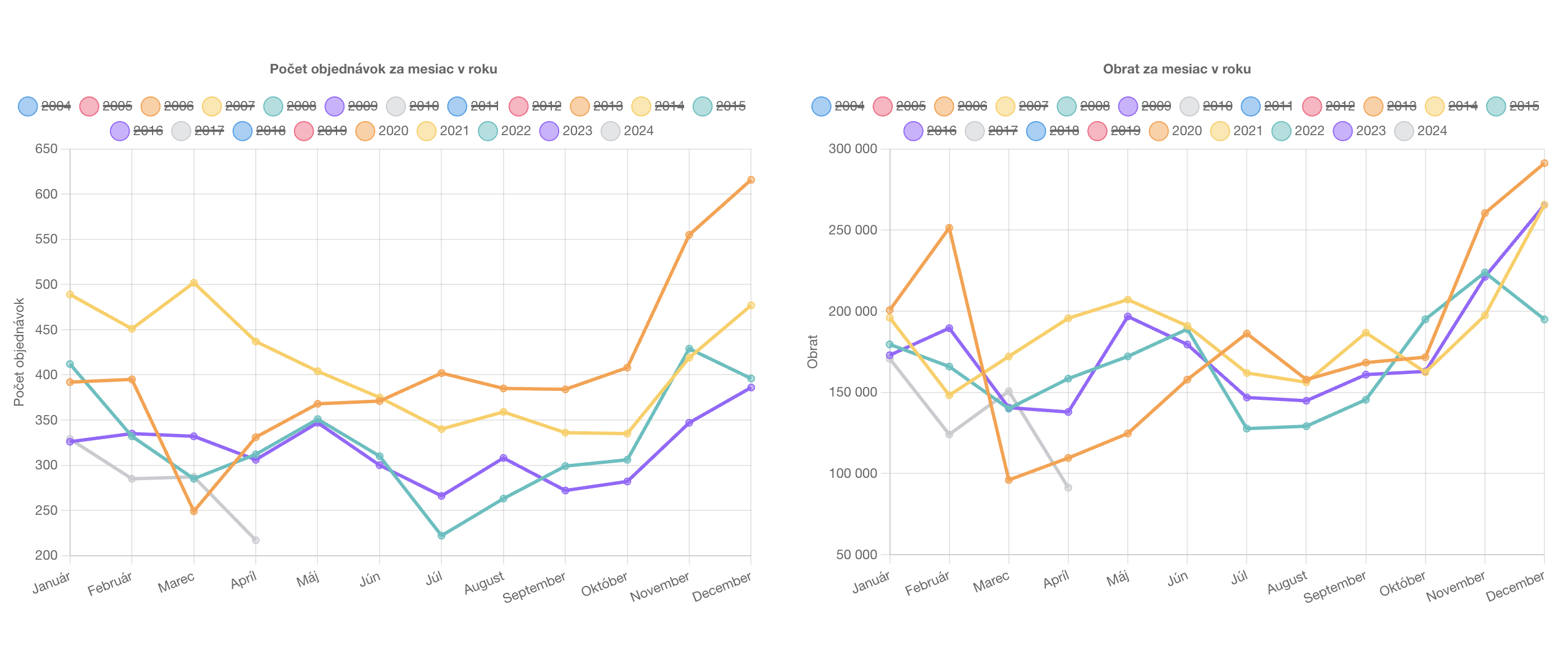 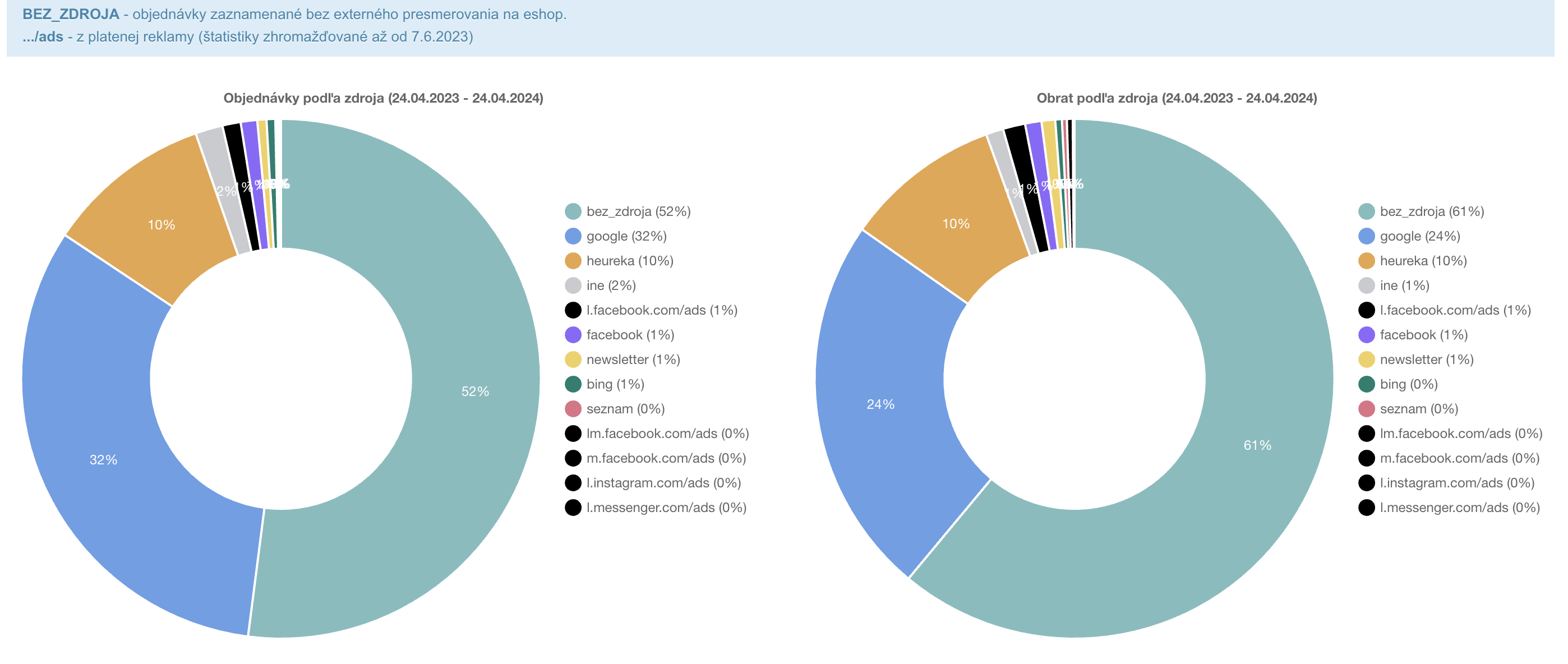 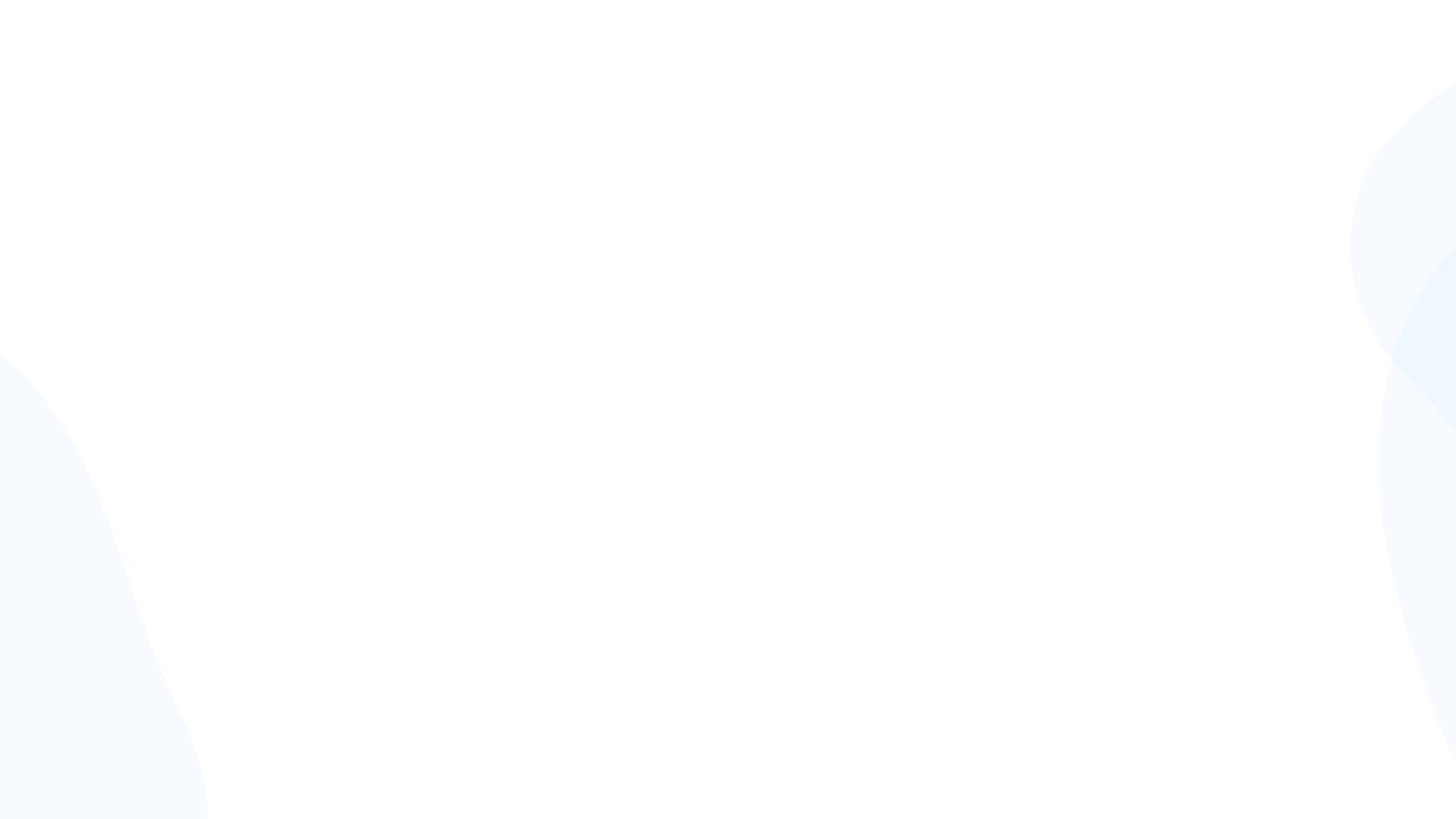 eshop
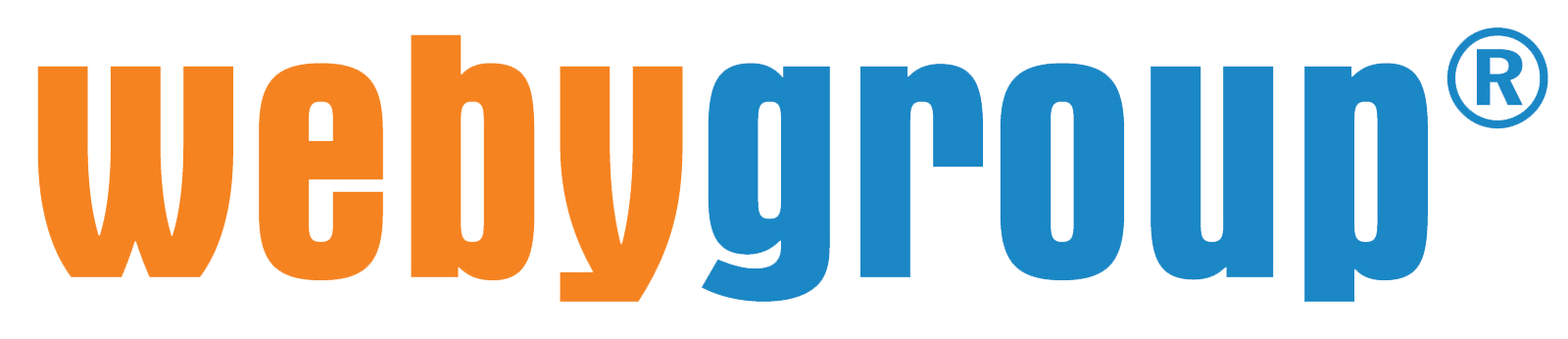 Prečo UNIobchod
Okamžitý štart predaja bez vysokých počiatočných nákladov s balíkom plnohodnotného eshopu EASY.

Maximálna flexibilita s rastom vášho podnikania prechod na vyššie balíky s neobmedzením počtu produktov.
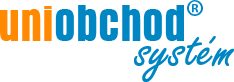 64
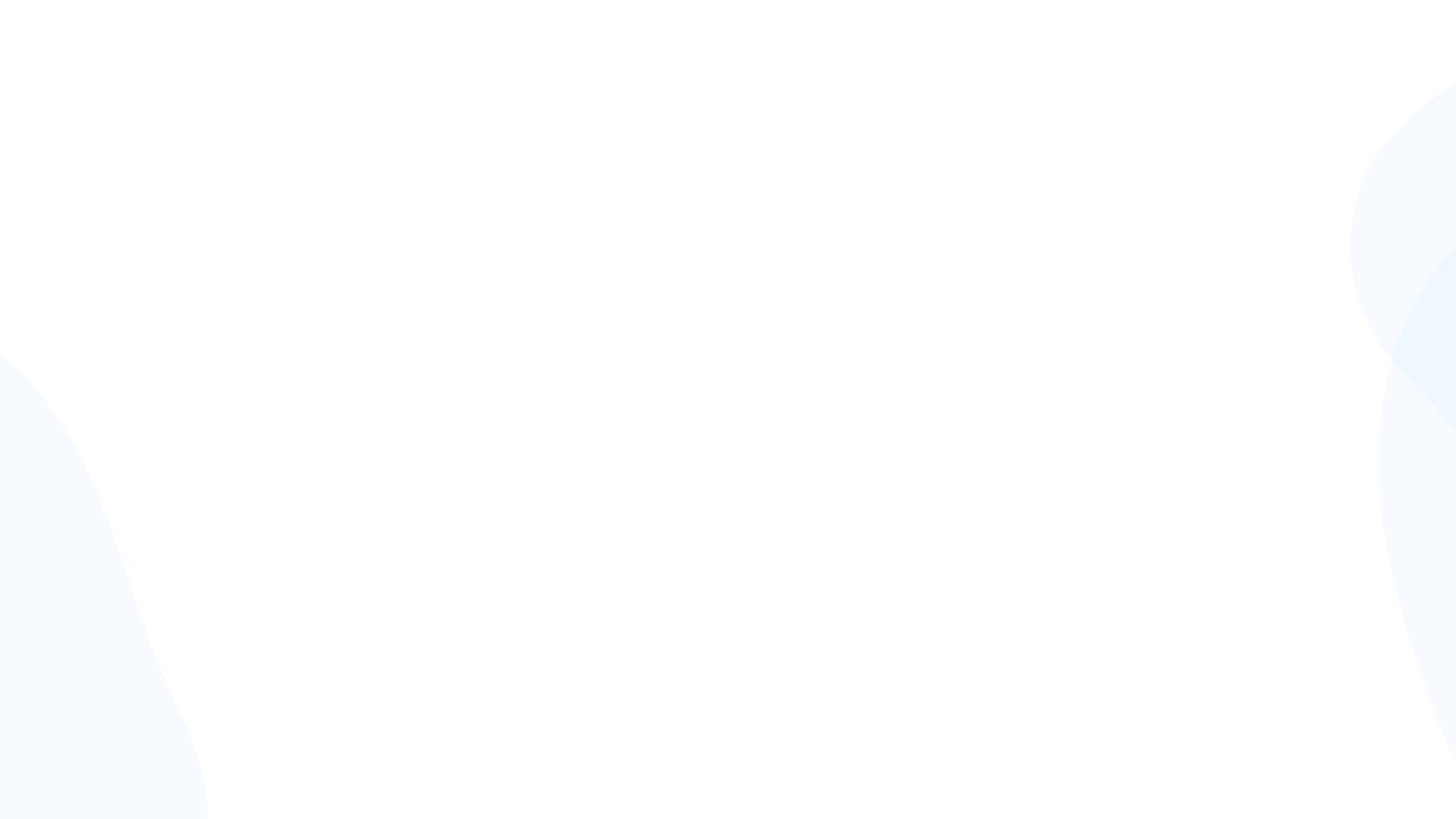 eshop
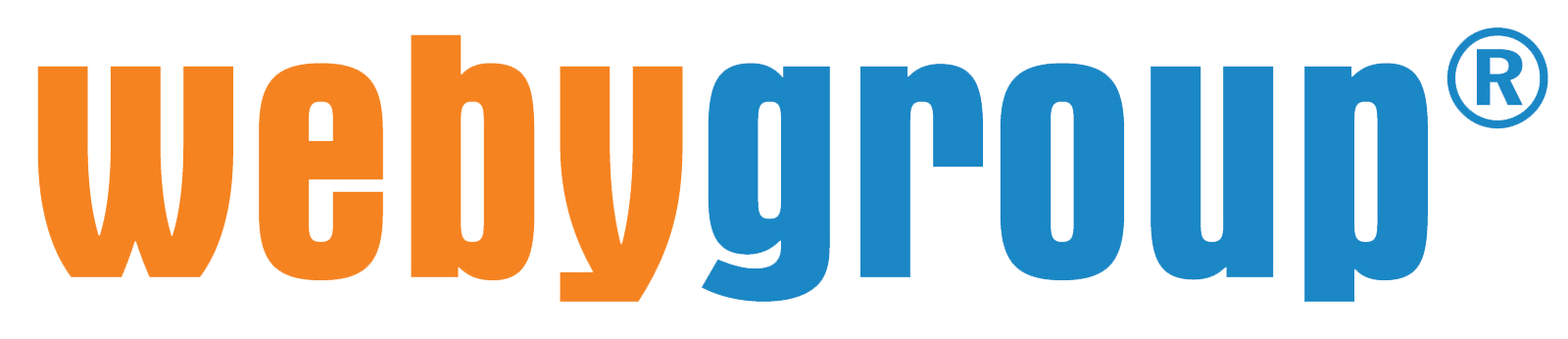 1. Samoobslužný systém
Eshop si vygeneruje, nastaví a naplní klient sám podľa návodu, alebo spoplatneného individuálneho školenia 
Nie sú potrebné žiadne programátorské znalosti
Platba za deň (mesačne/kvartálne/ročne)
Platba kartou priamo cez eshop
Jednorazové náklady na eshop – iba aktivačný poplatok 45€ plus DPH
Je možné objednať si aj školenie
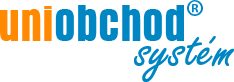 65
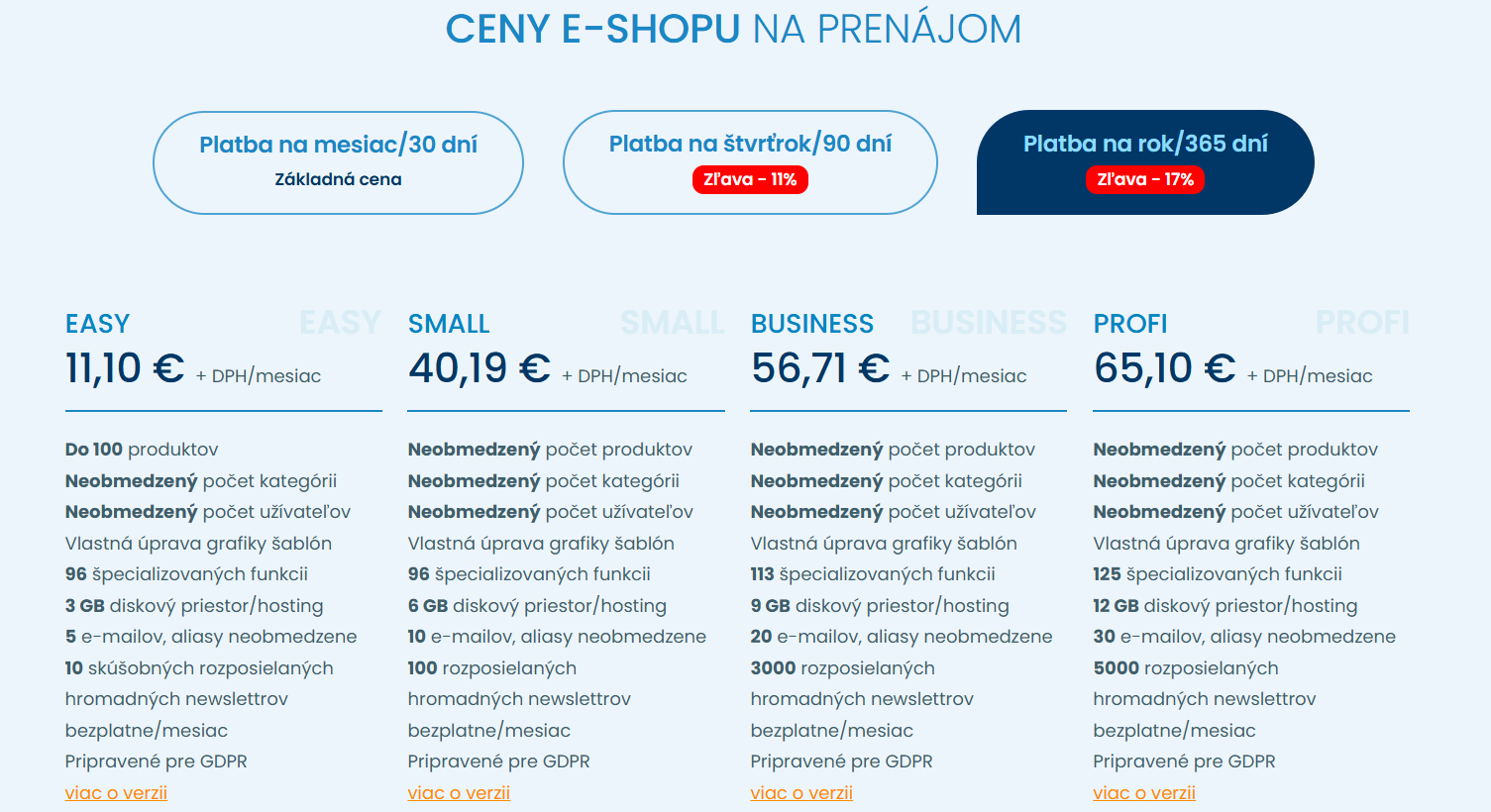 66
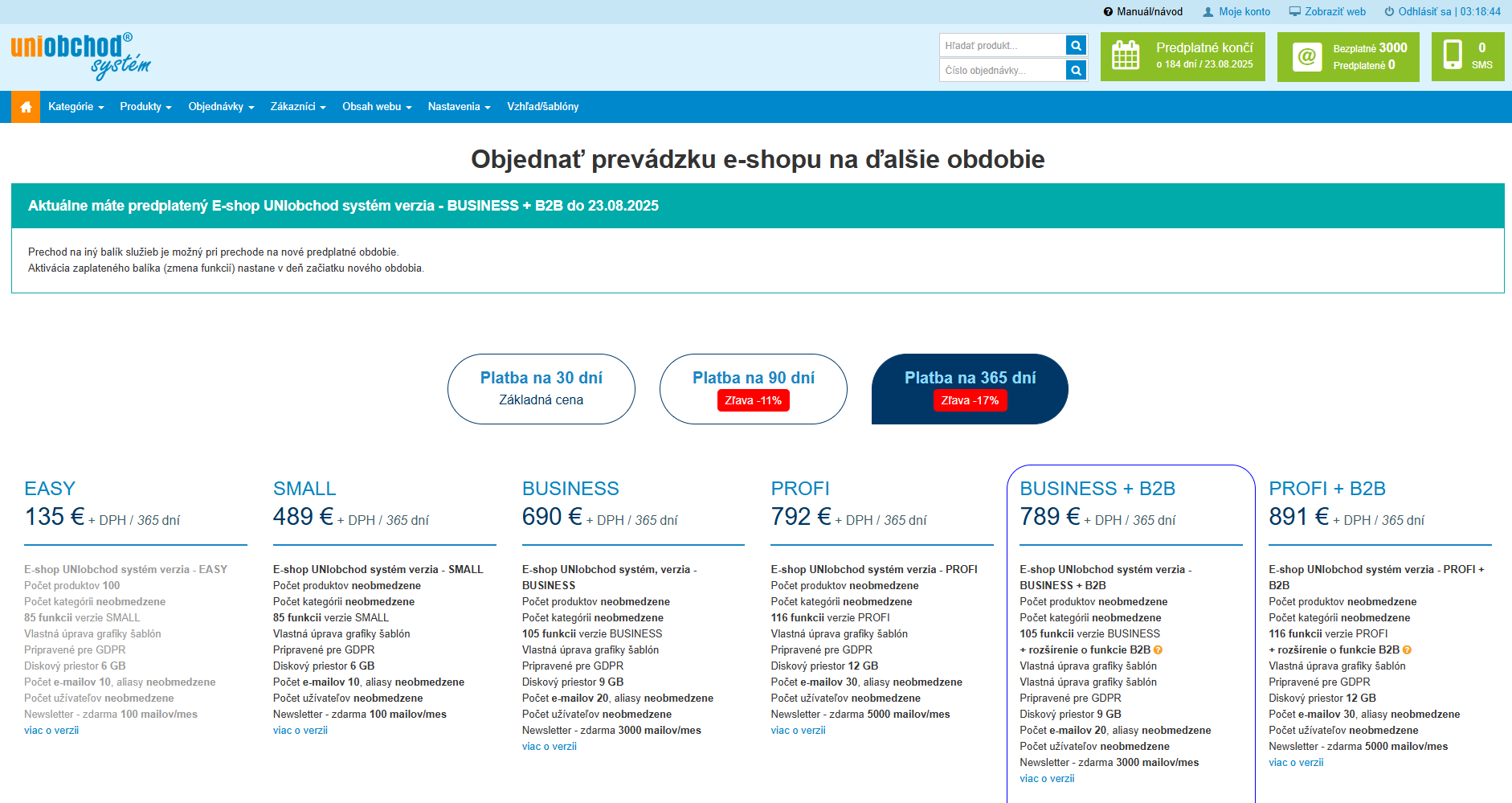 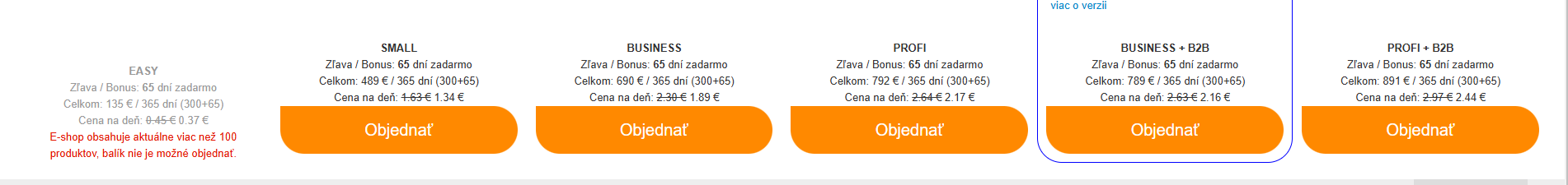 67
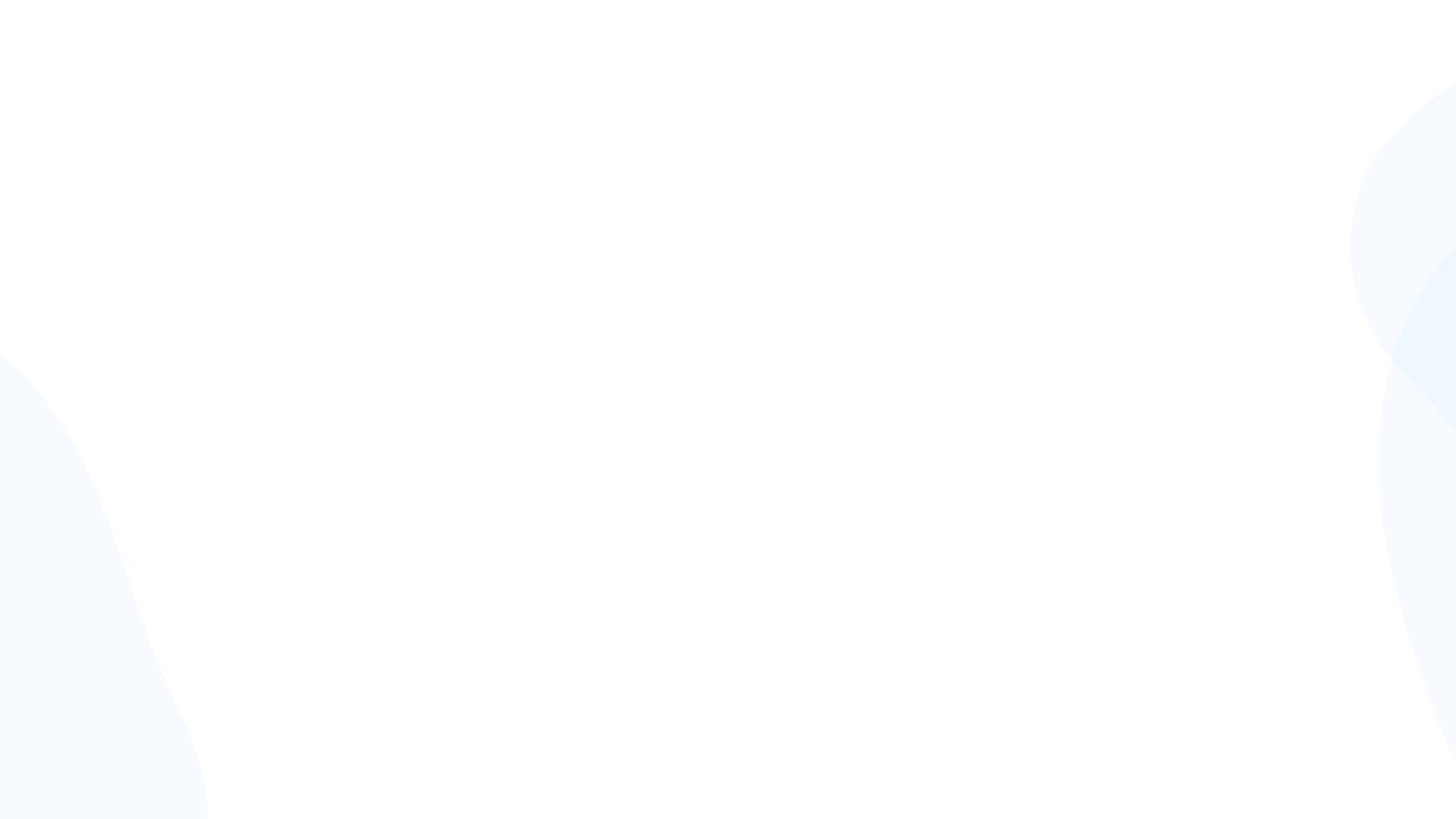 eshop
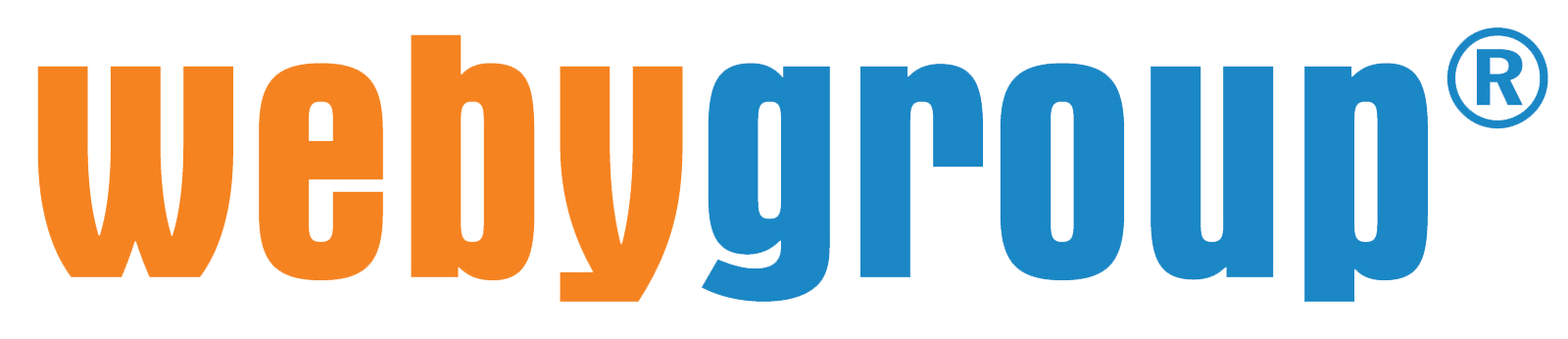 2. Eshopy na mieru
Na základe požiadaviek klienta sa vyberie šablóna a k nej sa realizuje grafický návrh
Kódovanie programátorom na mieru
Odovzdanie a zaškolenie klienta 
Jednorazové náklady na grafiku, nakódovanie a prípadné ďalšie moduly
Platba na faktúru formou prenájmu (licencia + prevádzka), alebo jednorazového zakúpenia licencie a pravidelného poplatku za prevádzku
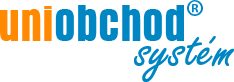 68
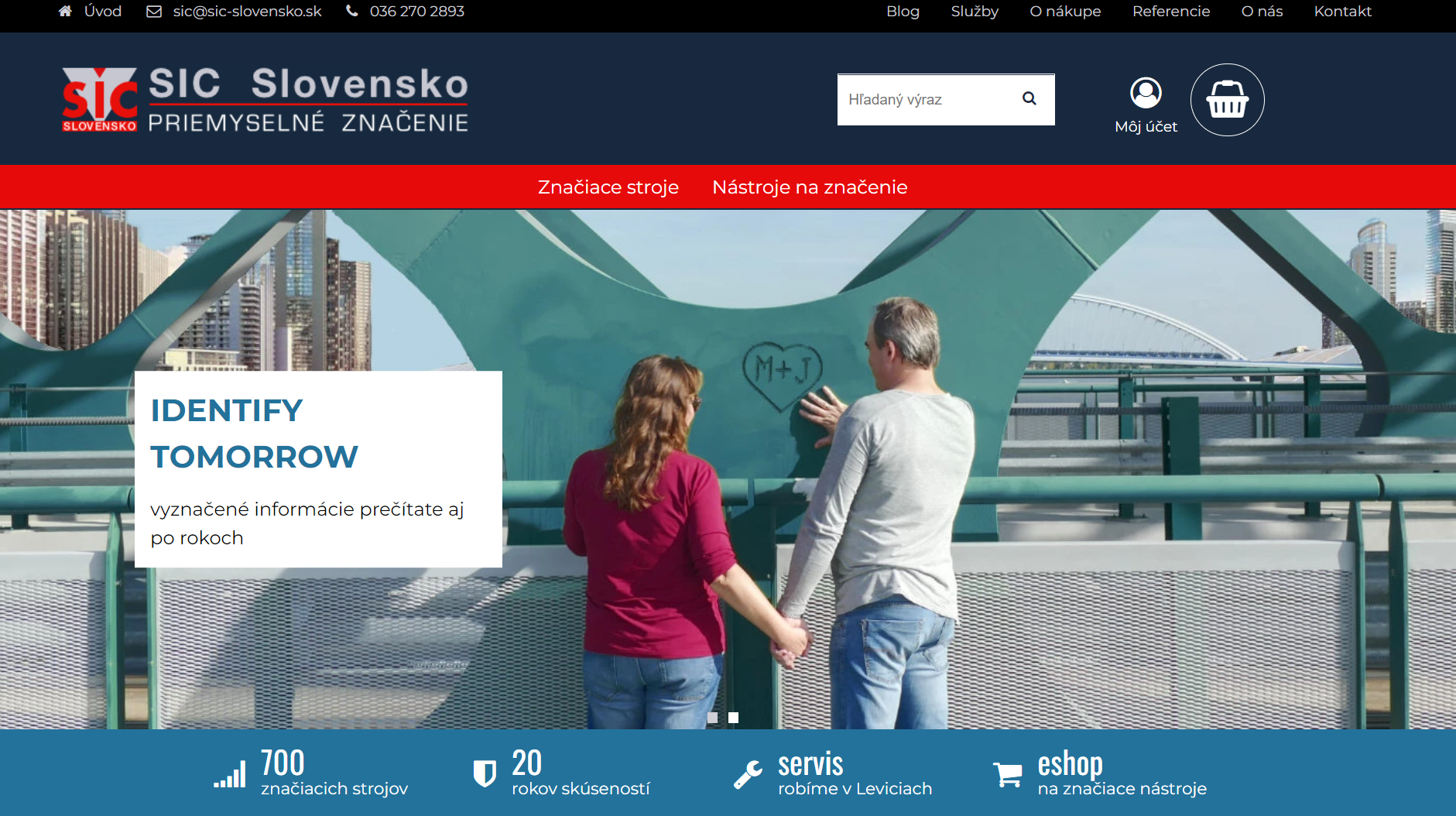 Šablóna
69
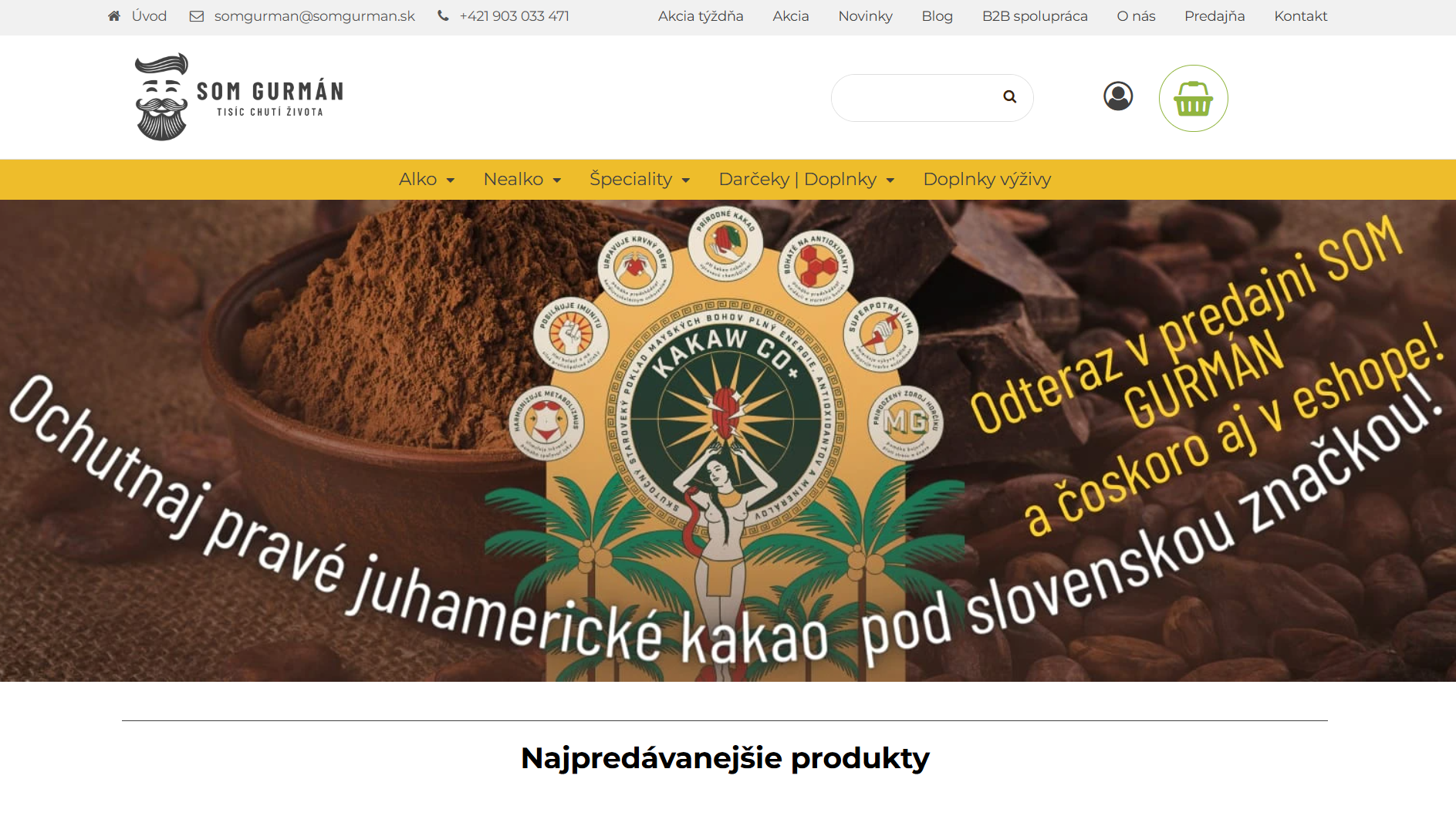 Šablóna
70
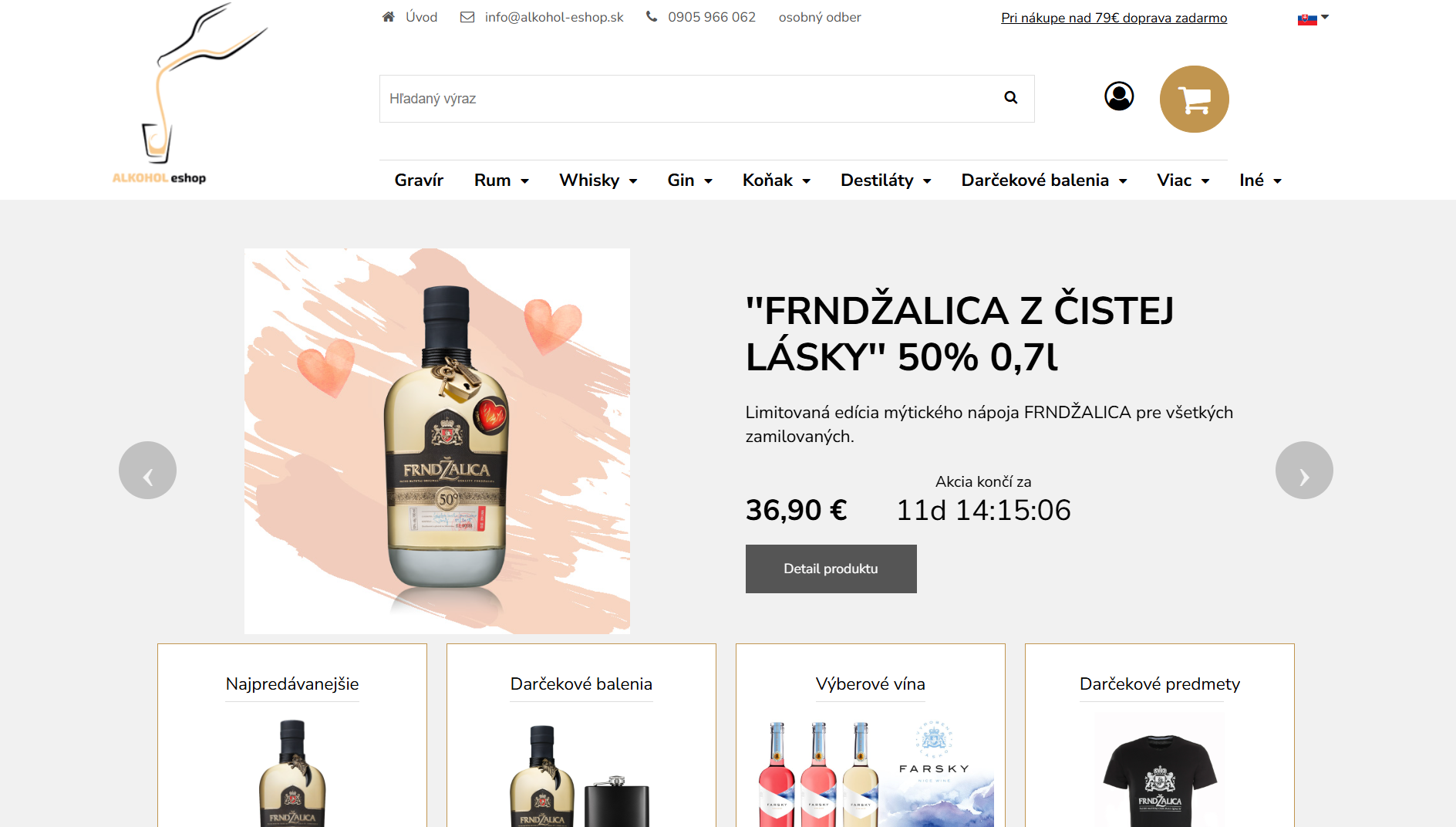 Šablóna
71
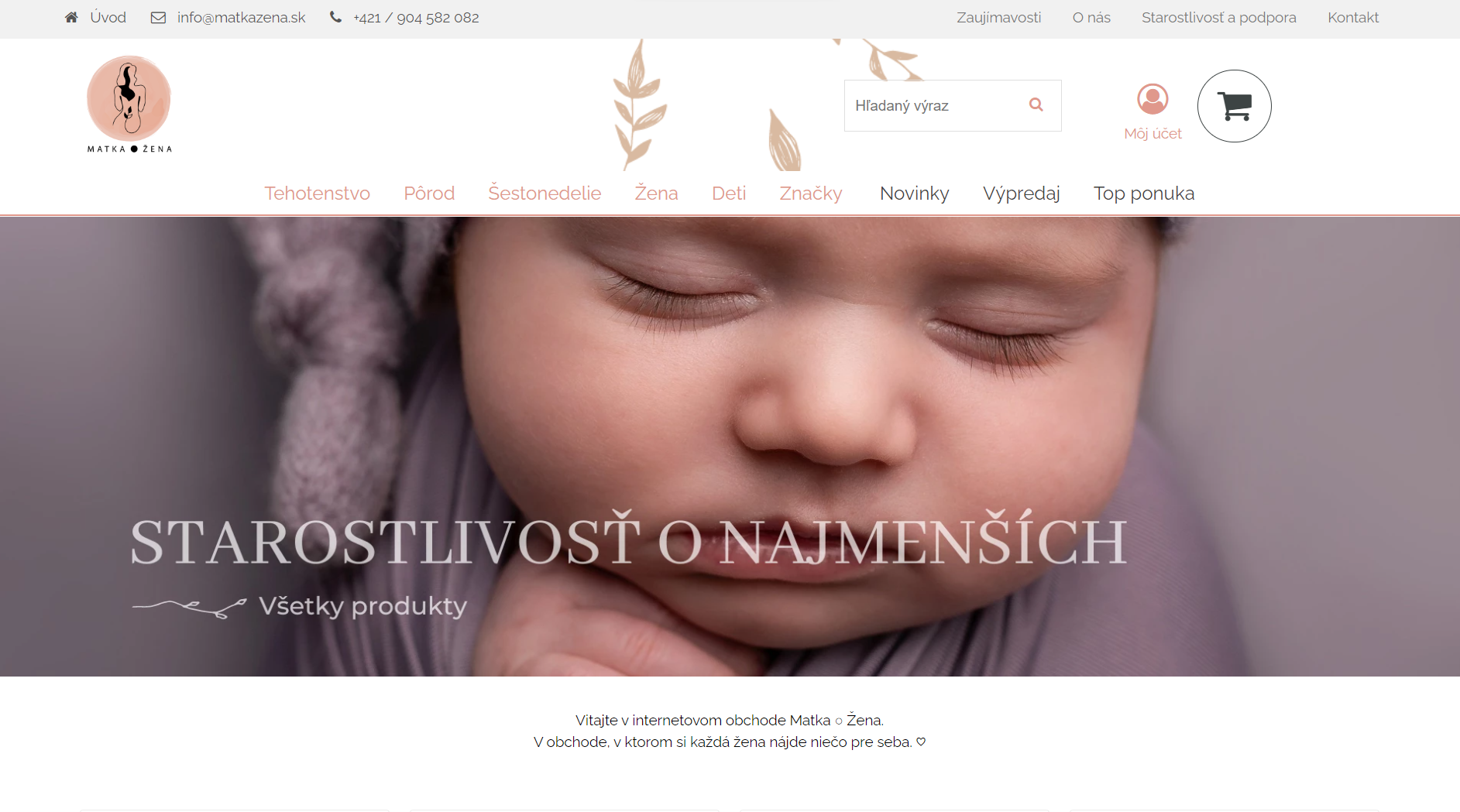 Šablóna
72
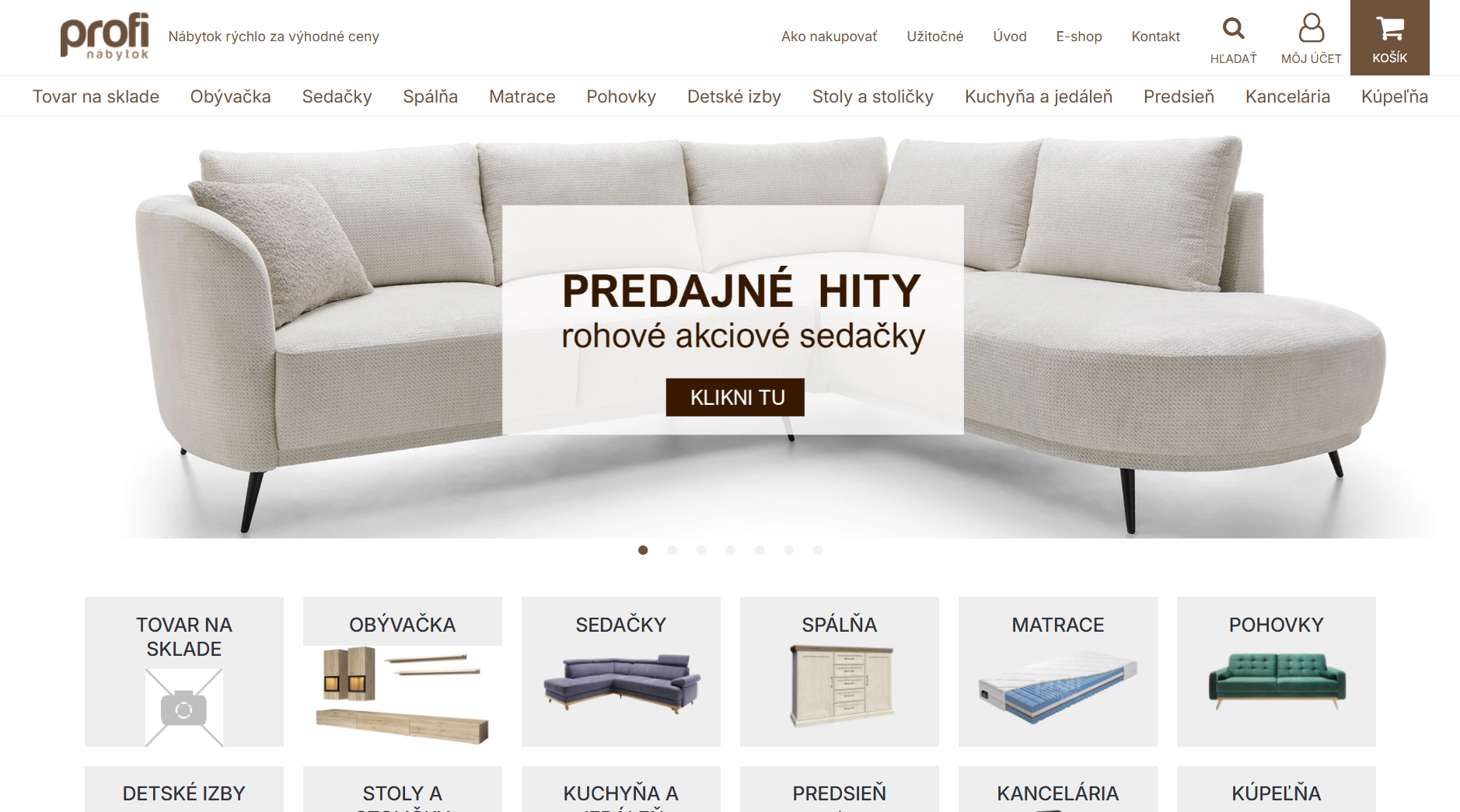 Na mieru
73
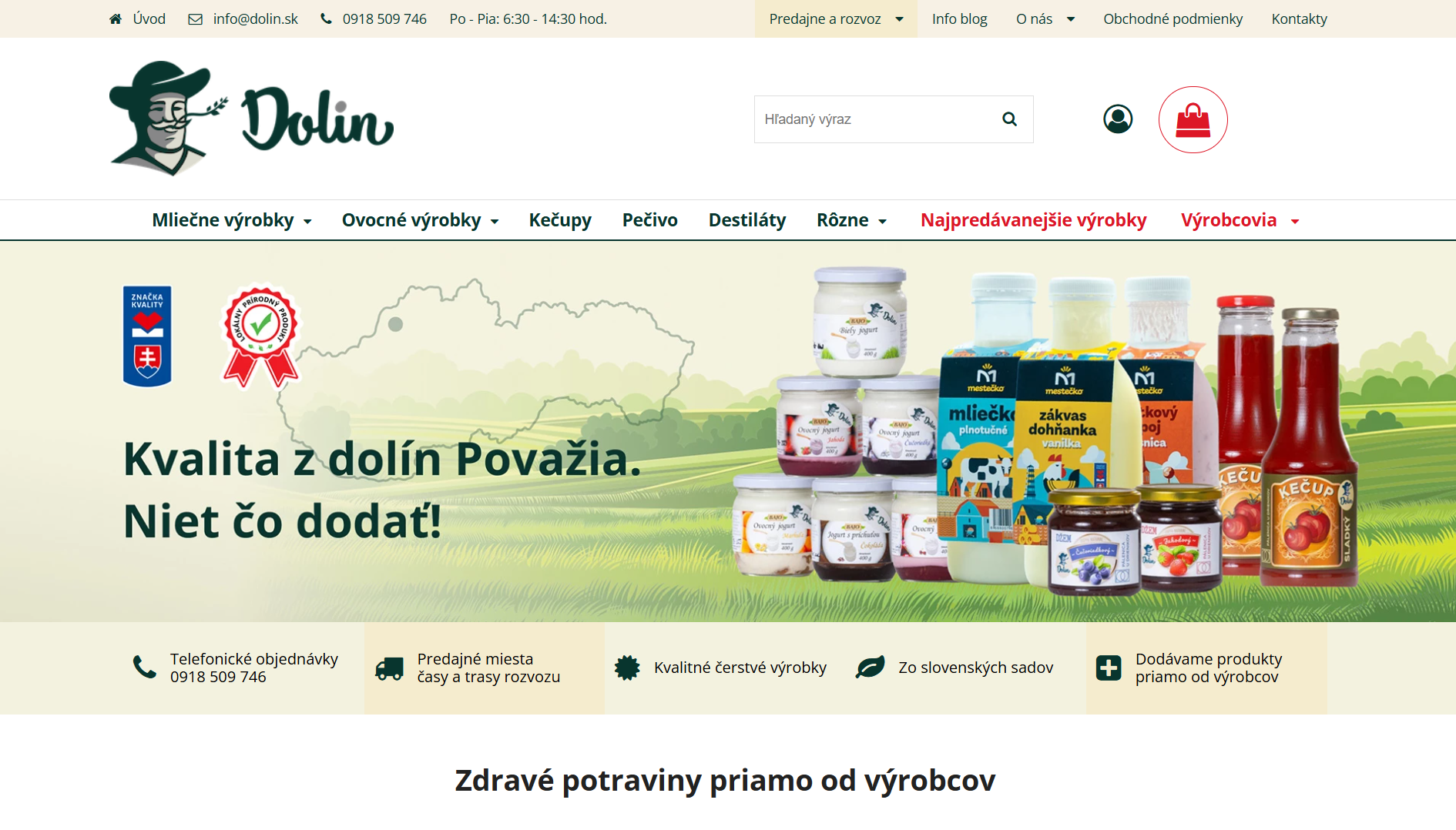 Na mieru
74
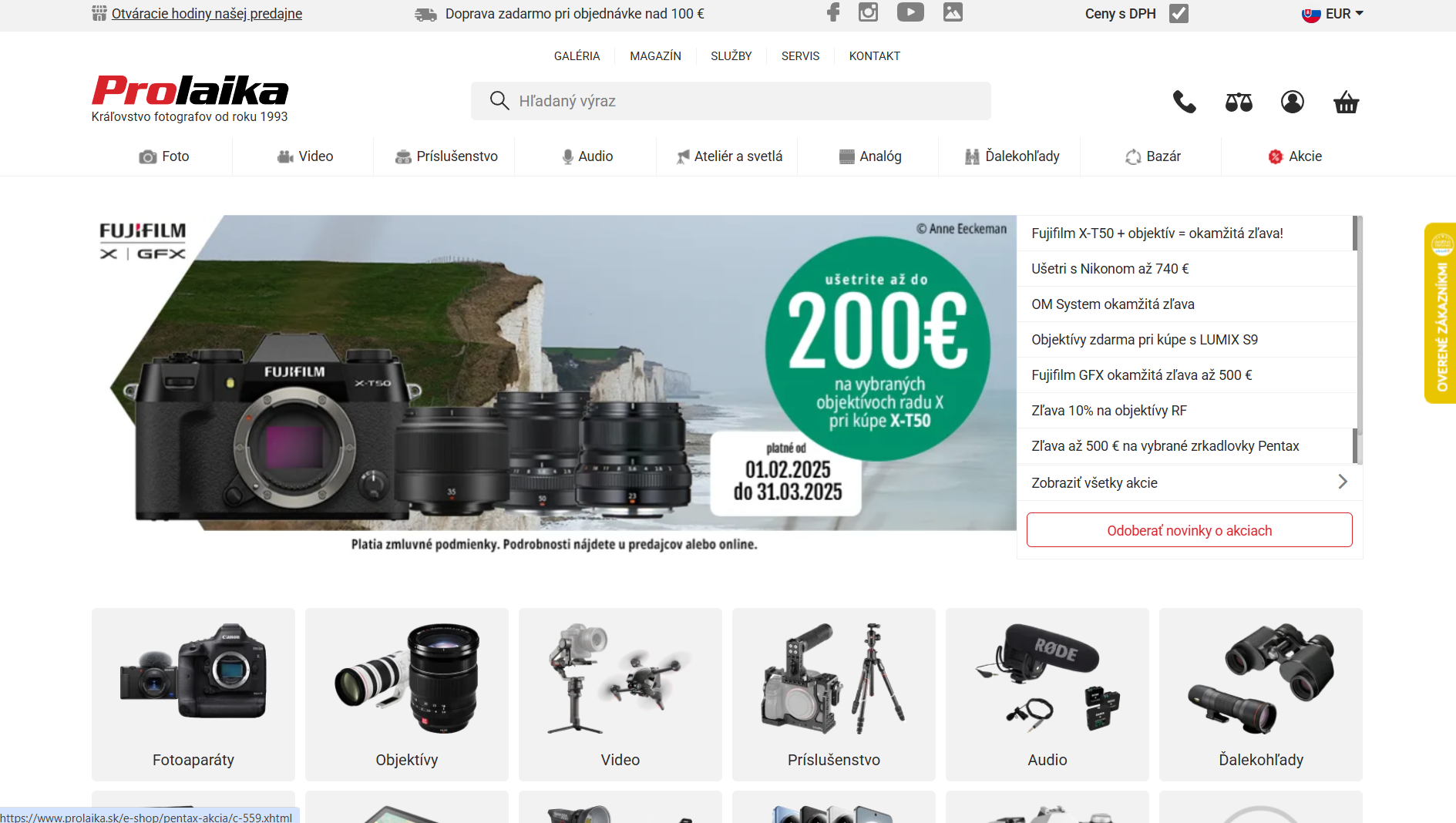 Na mieru
75
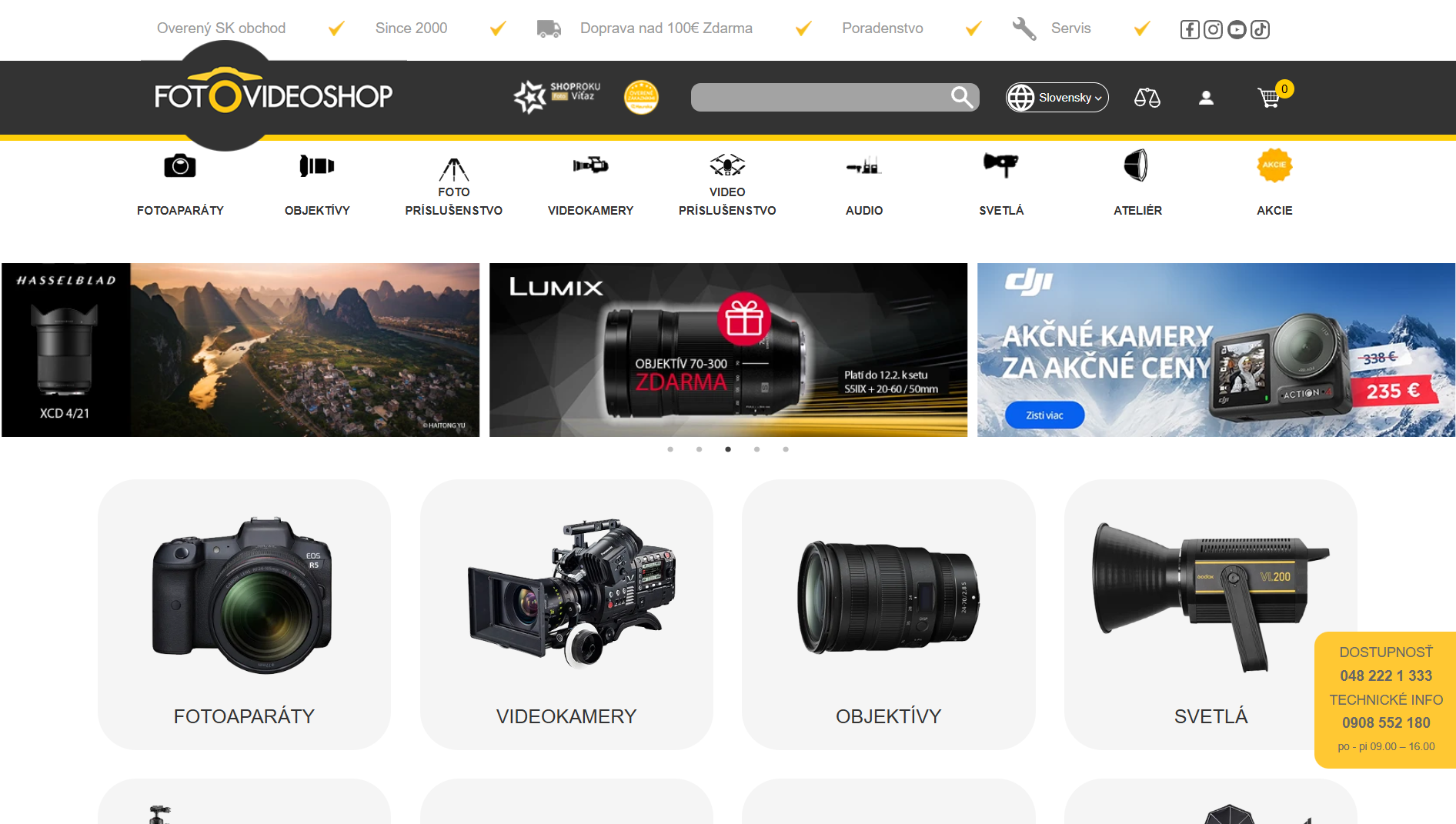 Na mieru
76
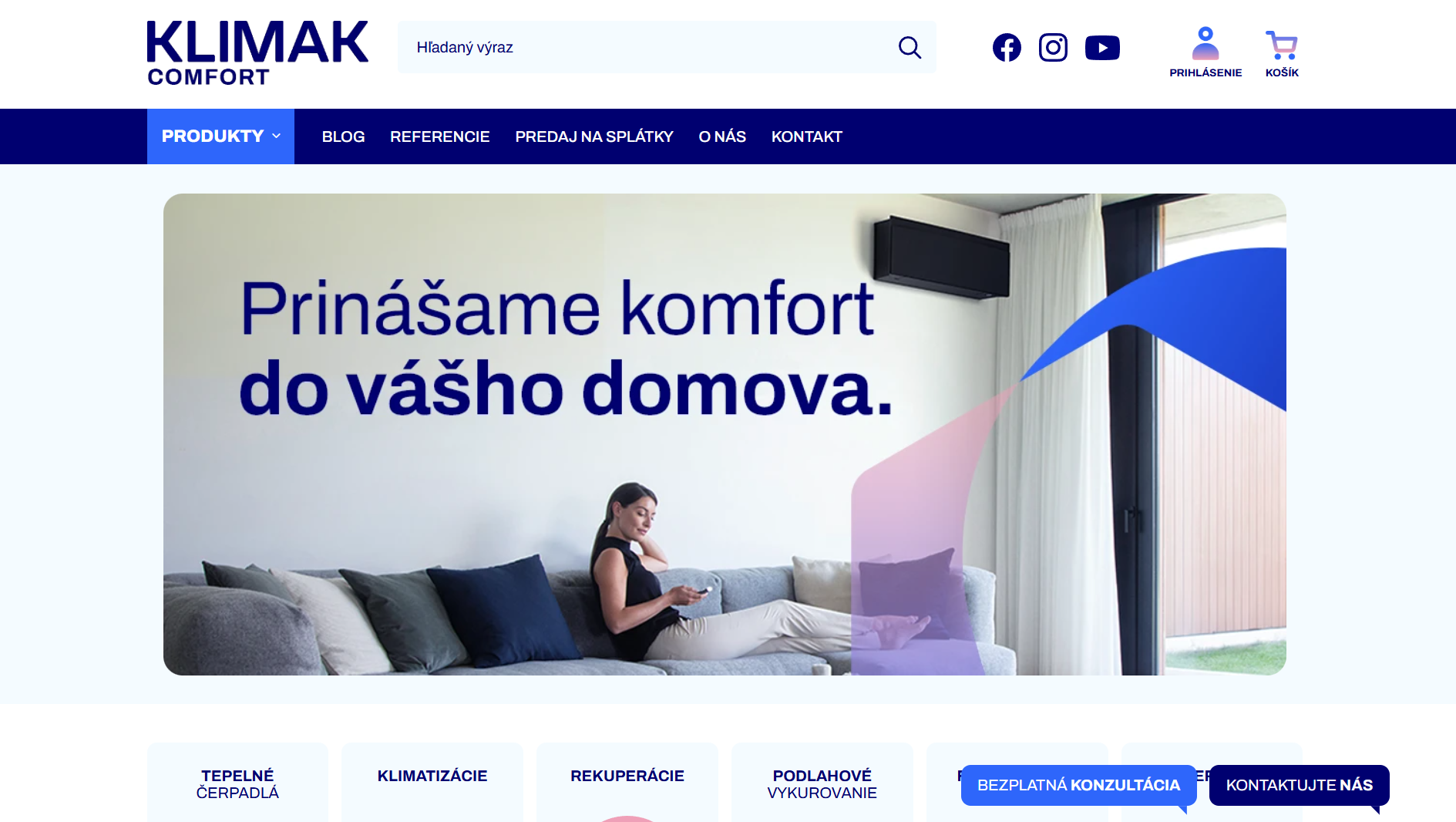 Na mieru
77
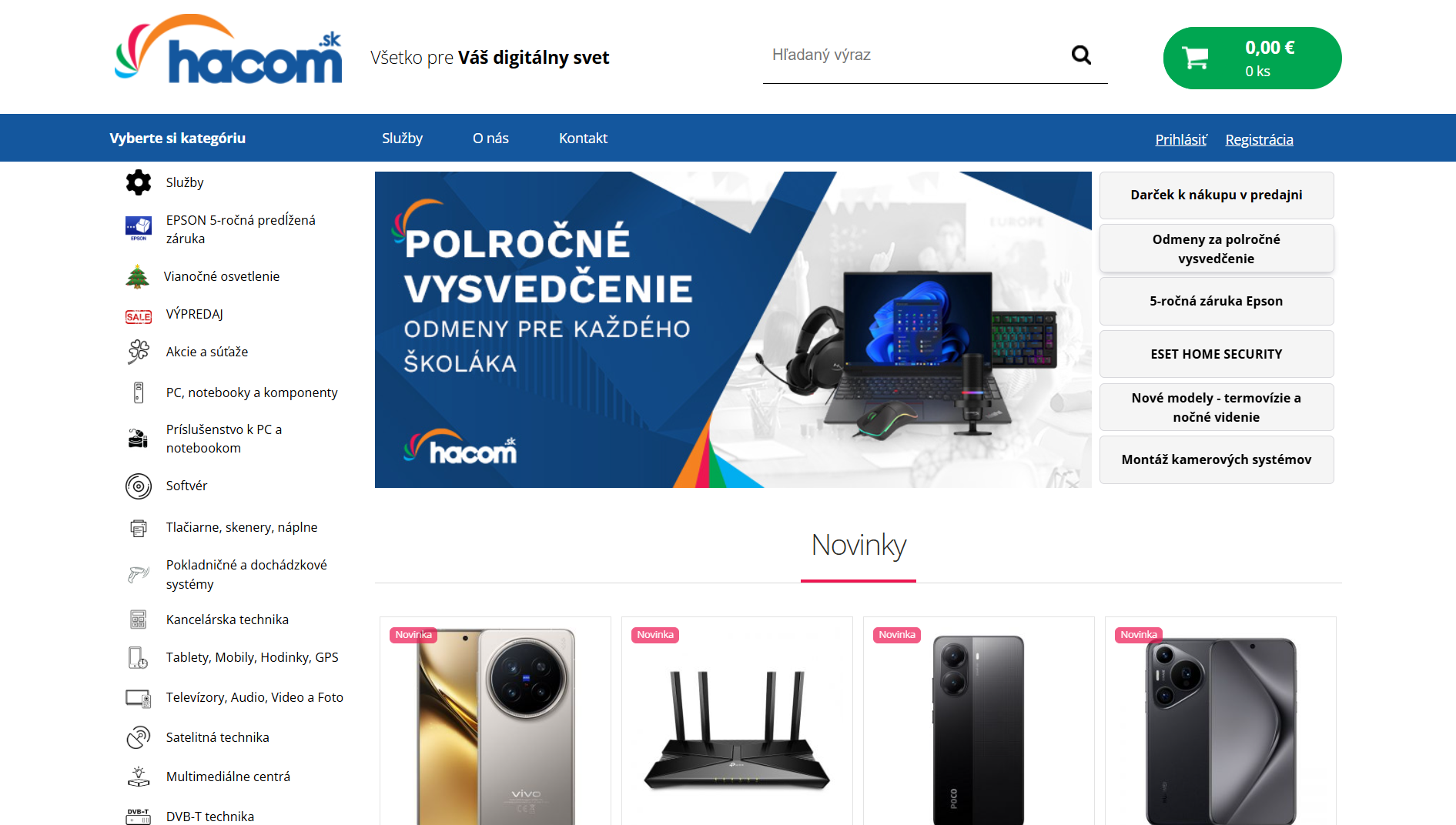 Na mieru
78
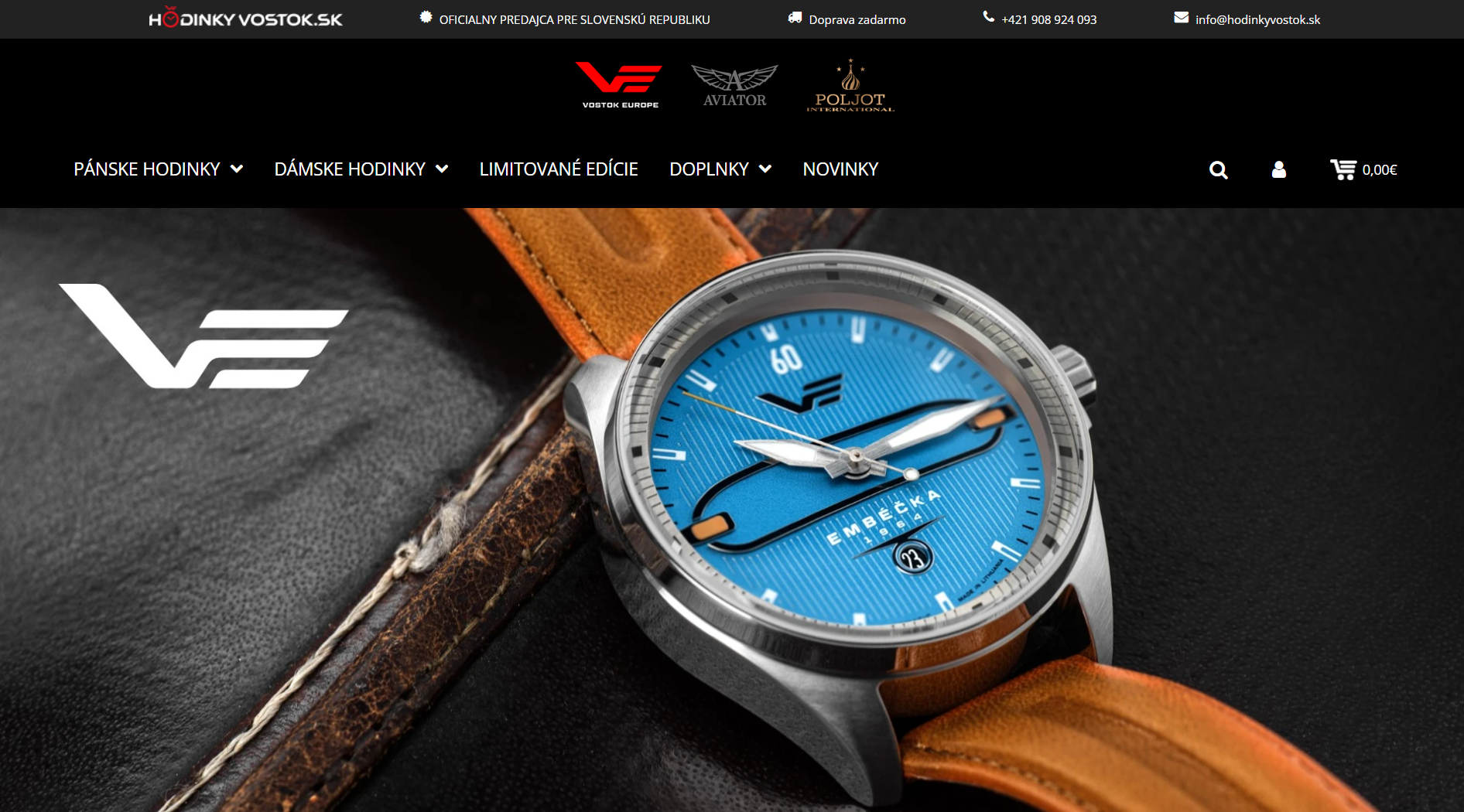 Na mieru
79
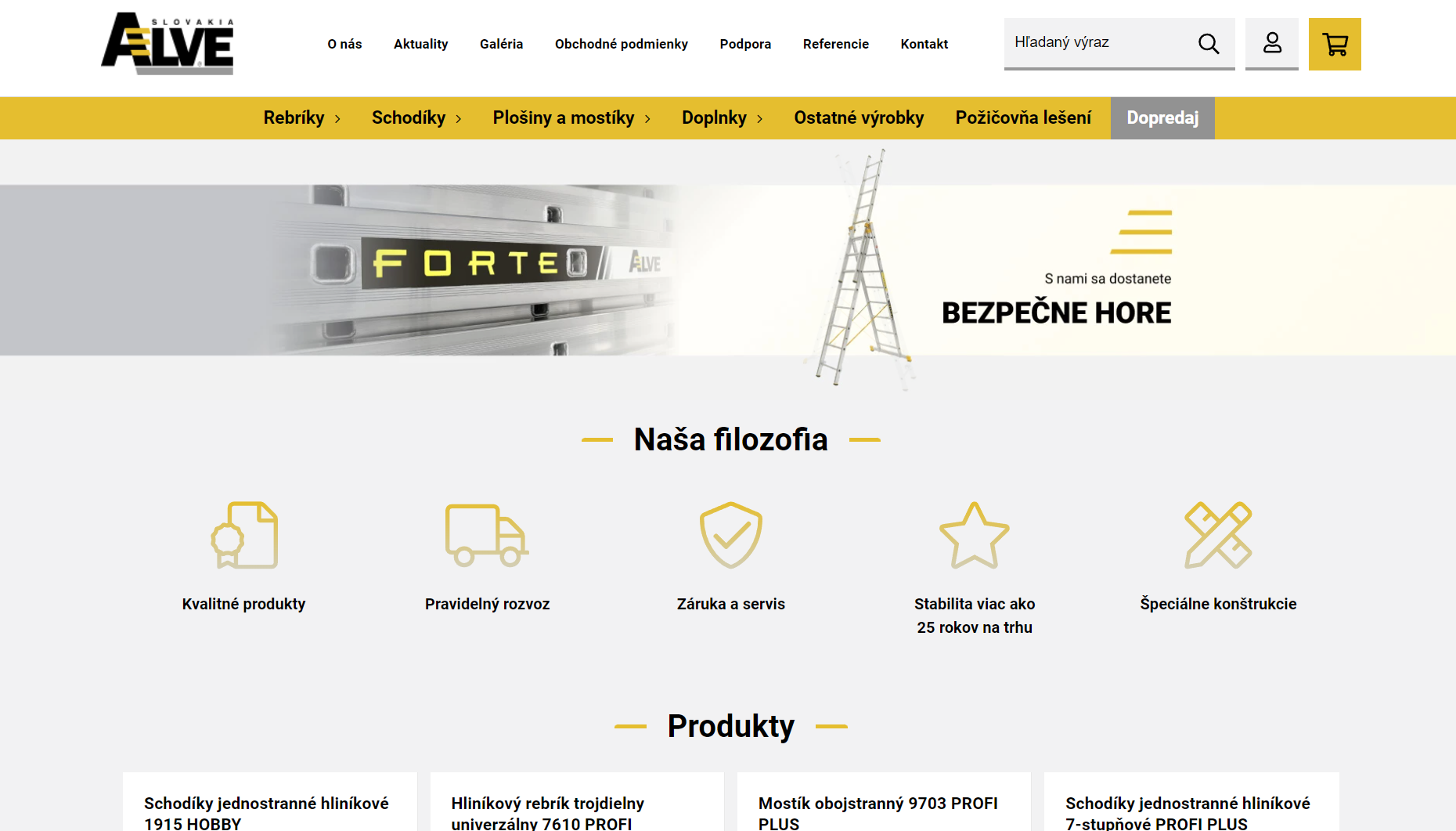 Na mieru
80
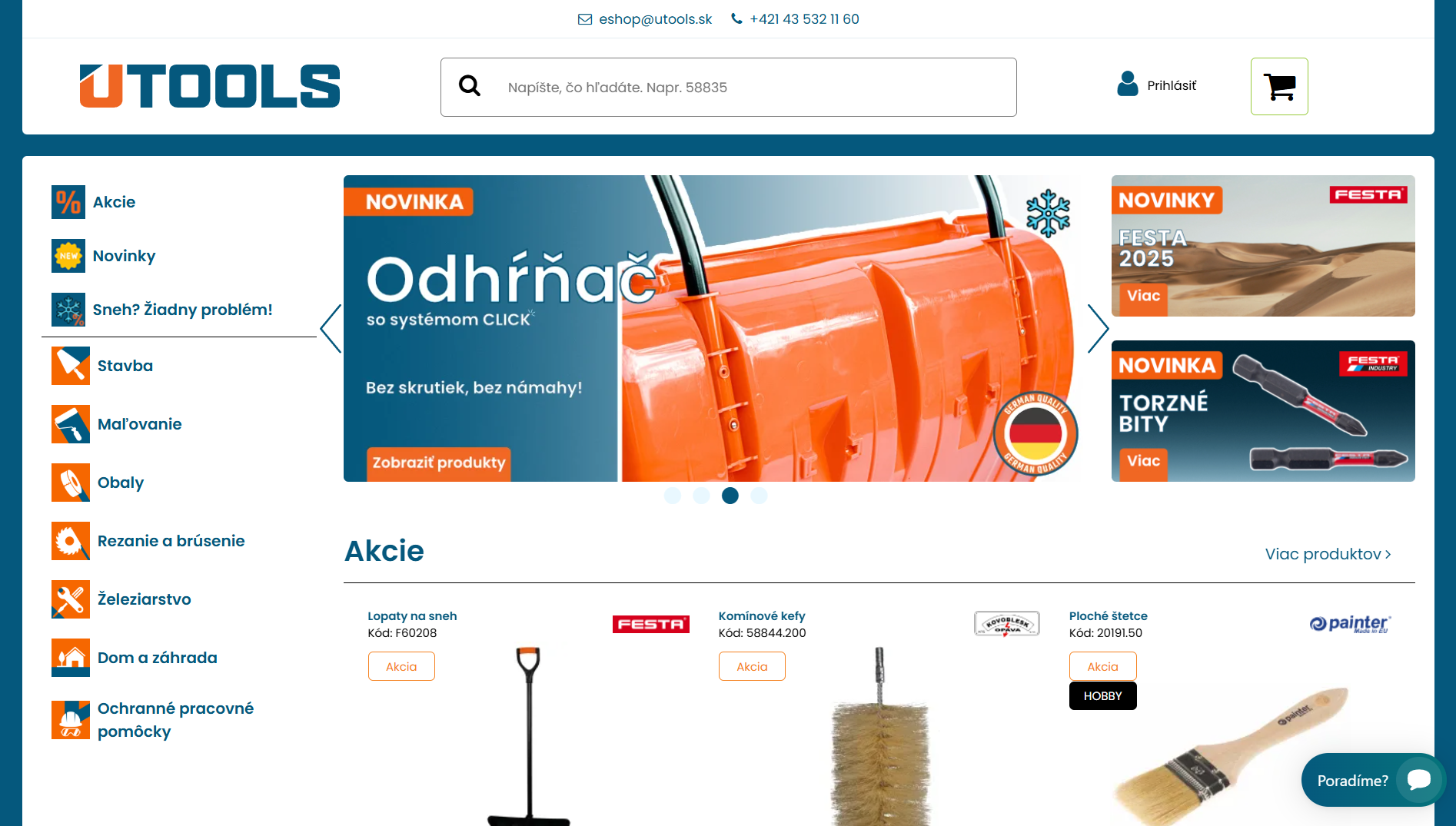 Na mieru
81
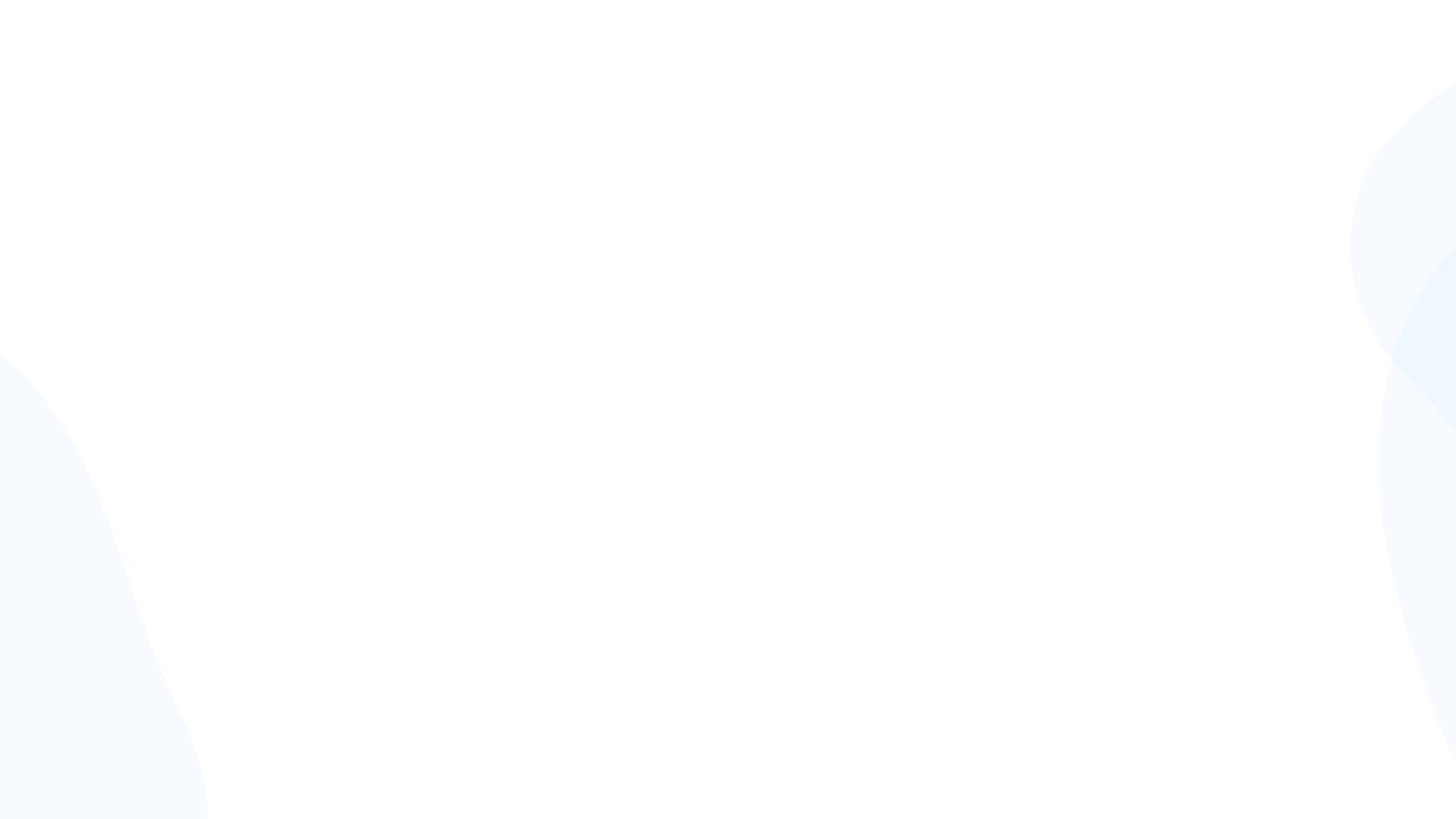 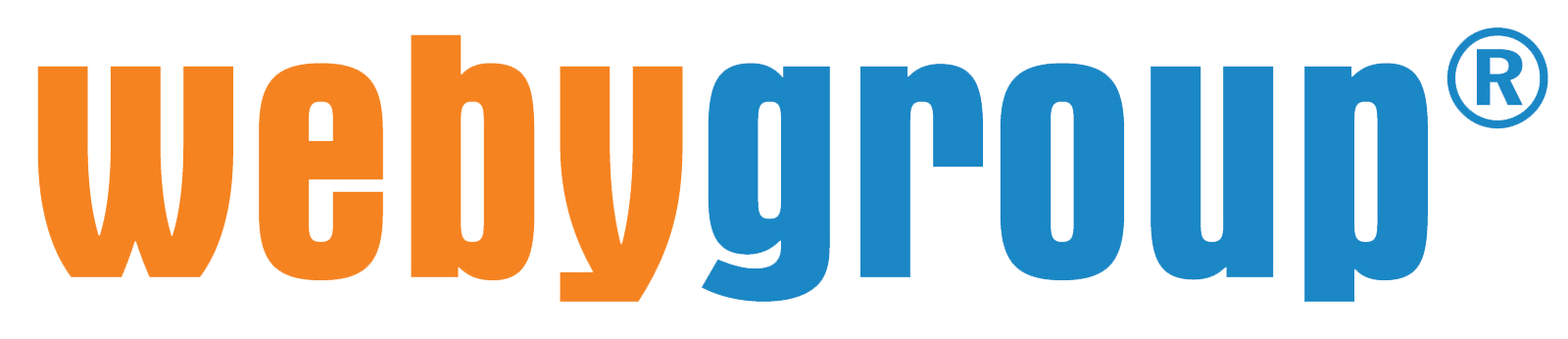 WEBY GROUP
Zázemie
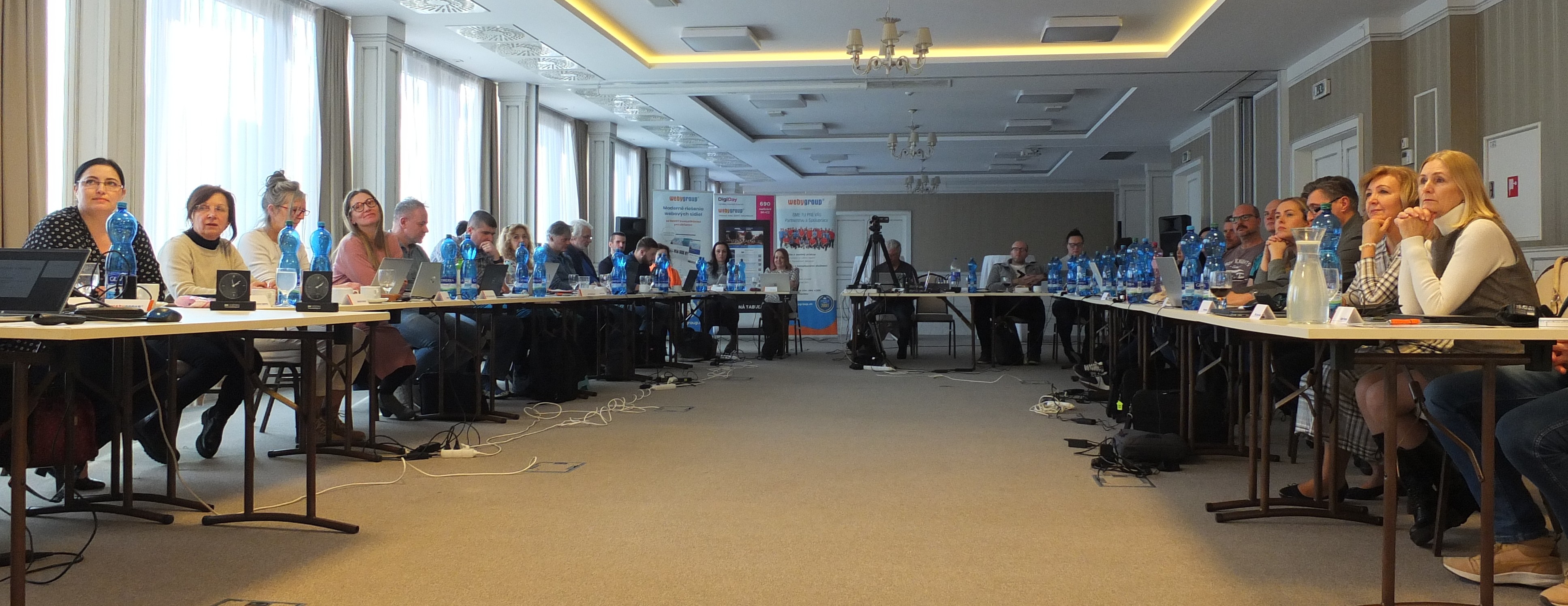 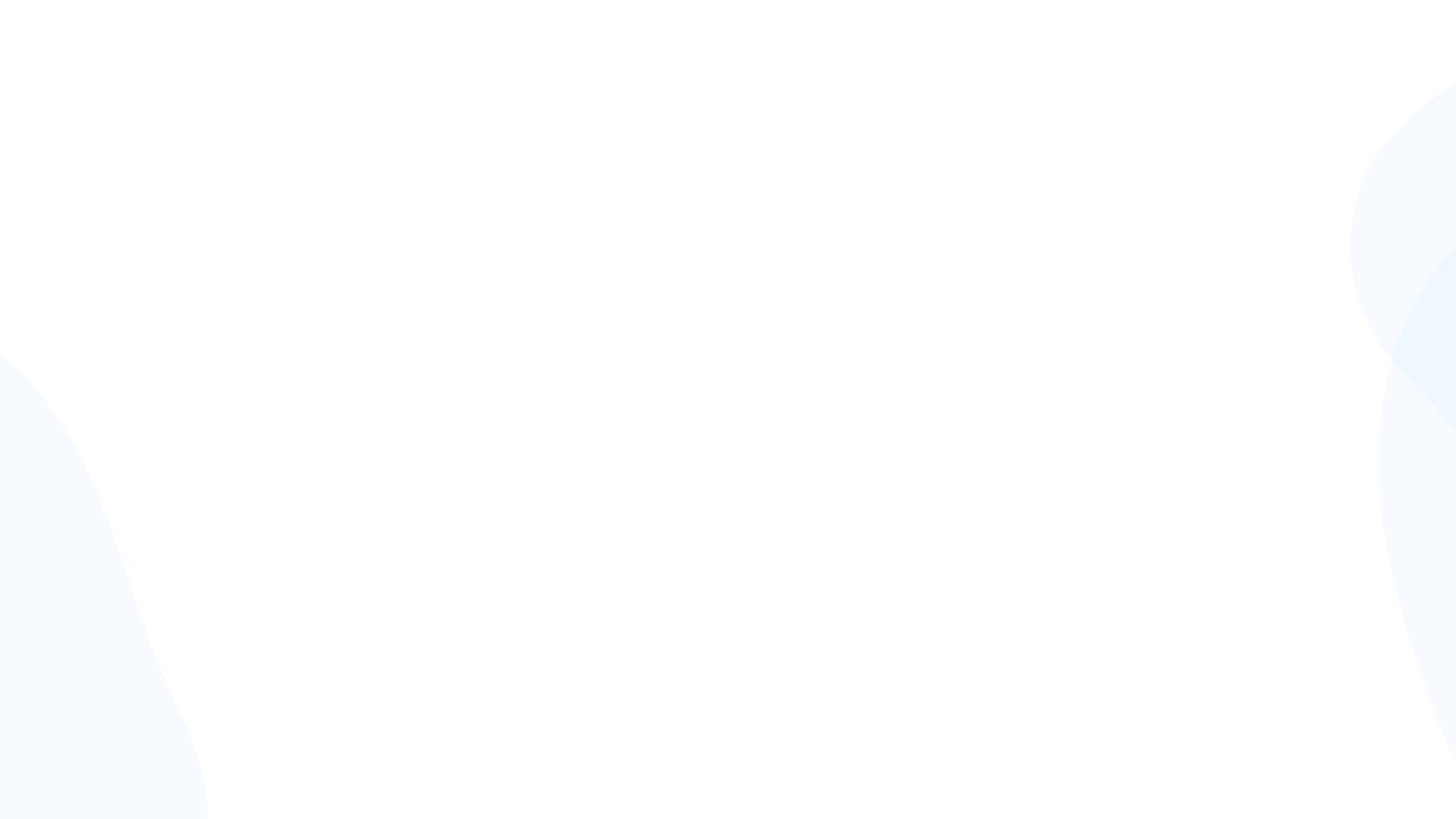 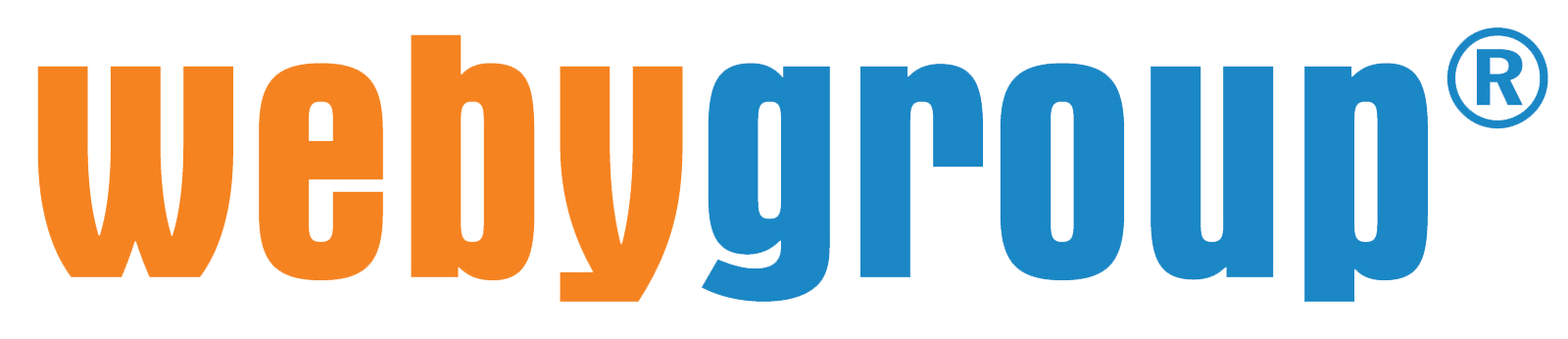 WEBY GROUP
Vzdelávanie klientov
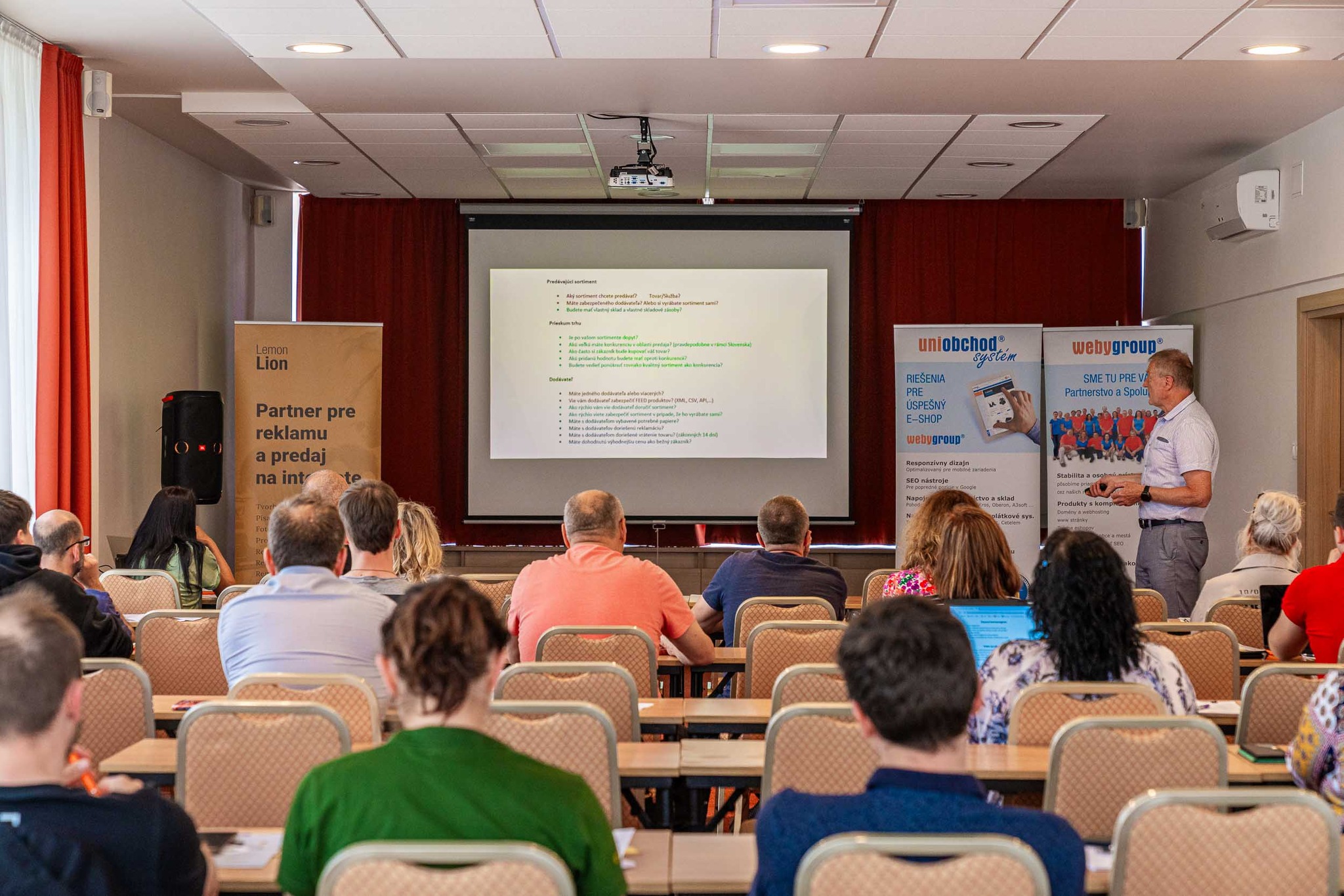 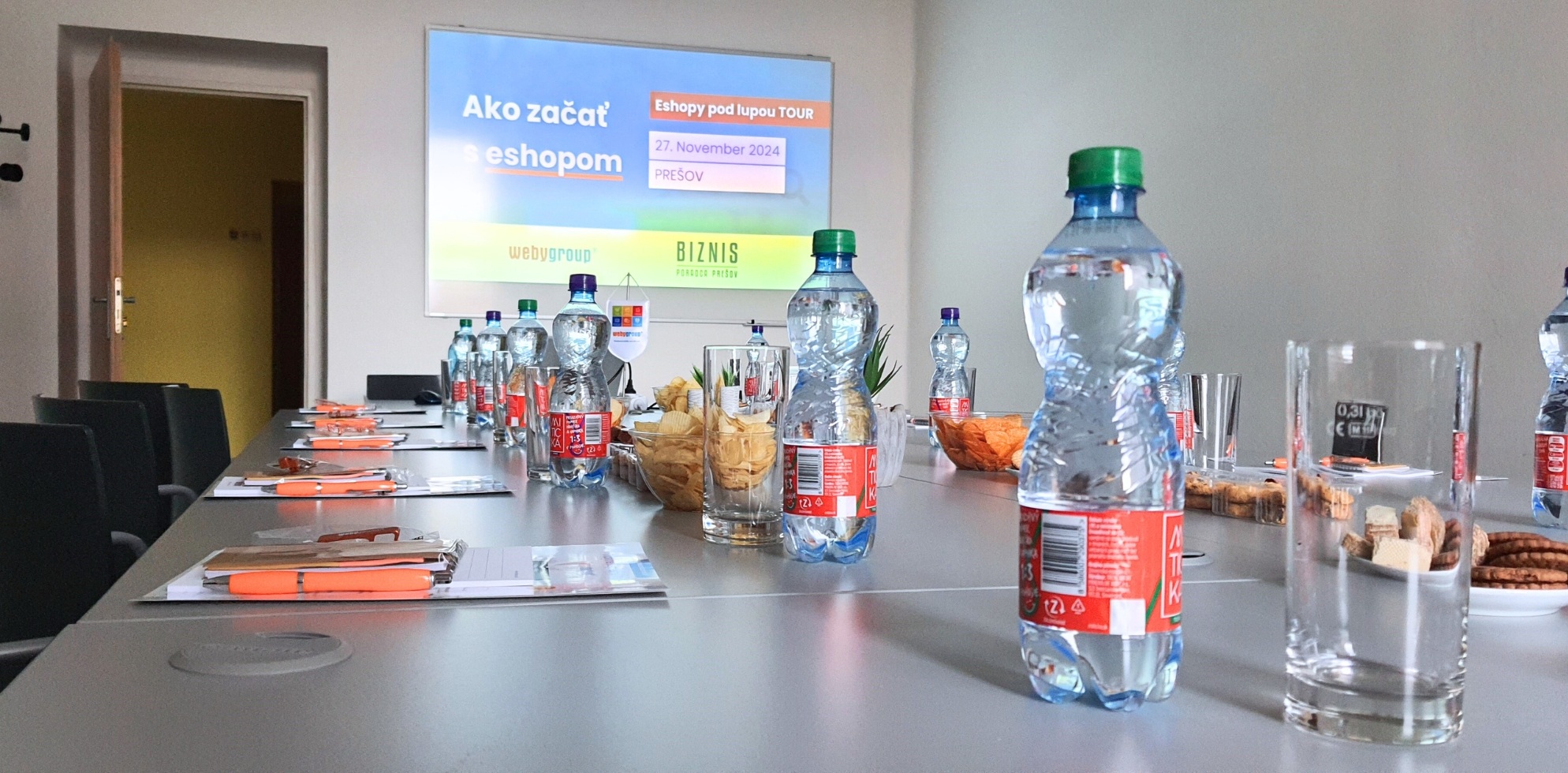 83
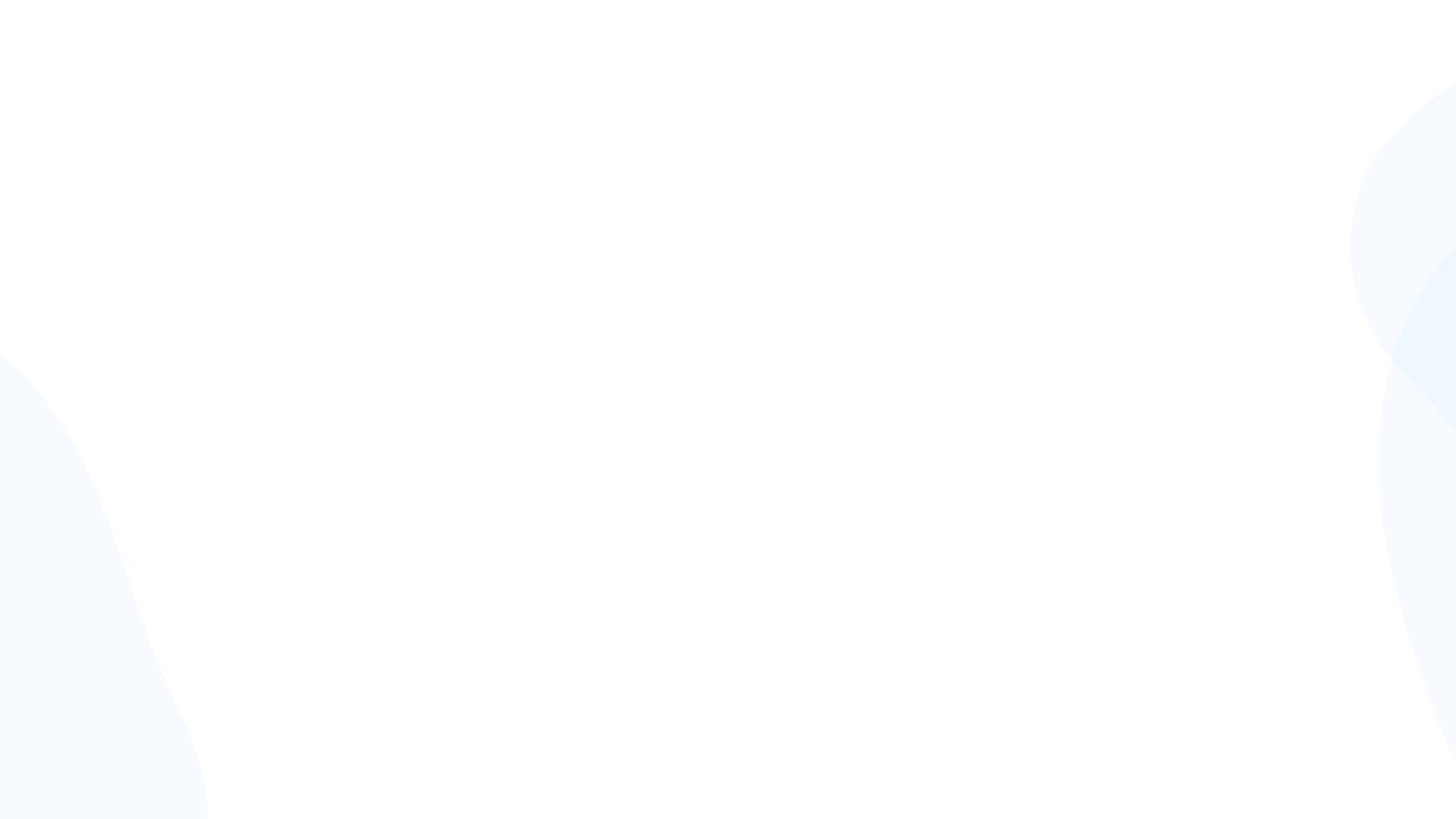 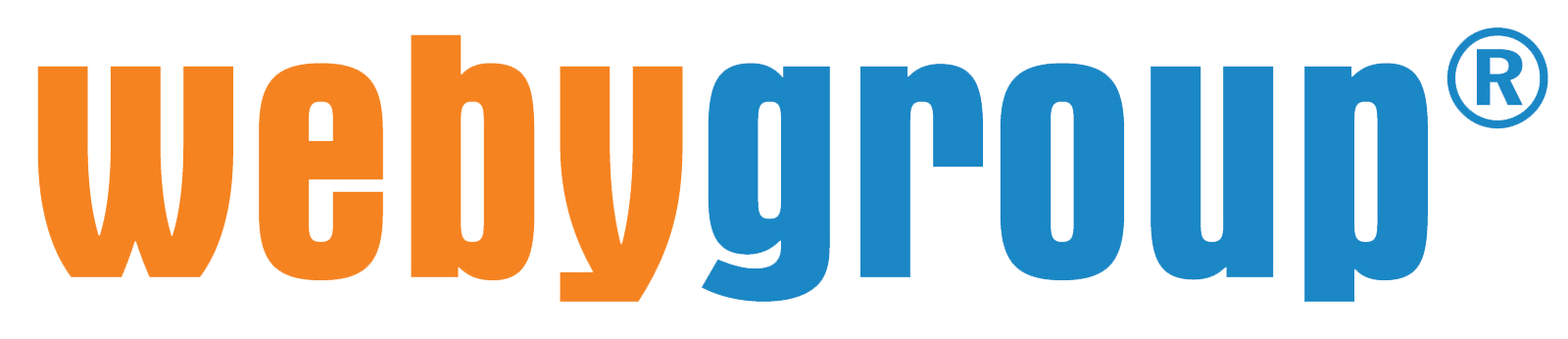 WEBY GROUP
Konferencie
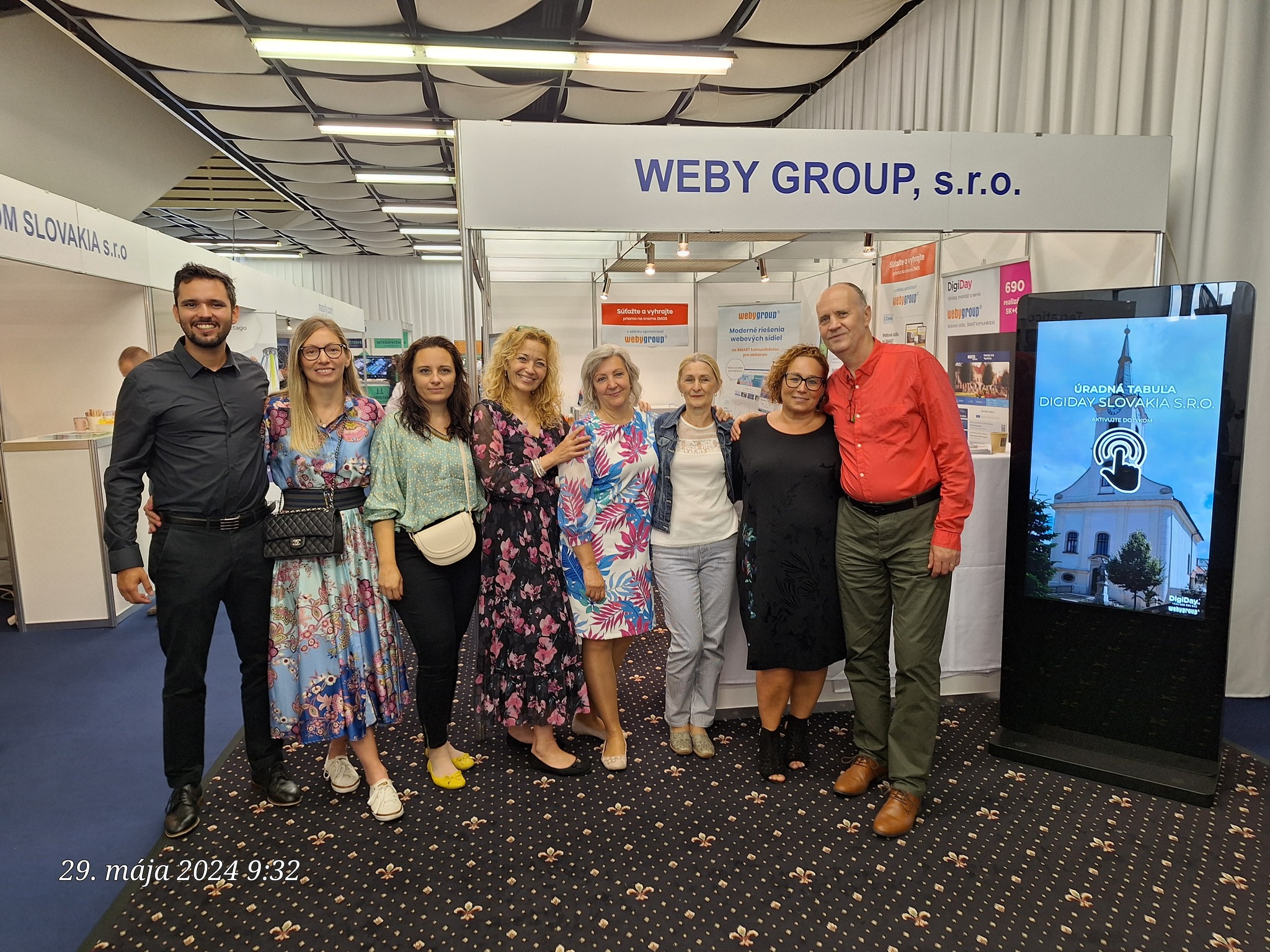 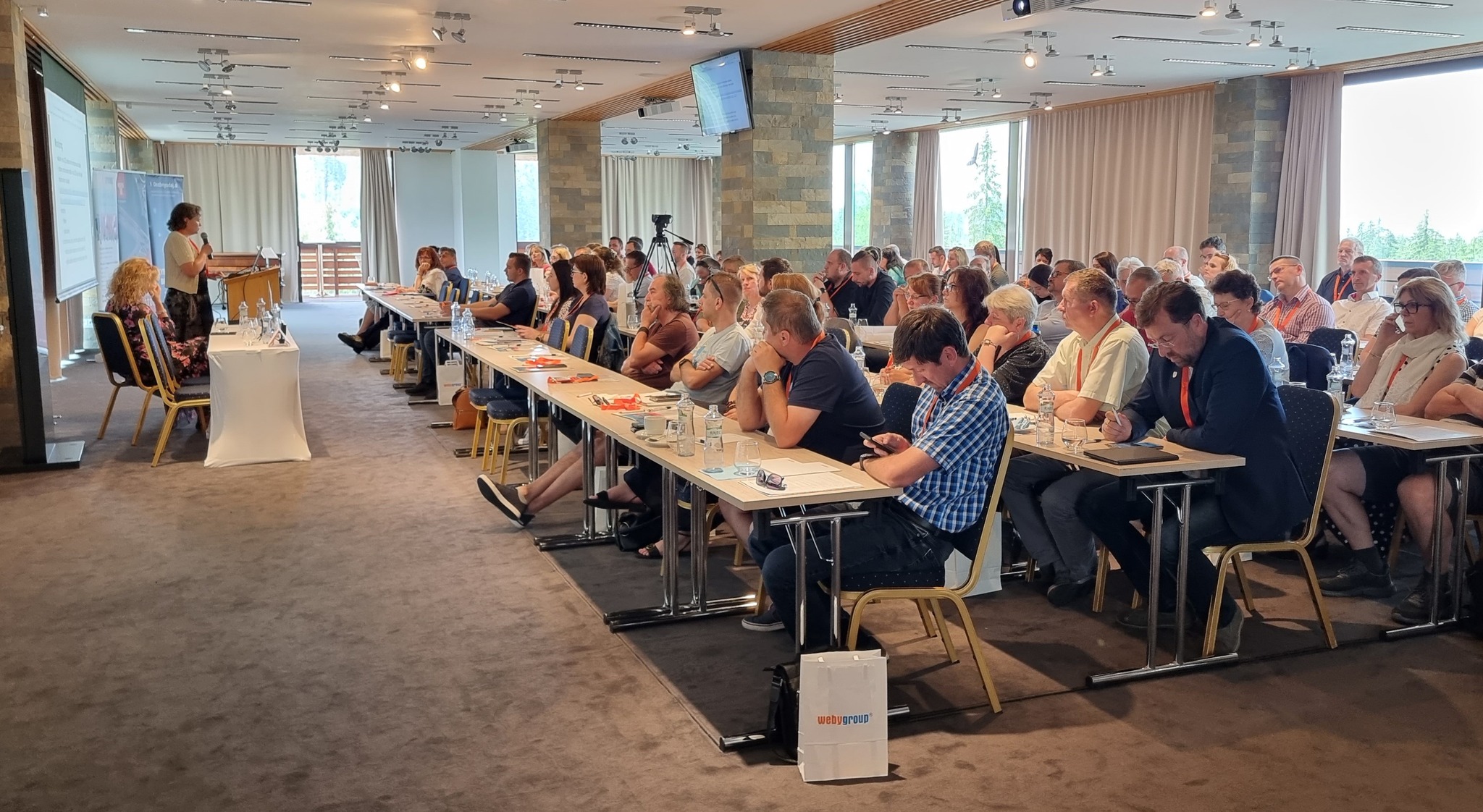 84
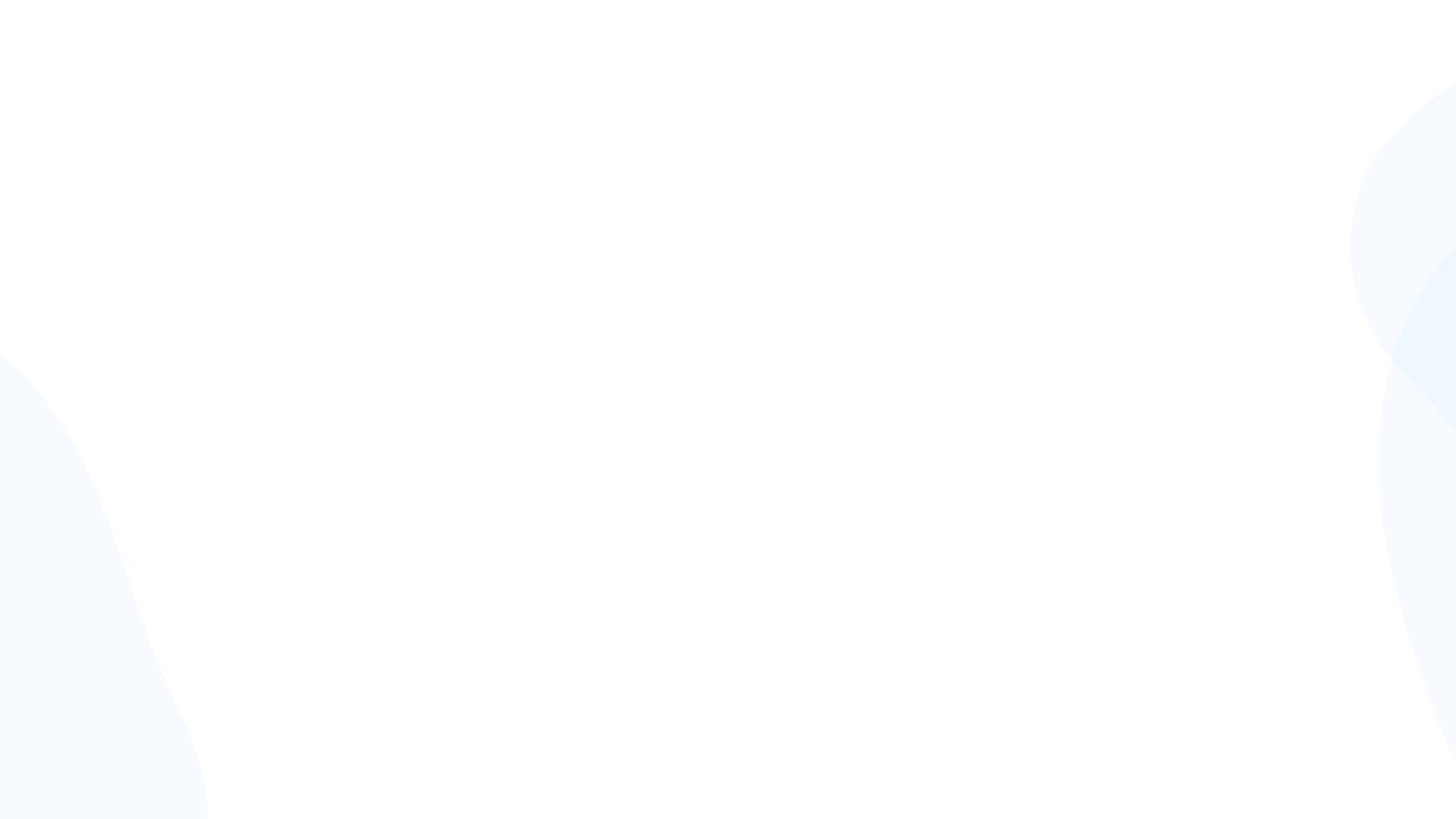 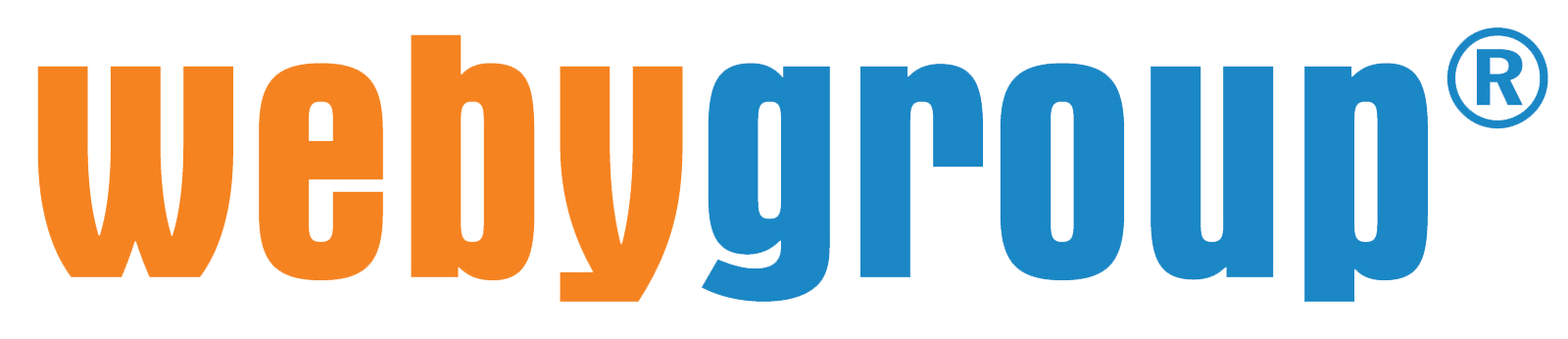 WEBY GROUP
Ľudia
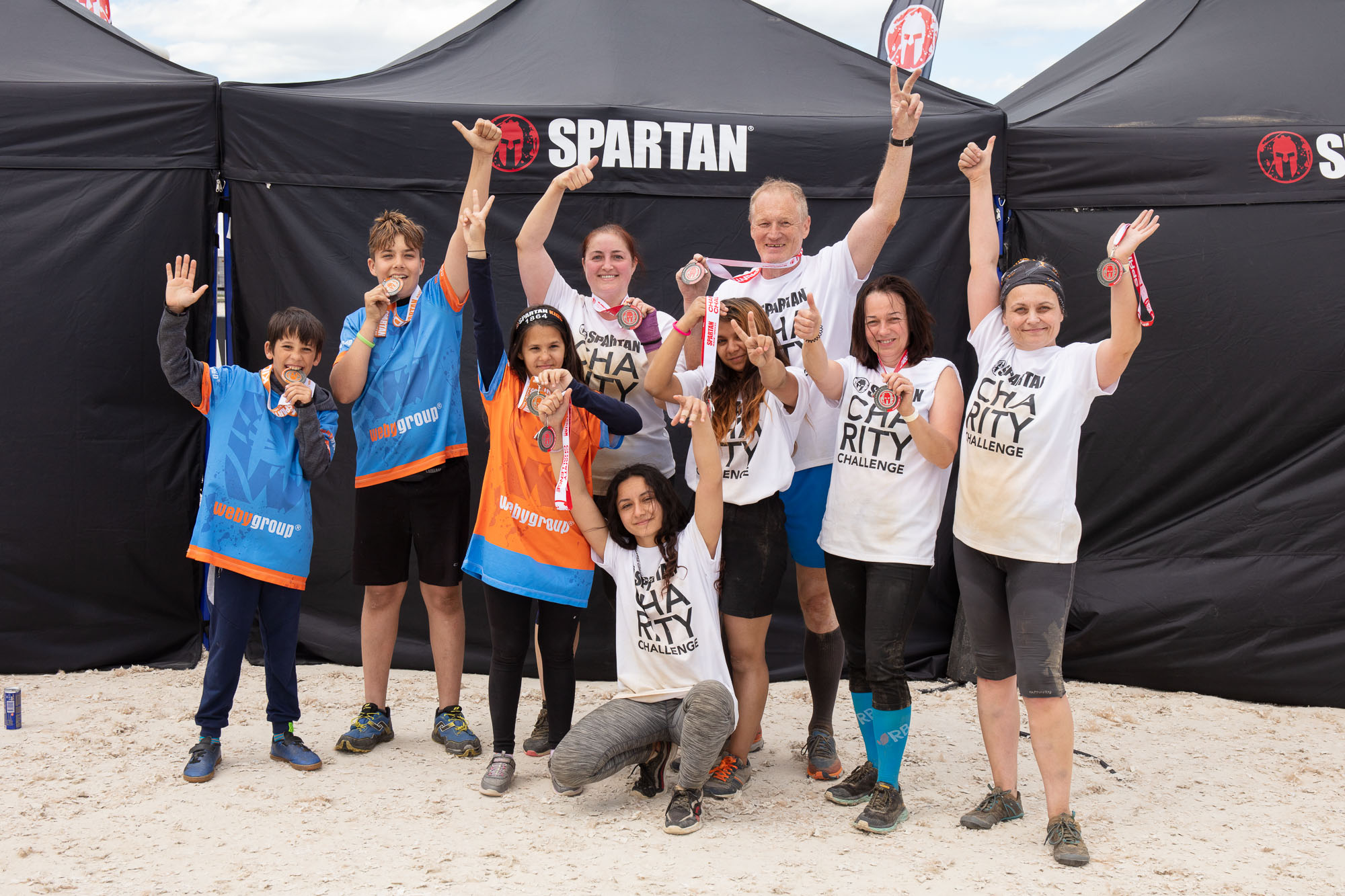 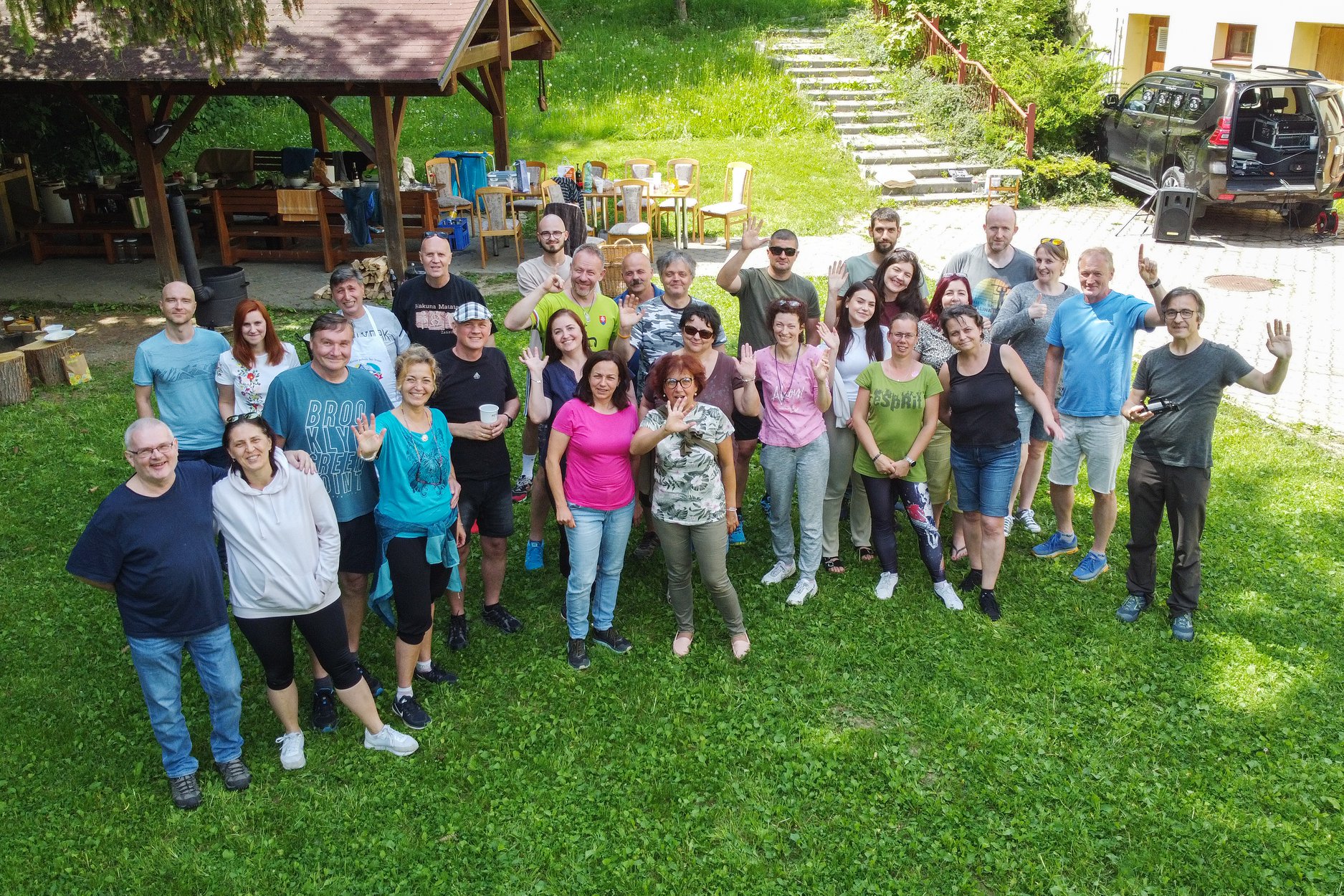 85
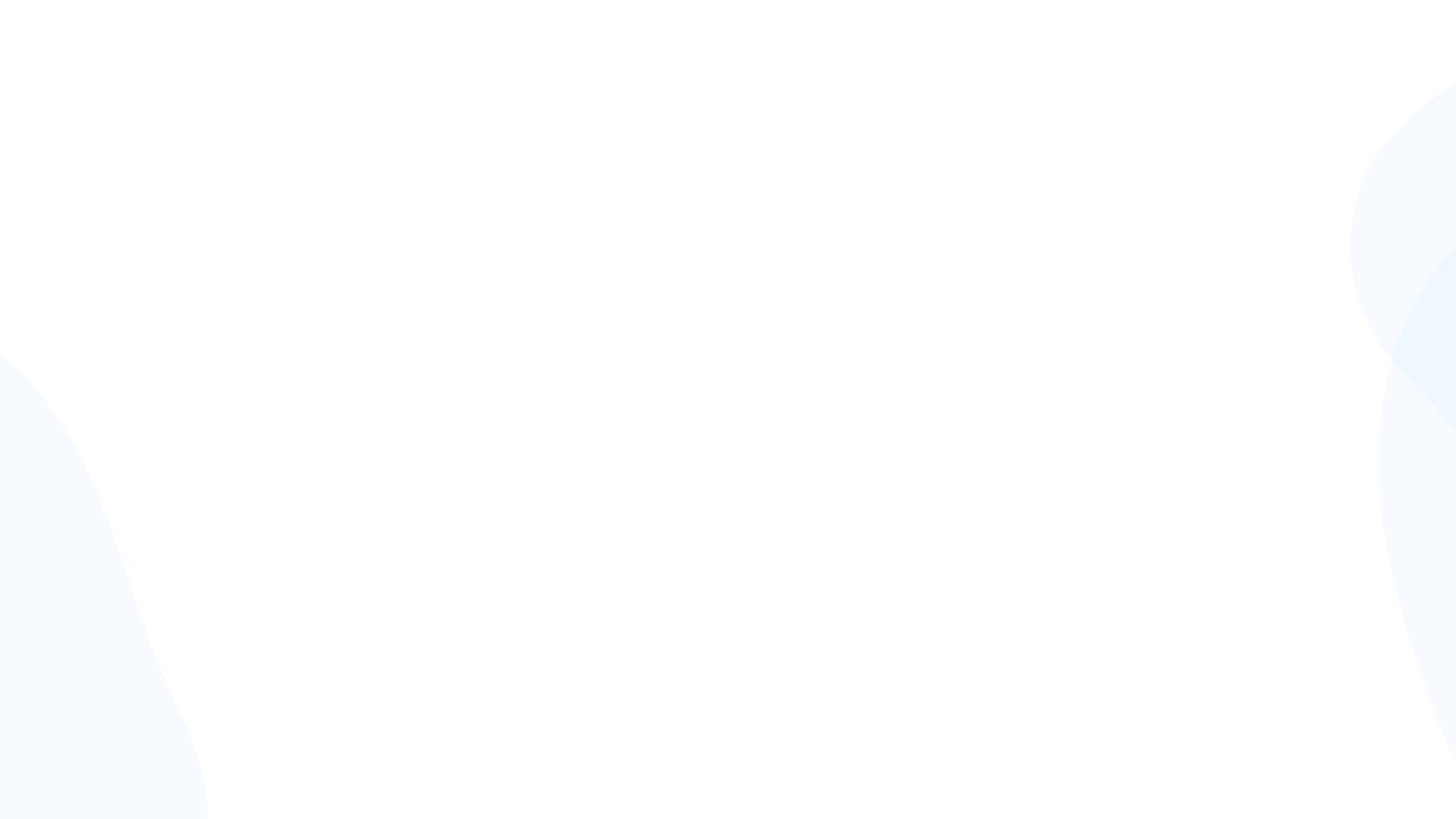 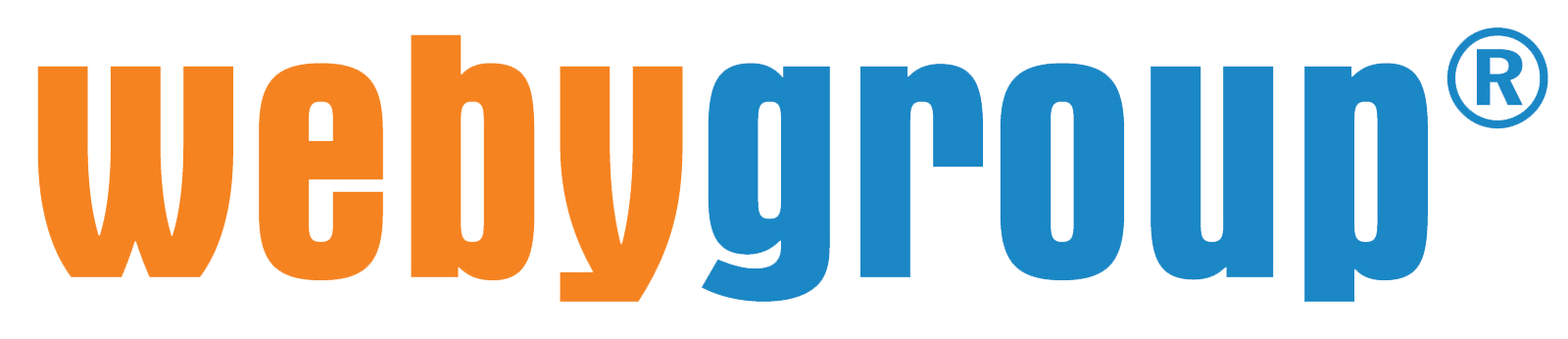 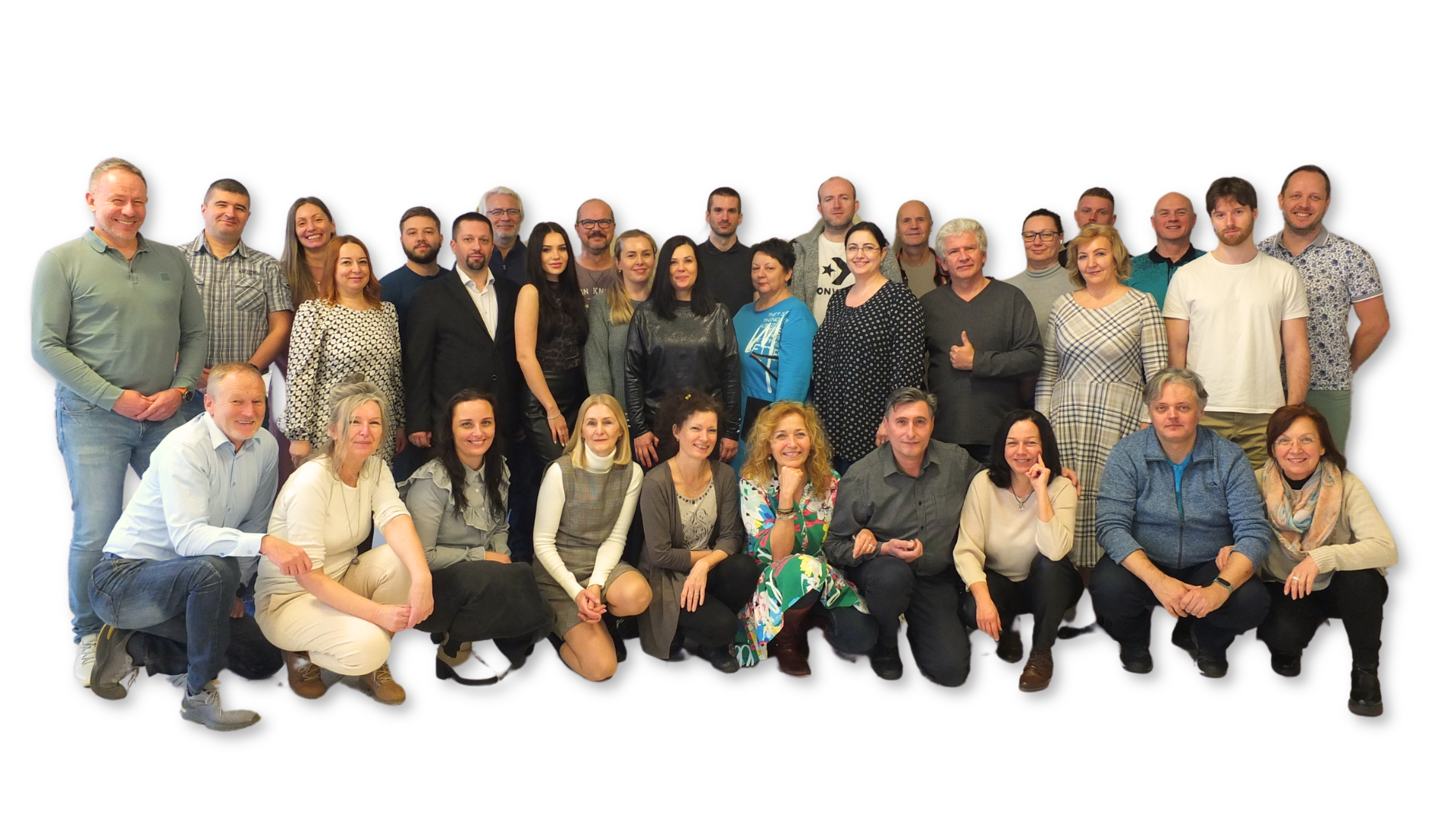 WEBY GROUP
Tím a partneri
86